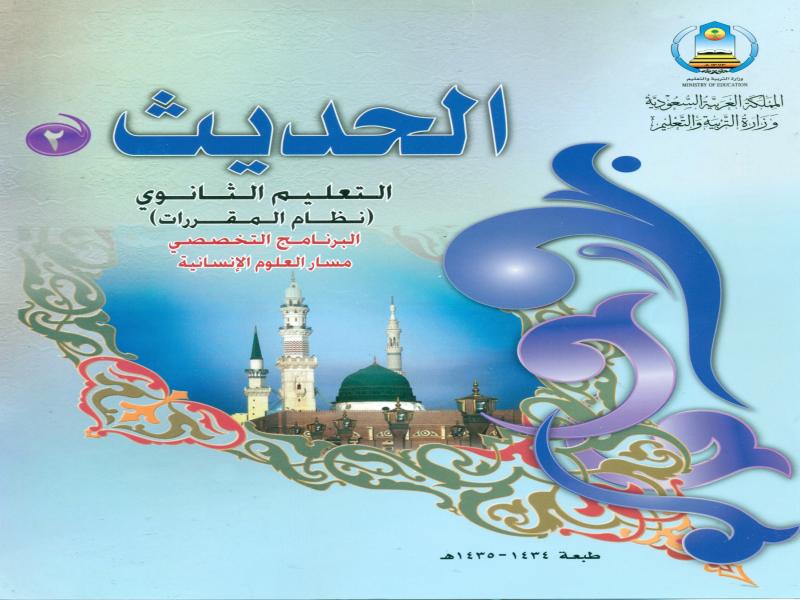 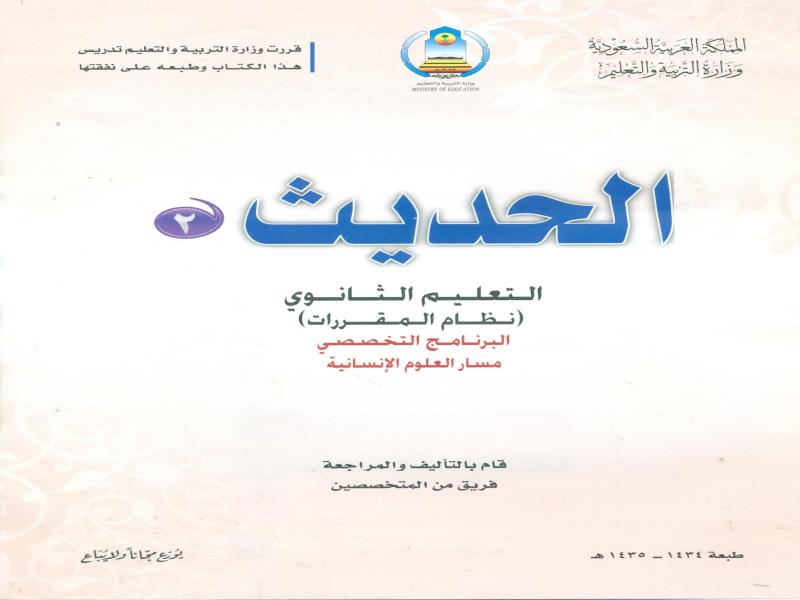 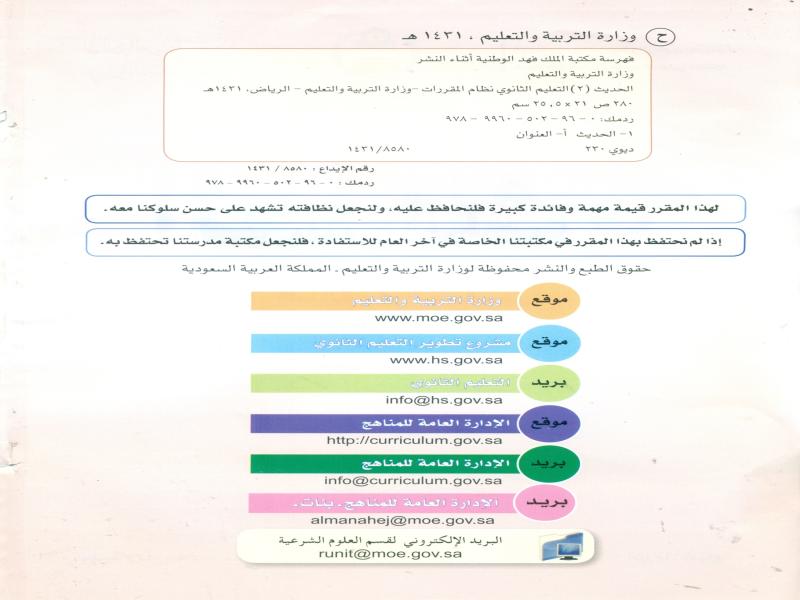 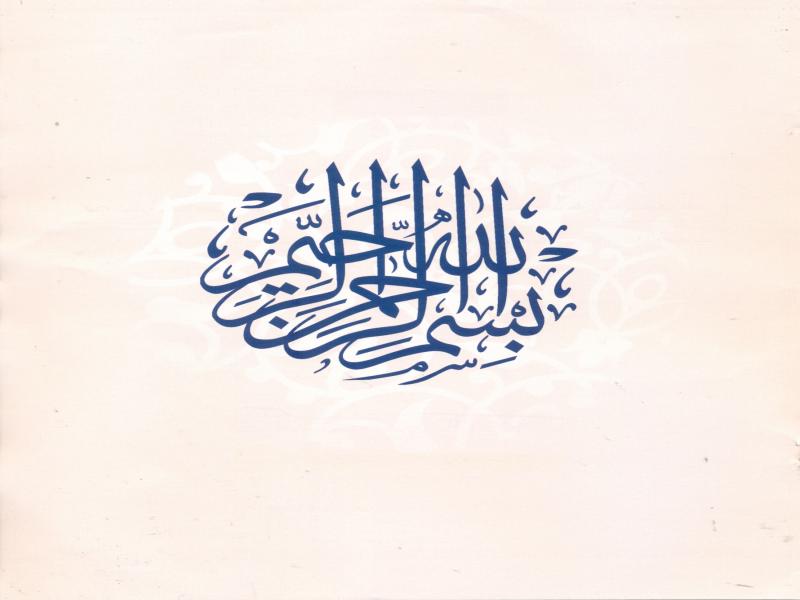 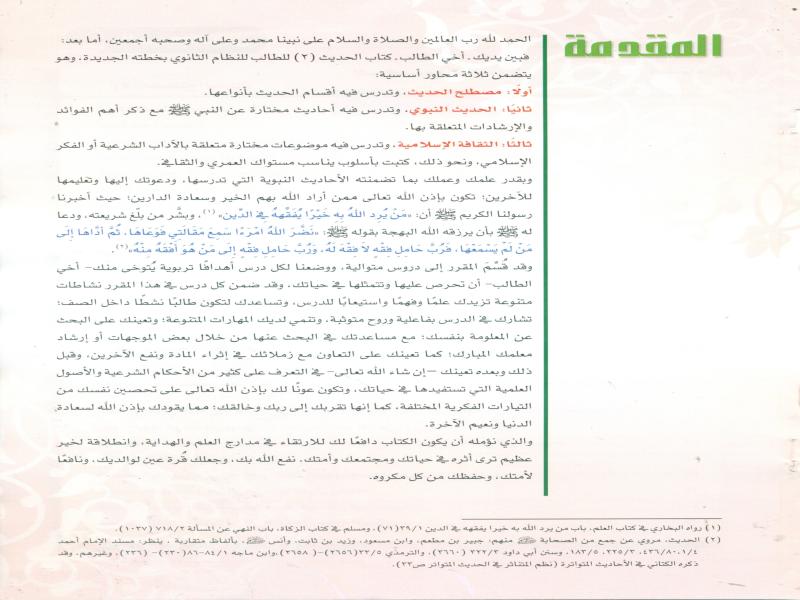 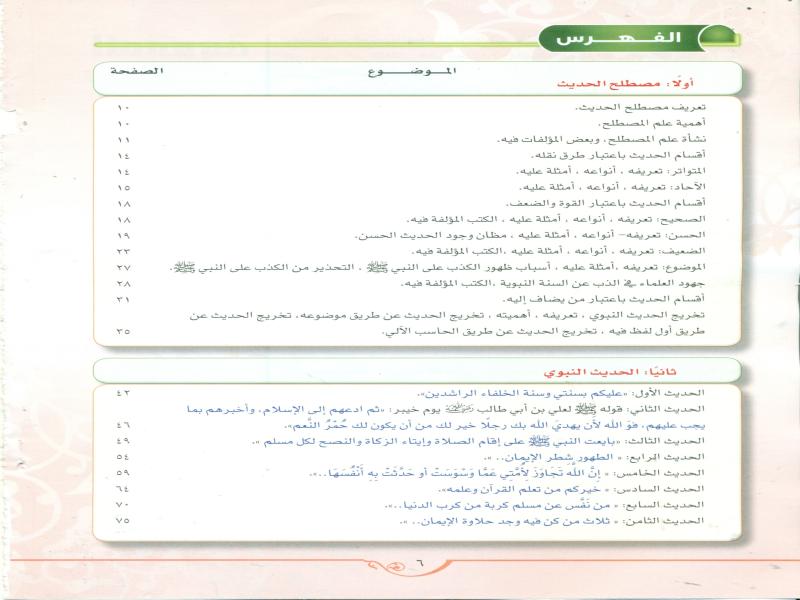 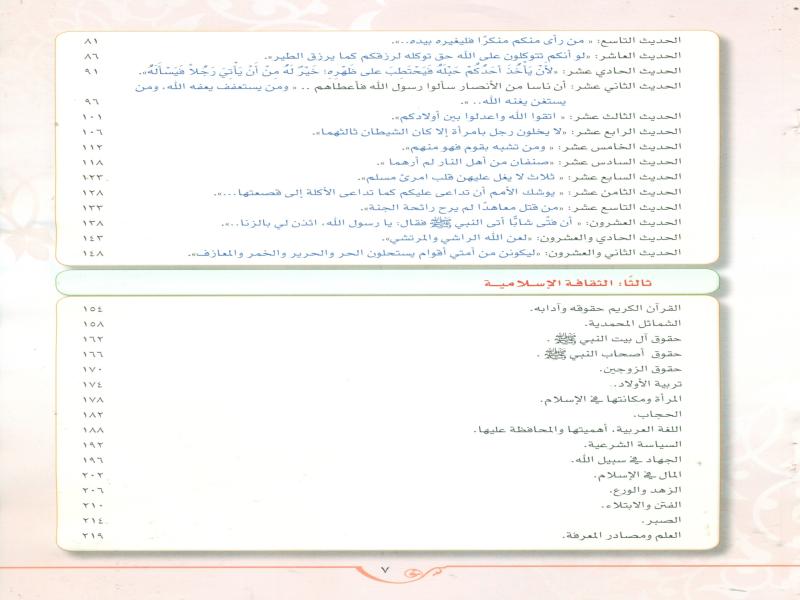 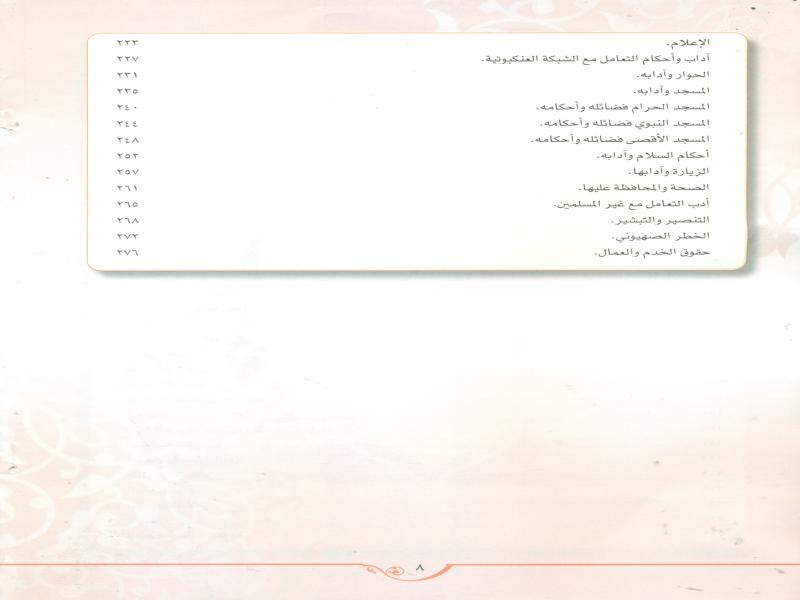 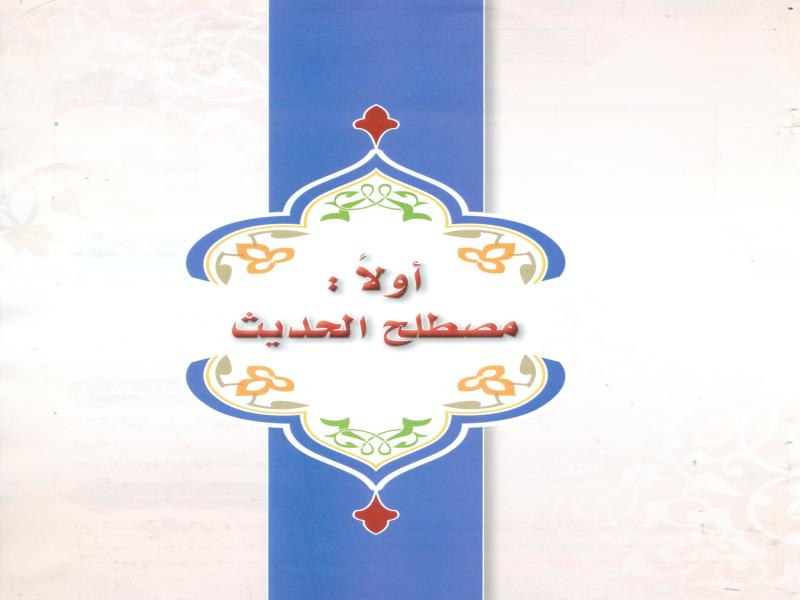 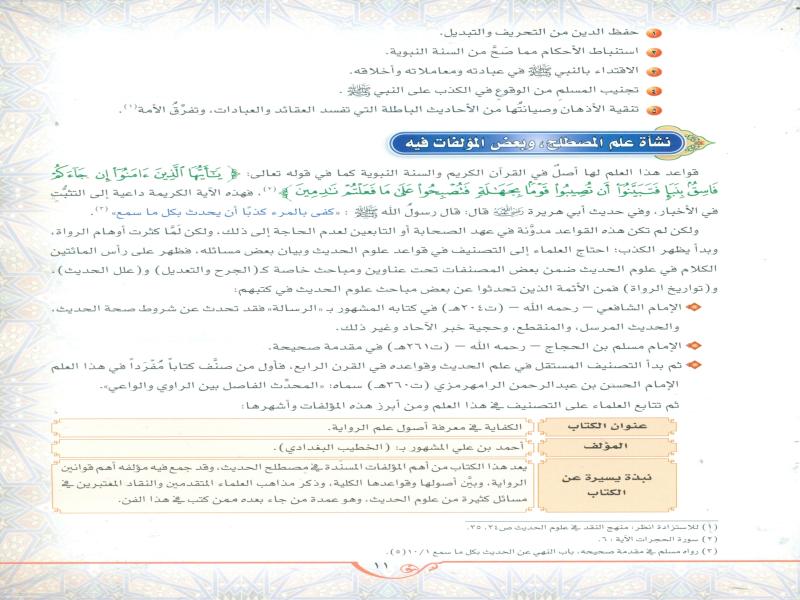 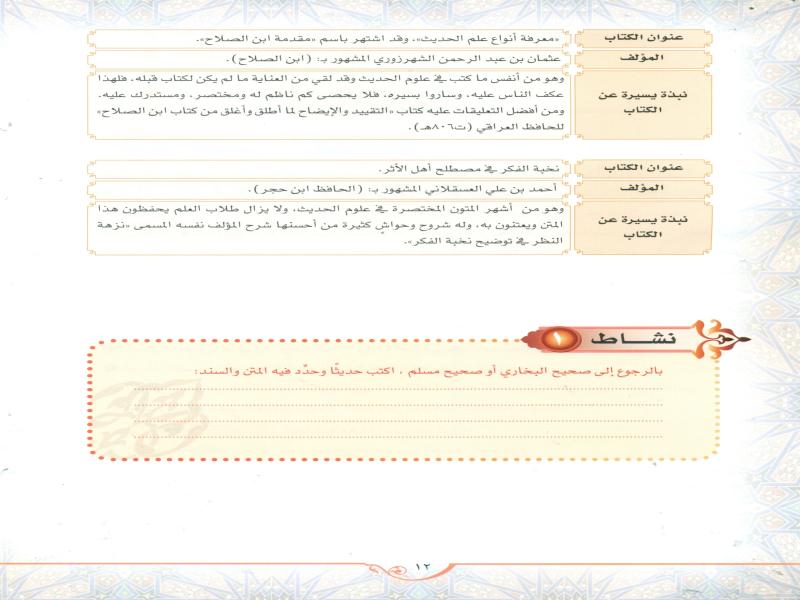 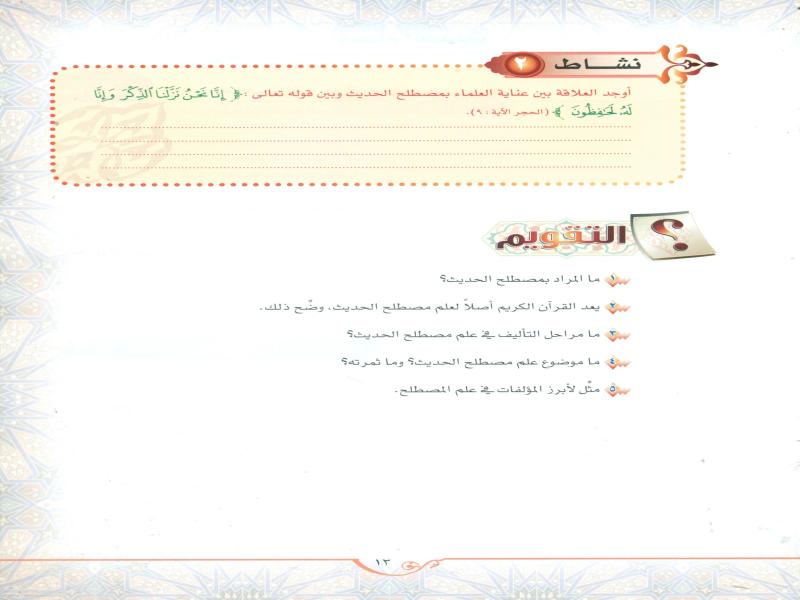 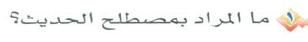 جـ:
هو علم بقواعد يعرف بها أحوال السند والمتن من حيث القبول والرد .
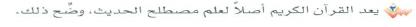 جـ:
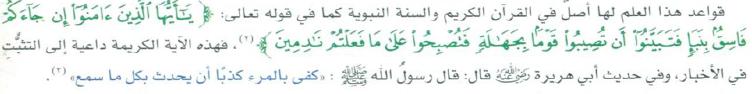 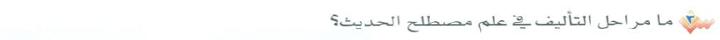 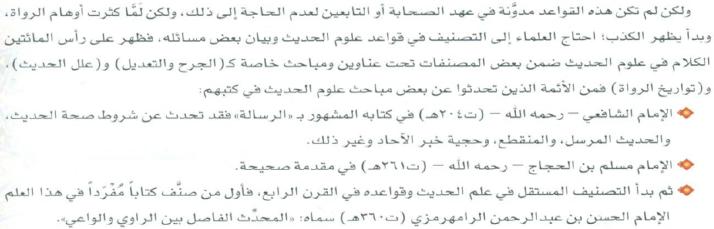 جـ:
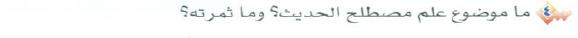 السند والمتن ، من حيث القبول والرد .وثمراته هي 
 تمييز الأحاديث المقبولة فيعمل بها ، والمردودة فلا يعمل بها .
جـ:
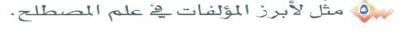 جـ:
/الكفاية في معرفة أصول علم الرواية لـ ( أحمد بن علي المشهور بـ الخطيب البغدادي ).
 2/ معرفة أنواع علم الحديث ، واشتهر بـ (مقدمة ابن الصلاح )لـ (عثمان بن عبد الرحمن 
الشهرزوري المشهور بـ ( ابن الصلاح) .
3/ نخبة الفكر في مصطلح أهل الأثر لـ ( أحمد بن على العسقلاني المشهور 
بـ( الحافظ بن حجر )). 
4/ الإمام الشافعي  في كتابه الرسالة .
5/ الإمام مسلم بن الحجاج في مقدمة صحيحة.
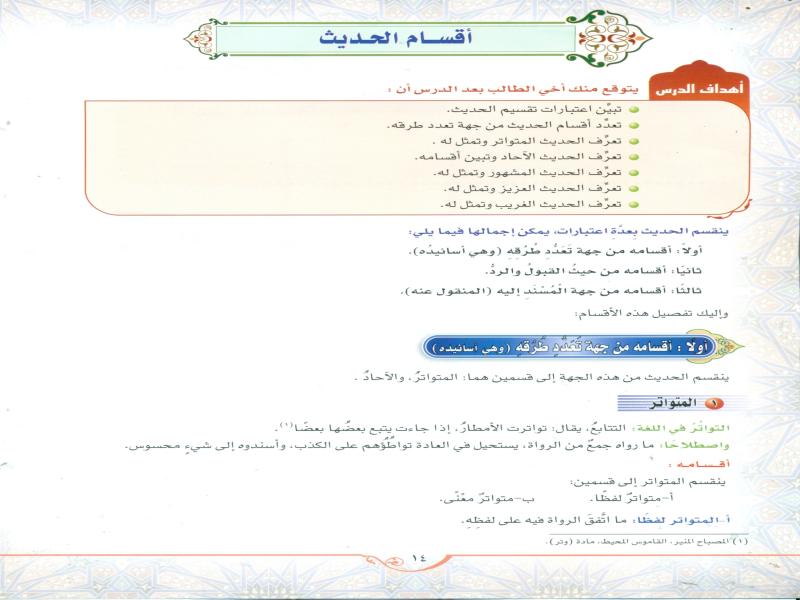 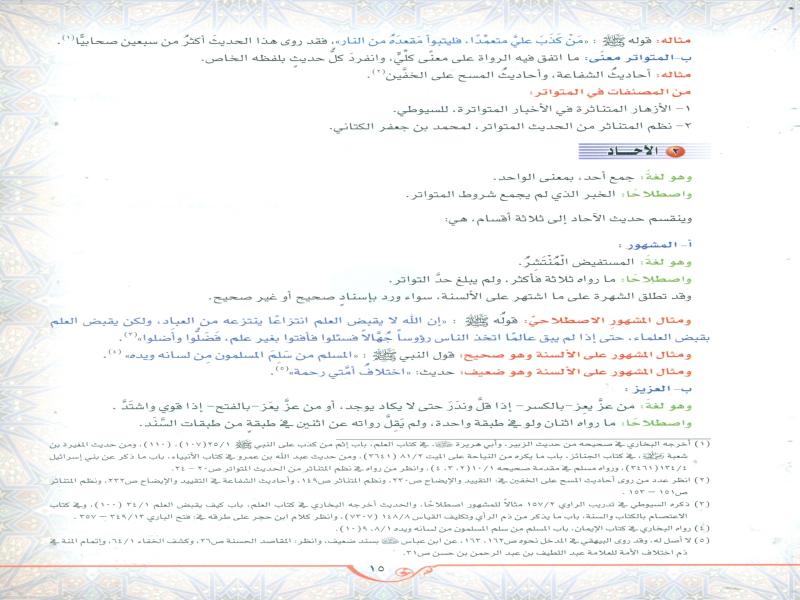 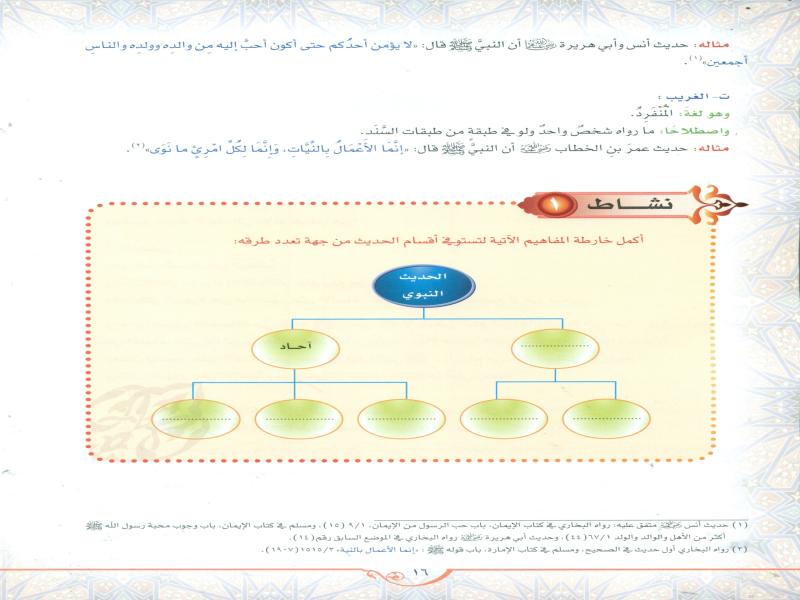 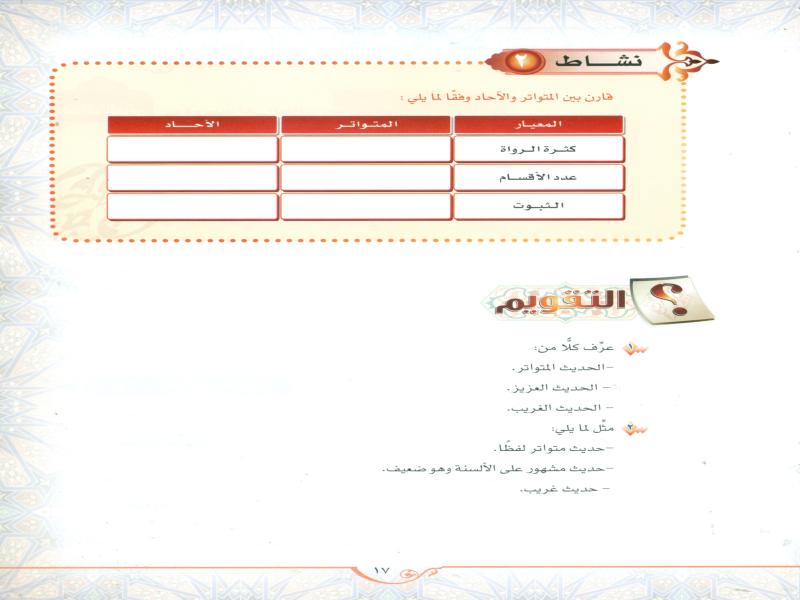 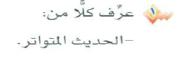 جـ:
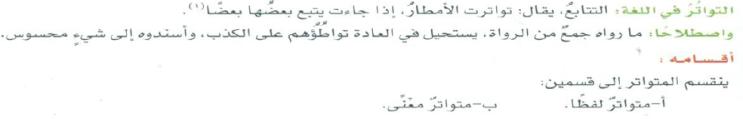 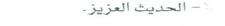 جـ:
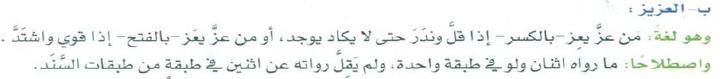 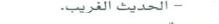 جـ:
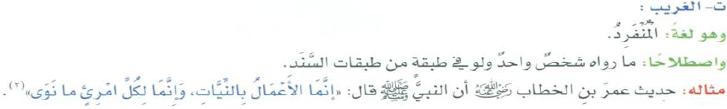 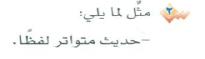 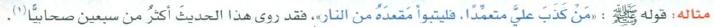 جـ:
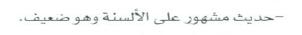 جـ:
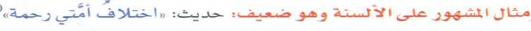 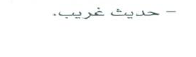 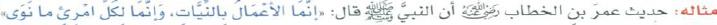 جـ:
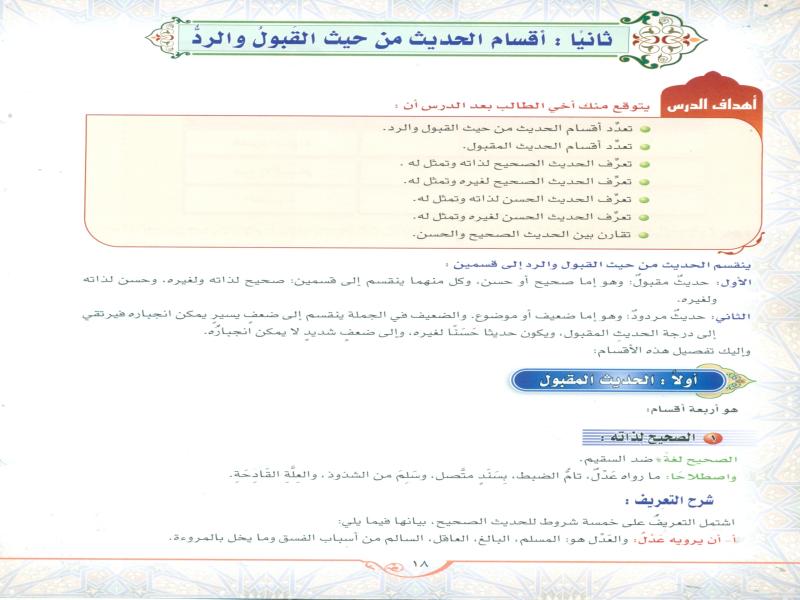 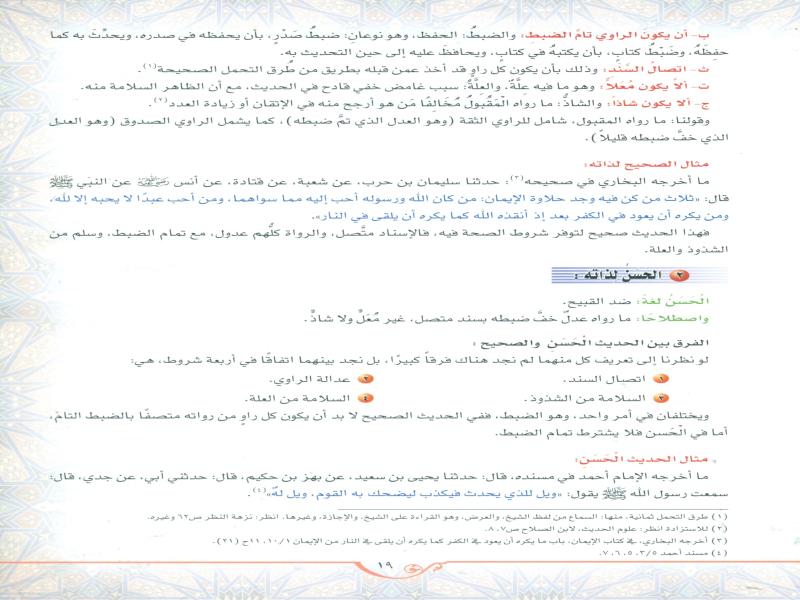 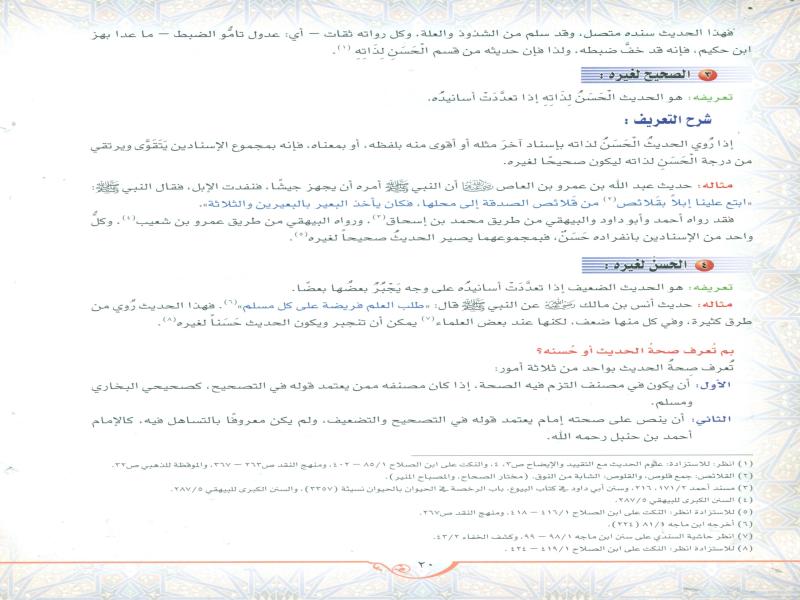 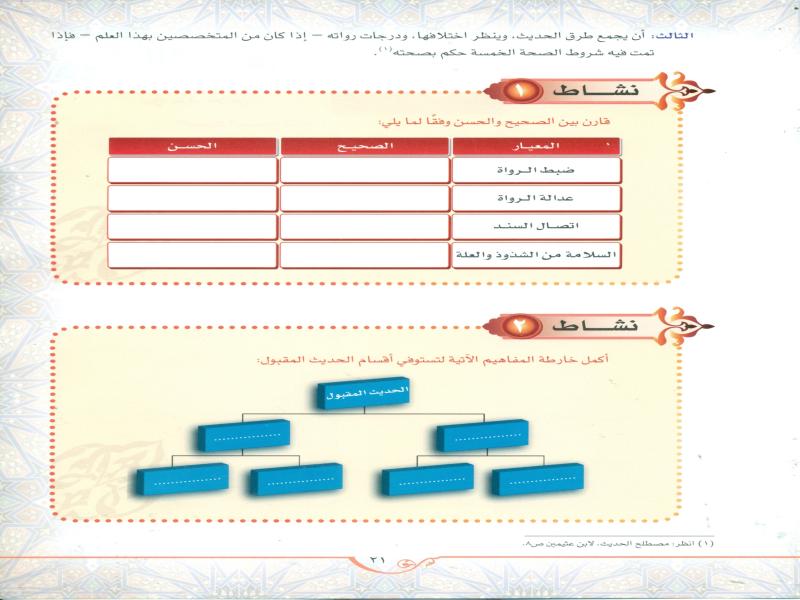 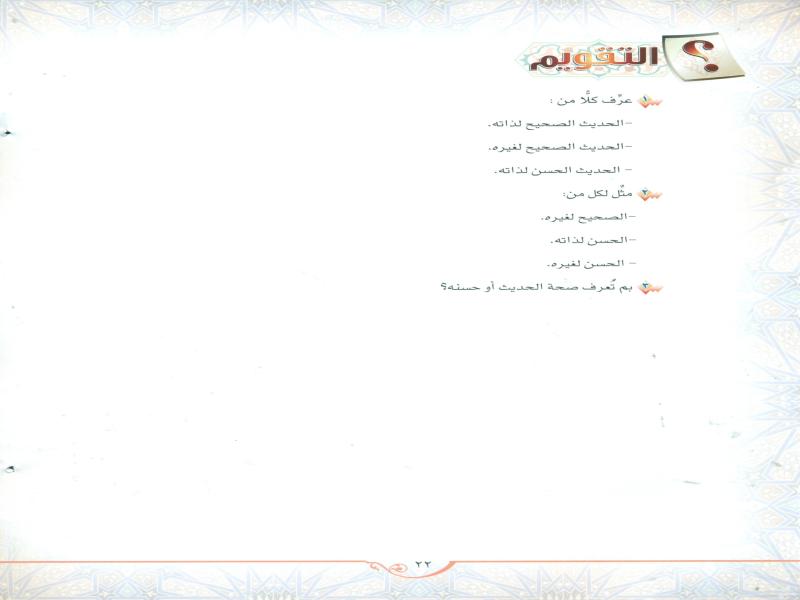 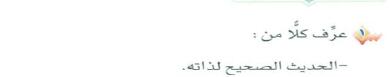 جـ:
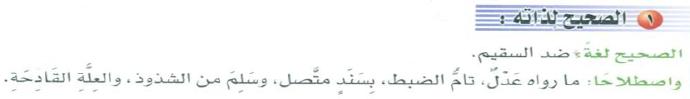 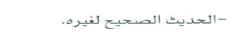 جـ:
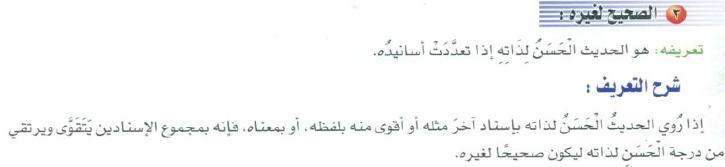 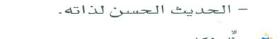 جـ:
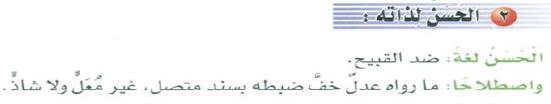 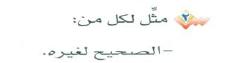 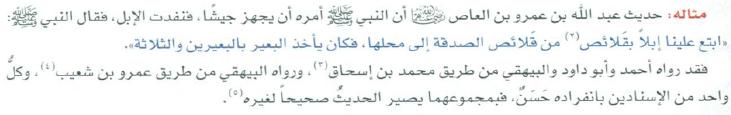 جـ:
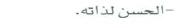 جـ:
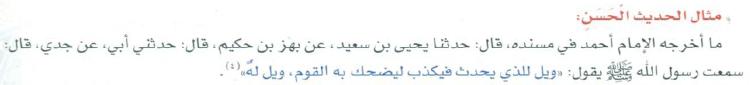 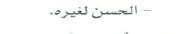 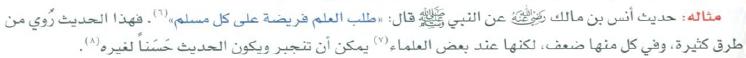 جـ:
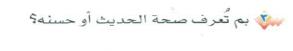 جـ:
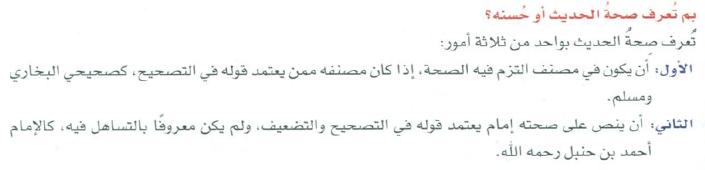 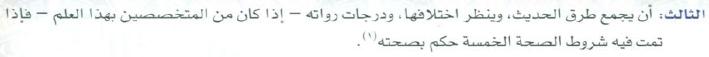 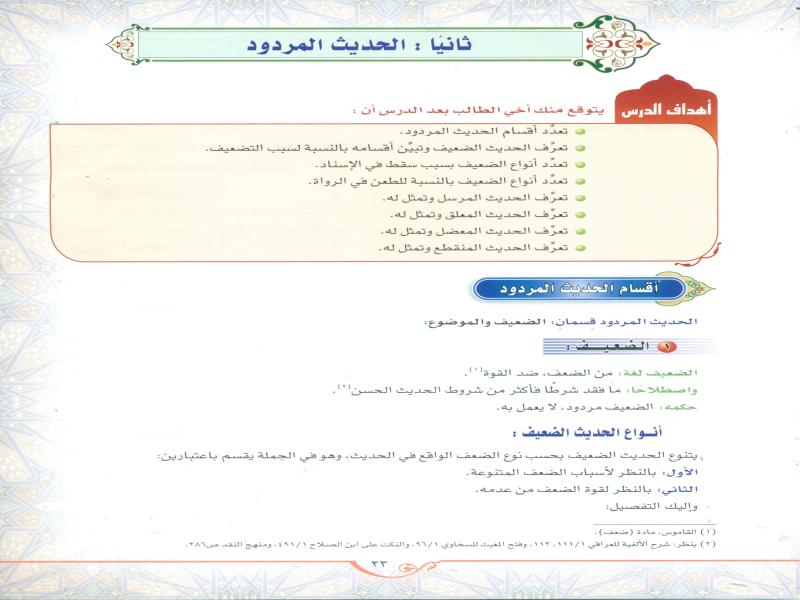 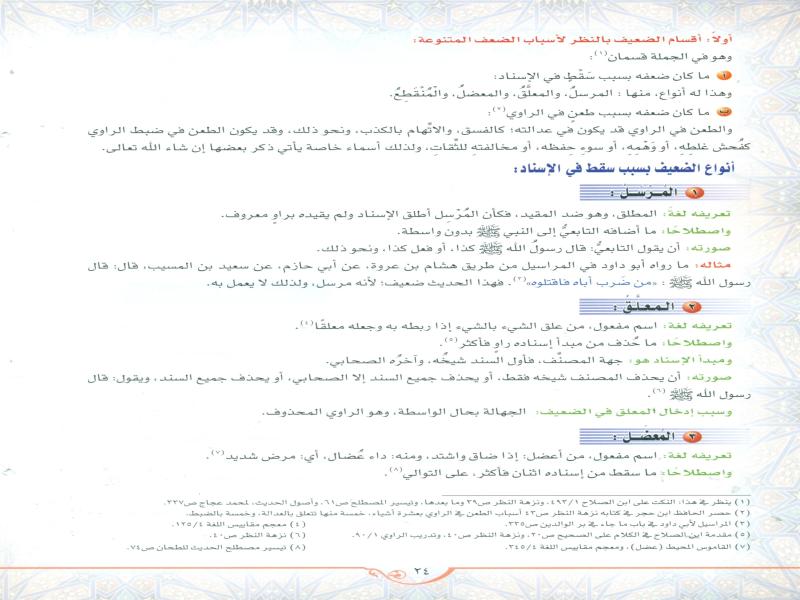 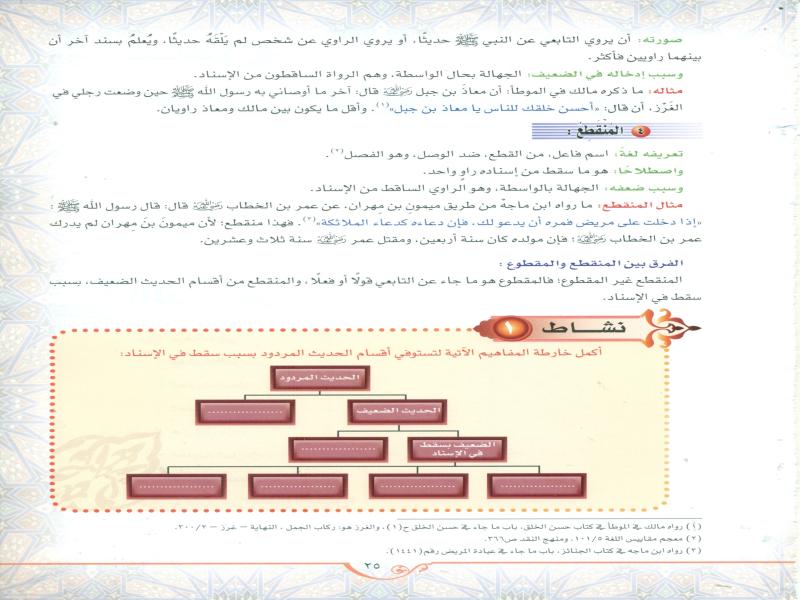 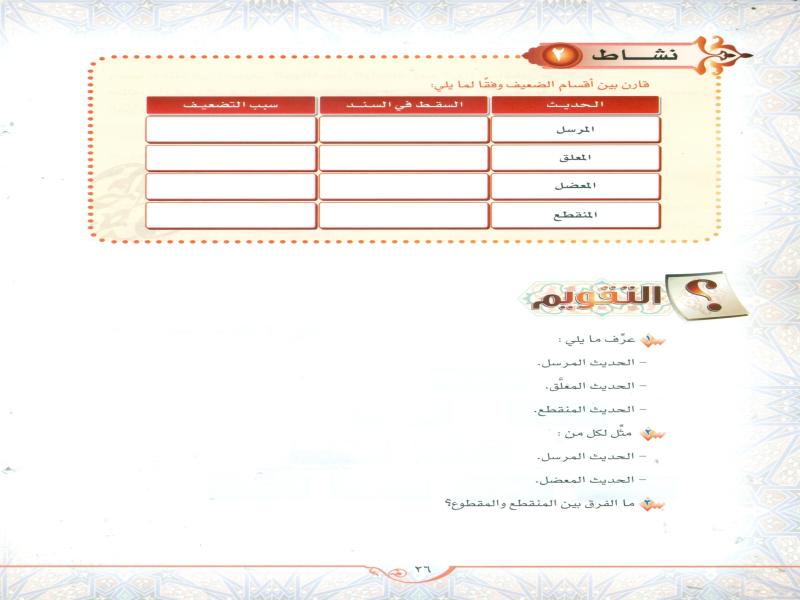 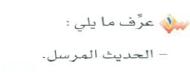 جـ:
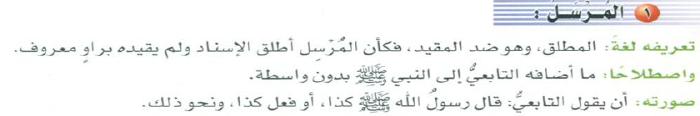 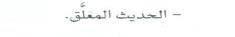 جـ:
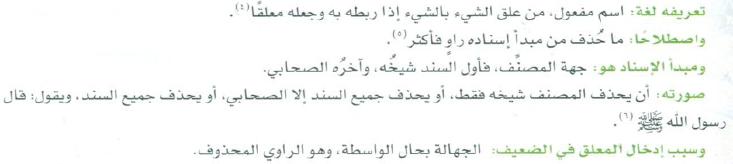 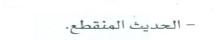 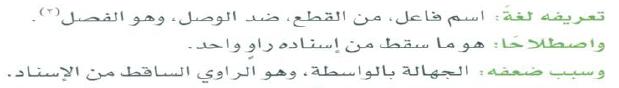 جـ:
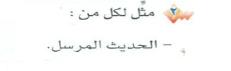 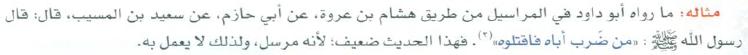 جـ:
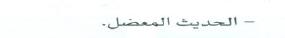 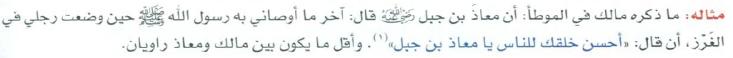 جـ:
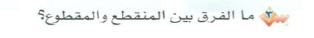 جـ:
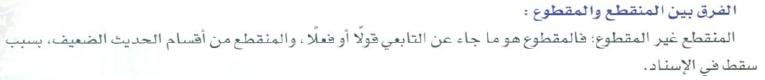 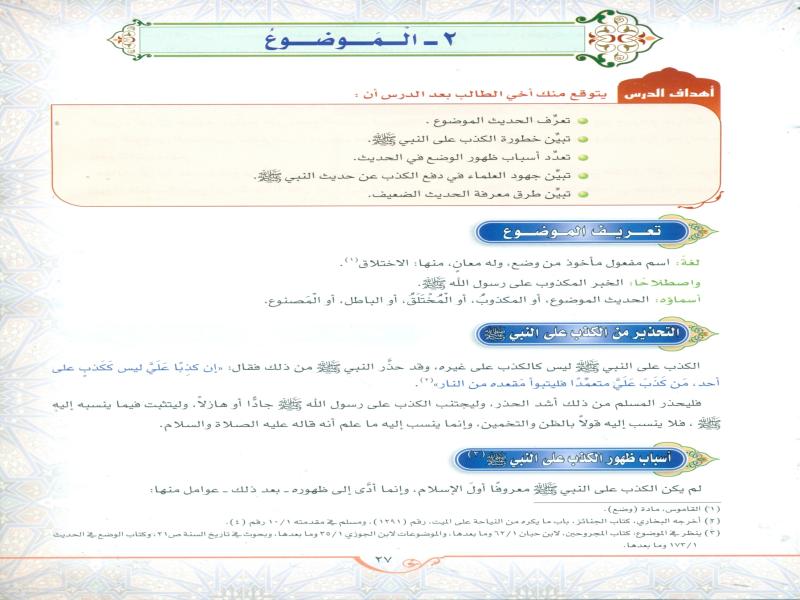 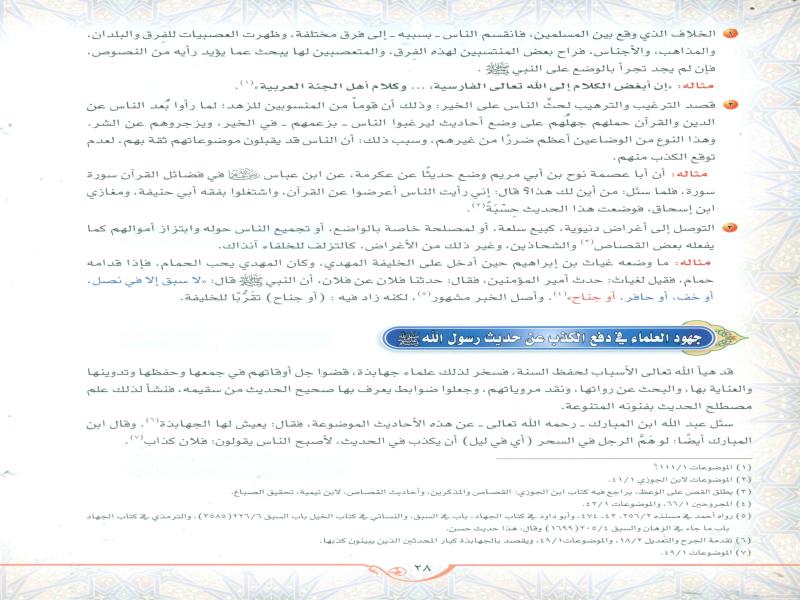 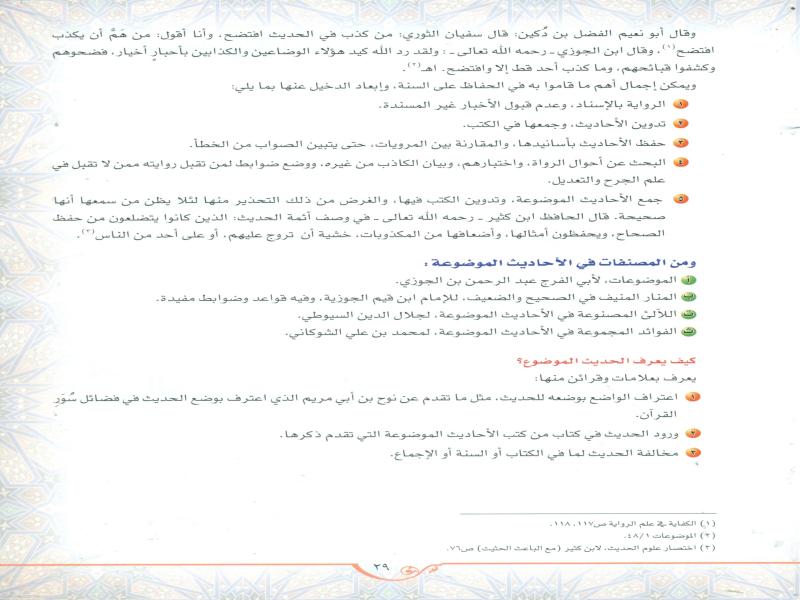 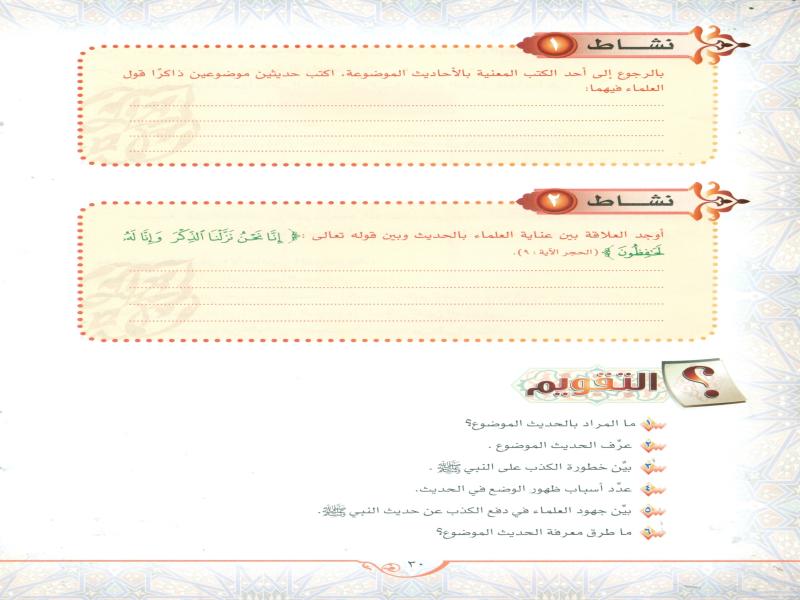 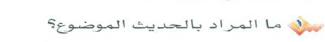 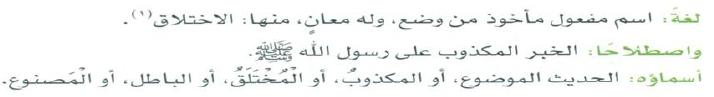 جـ:
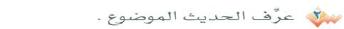 جـ:
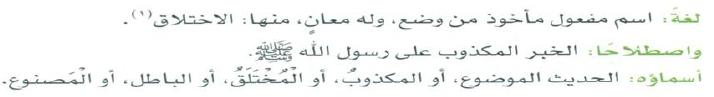 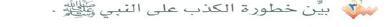 جـ:
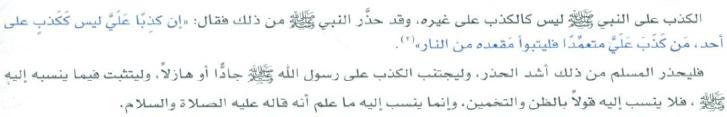 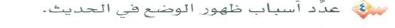 جـ:
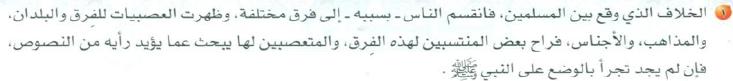 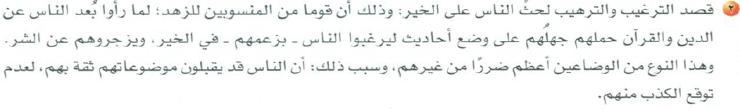 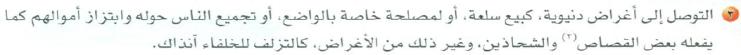 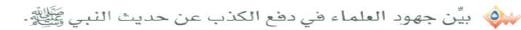 جـ:
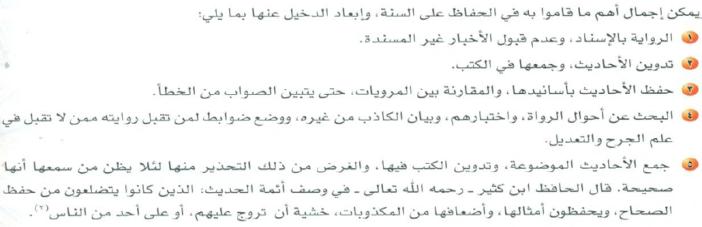 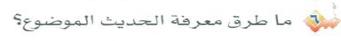 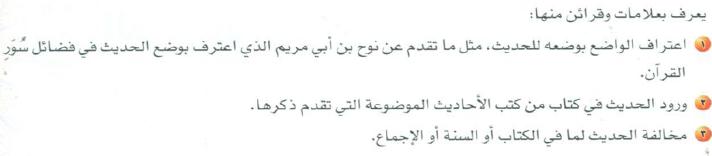 جـ:
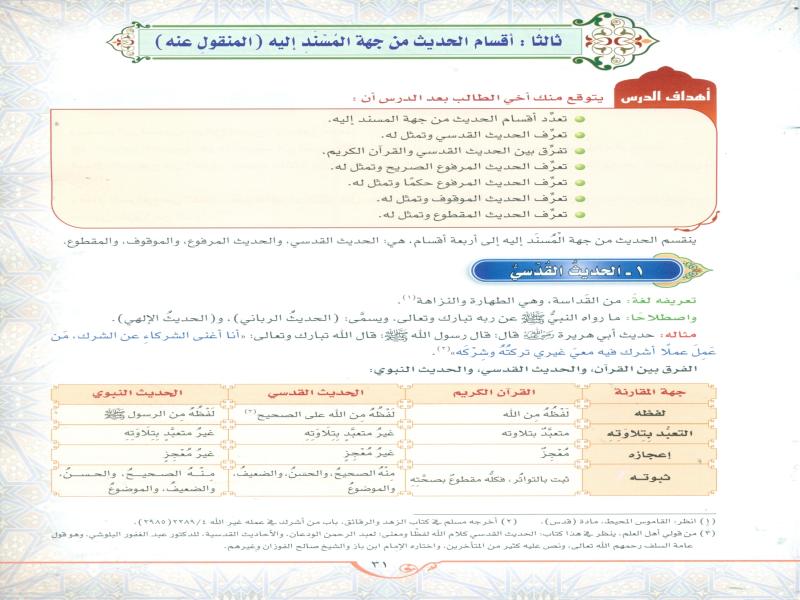 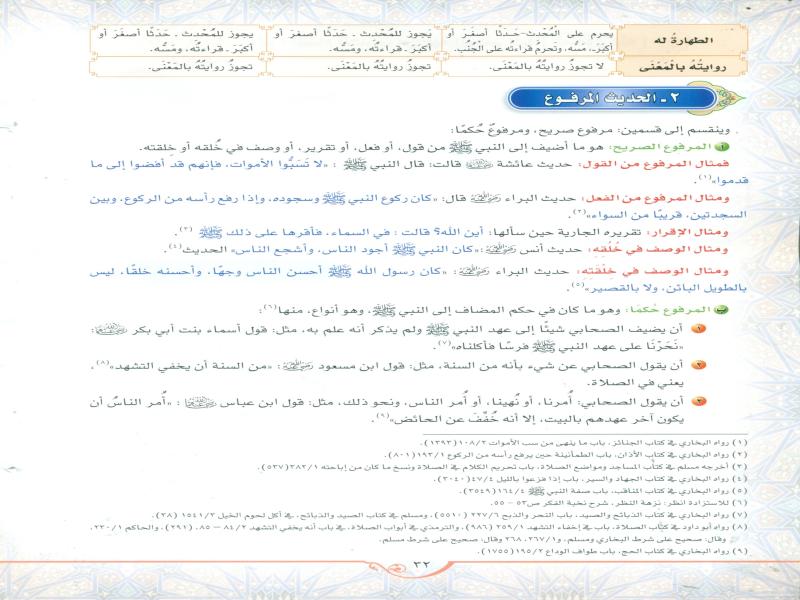 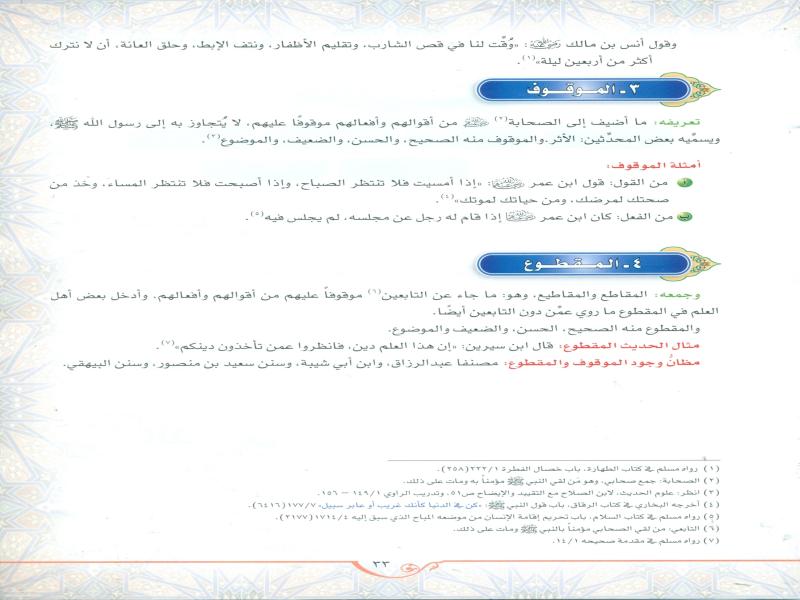 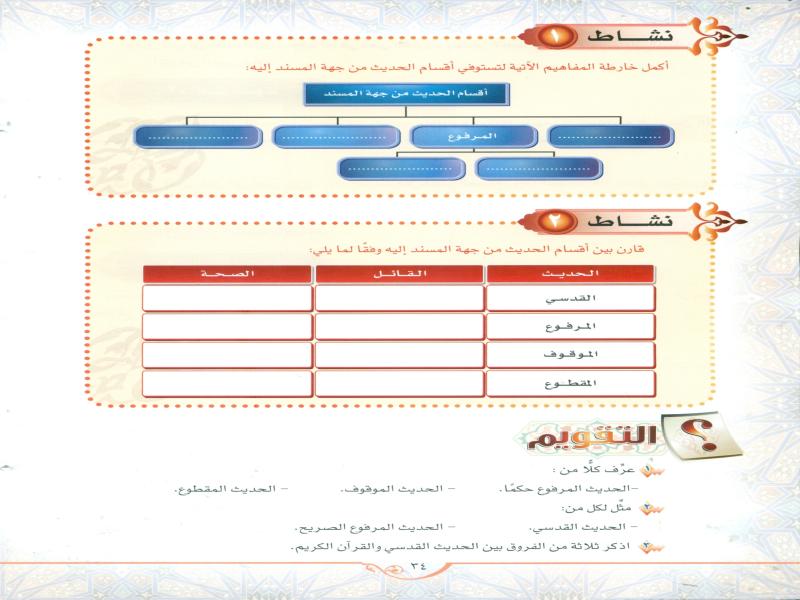 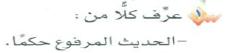 جـ:
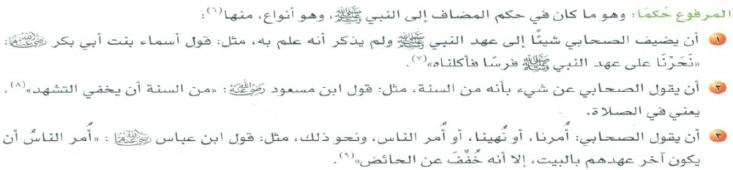 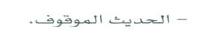 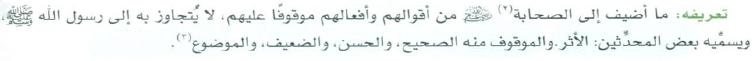 جـ:
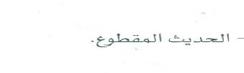 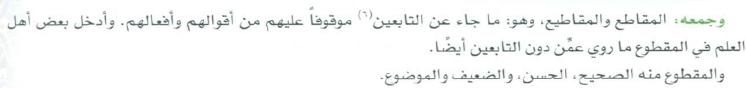 جـ:
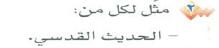 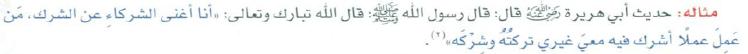 جـ:
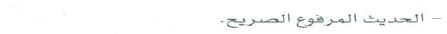 جـ:
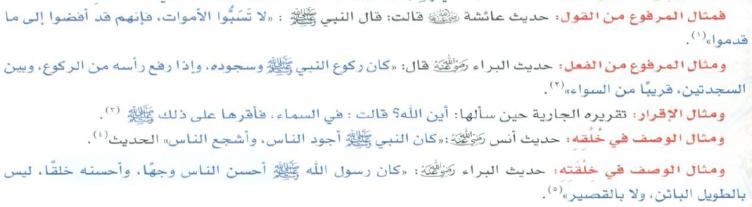 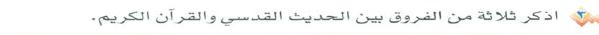 جـ:
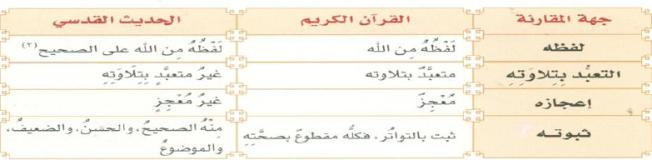 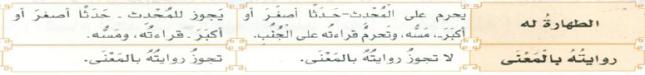 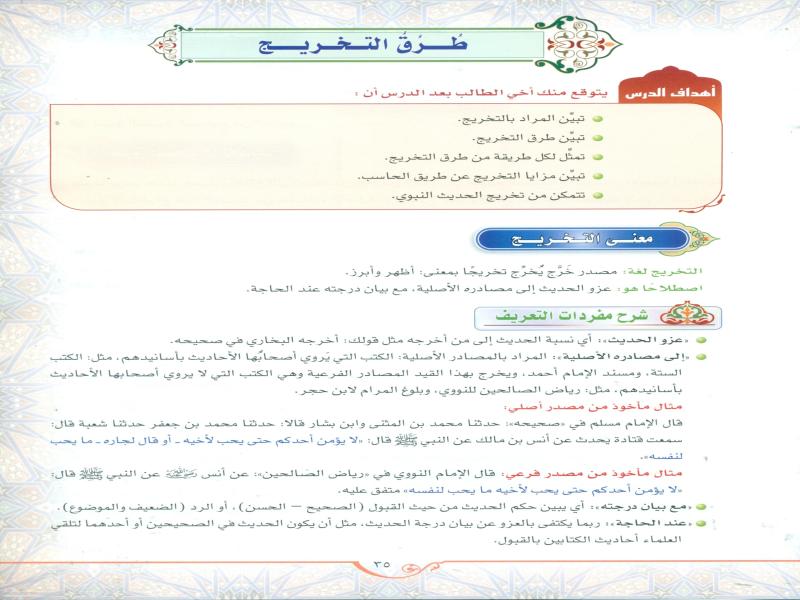 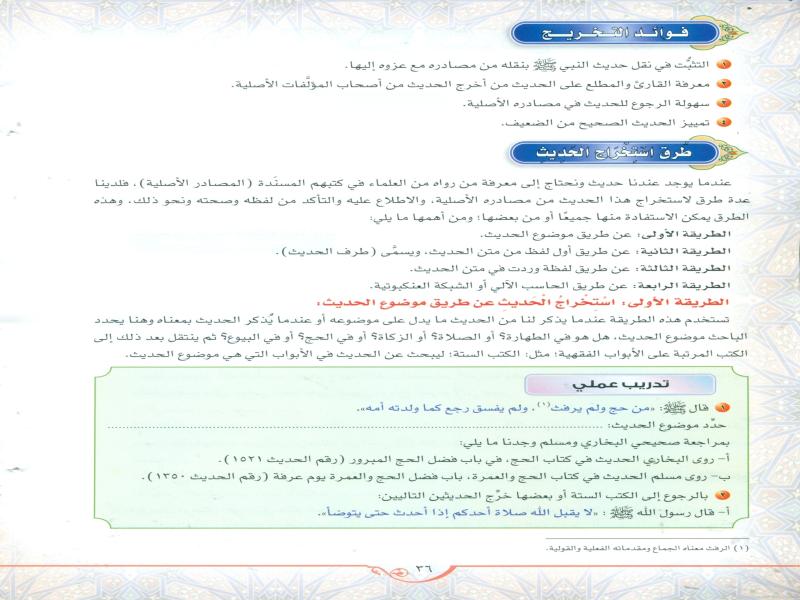 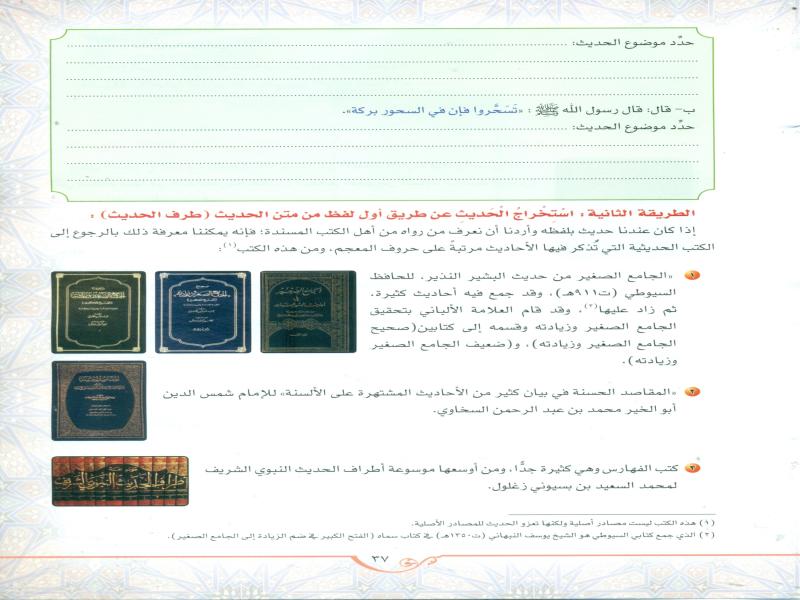 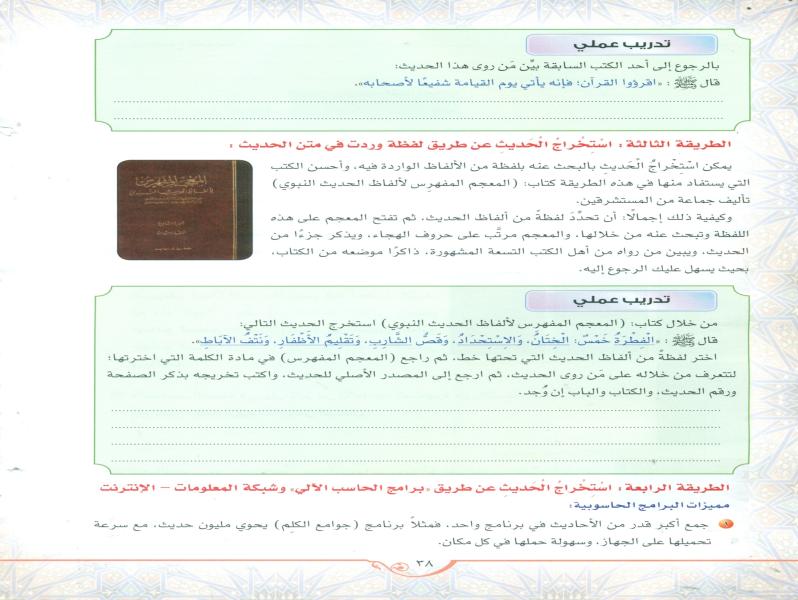 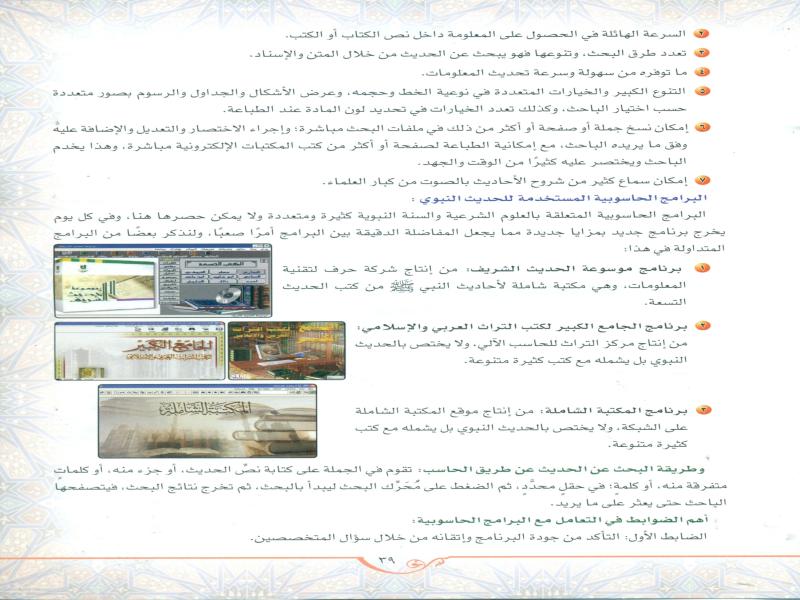 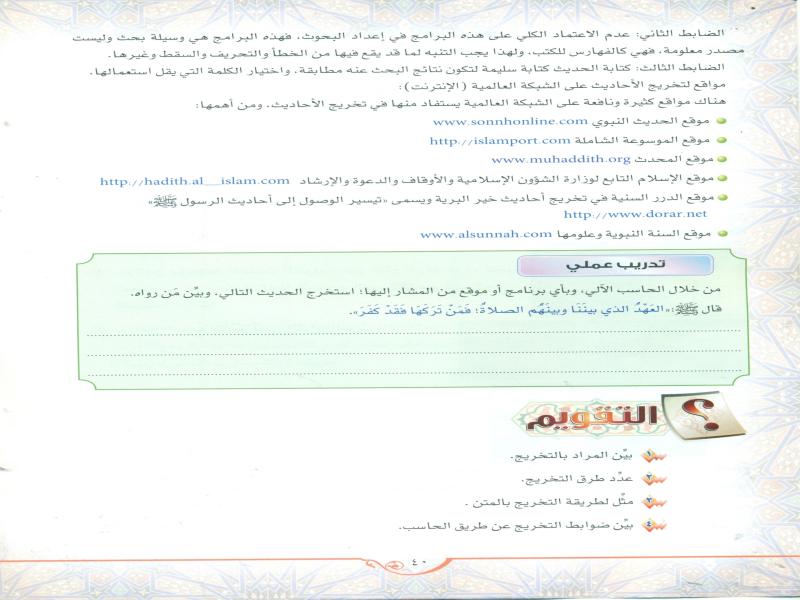 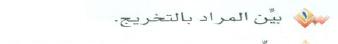 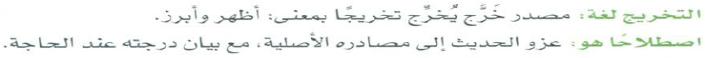 جـ:
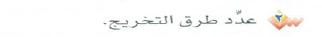 جـ:
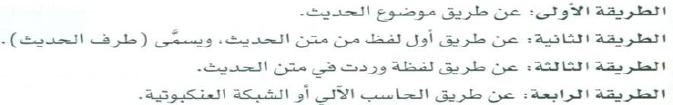 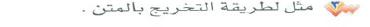 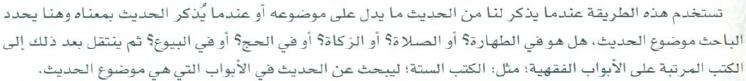 جـ:
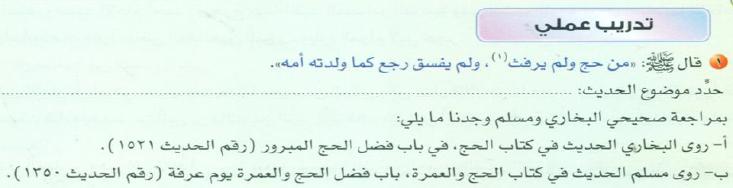 فضل الحج المبرور .
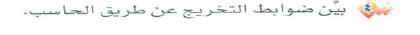 جـ:
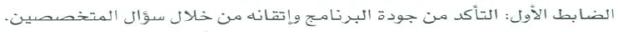 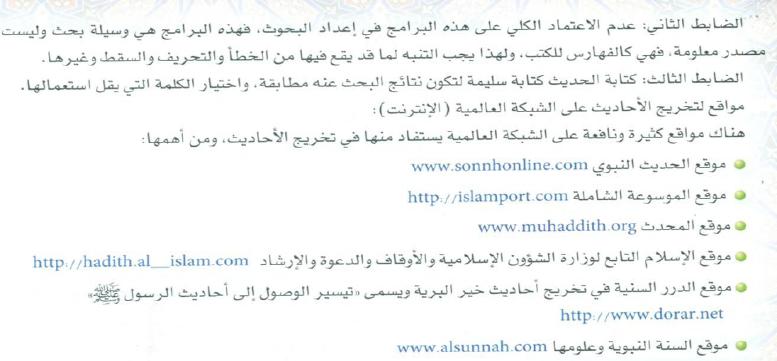 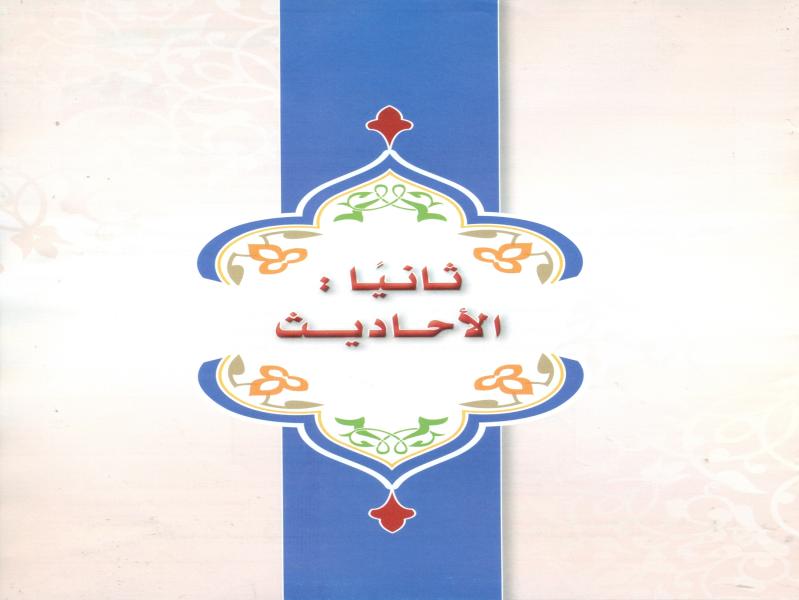 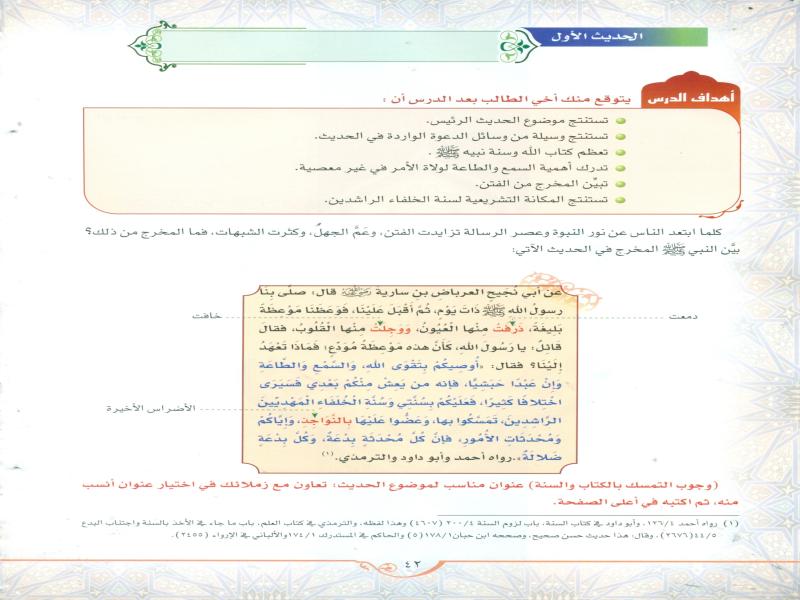 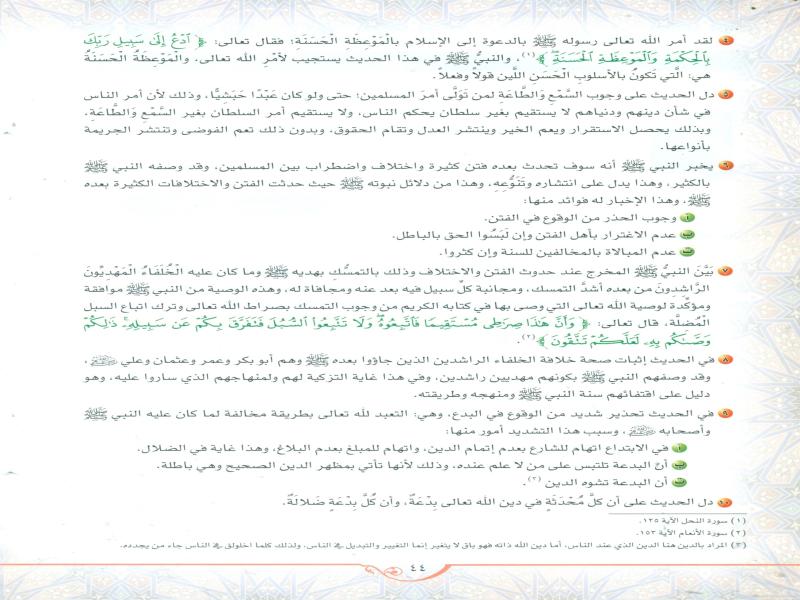 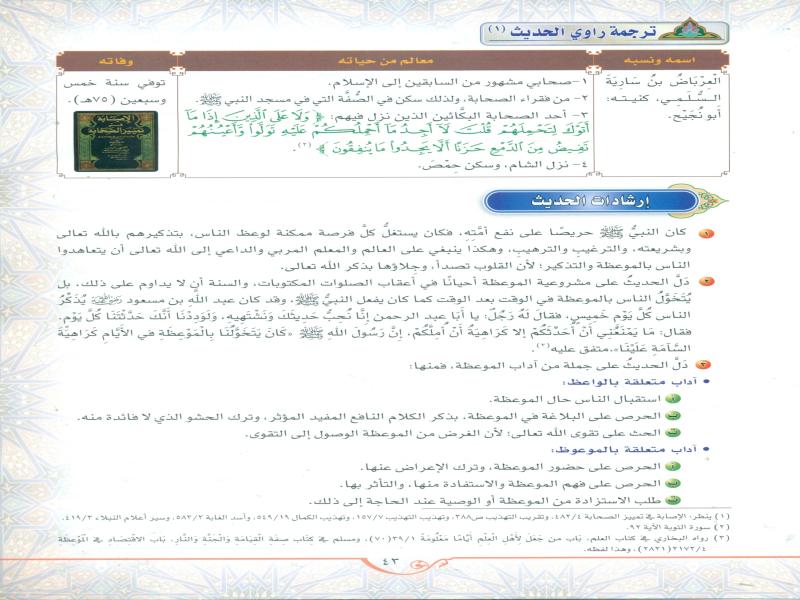 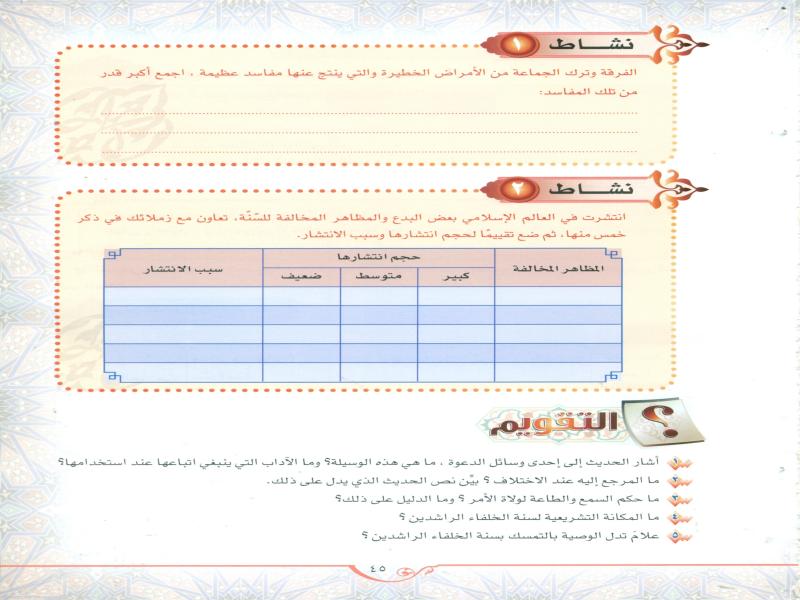 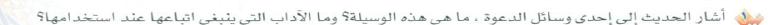 جـ:
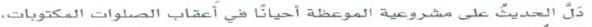 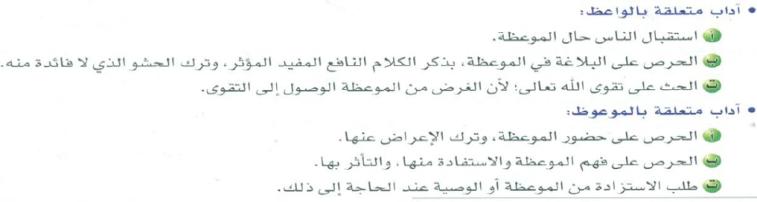 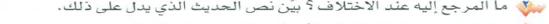 جـ:
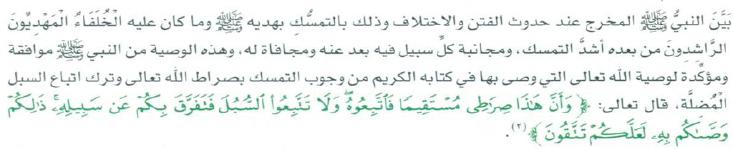 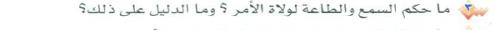 جـ:
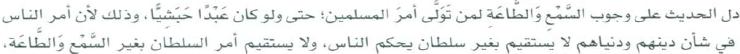 الدليل:
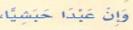 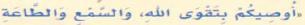 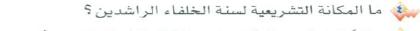 جـ:
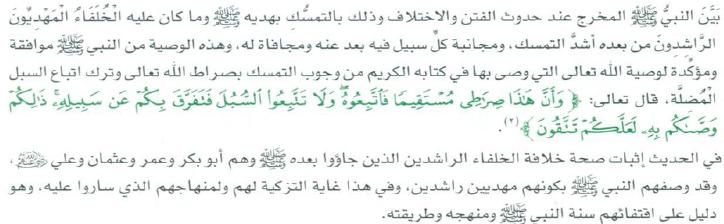 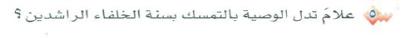 جـ:
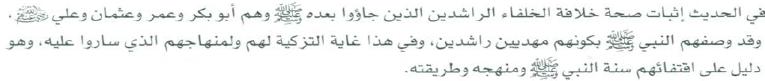 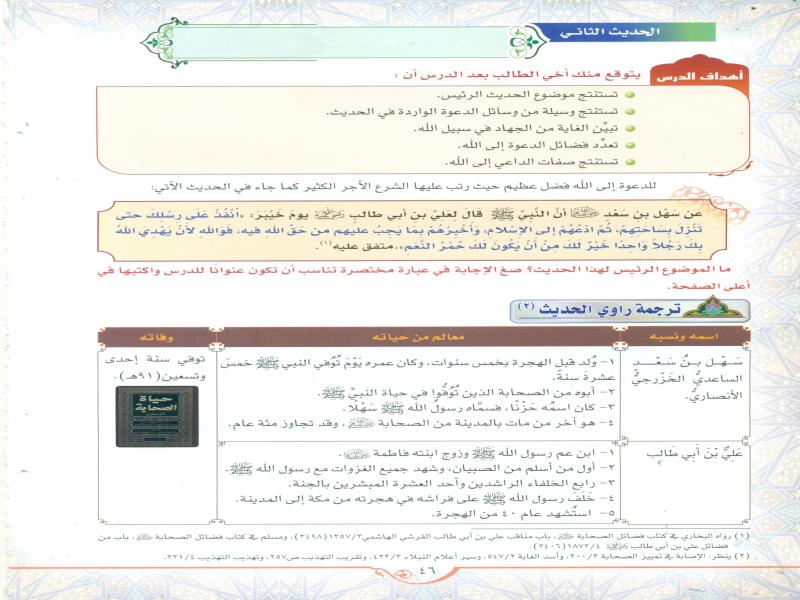 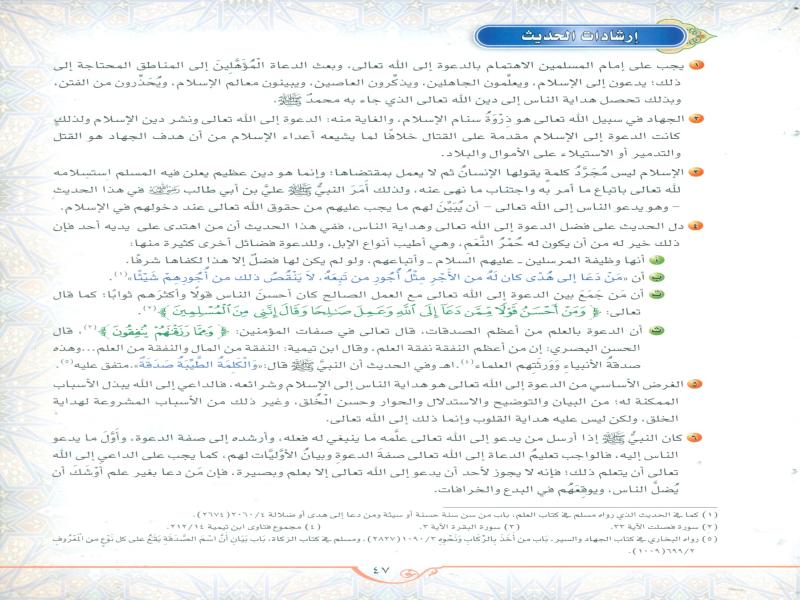 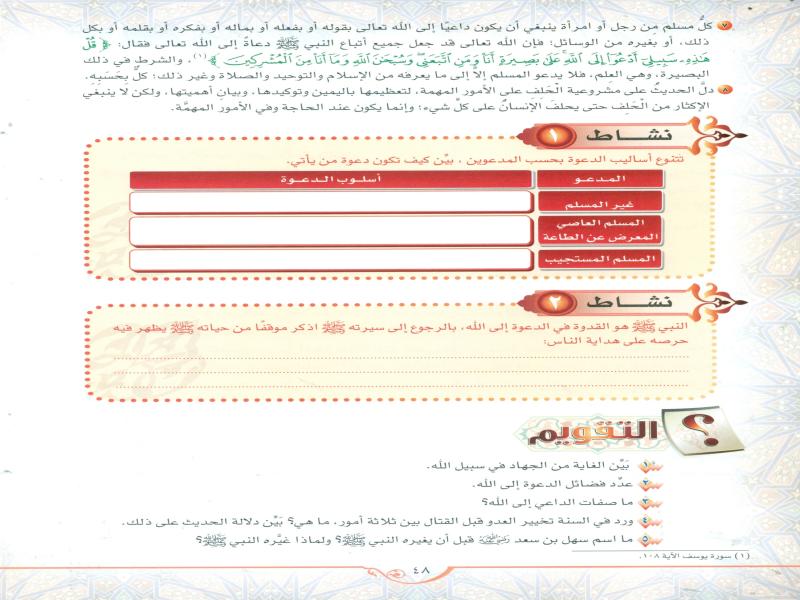 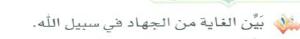 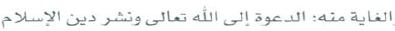 جـ:
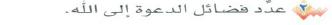 جـ:
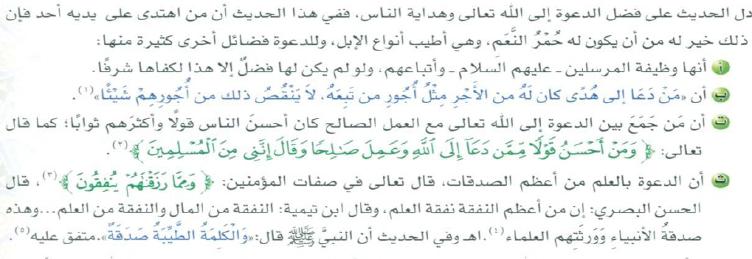 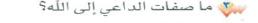 جـ:
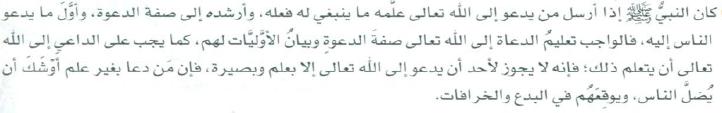 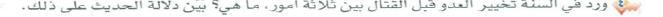 الإسلام أو الجزية أو الحرب .
جـ:
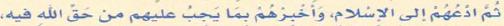 ”                                                             ‘‘
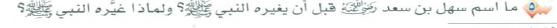 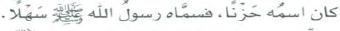 جـ:
غيره النبي صلى الله عليه وسلم كراهية لـ حزنا.
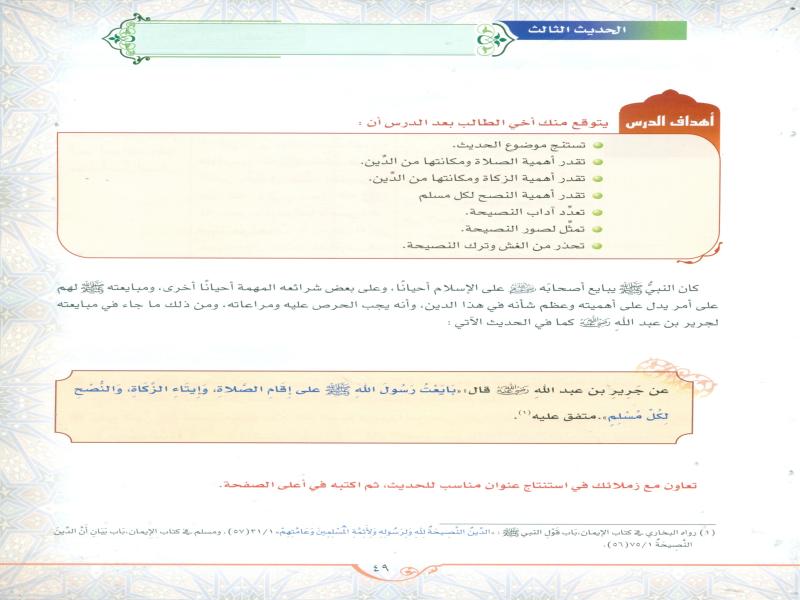 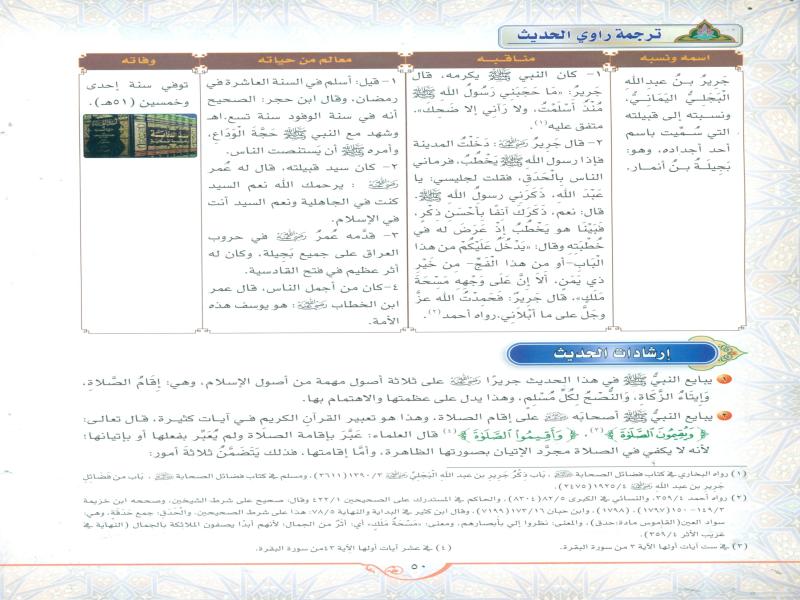 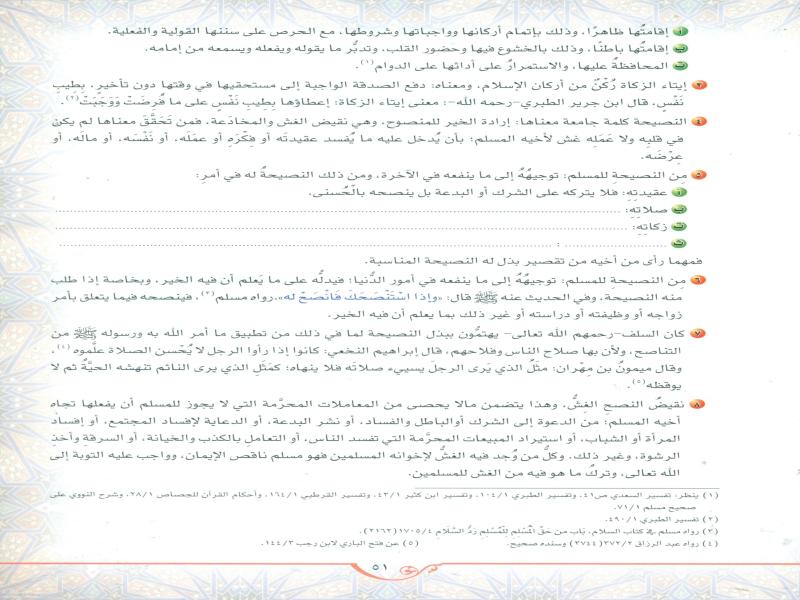 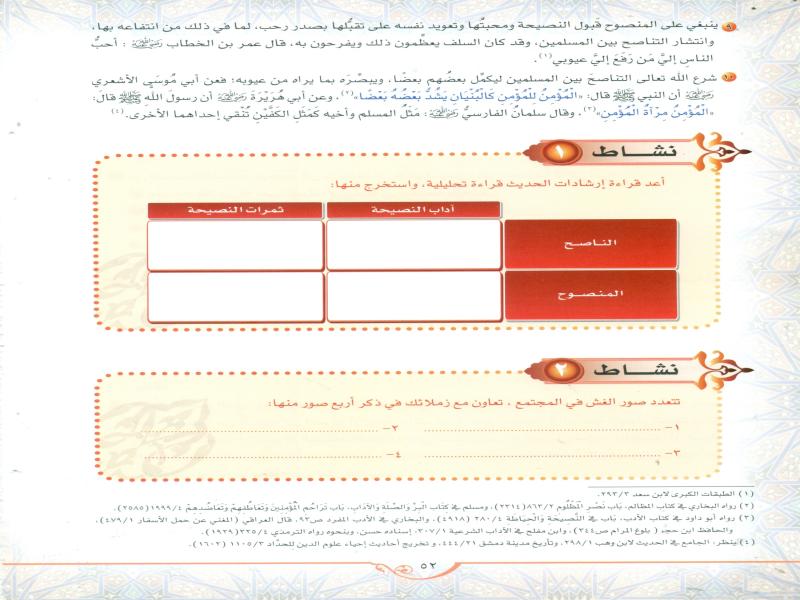 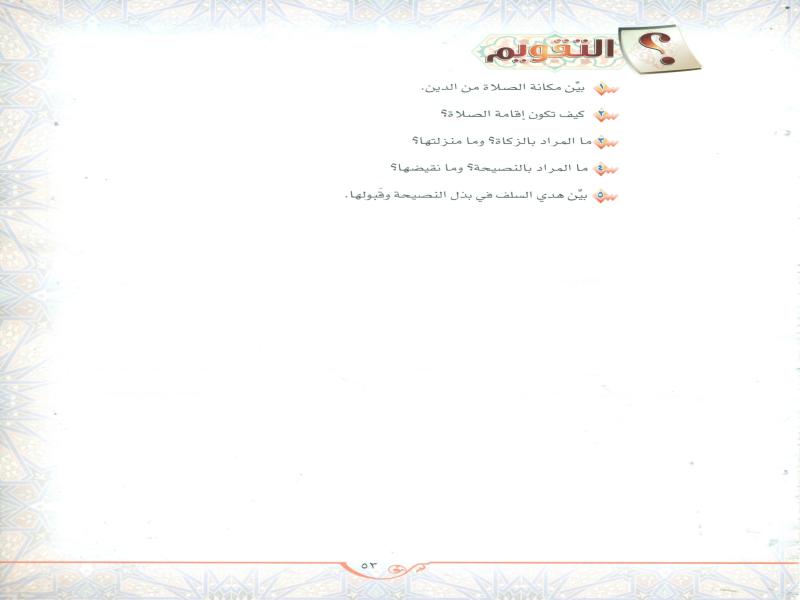 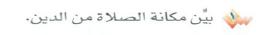 الصلاة هي الركن الثاني من أركان الإسلام
جـ:
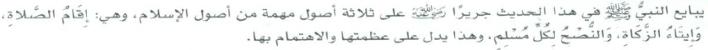 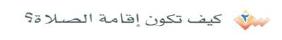 جـ:
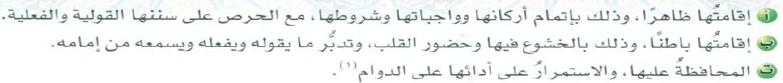 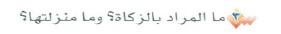 جـ:
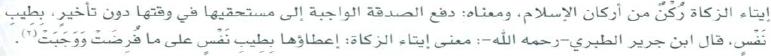 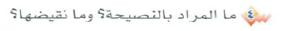 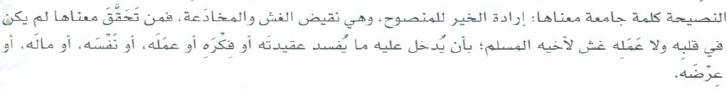 جـ:
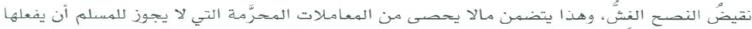 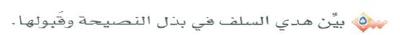 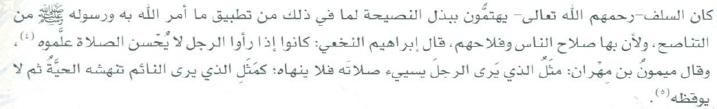 جـ:
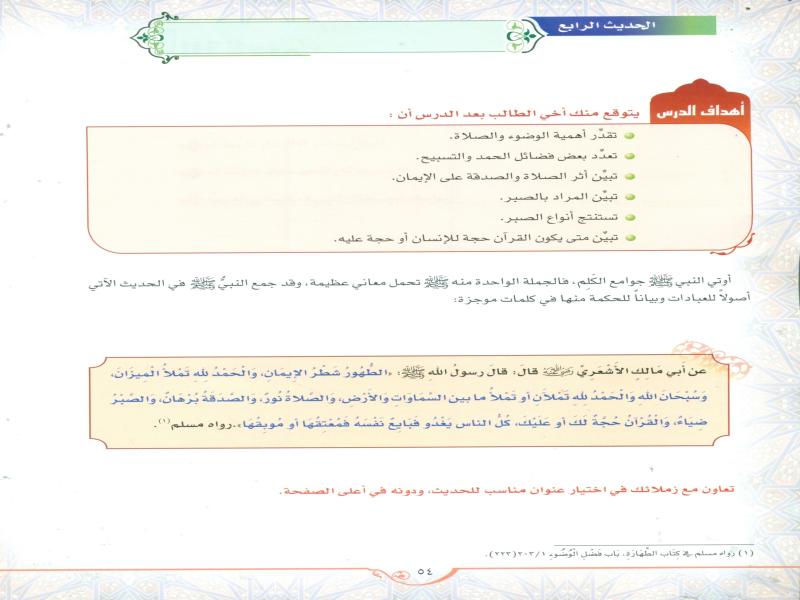 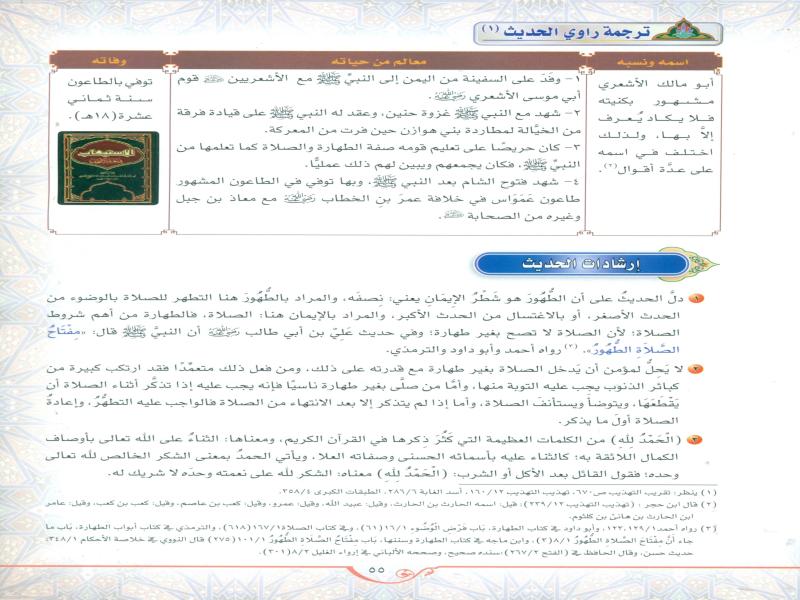 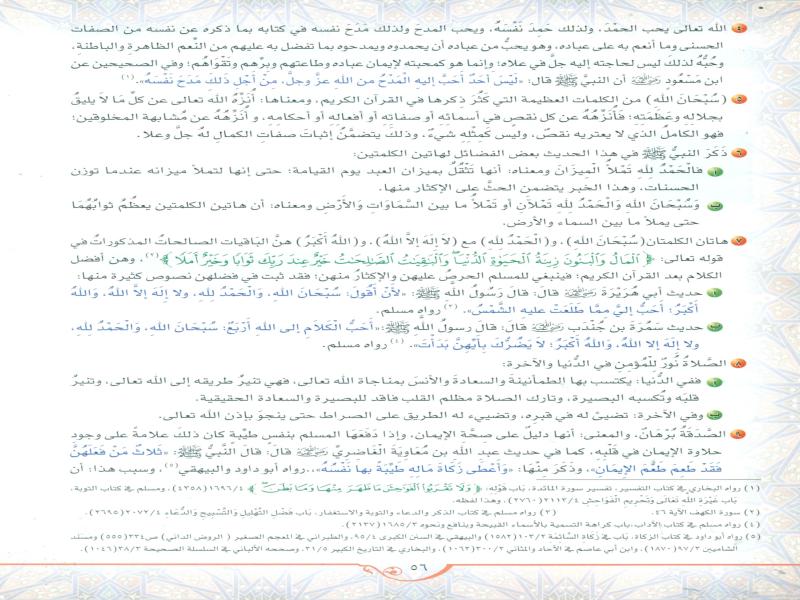 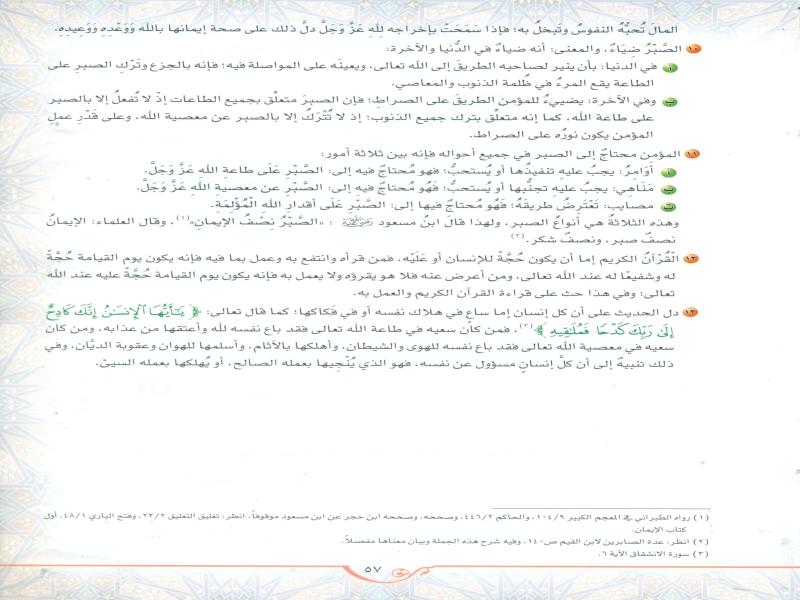 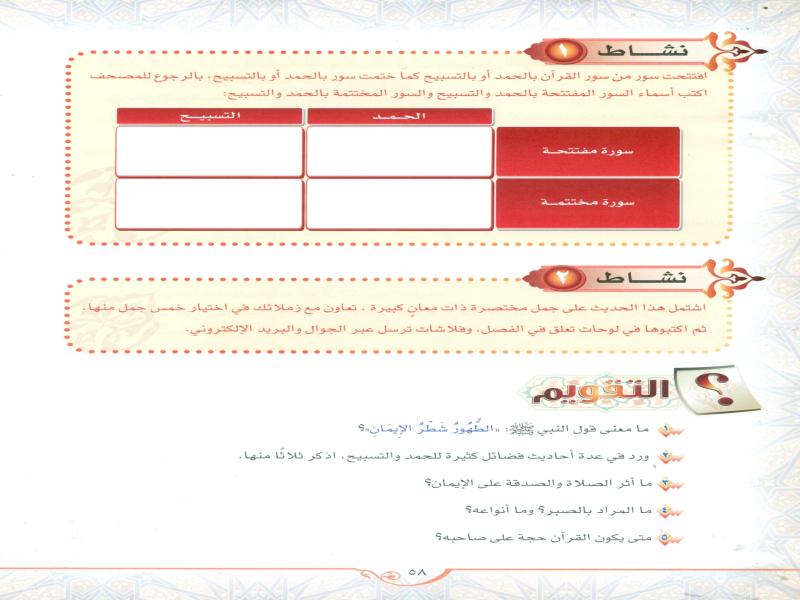 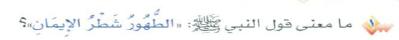 جـ:
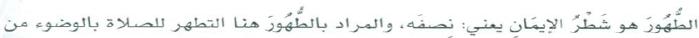 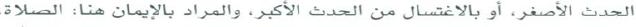 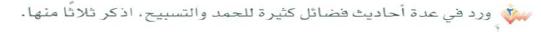 جـ:
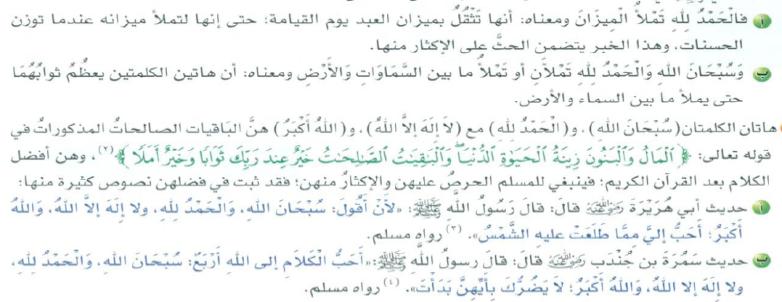 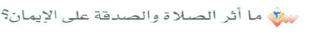 جـ:
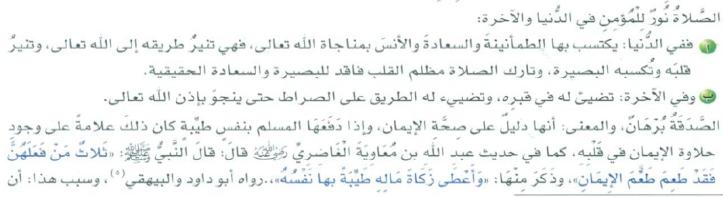 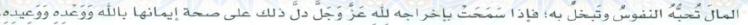 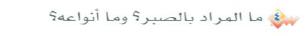 جـ:
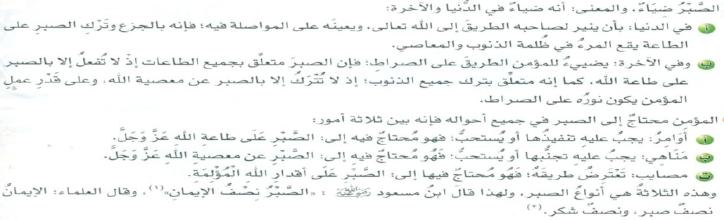 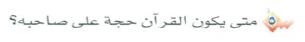 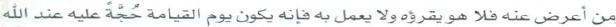 جـ:
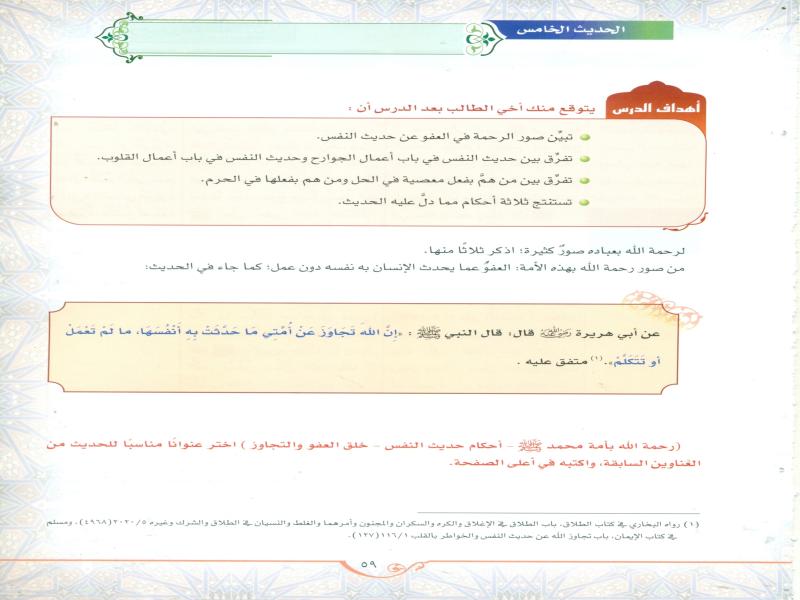 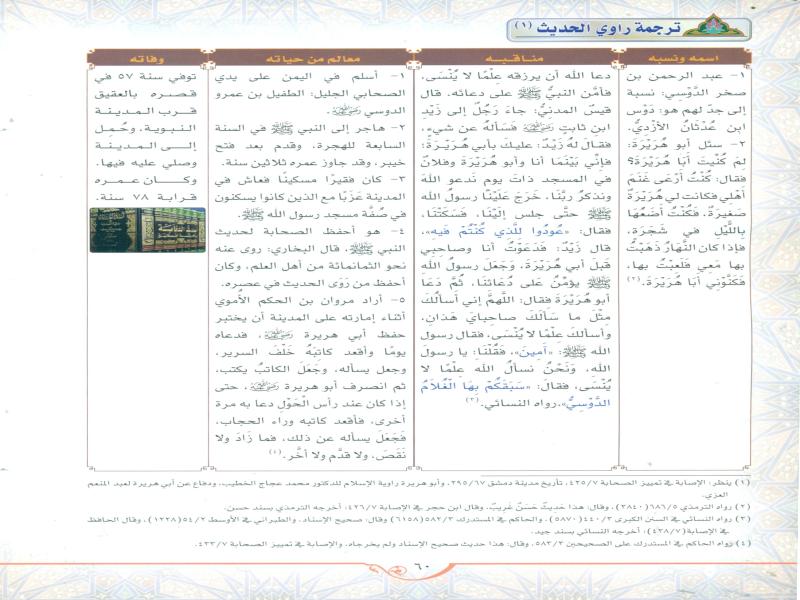 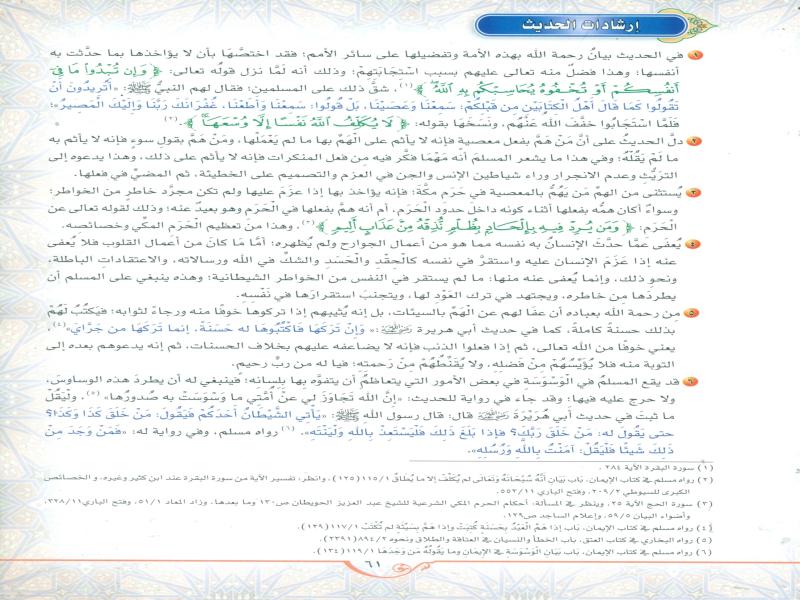 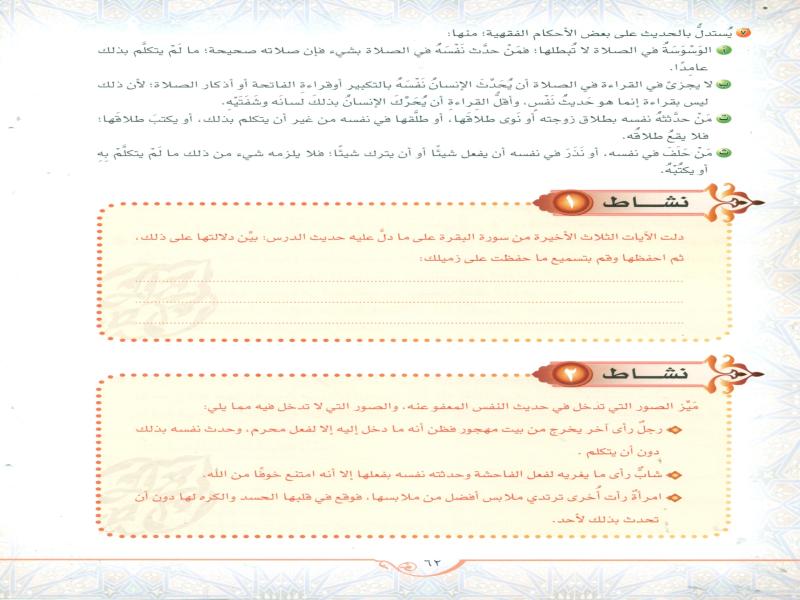 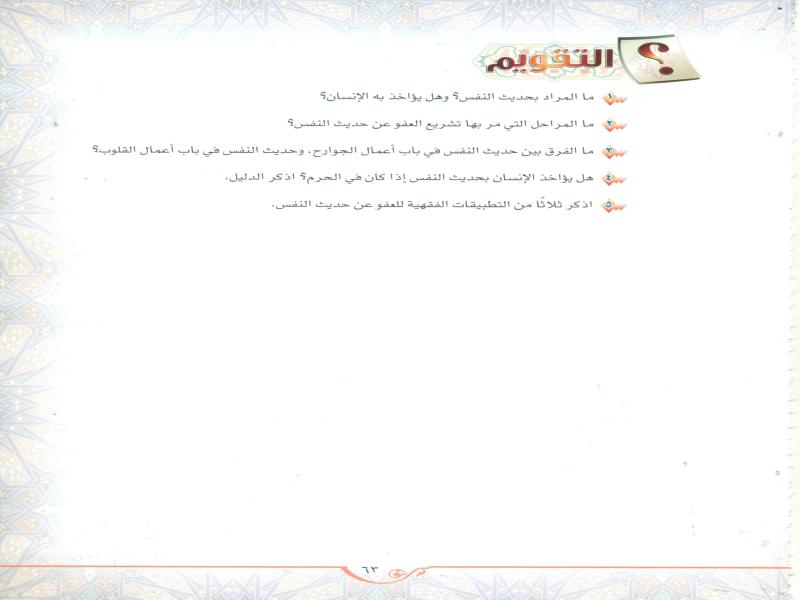 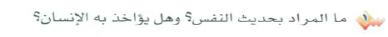 جـ:
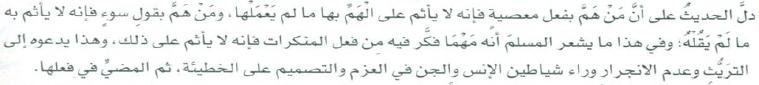 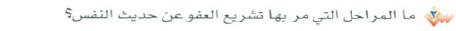 جـ:
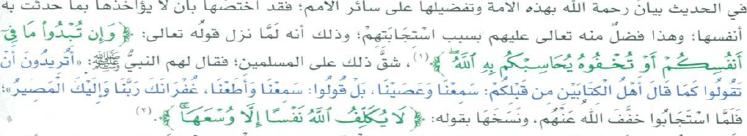 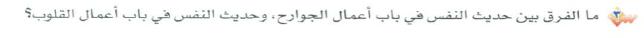 جـ:
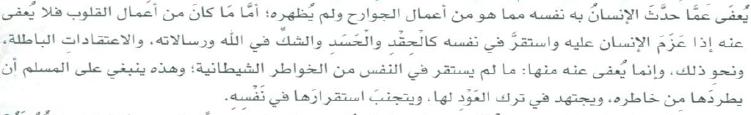 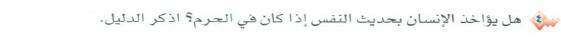 جـ:
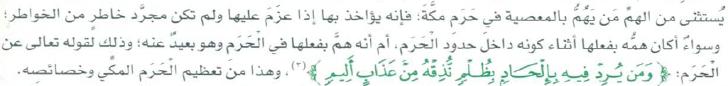 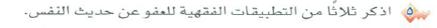 جـ:
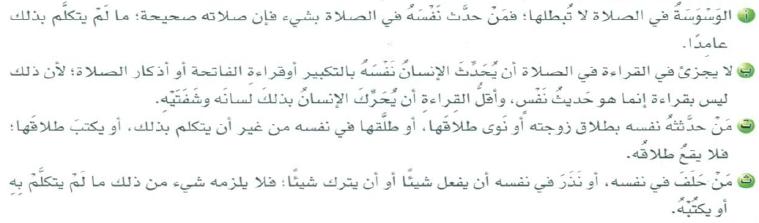 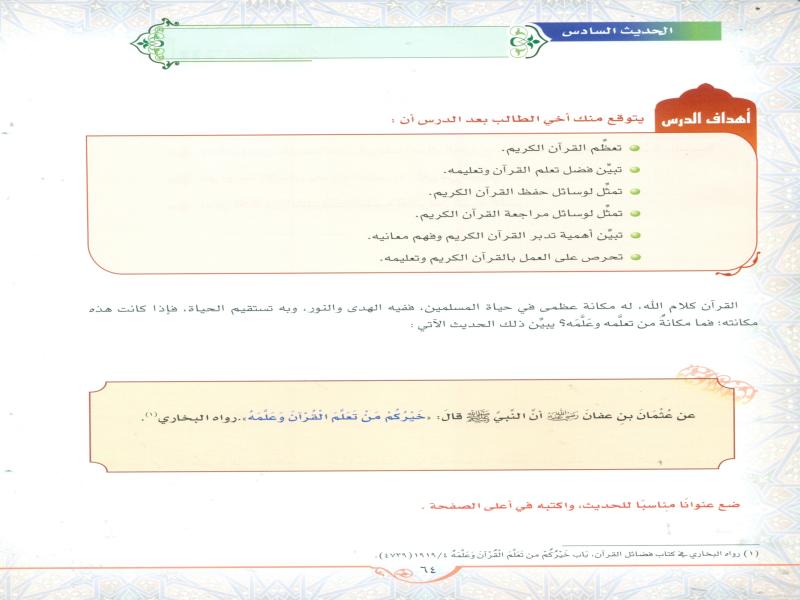 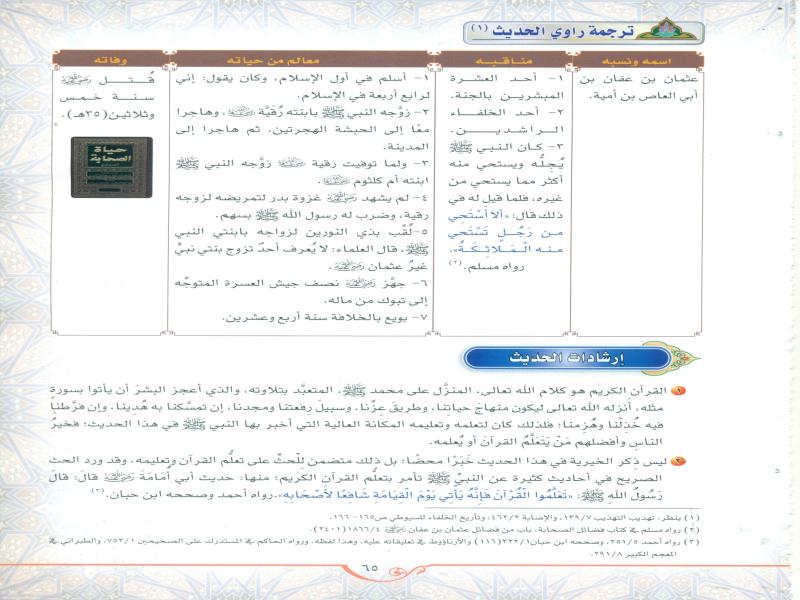 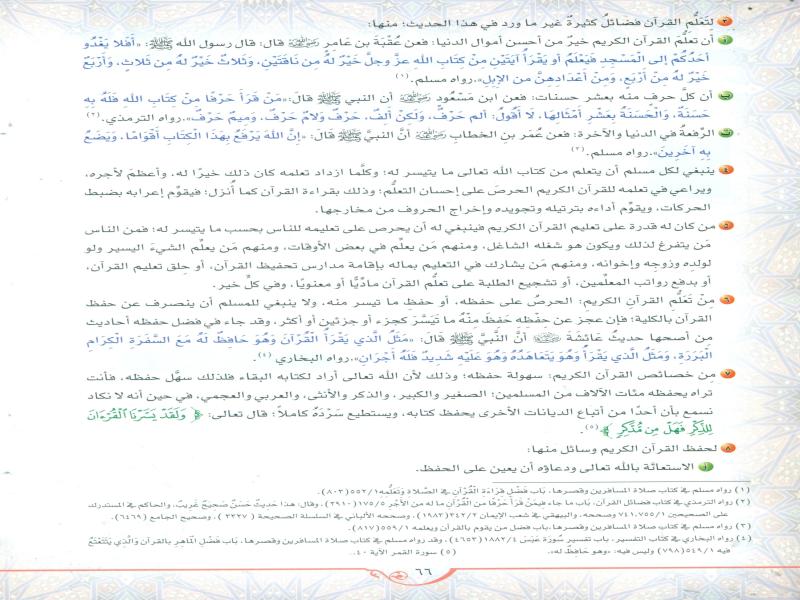 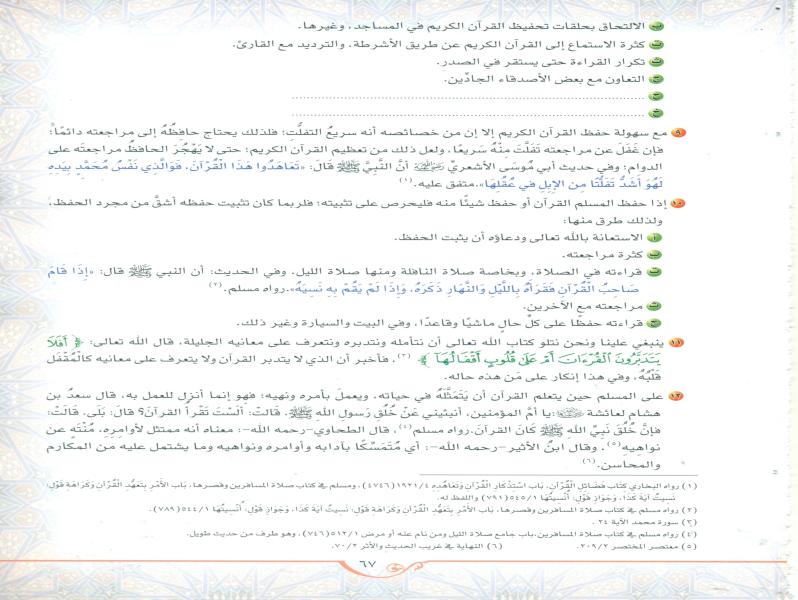 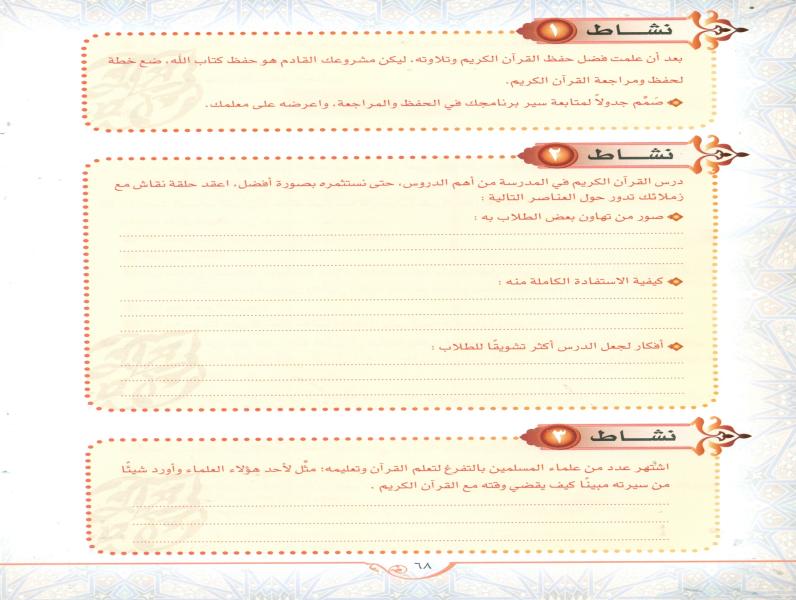 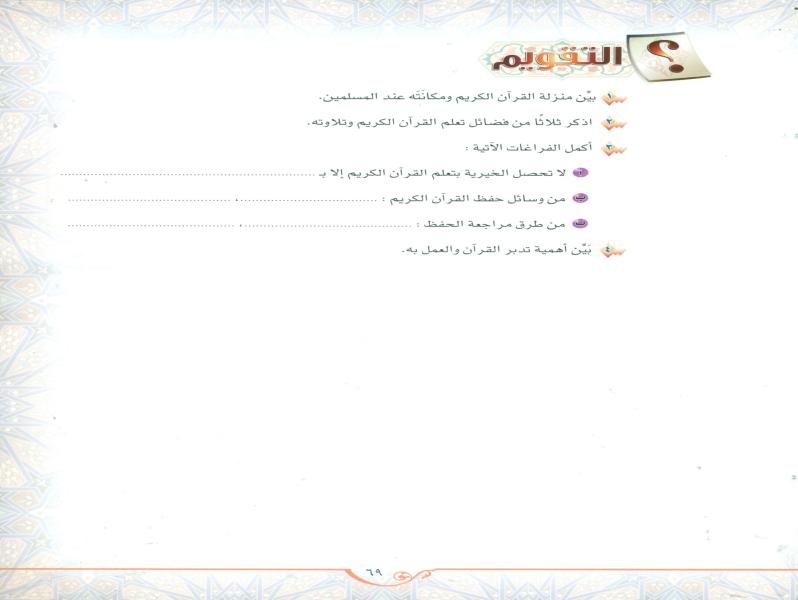 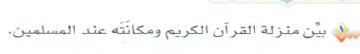 جـ:
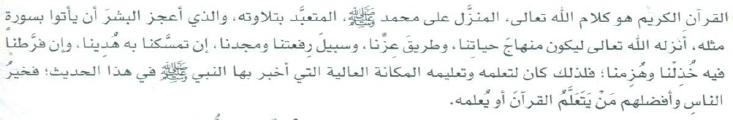 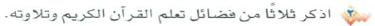 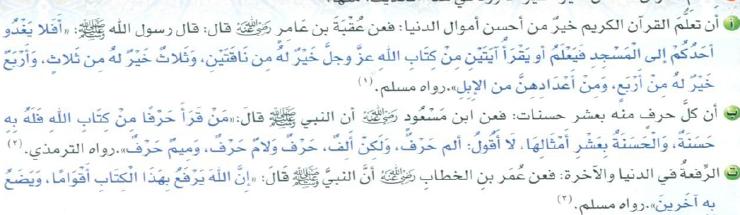 جـ:
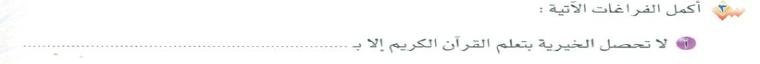 جـ:
ـتعليمه.
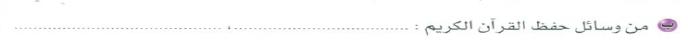 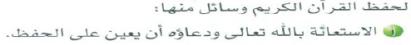 جـ:
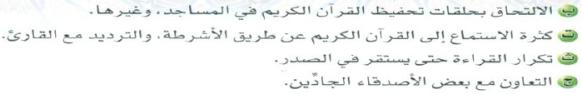 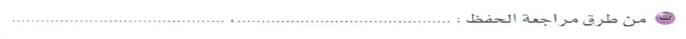 جـ:
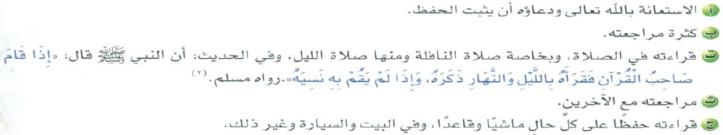 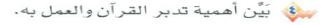 جـ:
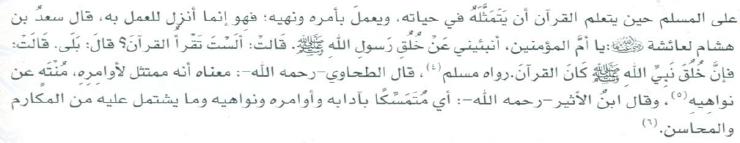 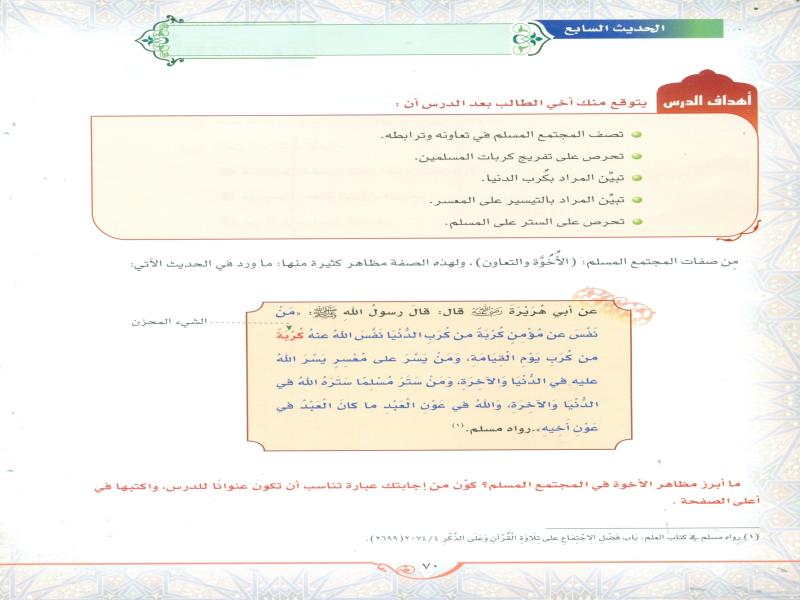 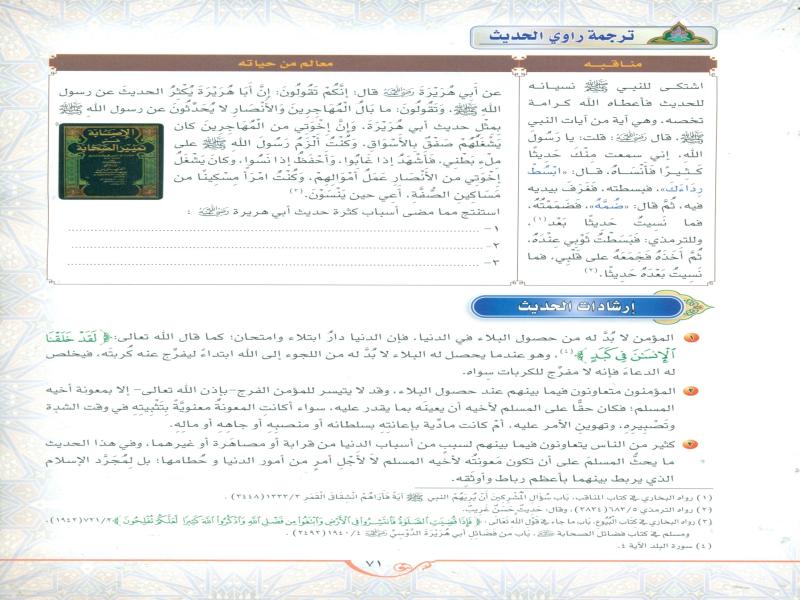 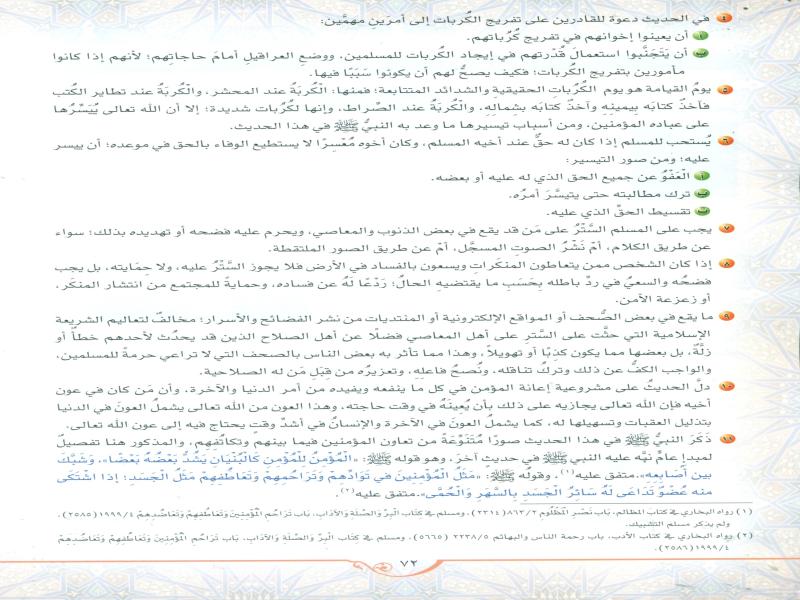 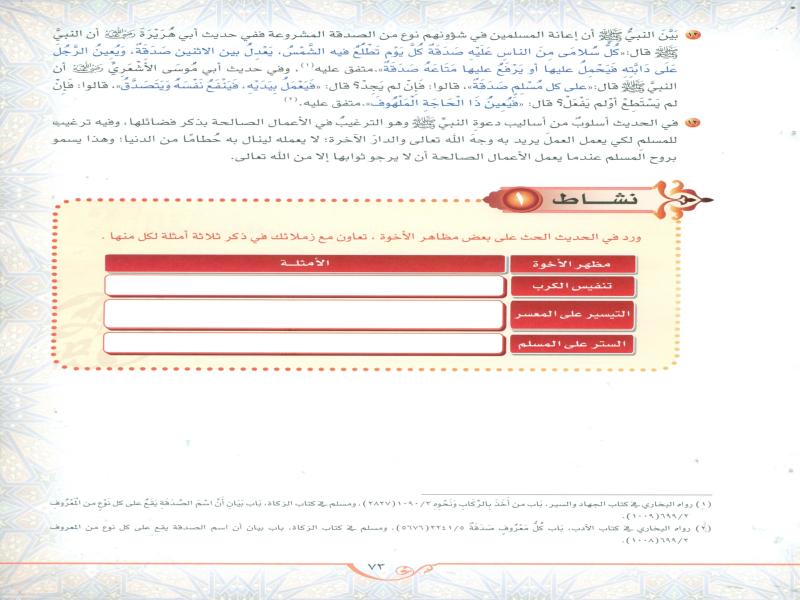 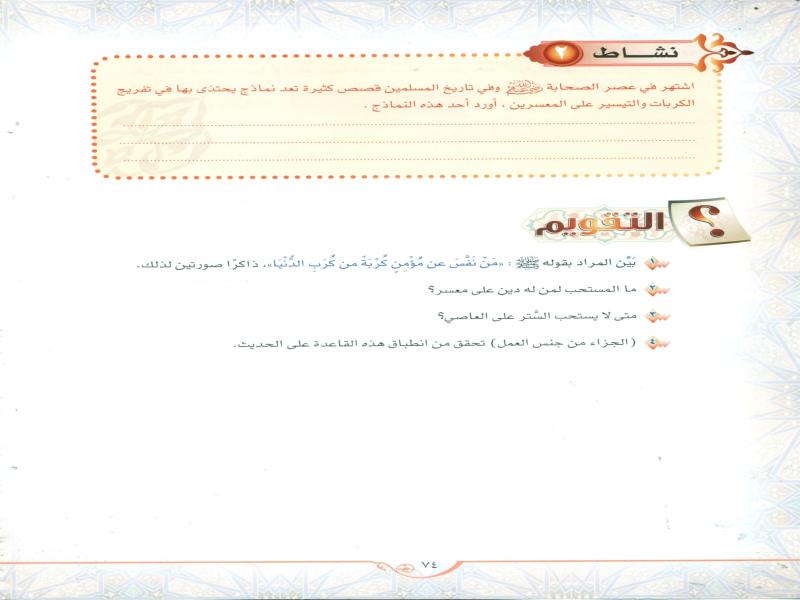 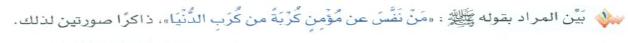 جـ:
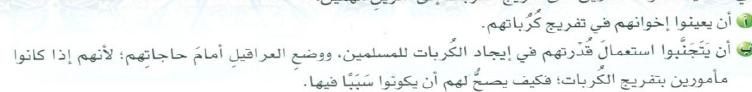 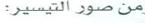 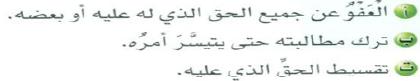 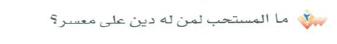 جـ:
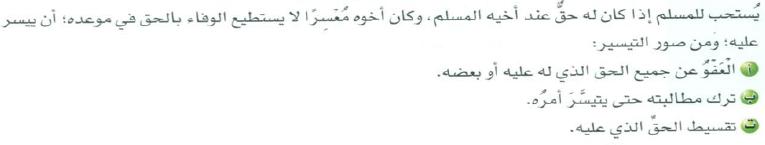 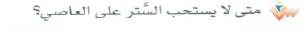 جـ:
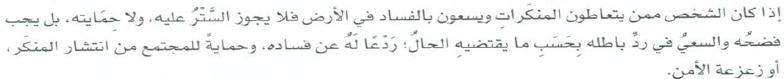 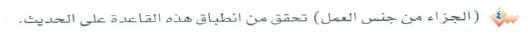 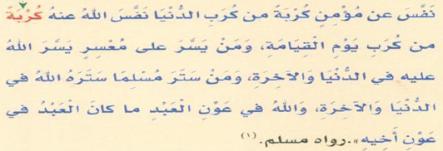 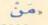 جـ:
وهل جزاء الإحسان إلا الإحسان
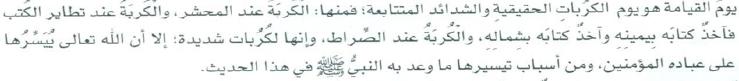 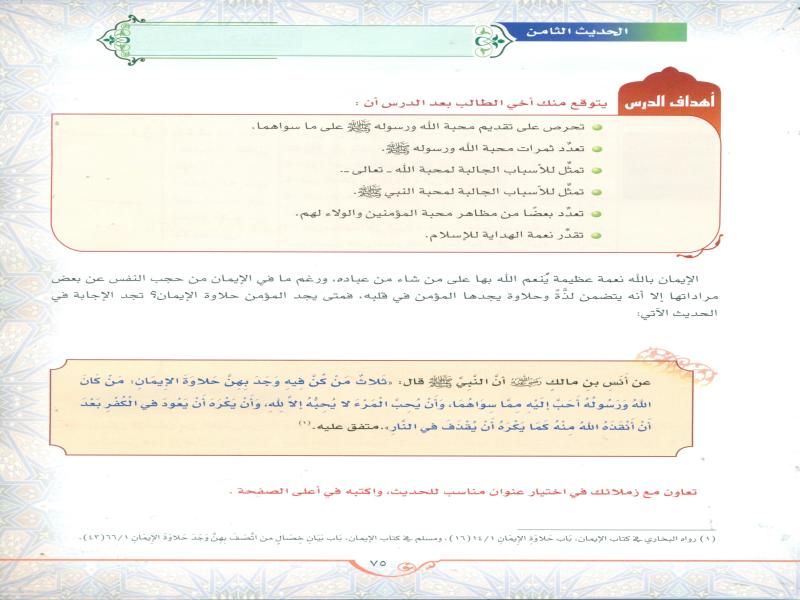 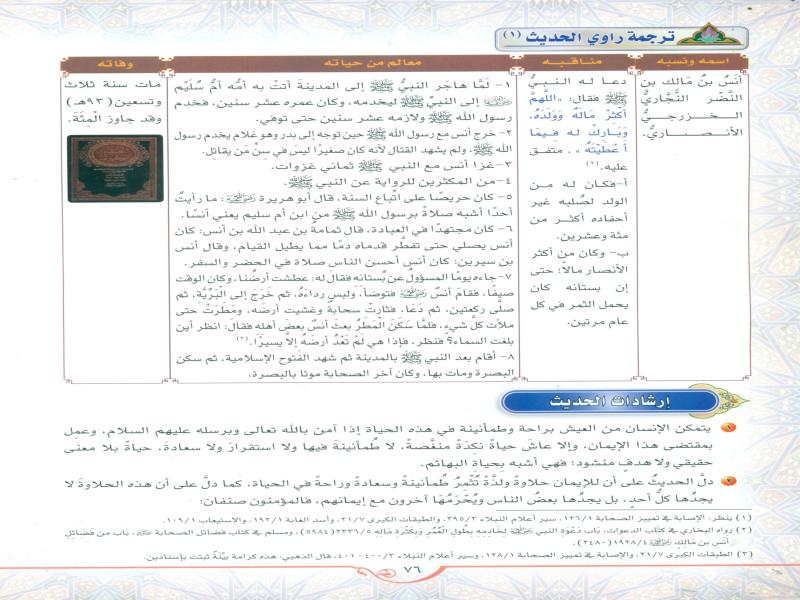 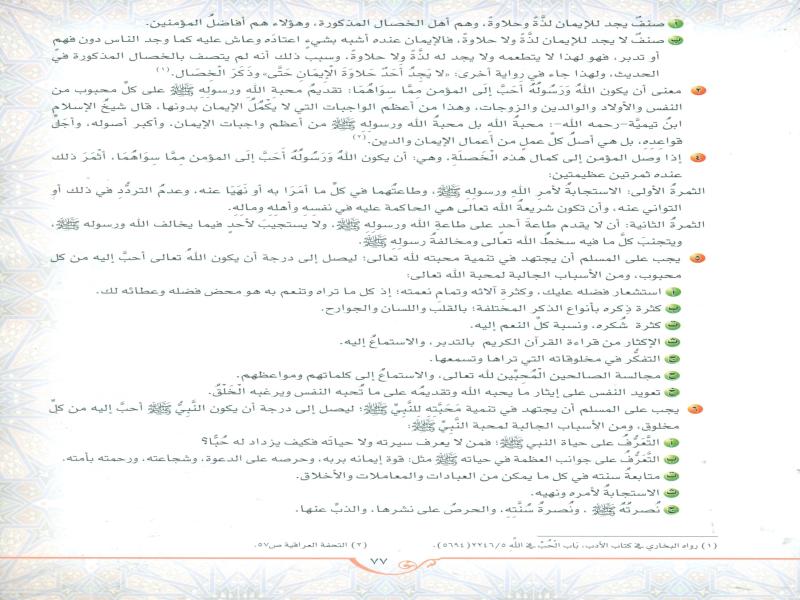 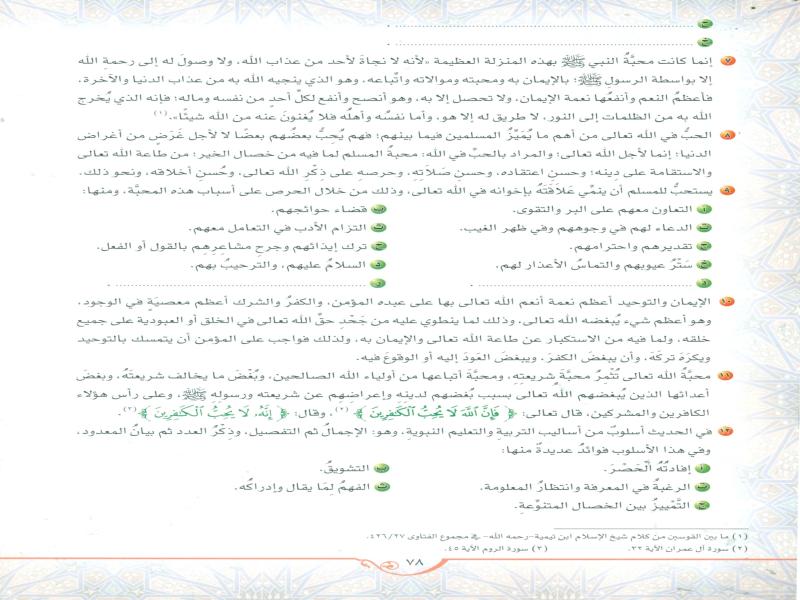 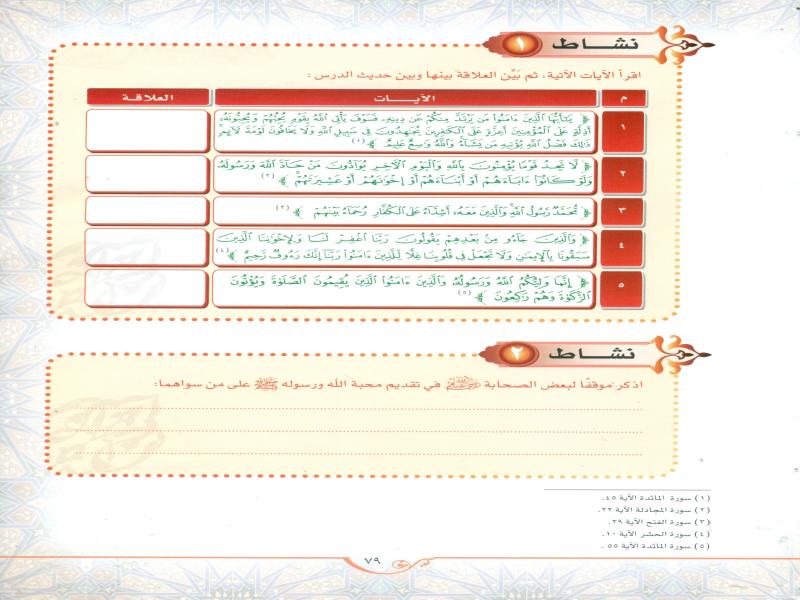 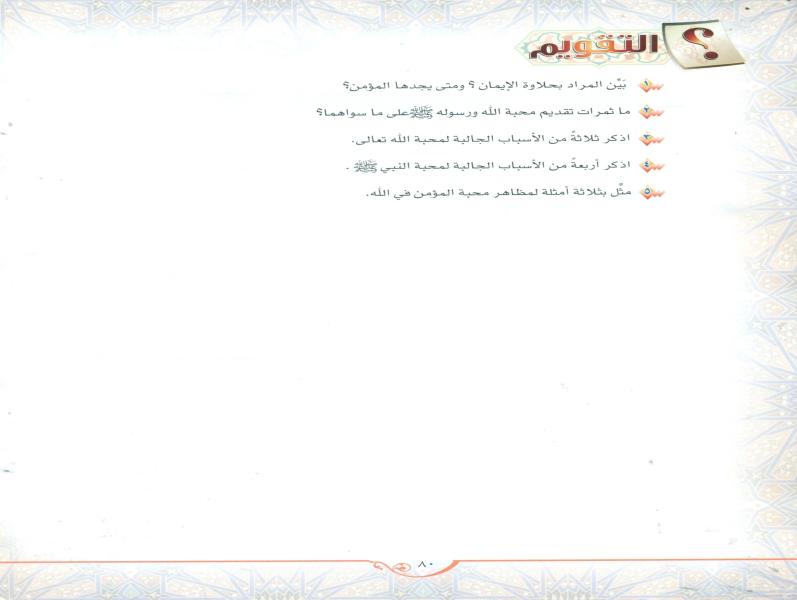 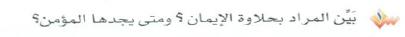 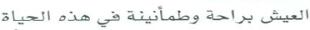 جـ:
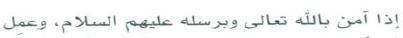 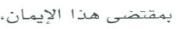 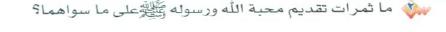 جـ:
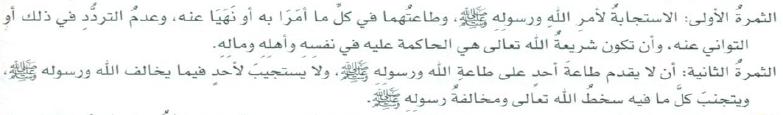 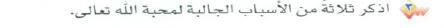 جـ:
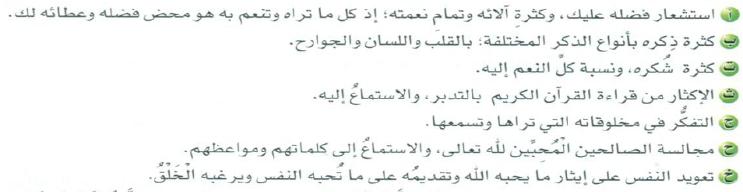 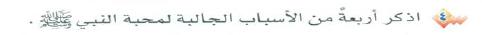 جـ:
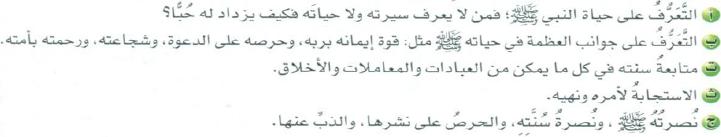 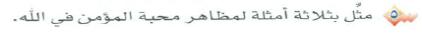 جـ:
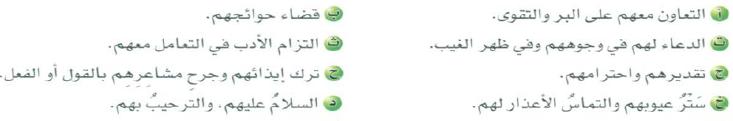 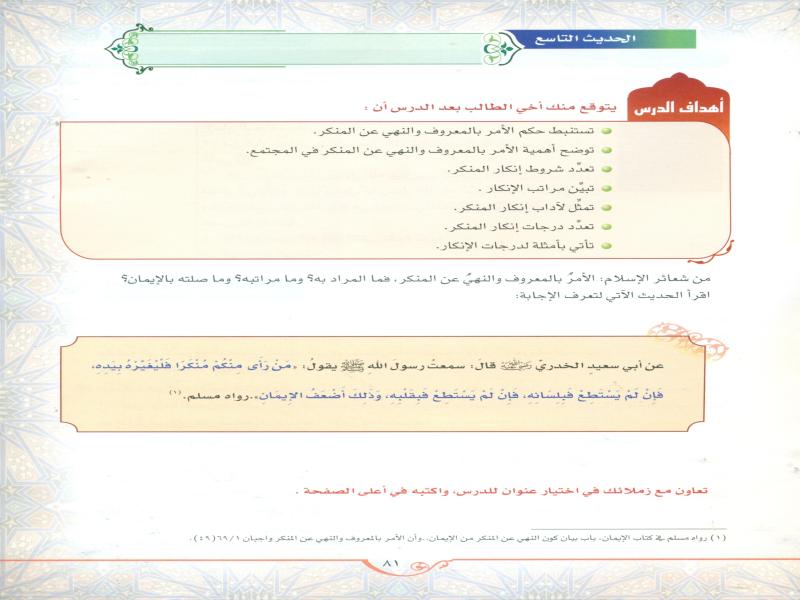 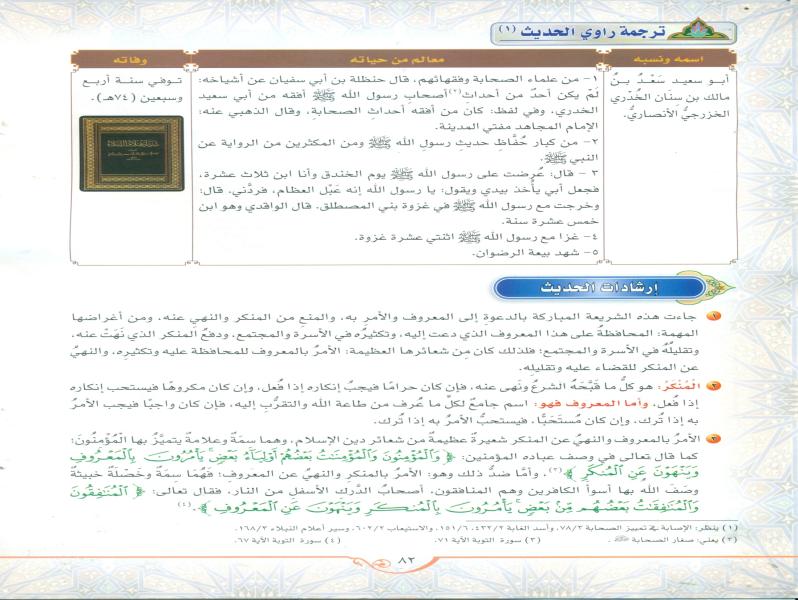 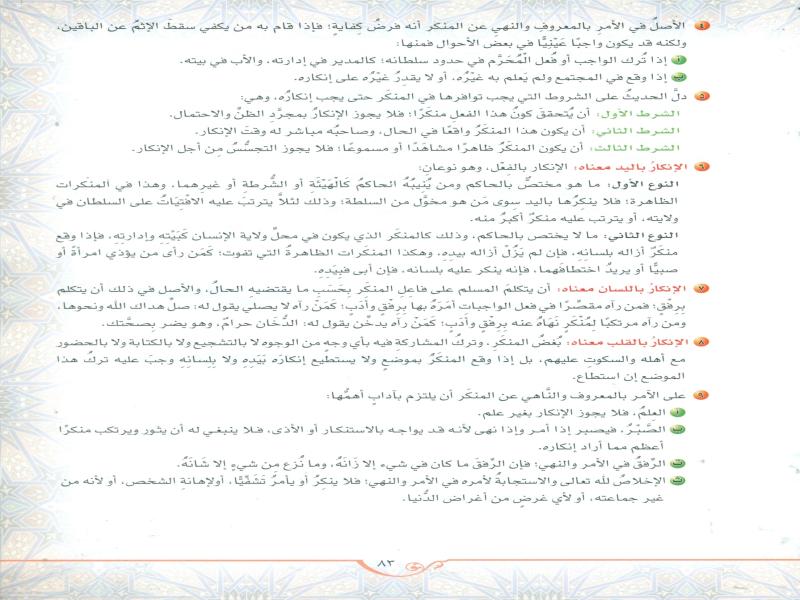 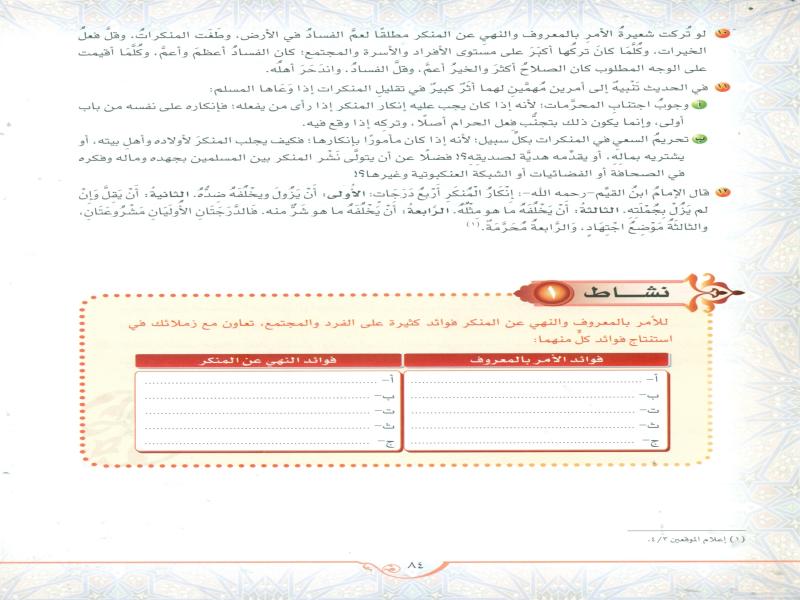 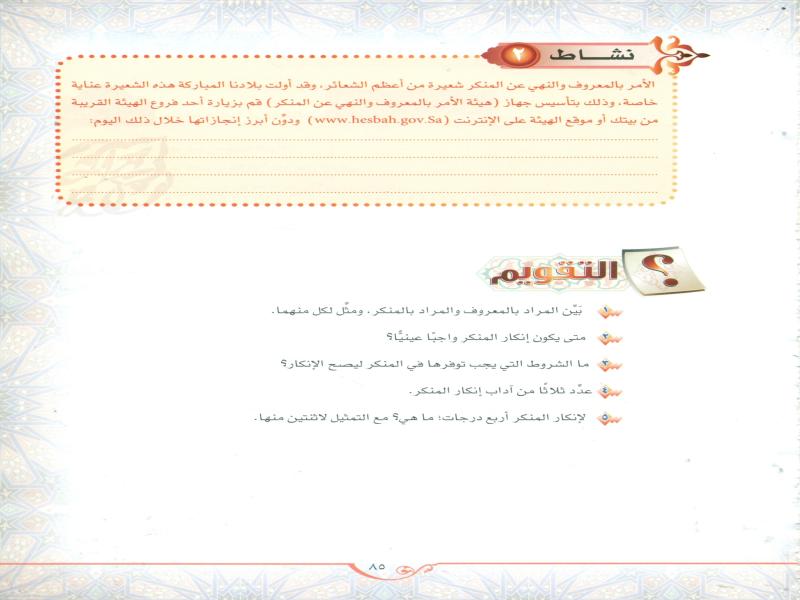 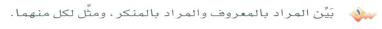 جـ:
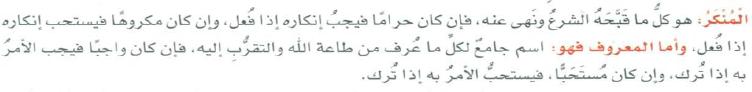 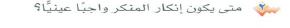 جـ:
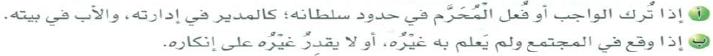 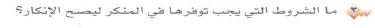 جـ:
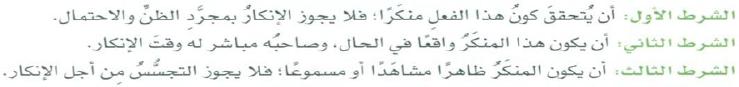 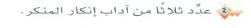 جـ:
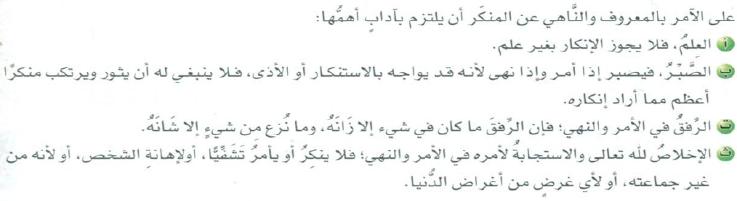 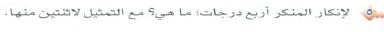 جـ:
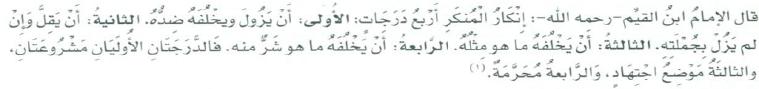 مثال: 
فمن رآه مقصرا في فعل الواجبات كفعل الصلاة ونصحه  برفق وأدب 
ليصلي ثم انتصح وحافظ على الصلاة جميعها فهذا مثال للدرجة الأولى .
مثال 2: كمن نهيناه عن التدخين فقلل من التدخين ولكن لم يتركه كليا فهذا
 مثال للدرجة الثانية  .
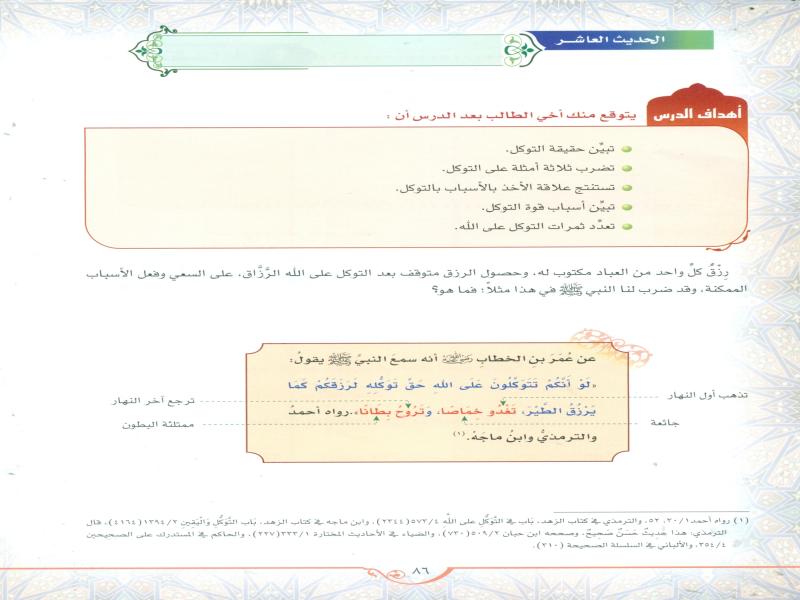 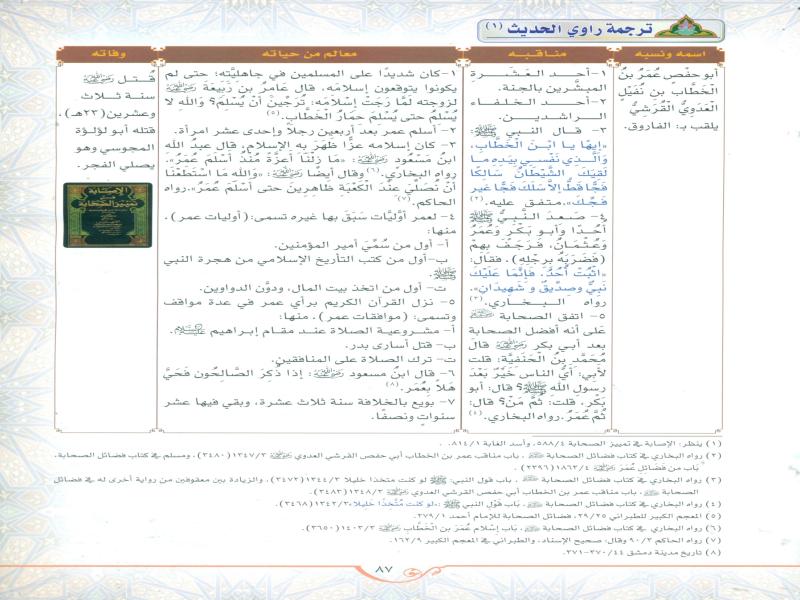 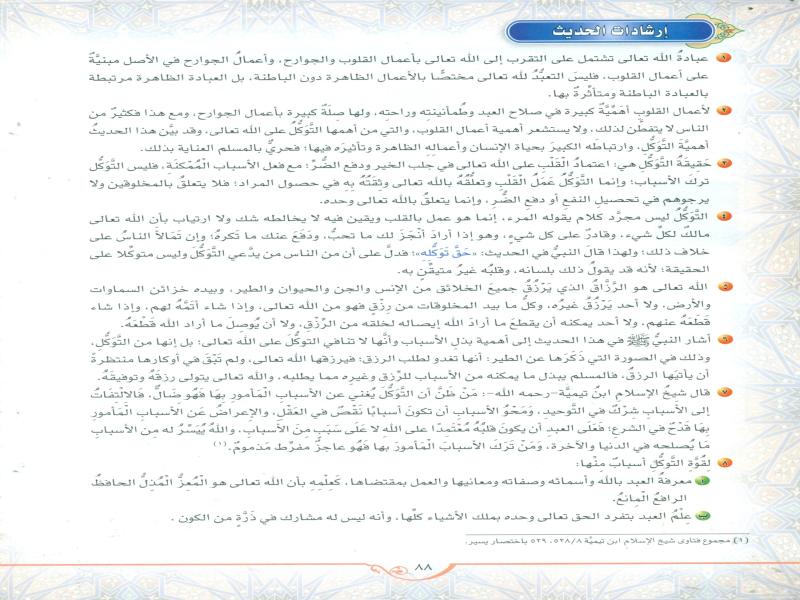 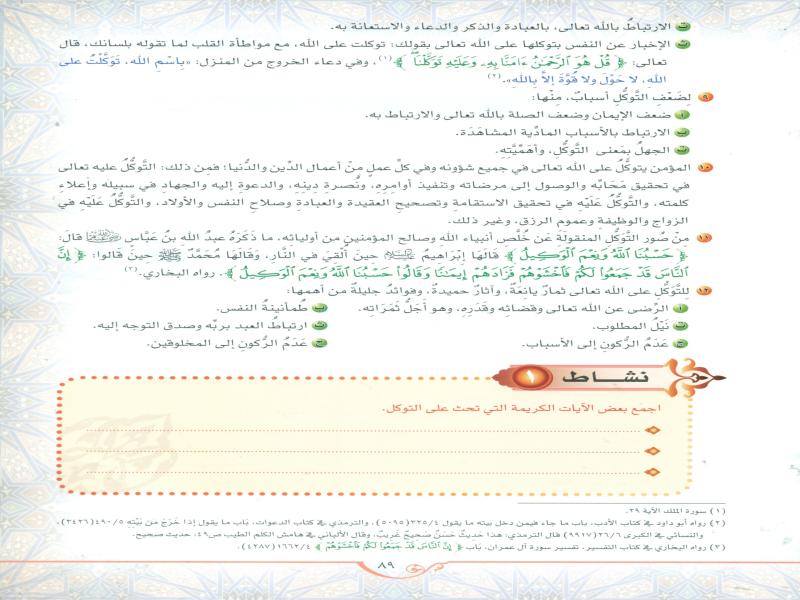 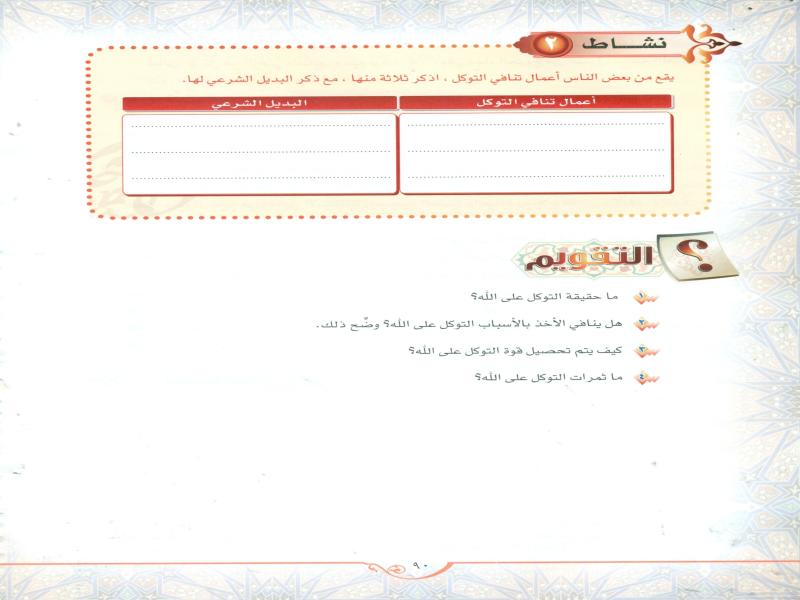 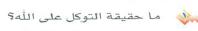 جـ:
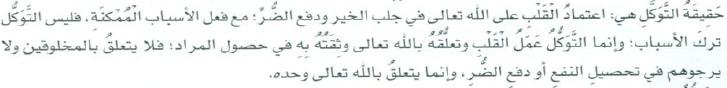 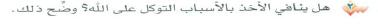 لا ينافي .
جـ:
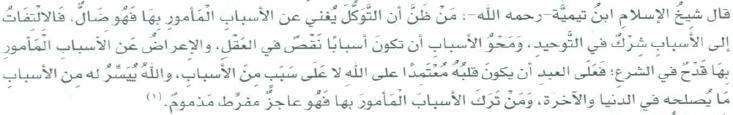 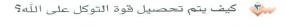 جـ:
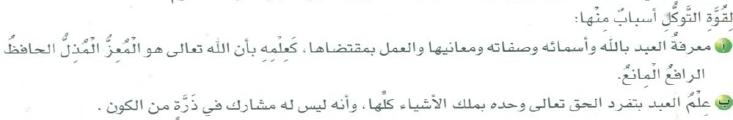 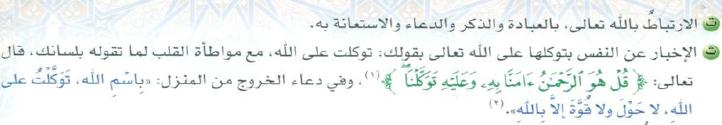 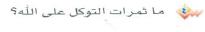 جـ:
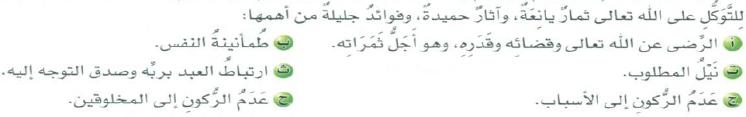 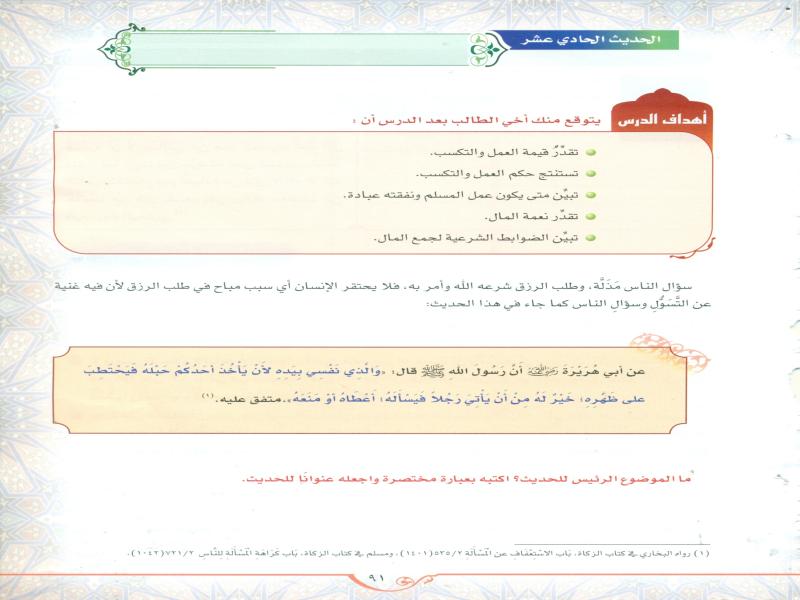 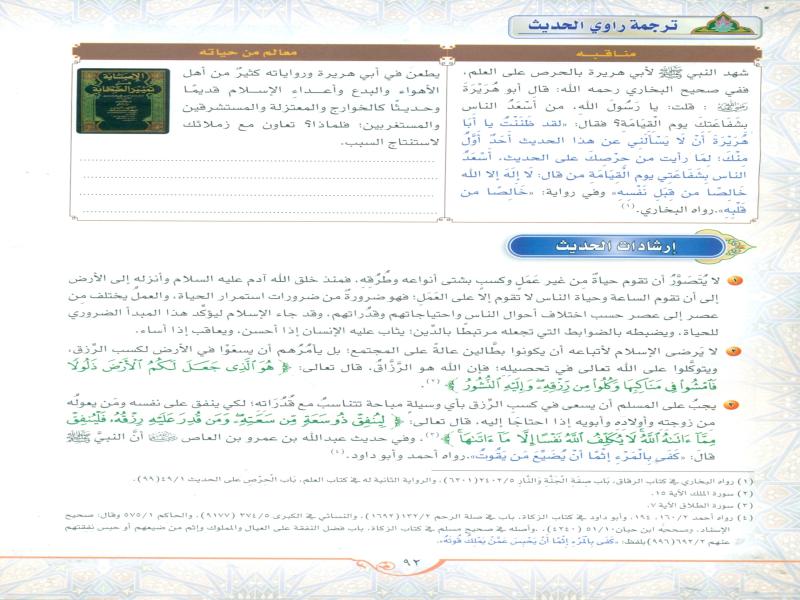 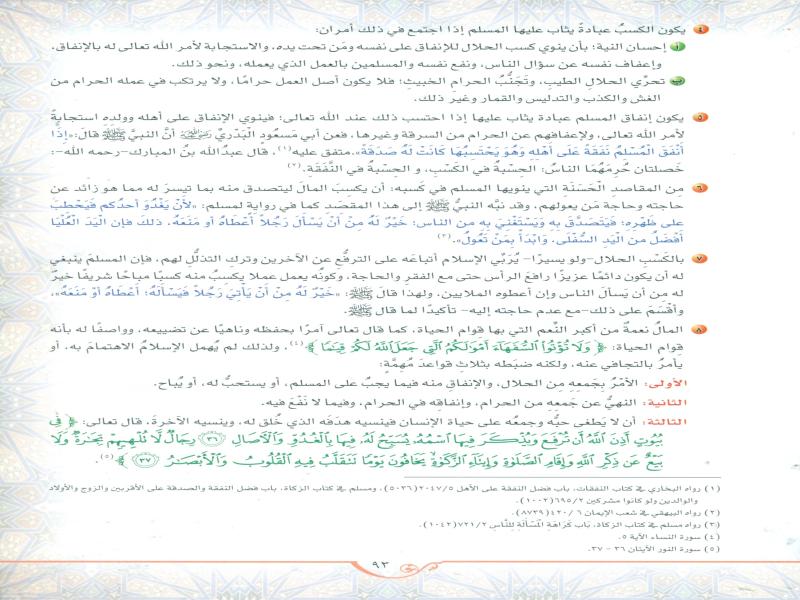 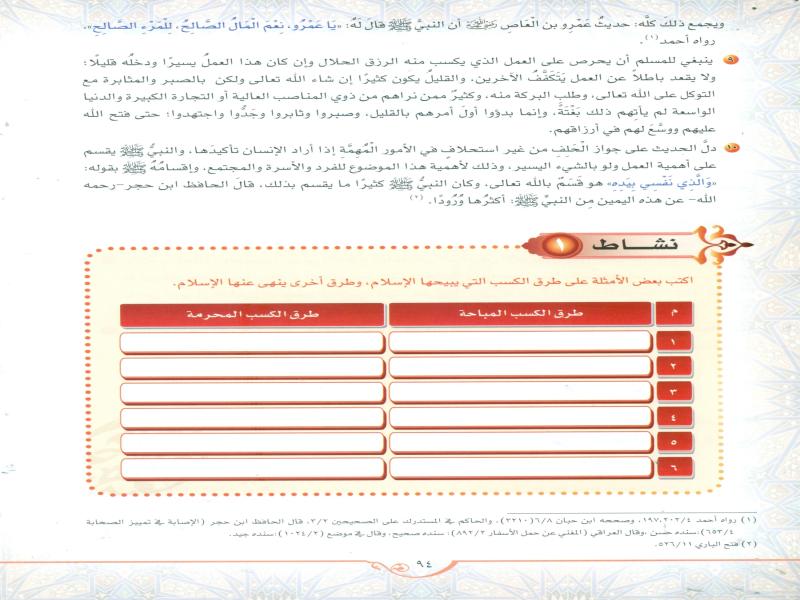 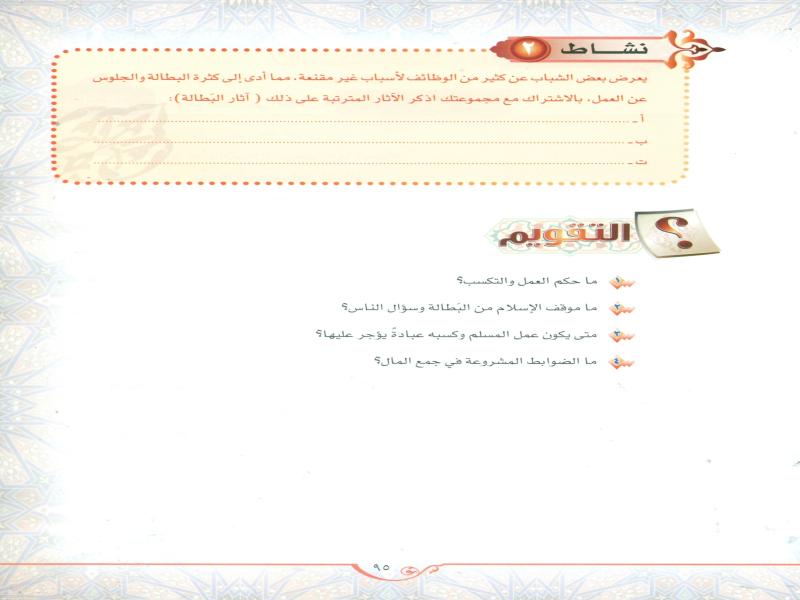 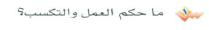 واجب .
جـ:
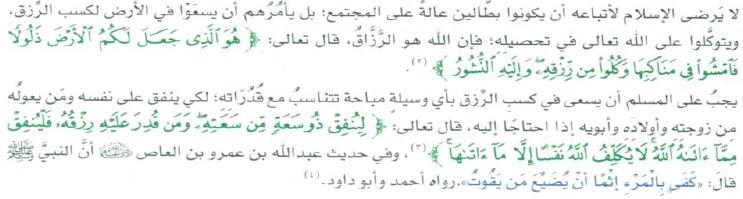 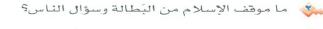 جـ:
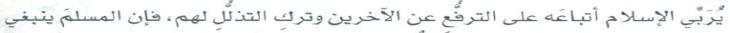 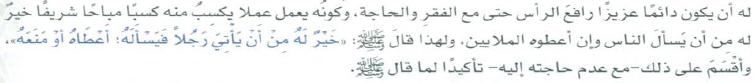 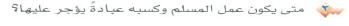 جـ:
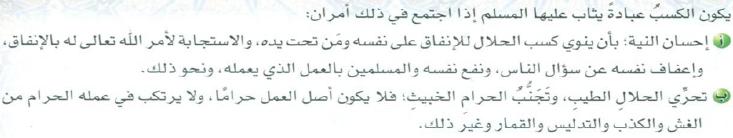 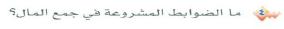 جـ:
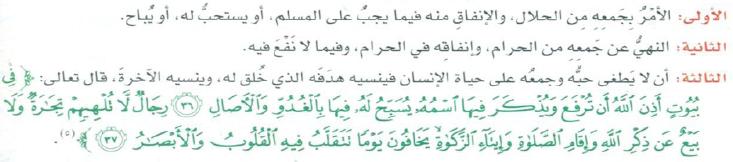 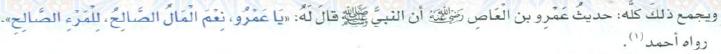 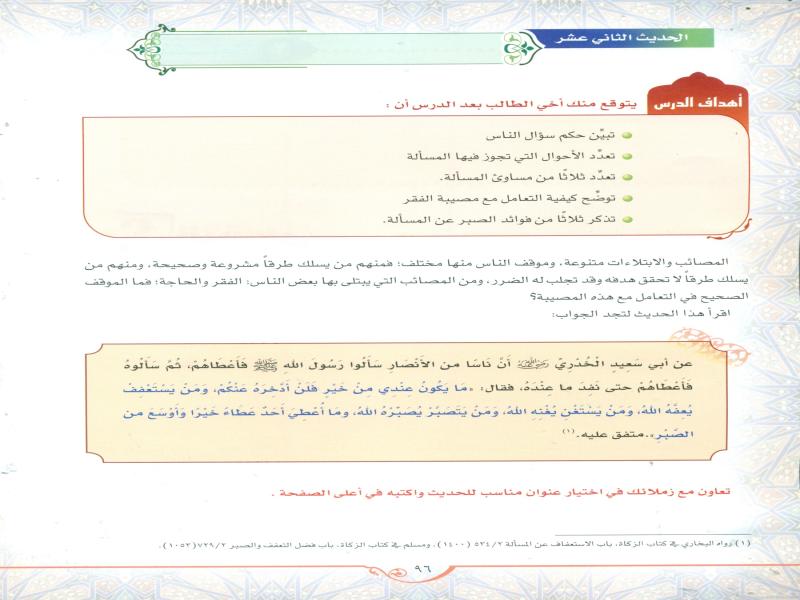 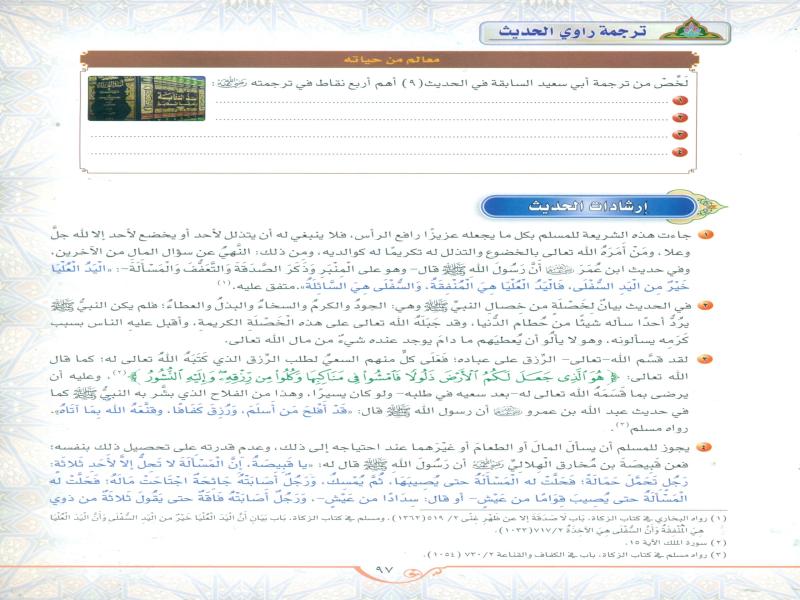 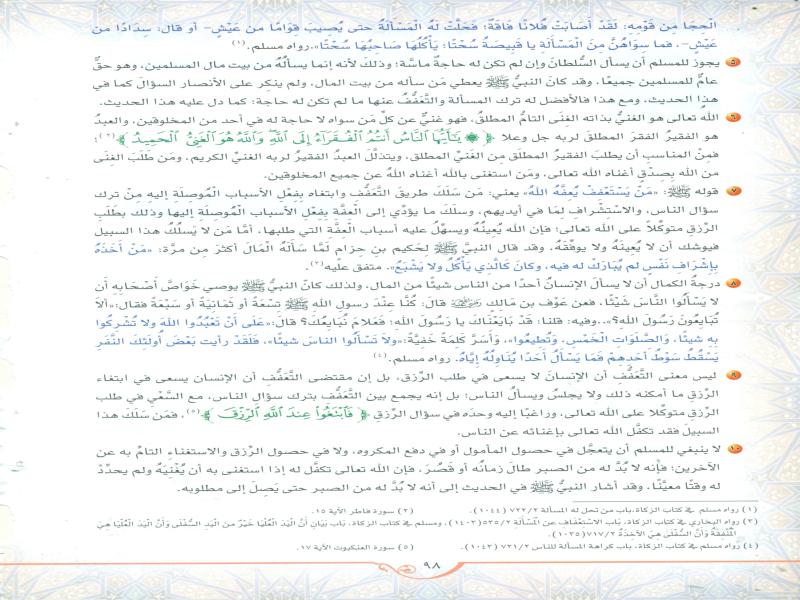 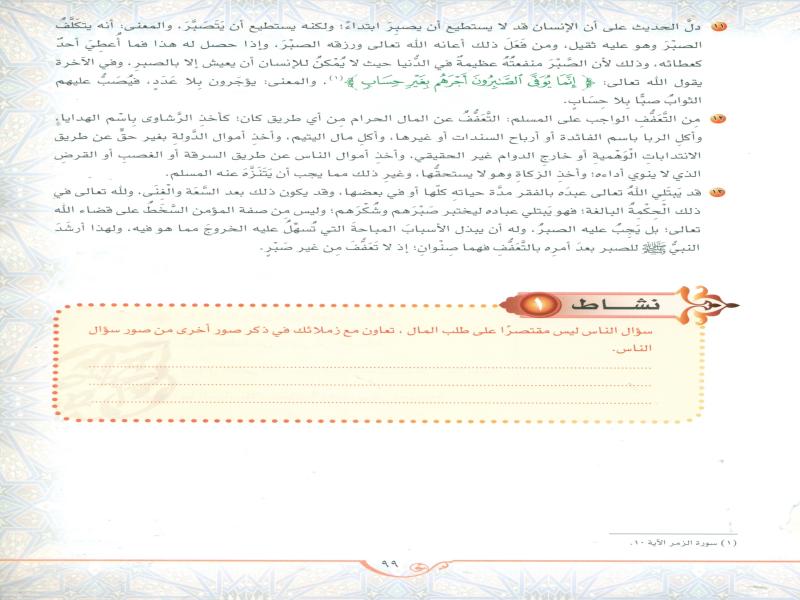 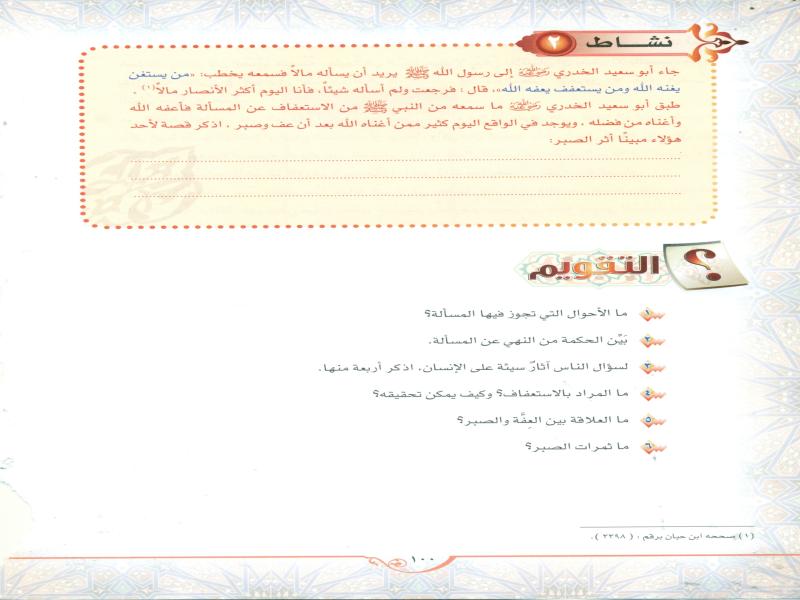 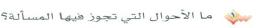 جـ:
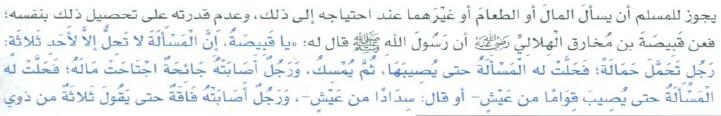 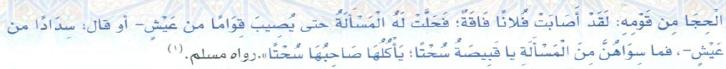 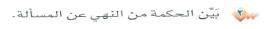 جـ:
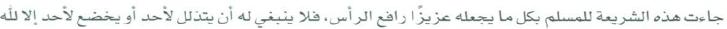 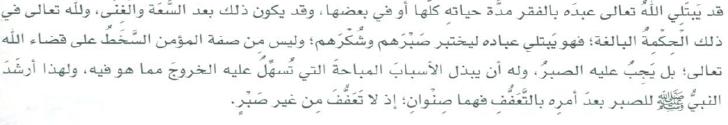 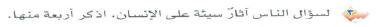 جـ:
جـ: 
1/ يجعله ذليلا منكس الرأس .
2/ من أخذه بإشراف نفس لم  يبارك له فيه وكان كالذي يأكل ولا يشبع .
3/ يدبر عنه الناس ويتهربون منه.
4/ يزيد التكاسل وعدم الاعتماد على الله وحده .
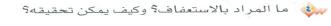 جـ:
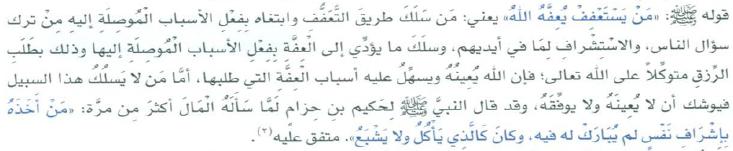 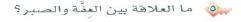 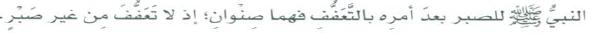 أرشد
جـ:
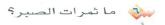 جـ:
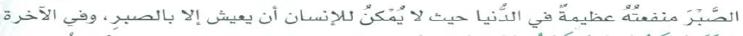 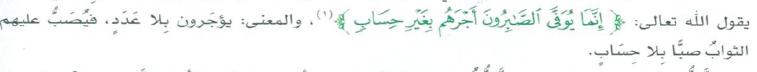 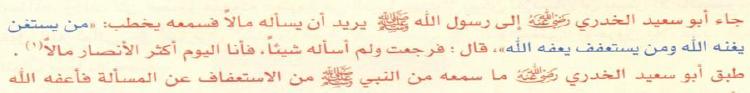 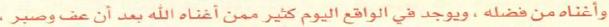 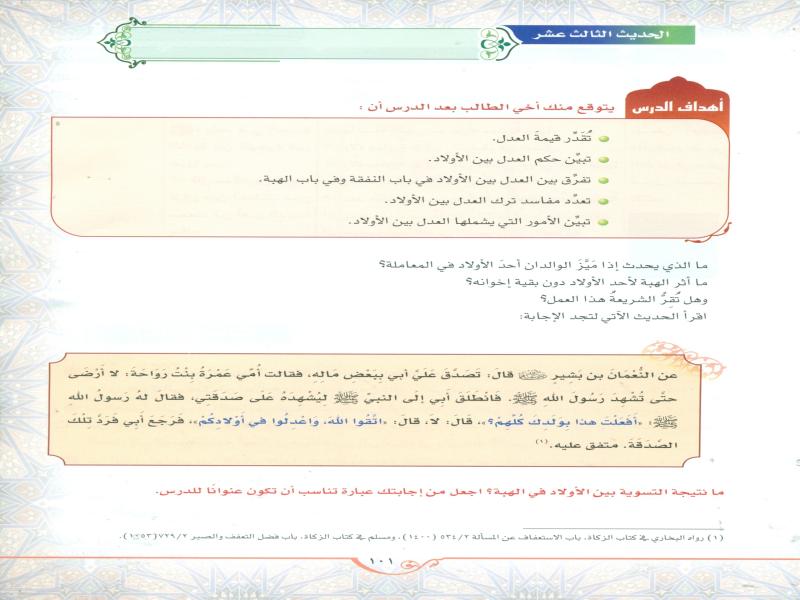 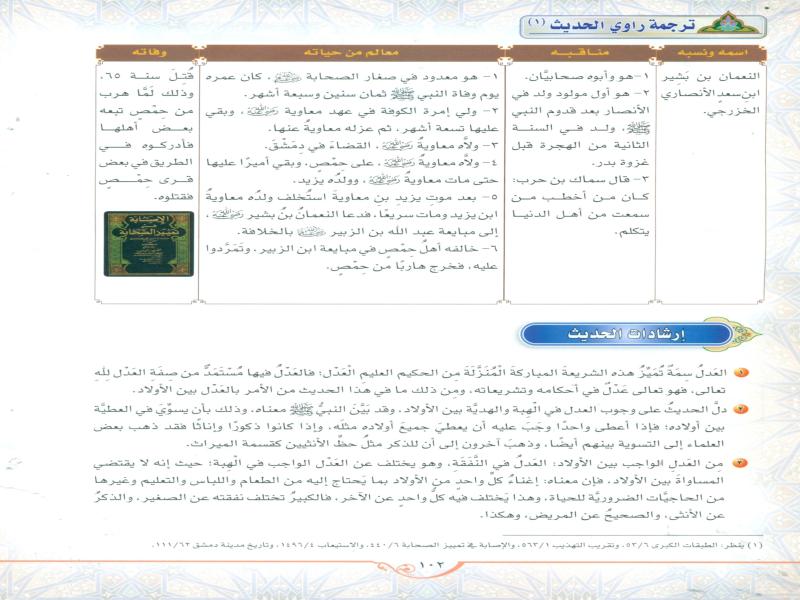 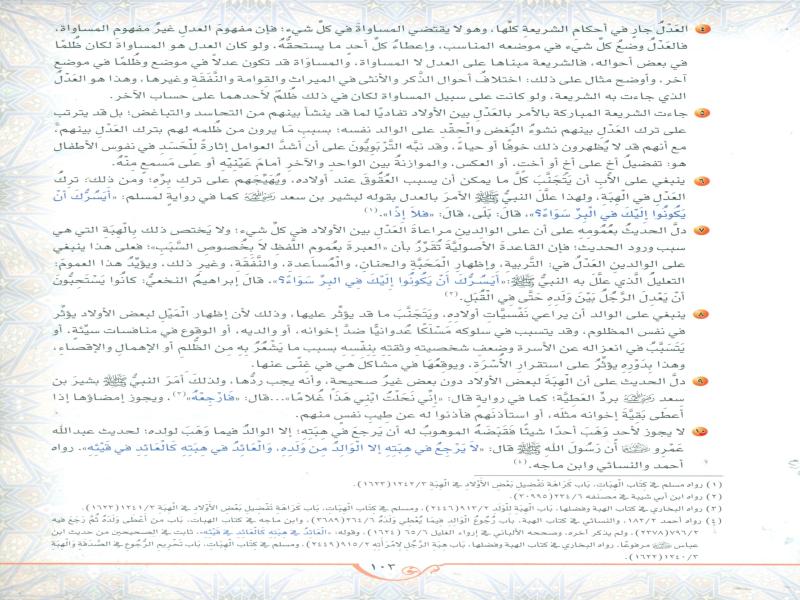 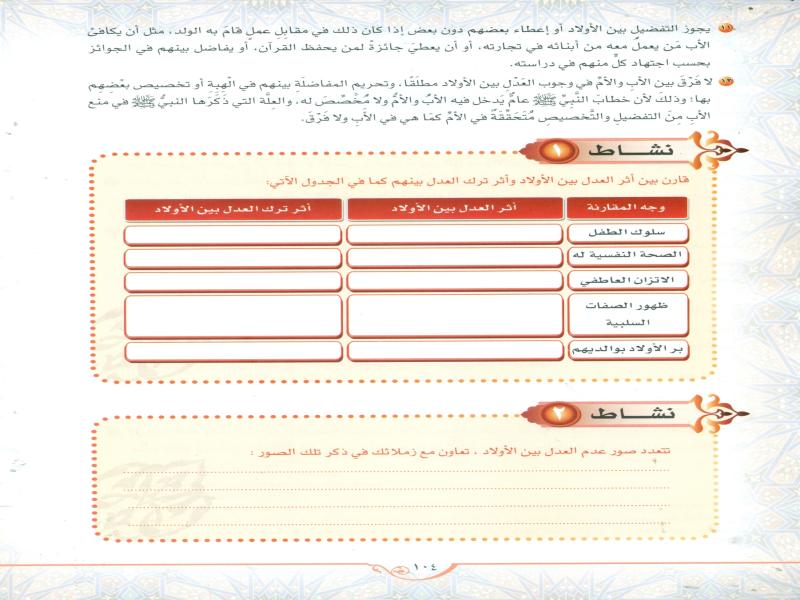 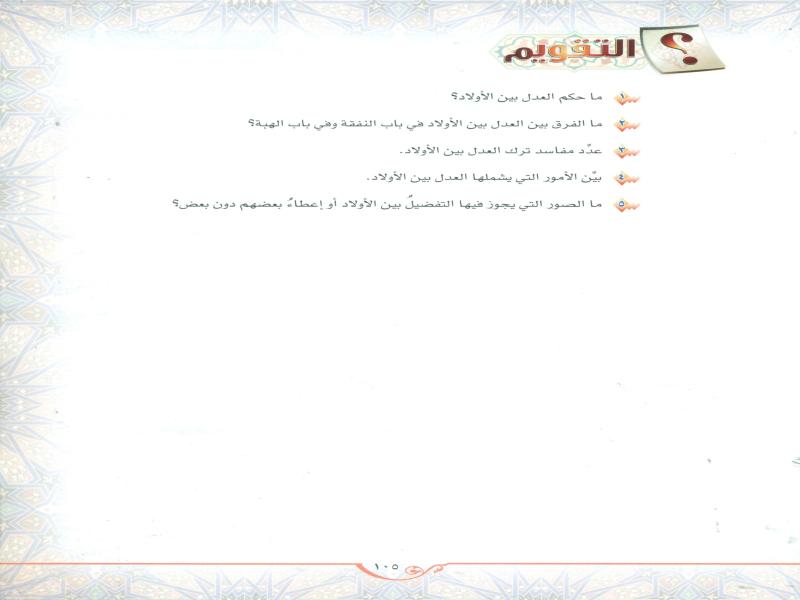 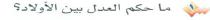 جـ:
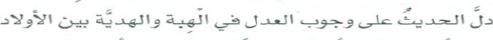 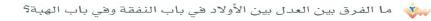 جـ:
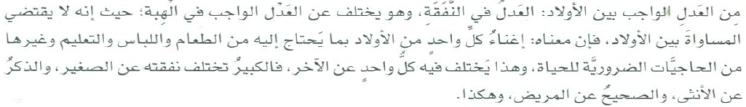 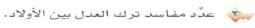 جـ:
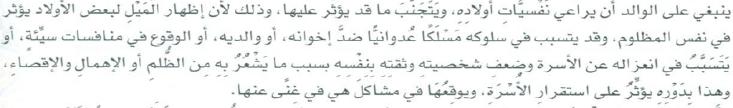 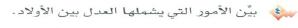 جـ:
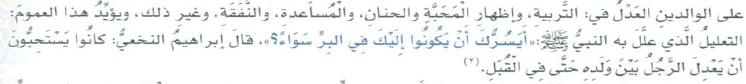 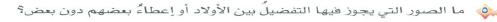 جـ:
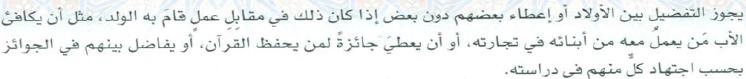 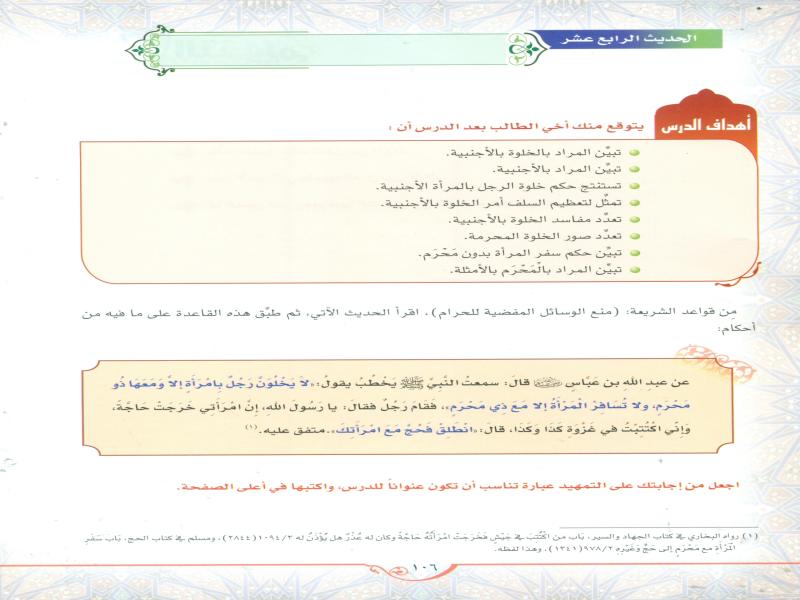 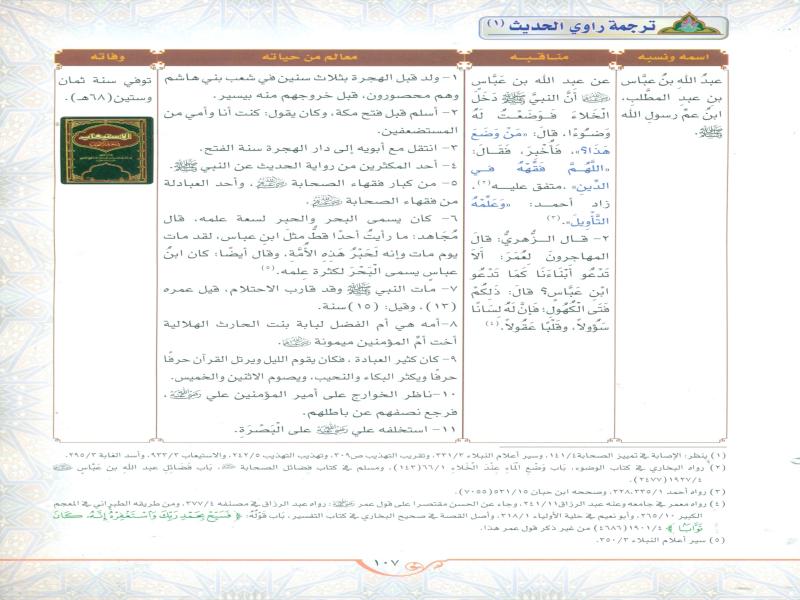 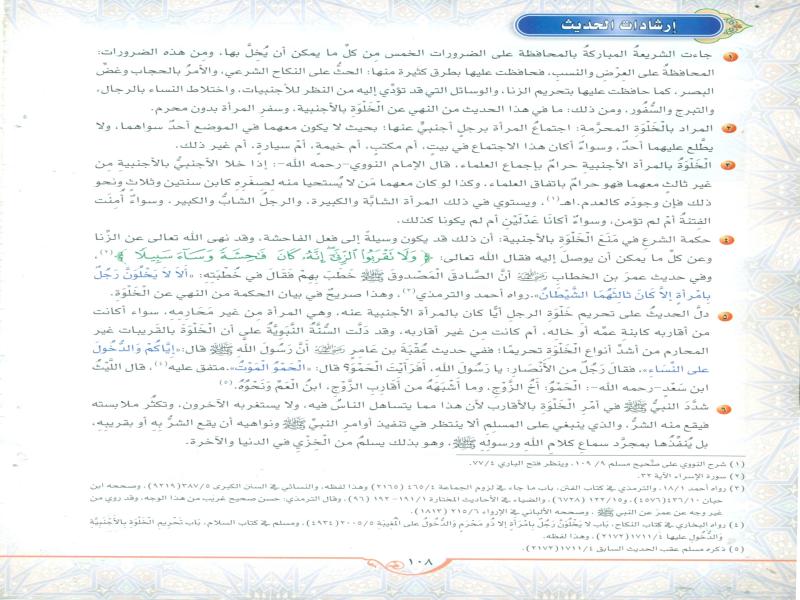 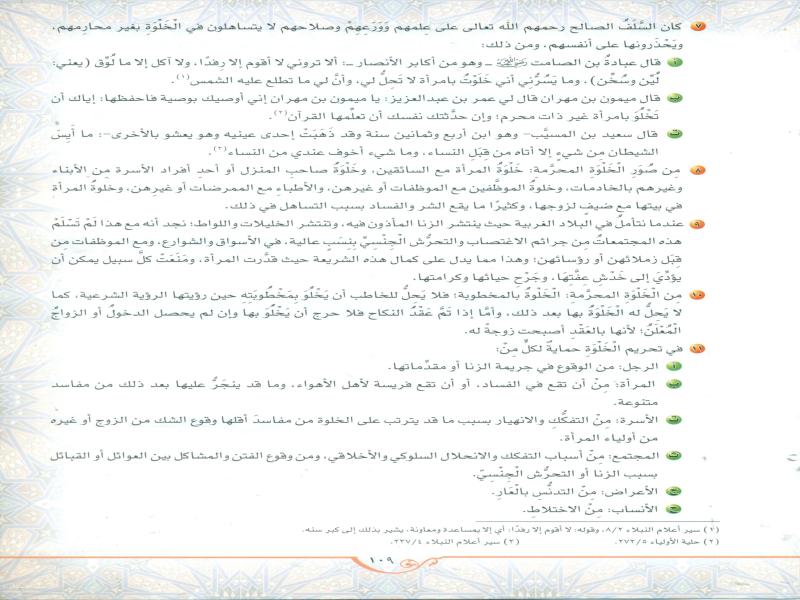 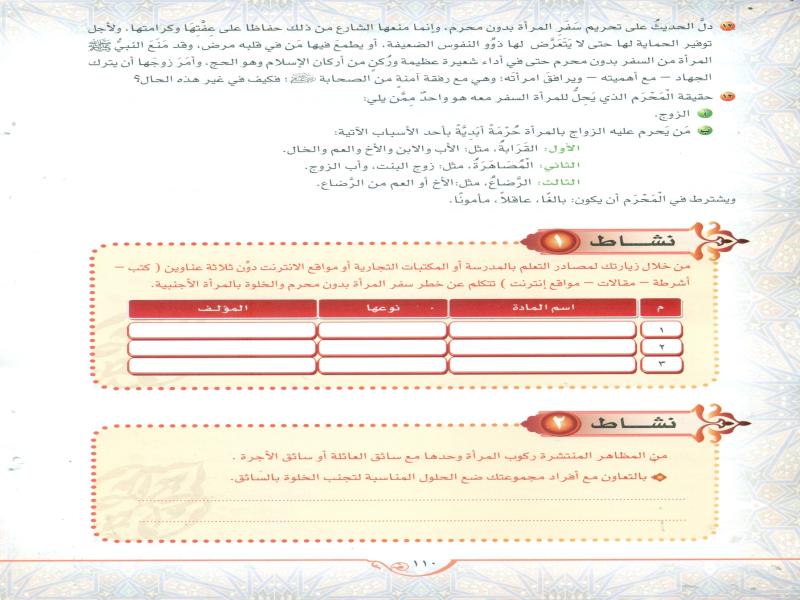 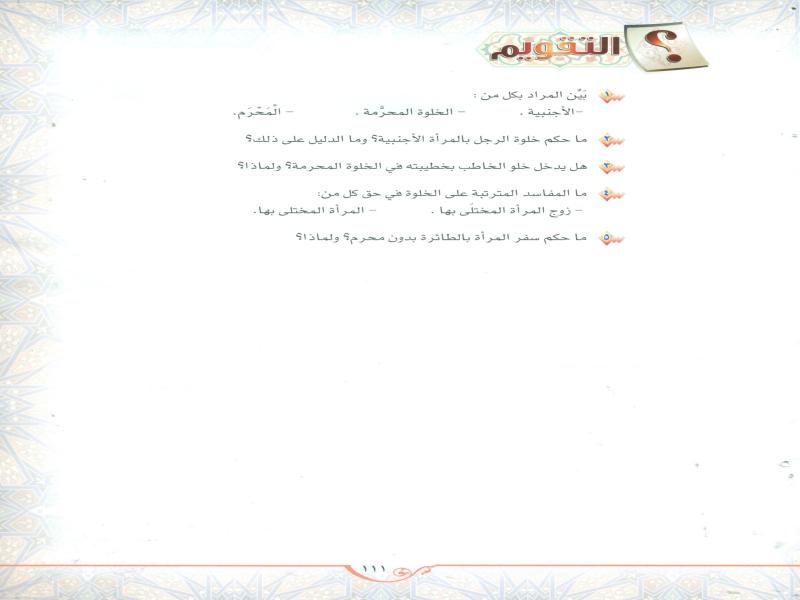 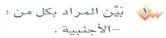 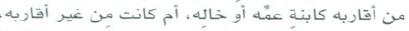 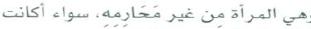 جـ:
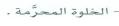 جـ:
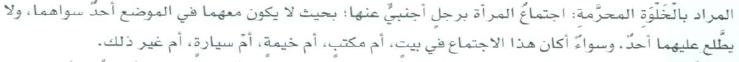 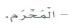 جـ:
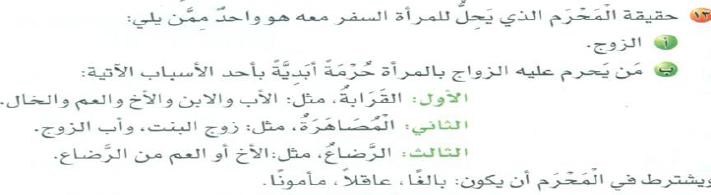 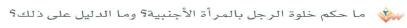 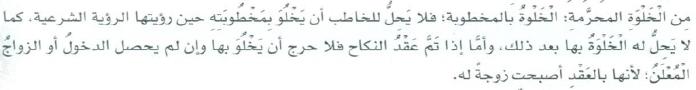 نعم.
جـ:
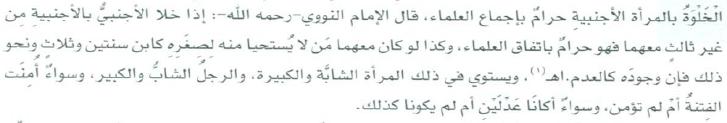 الدليل:
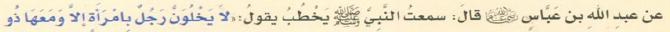 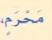 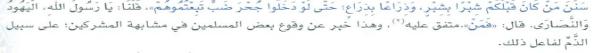 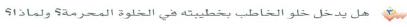 جـ:
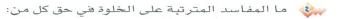 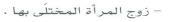 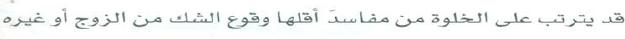 جـ:
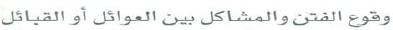 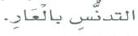 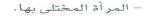 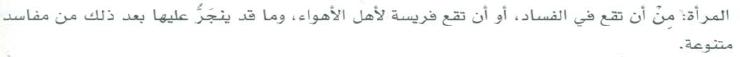 جـ:
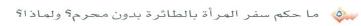 جـ:
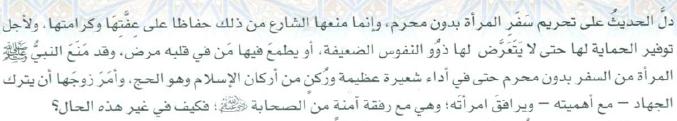 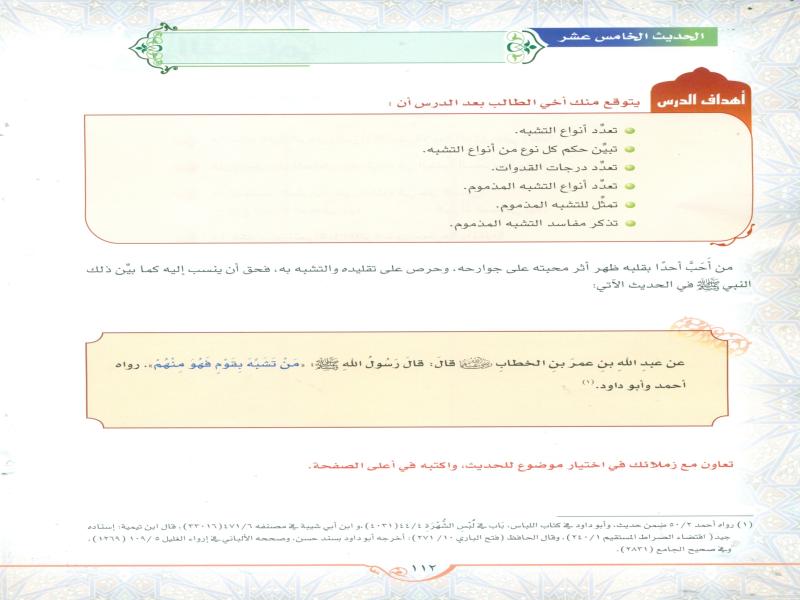 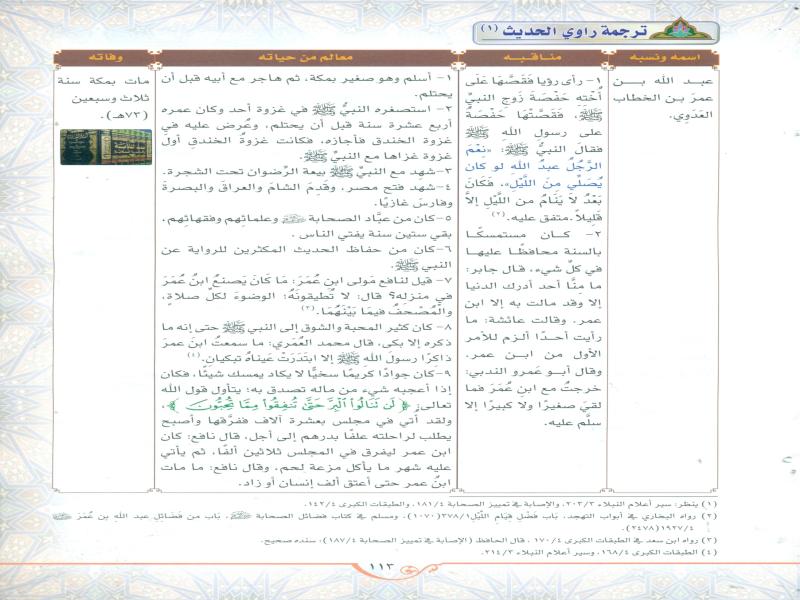 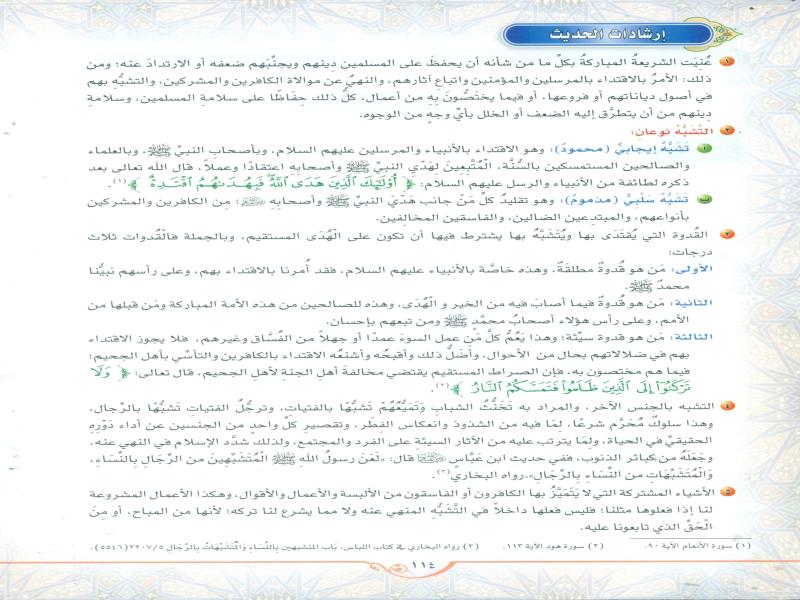 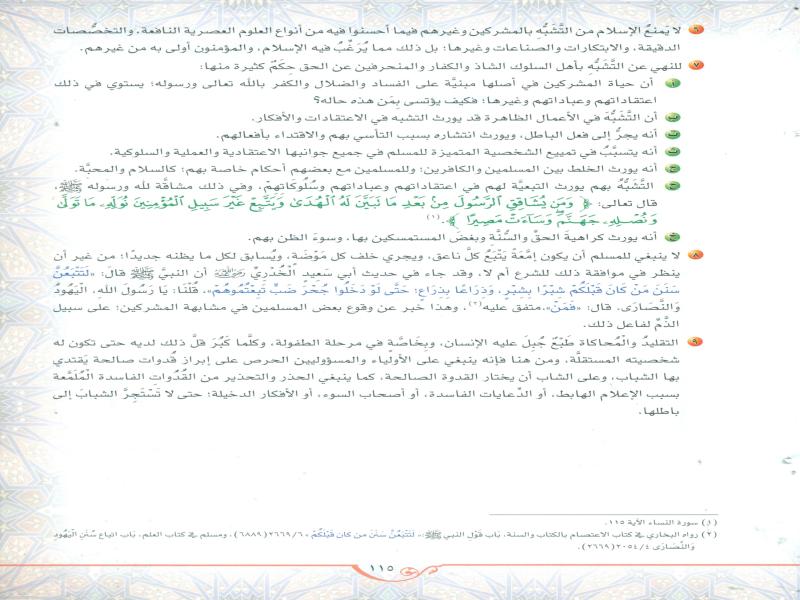 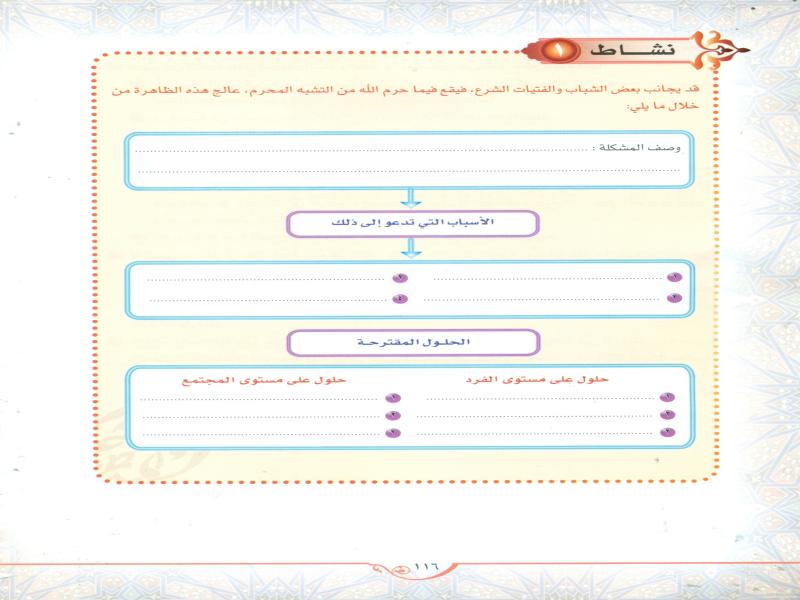 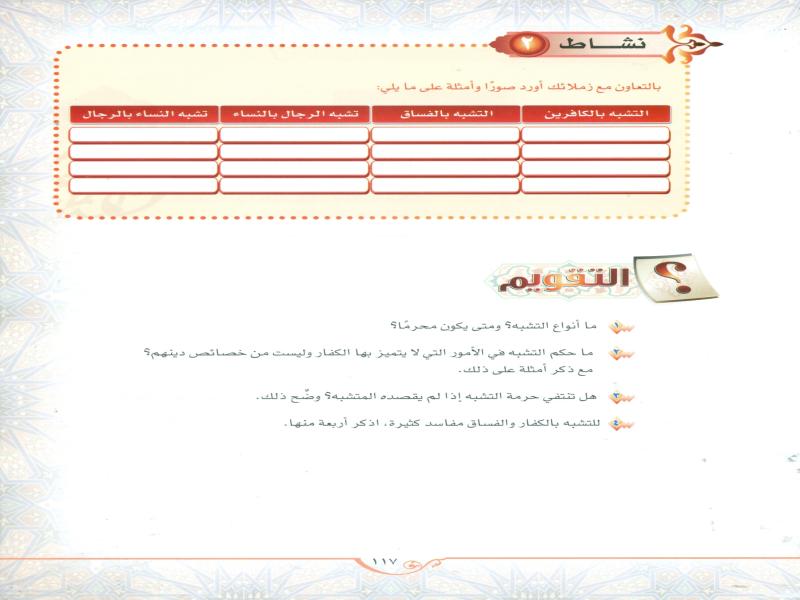 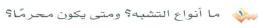 جـ:
أولا : أنواع التشبه
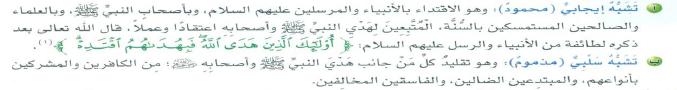 ويكون محرما عندما يكون
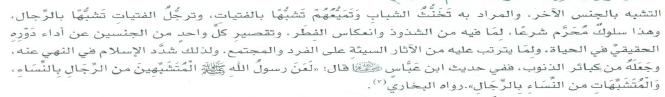 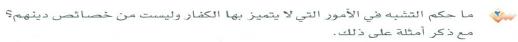 جـ:
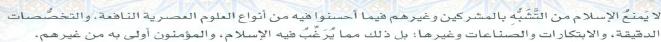 الأمثلة :
التقليد في بناء المصانع الحديثة   . 
التقليد في بناء المراكز البحثية .
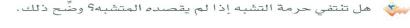 لا . لا تنتفي حرمة التشبه إذا لم يقصده المتشبه .
جـ:
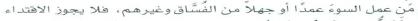 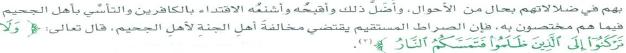 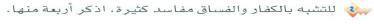 جـ:
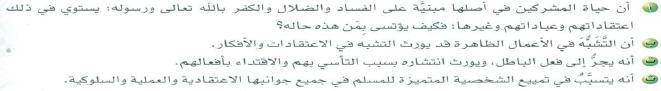 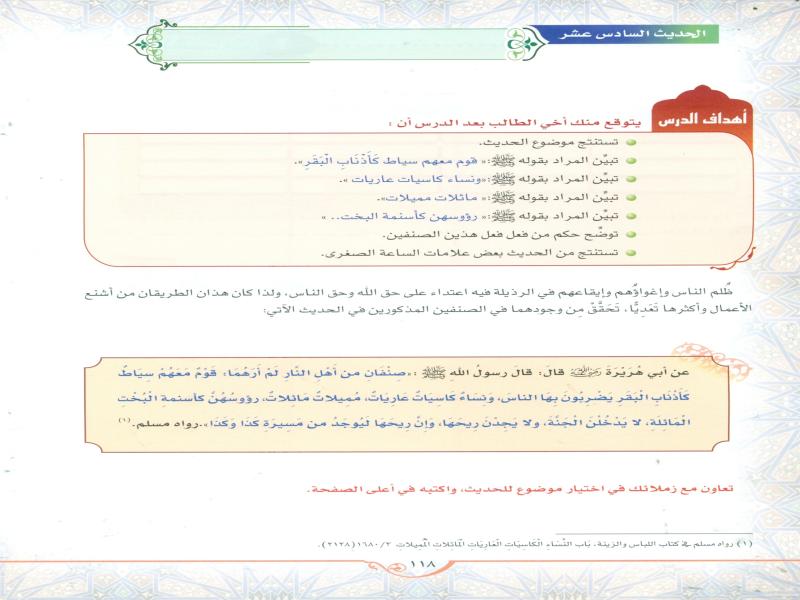 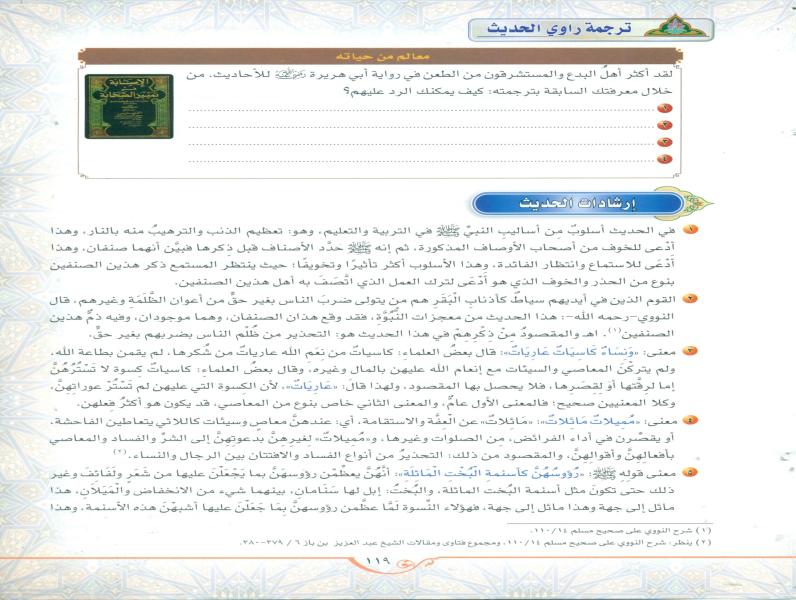 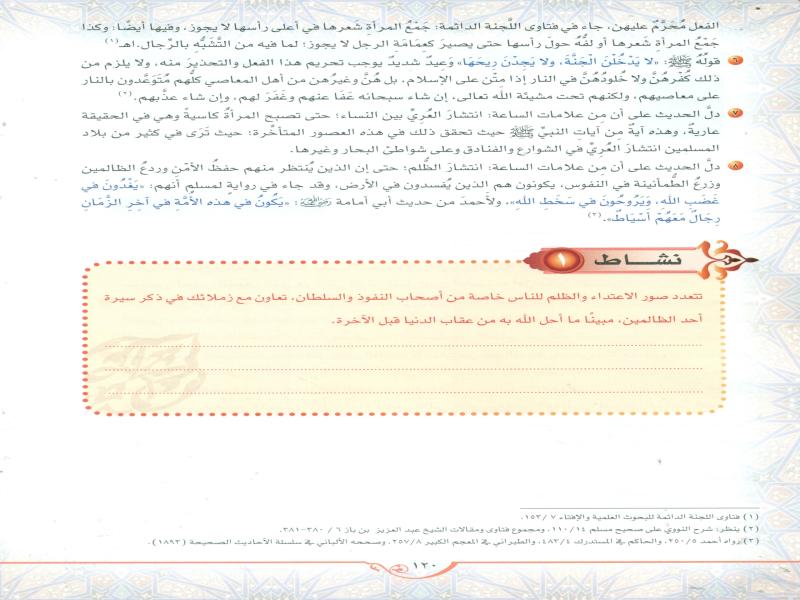 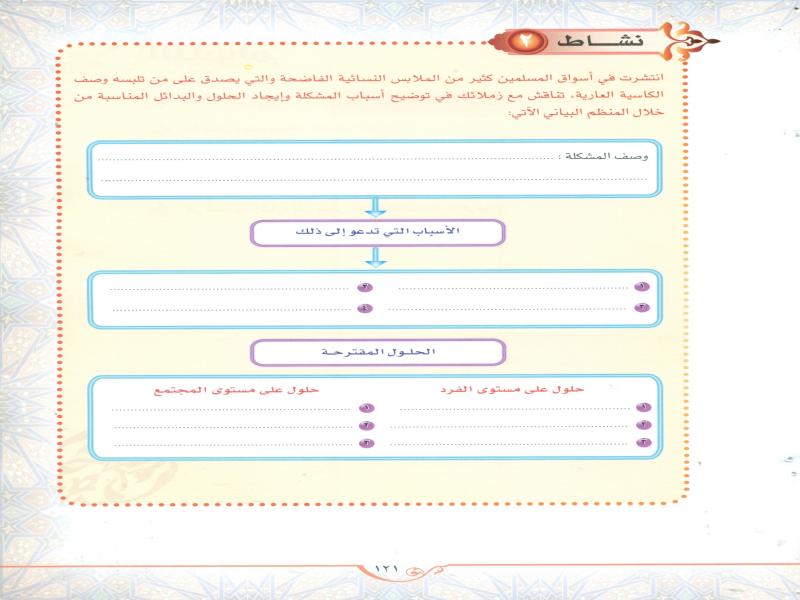 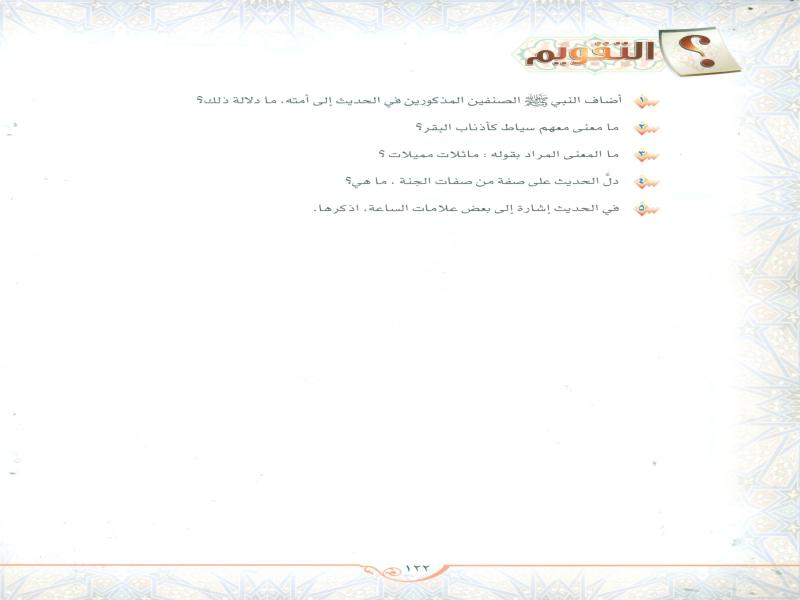 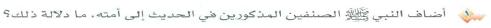 جـ:
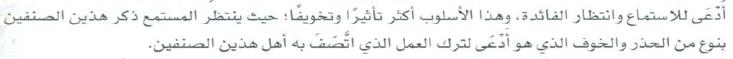 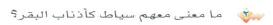 جـ:
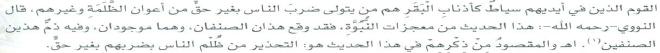 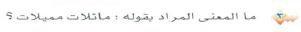 جـ:
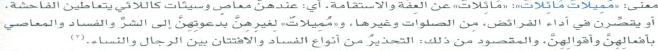 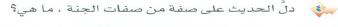 جـ:
أهل الجنة لا يظلمون الناس ، ويحافظون على الاحتشام 
في اللبس . 
وسيتمتعون بالجنة ونسيمها وريحها الطيب .
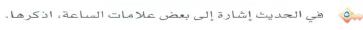 جـ:
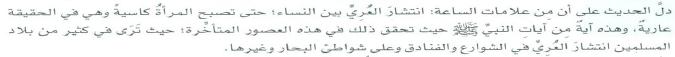 وأيضا
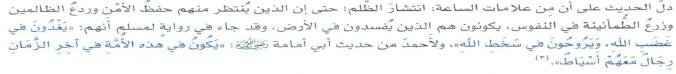 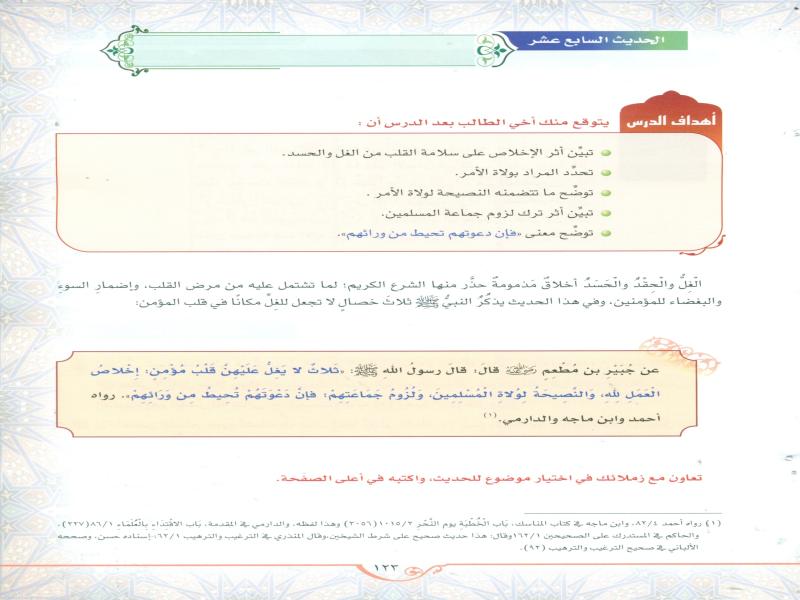 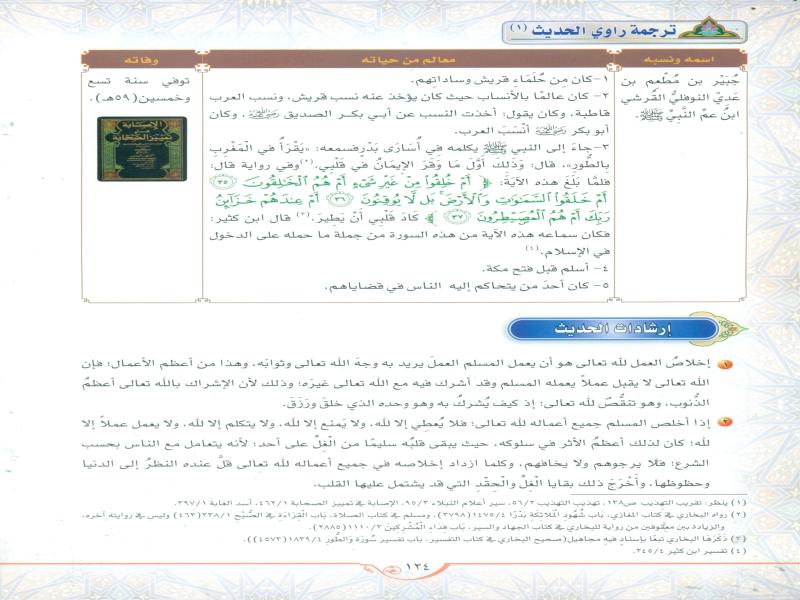 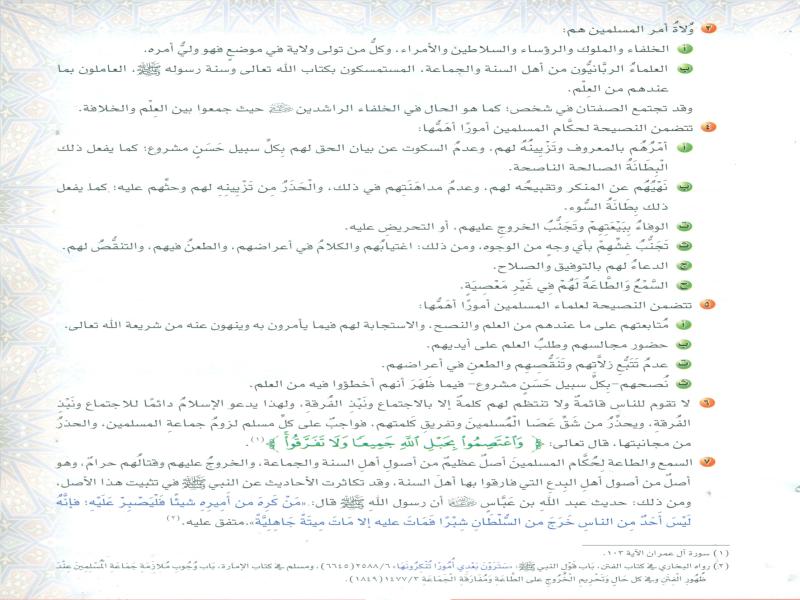 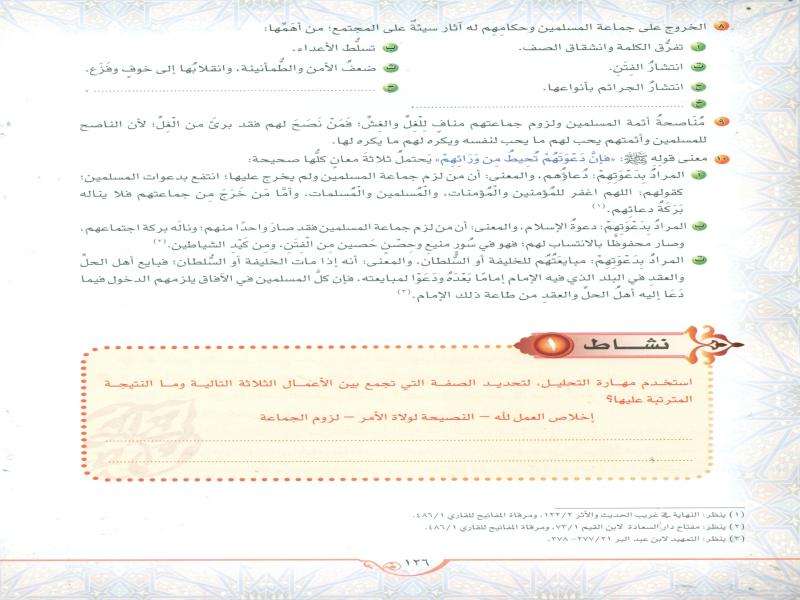 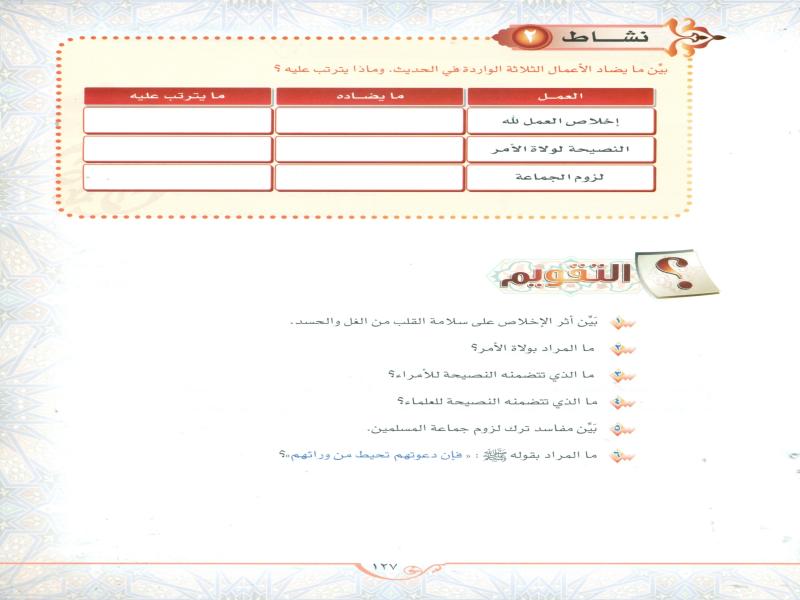 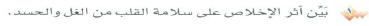 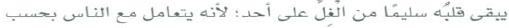 جـ:
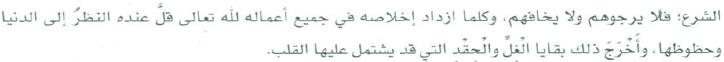 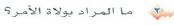 جـ:
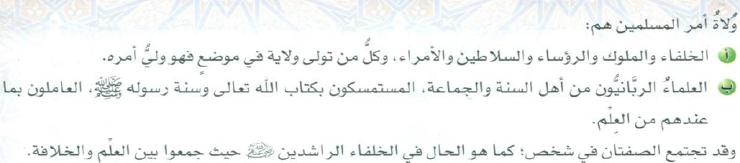 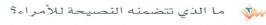 جـ:
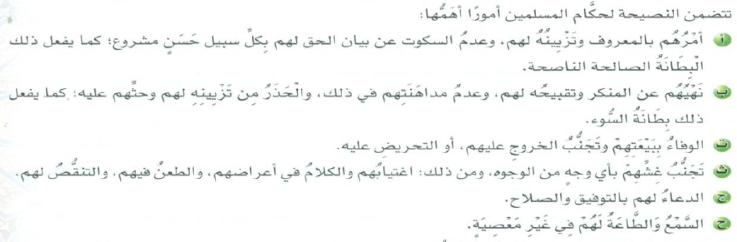 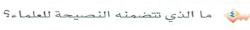 جـ:
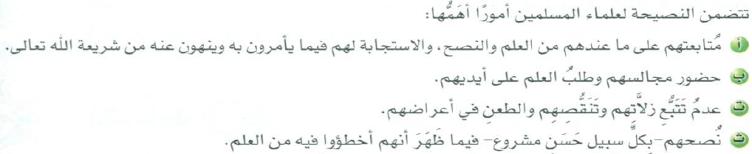 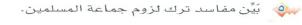 جـ:
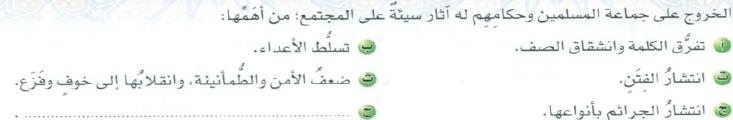 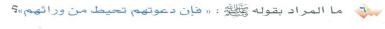 جـ:
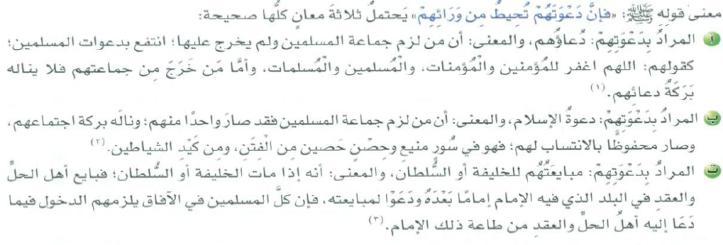 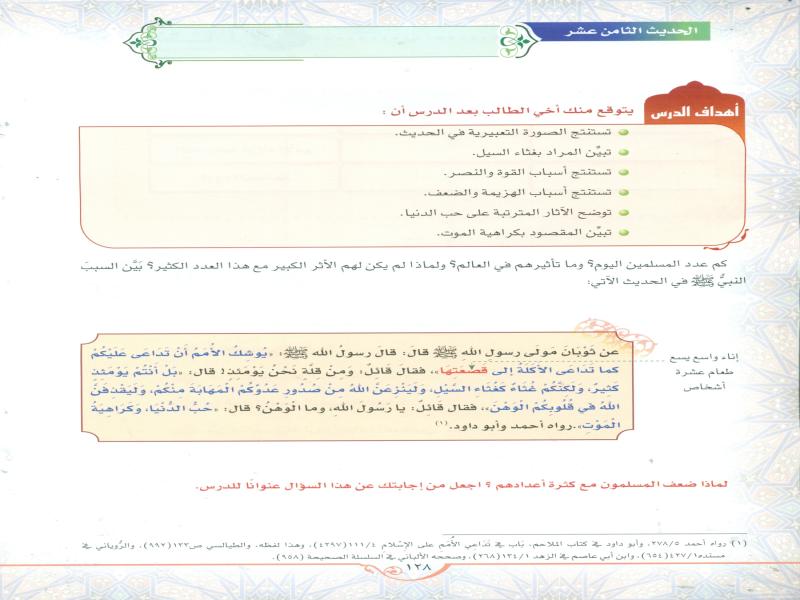 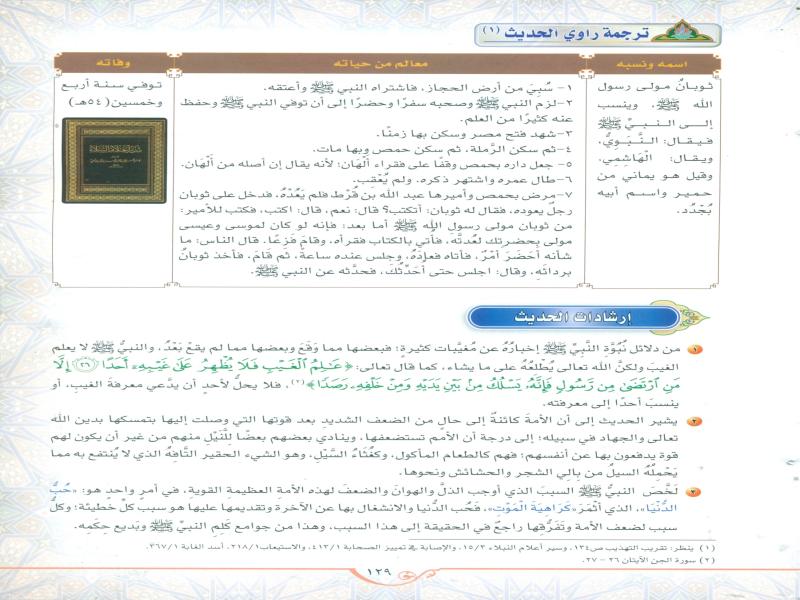 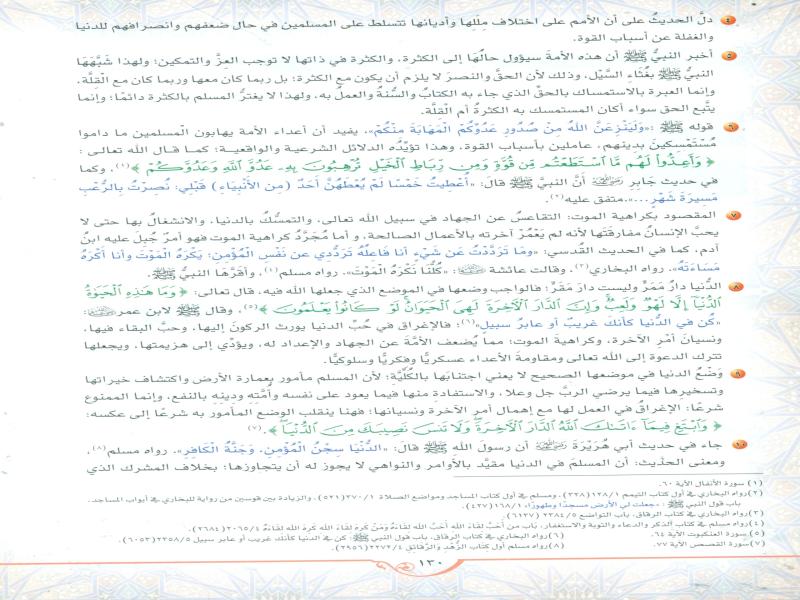 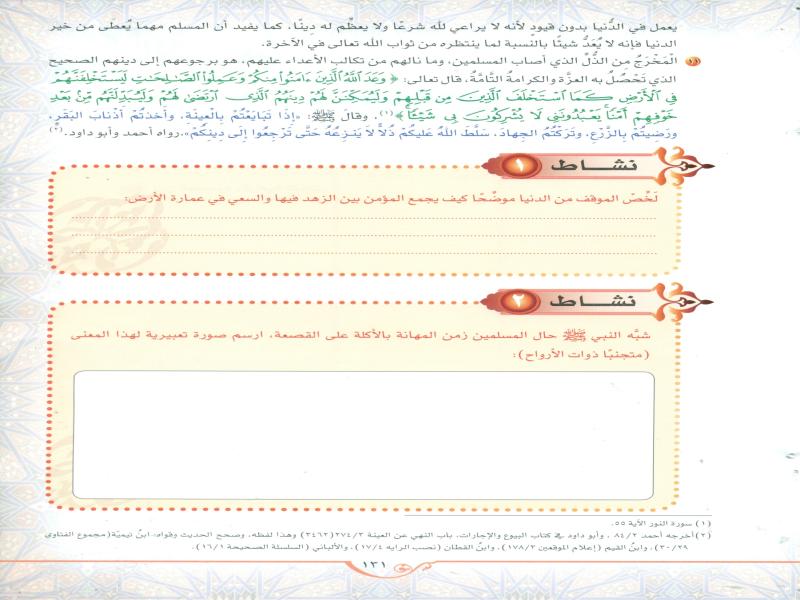 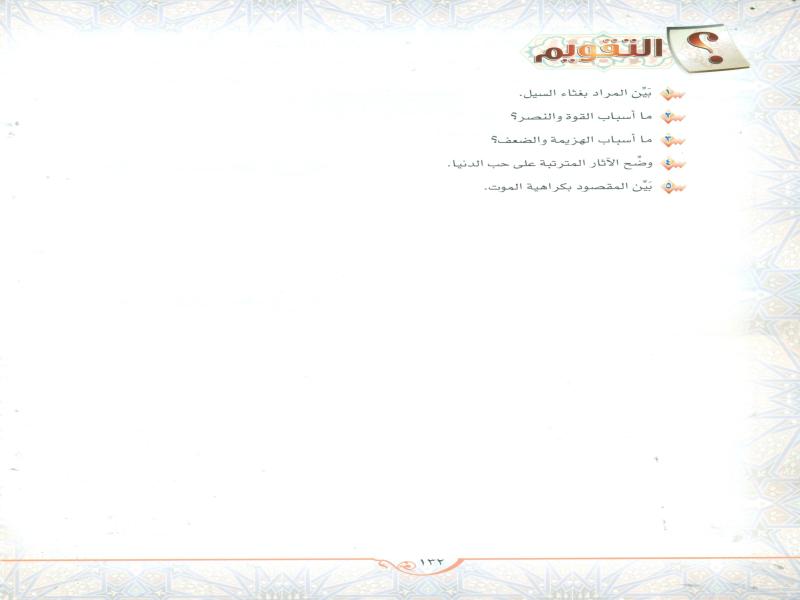 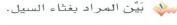 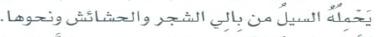 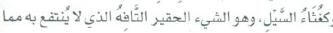 جـ:
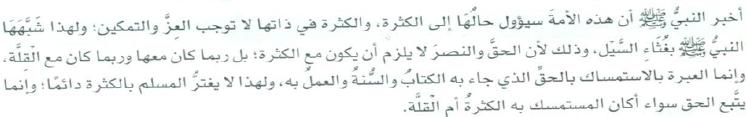 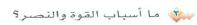 جـ:
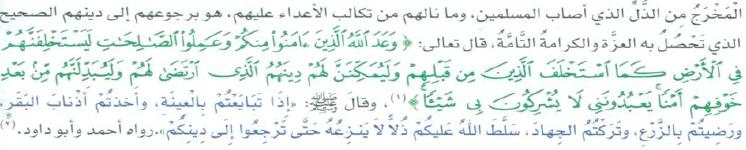 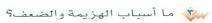 جـ:
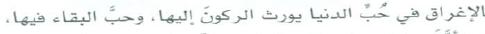 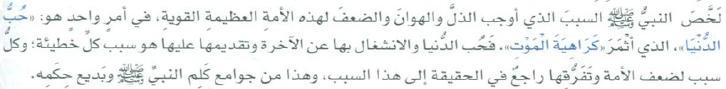 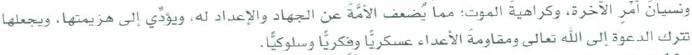 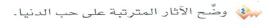 جـ:
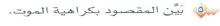 جـ:
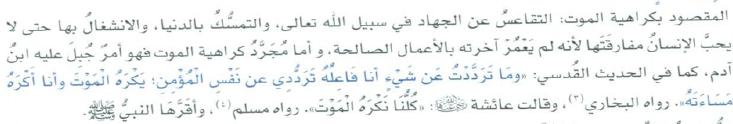 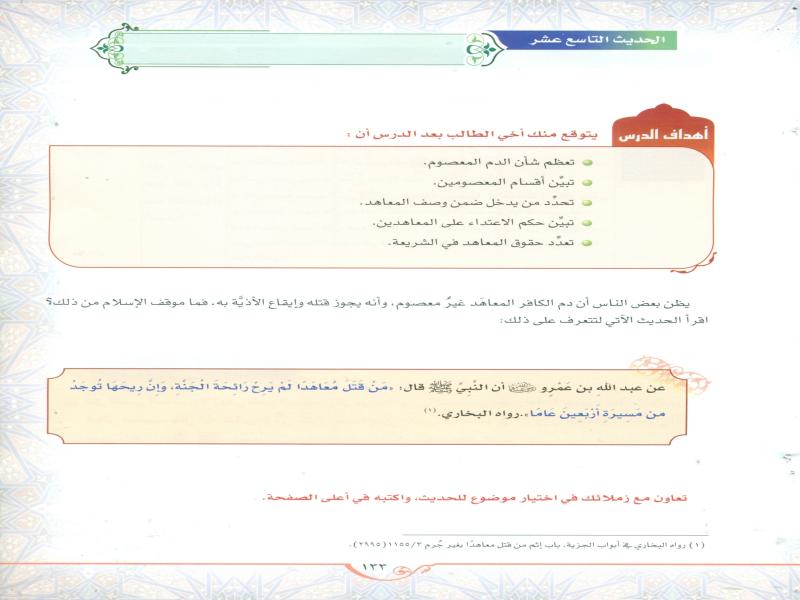 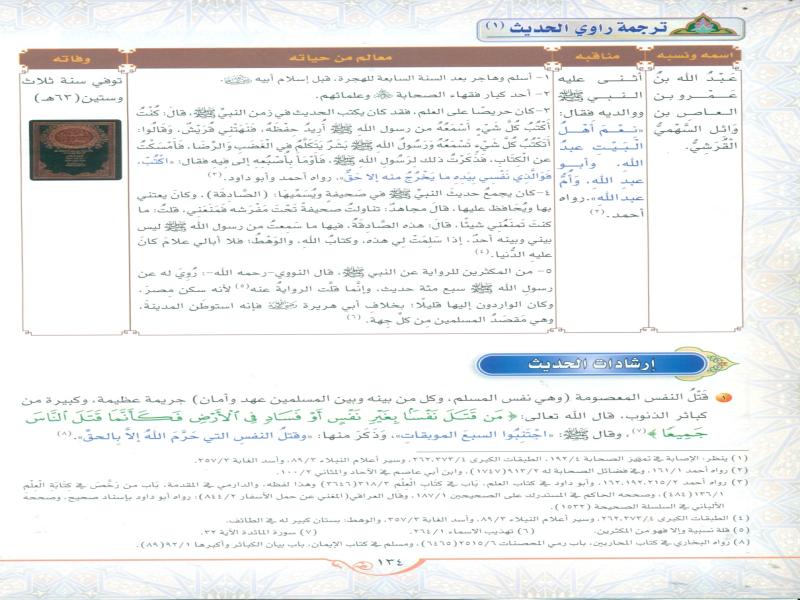 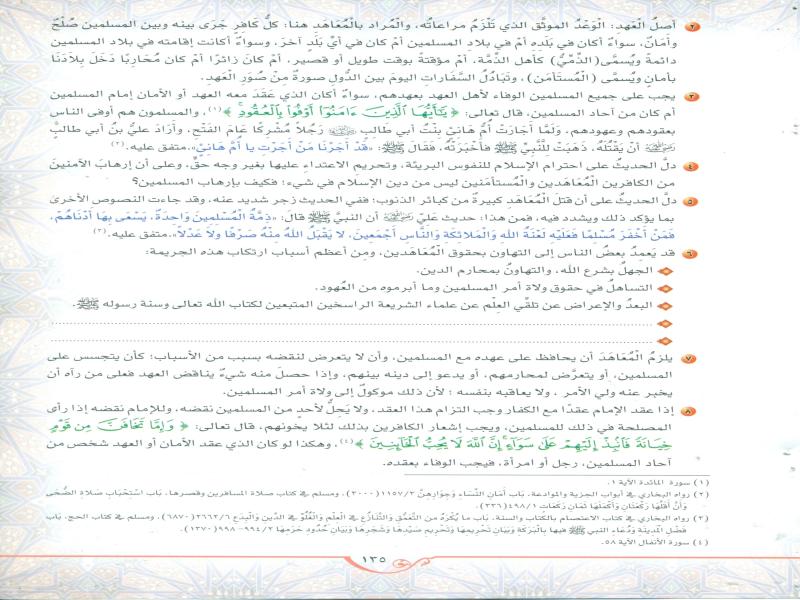 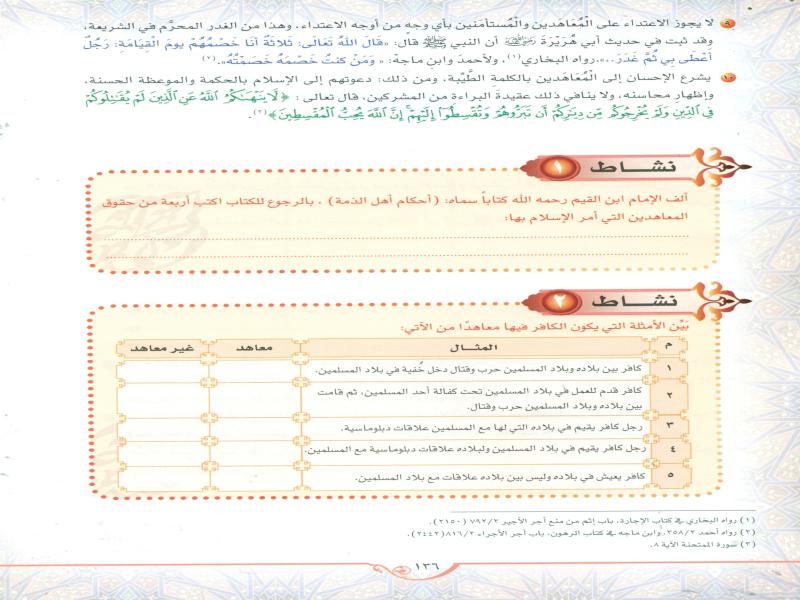 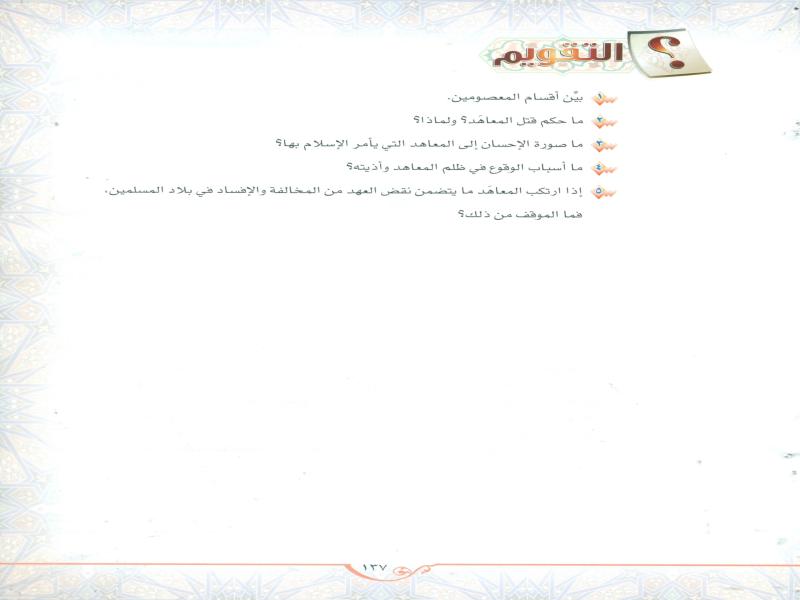 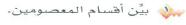 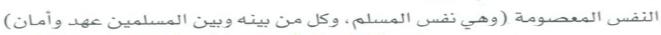 جـ:
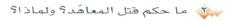 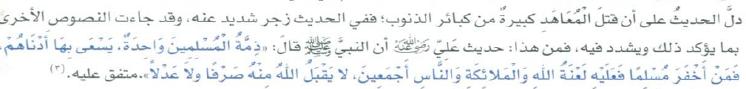 جـ:
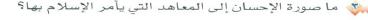 جـ:
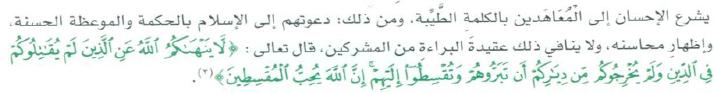 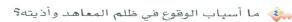 جـ:
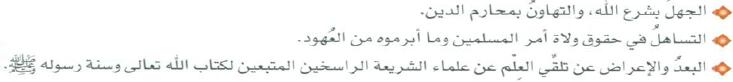 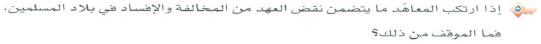 جـ:
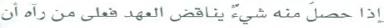 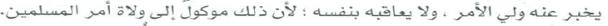 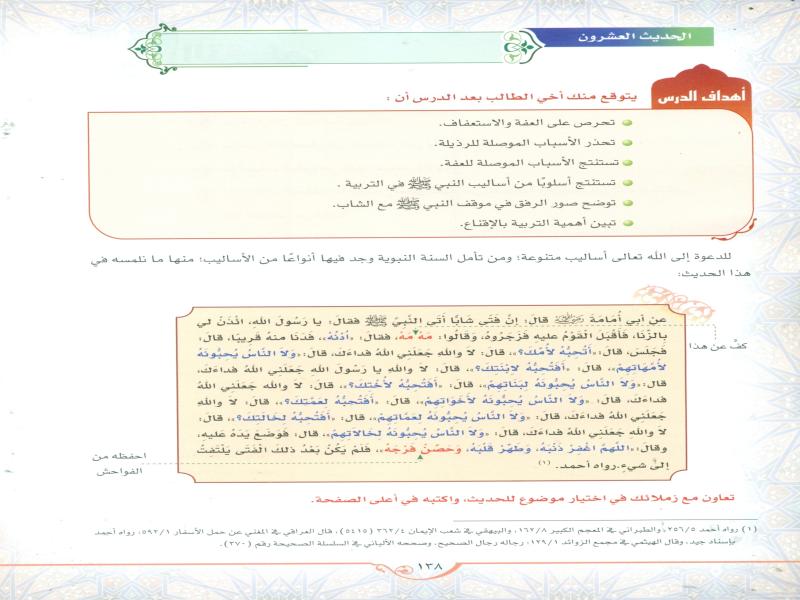 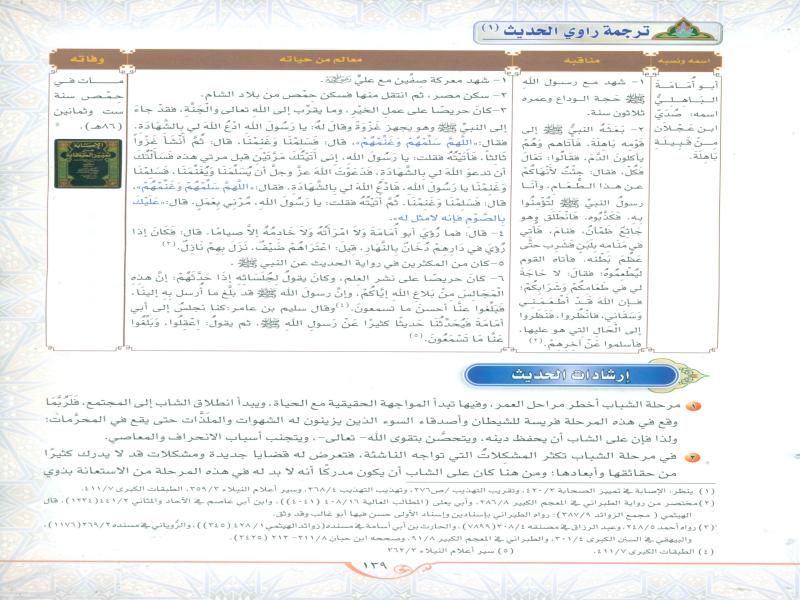 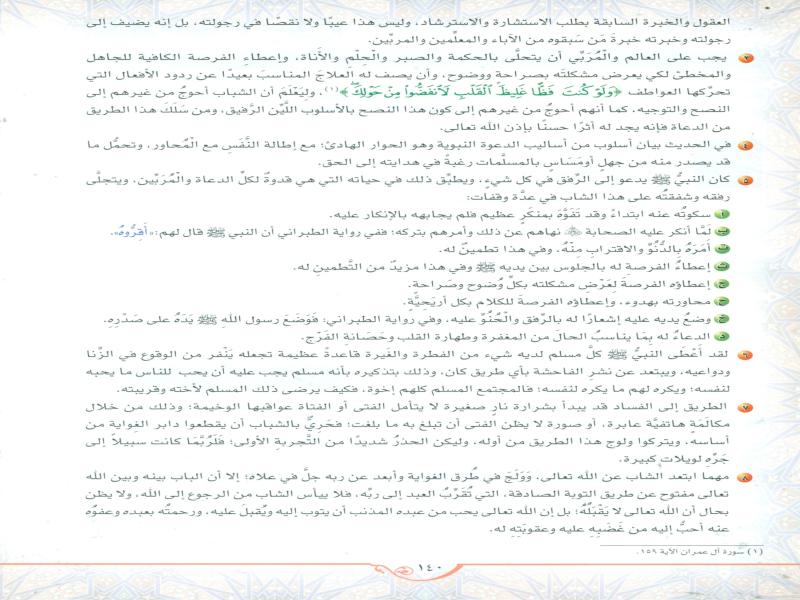 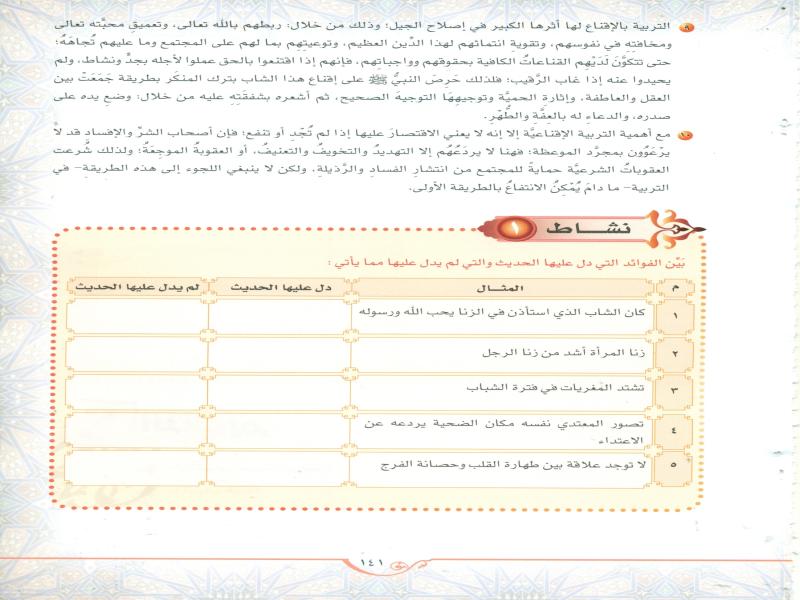 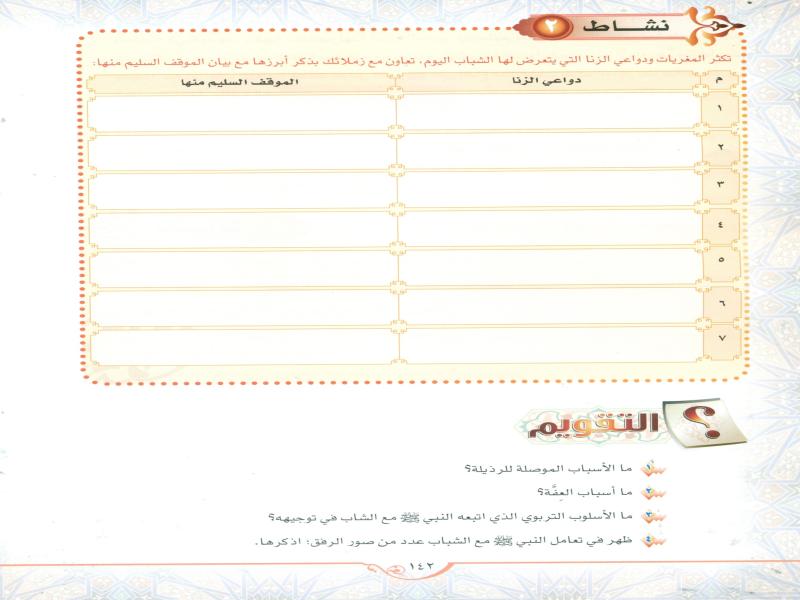 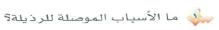 جـ:
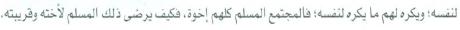 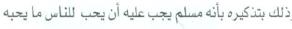 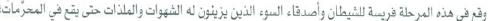 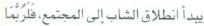 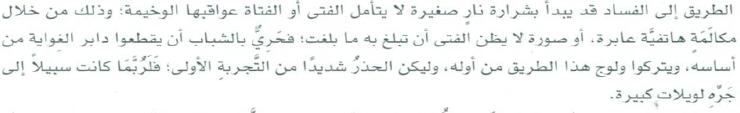 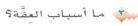 جـ:
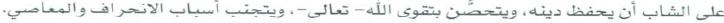 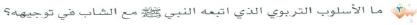 جـ:
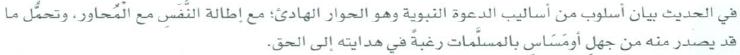 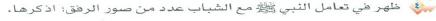 جـ:
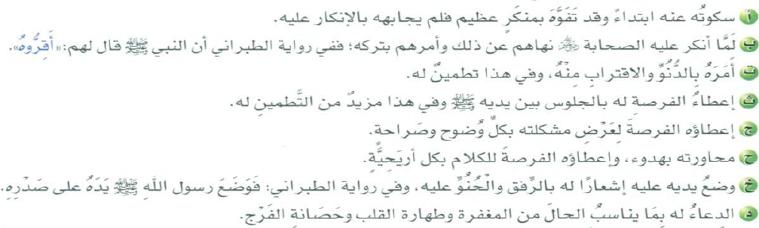 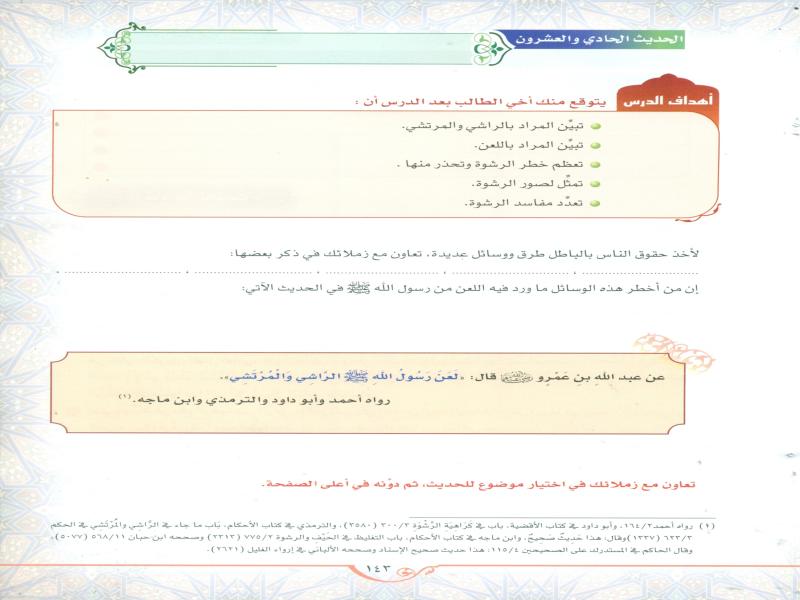 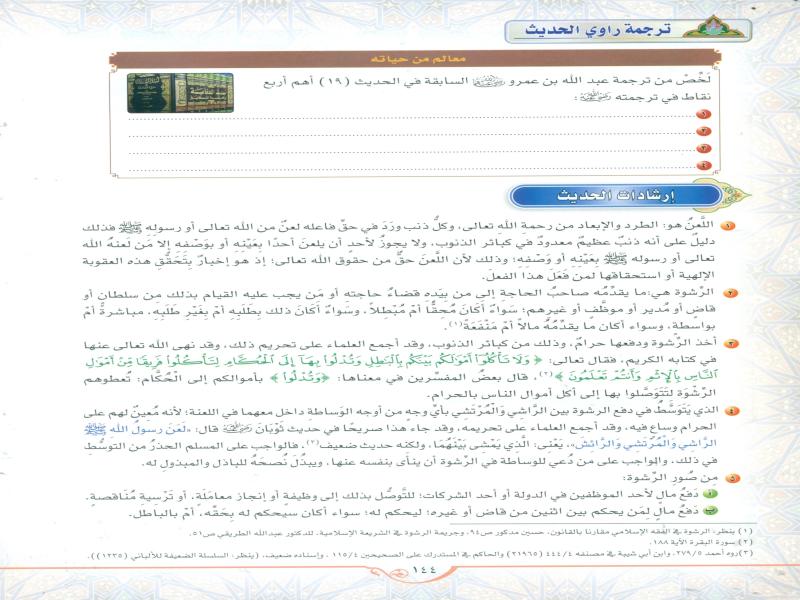 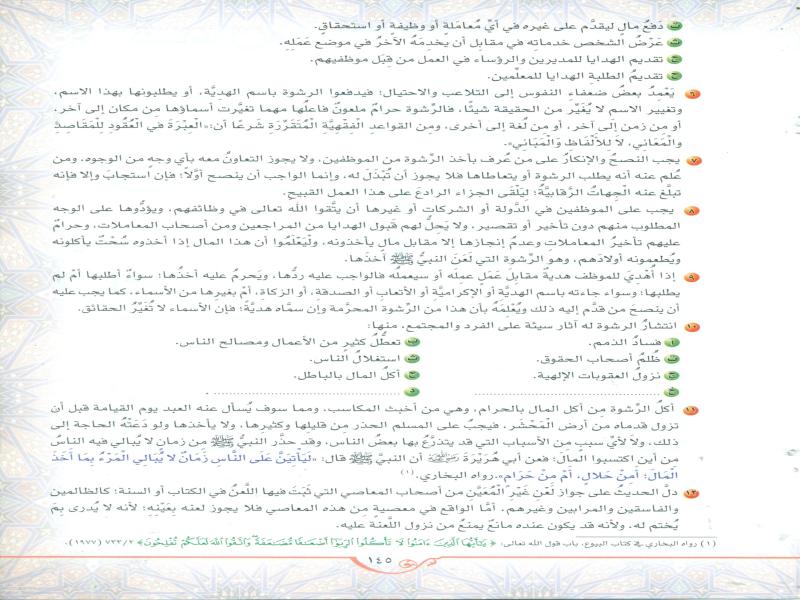 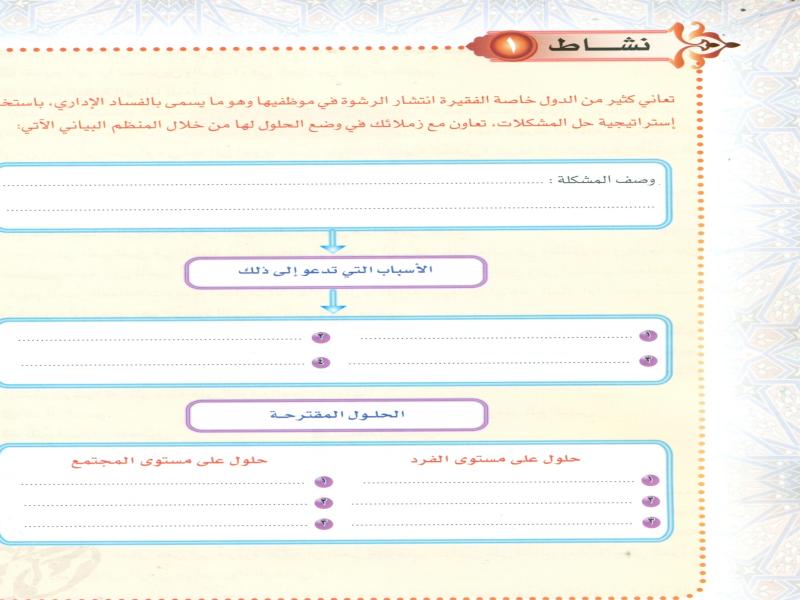 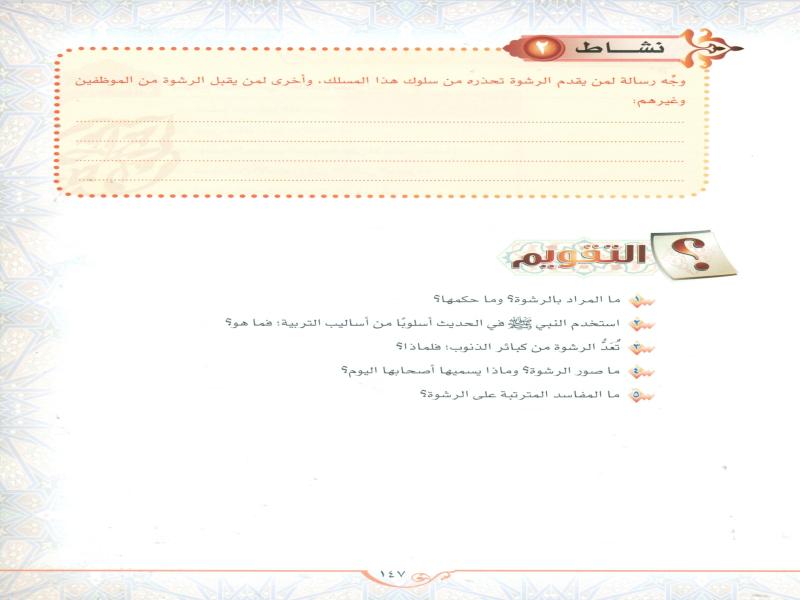 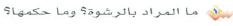 جـ:
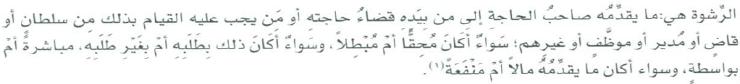 حكمها:
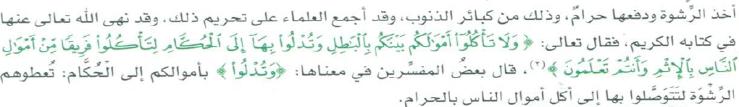 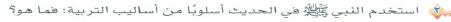 جـ:
أسلوب عدم التعيين بالأسماء واستخدام التعميم لعل العاصي يتوب 
ويرجع  حيث :
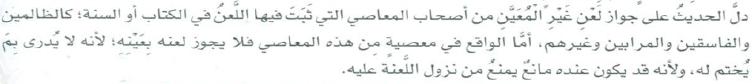 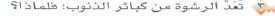 جـ:
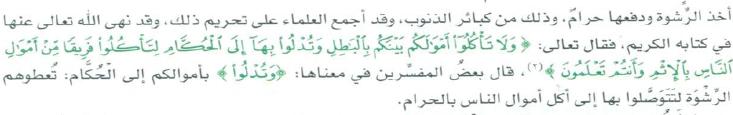 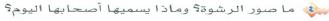 جـ:
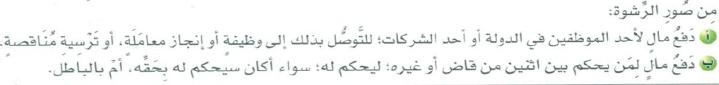 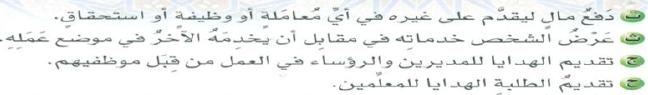 تسميتها :
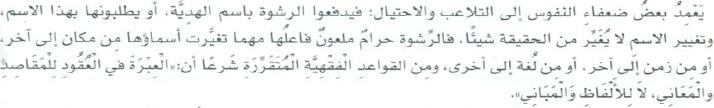 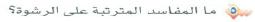 جـ:
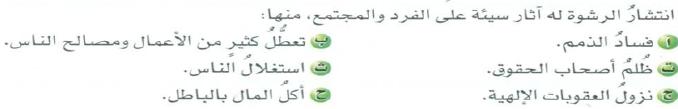 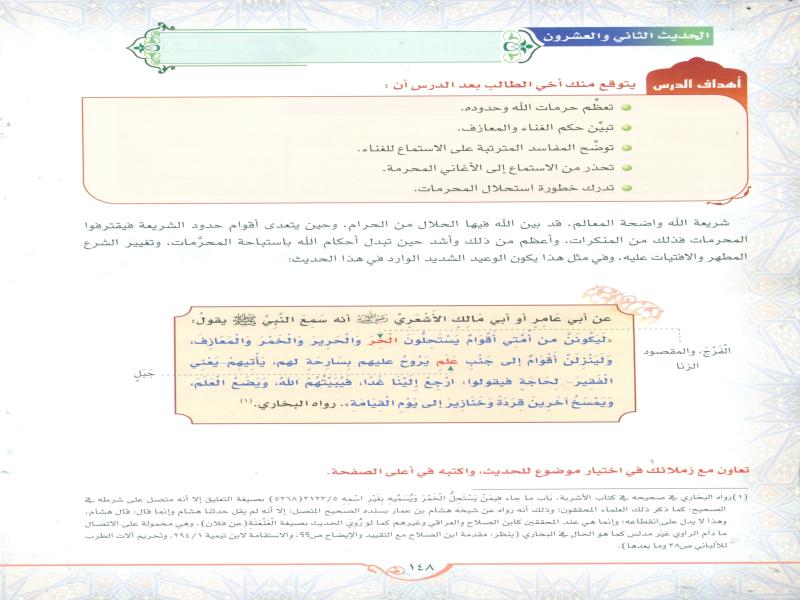 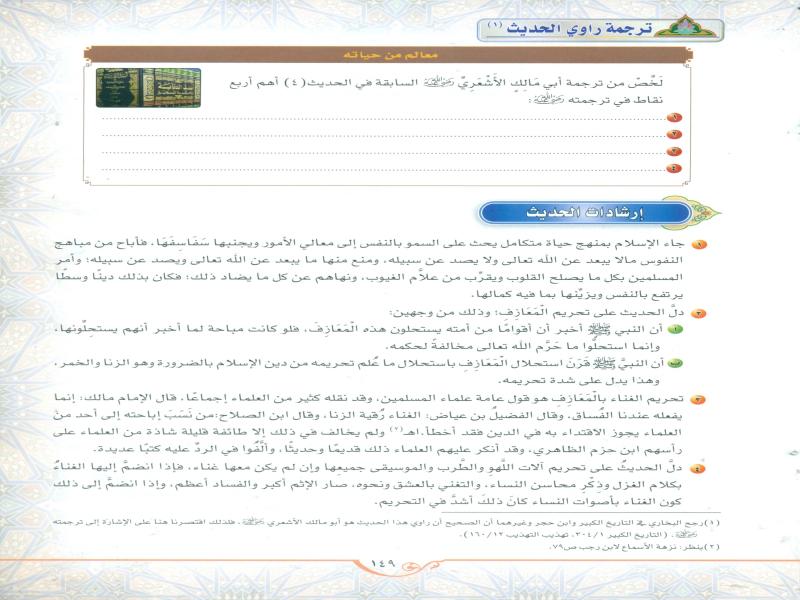 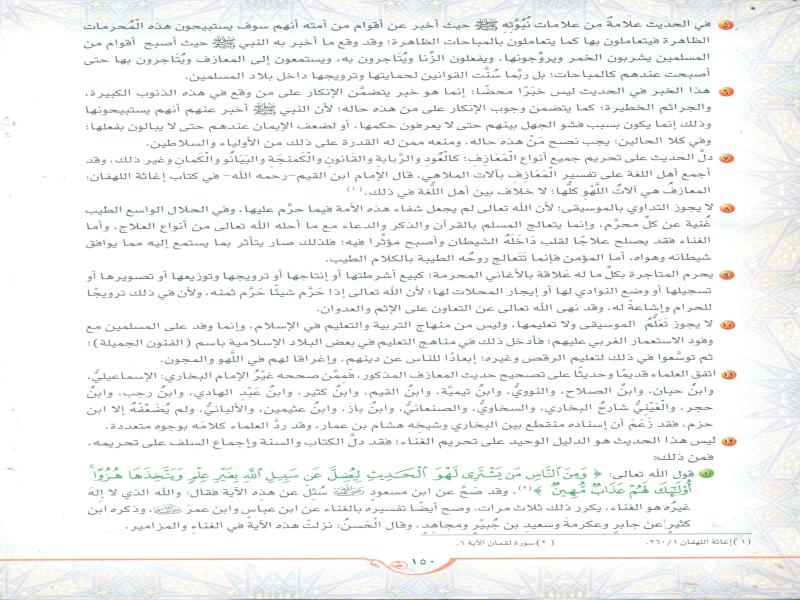 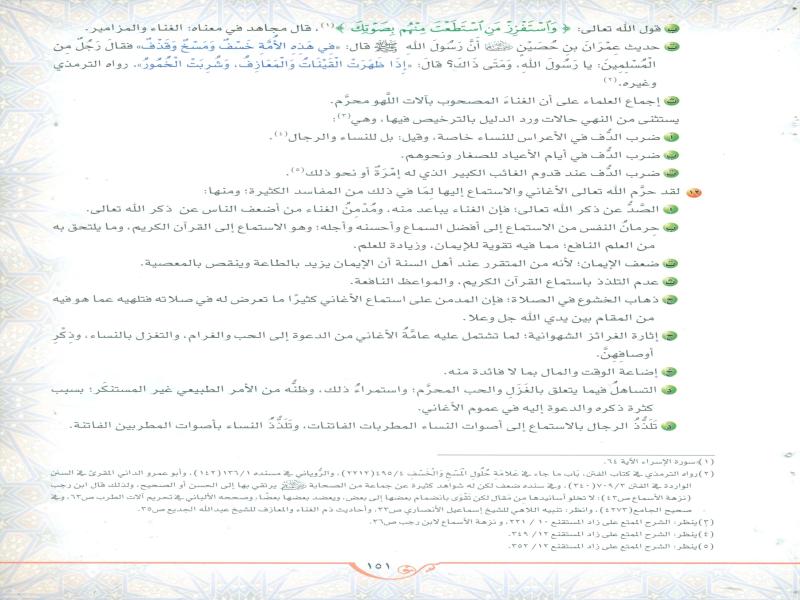 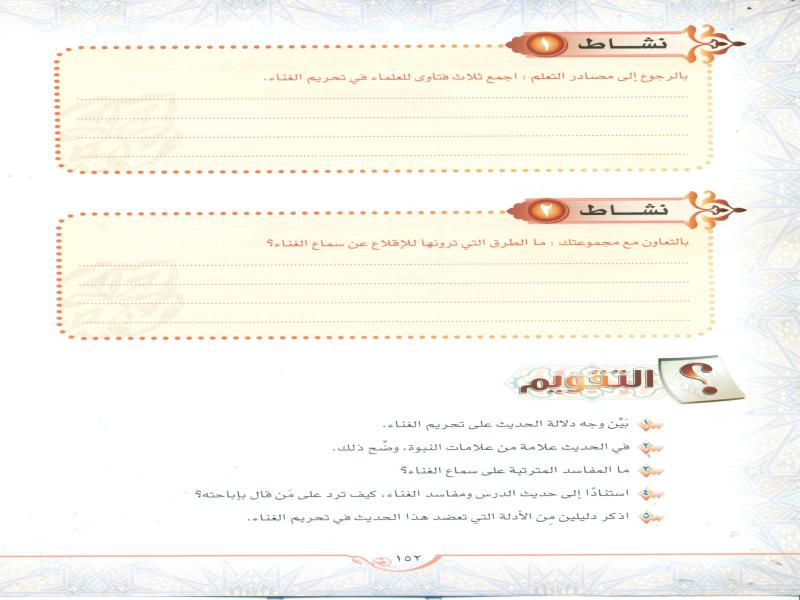 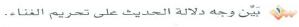 جـ:
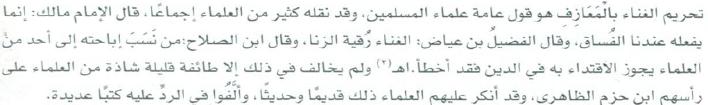 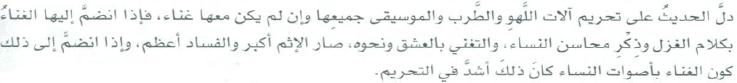 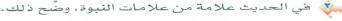 جـ:
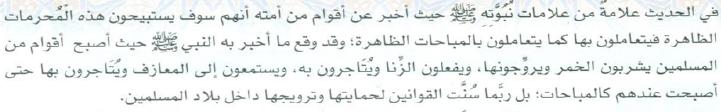 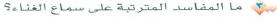 جـ:
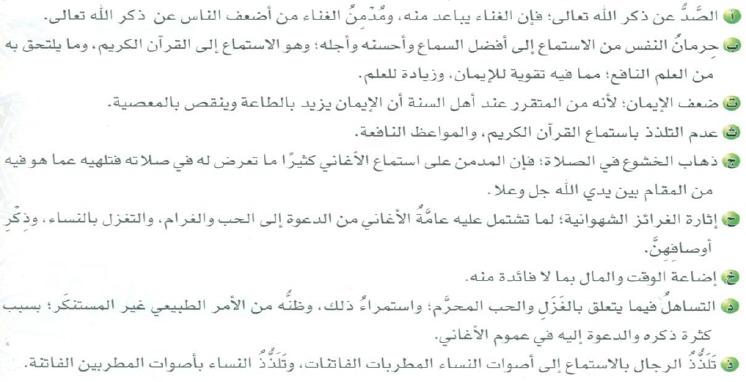 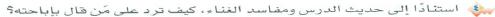 جـ:
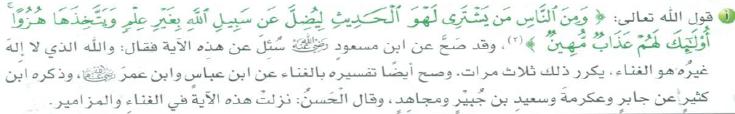 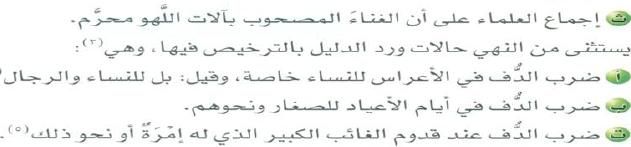 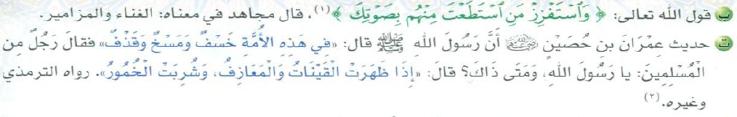 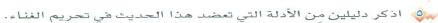 جـ:
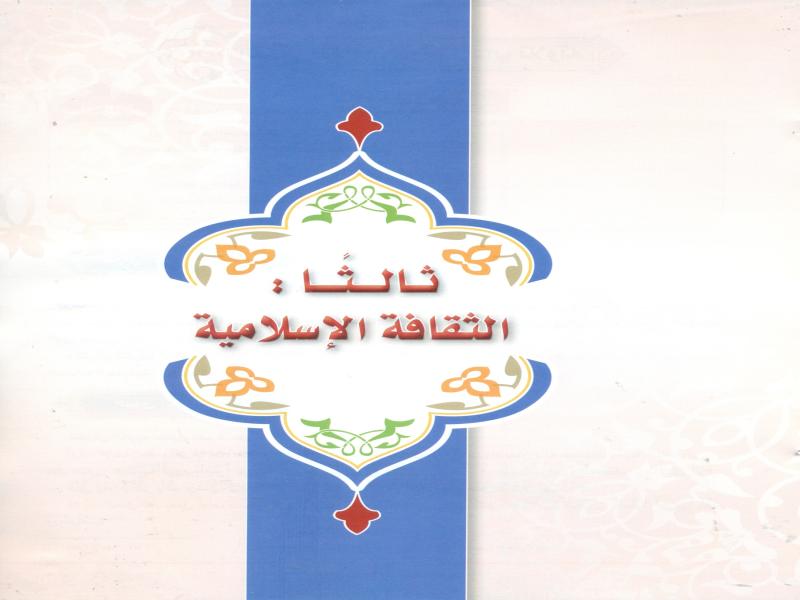 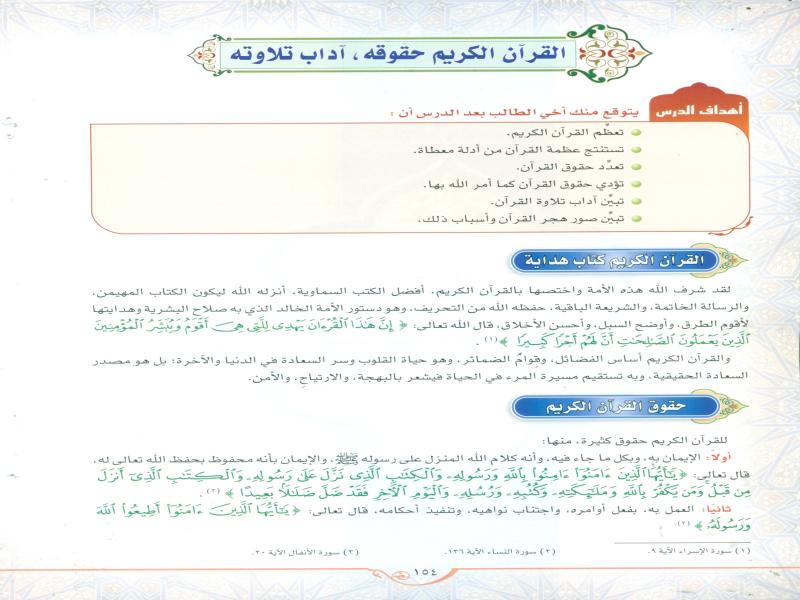 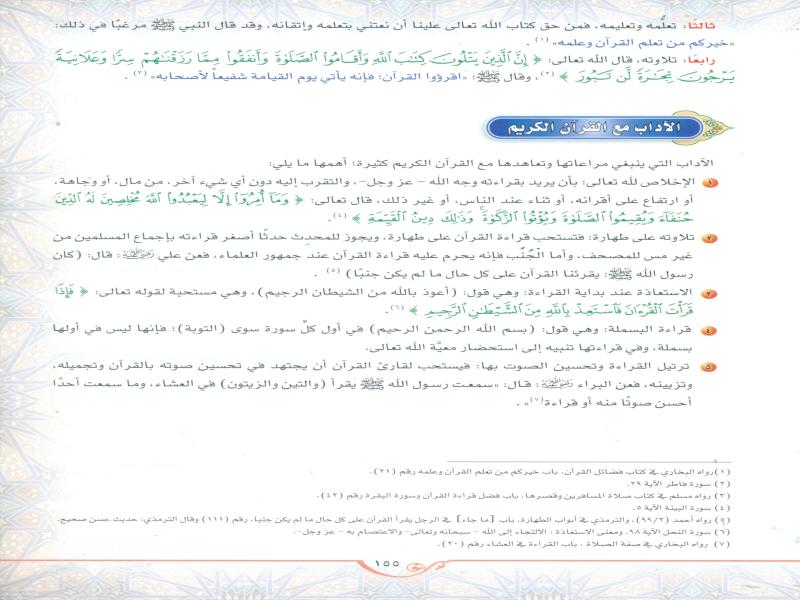 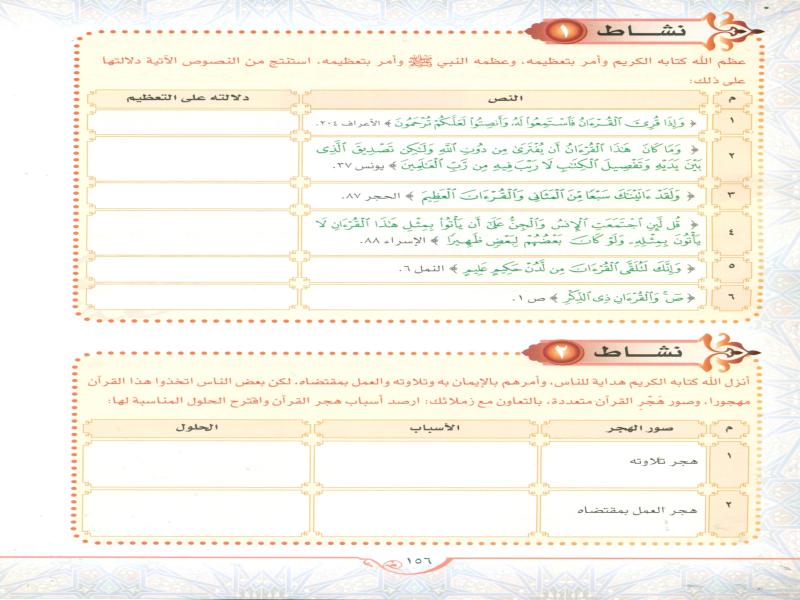 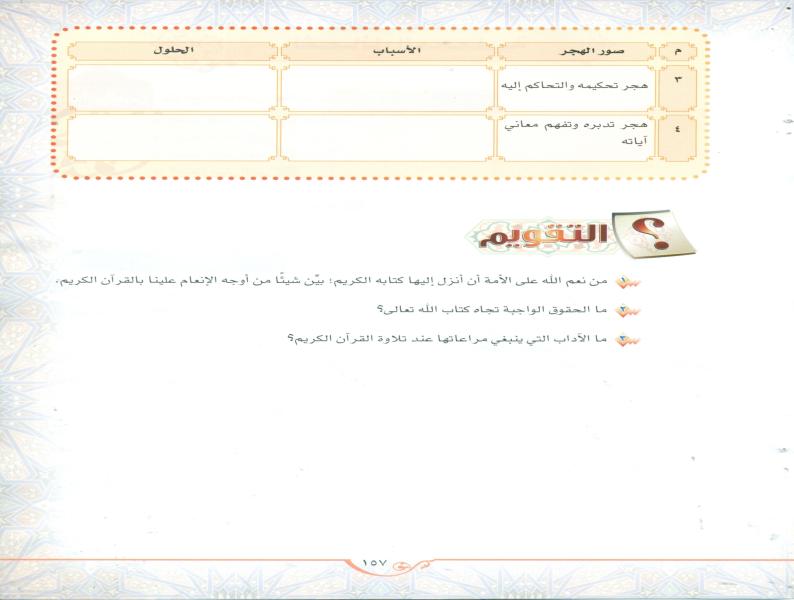 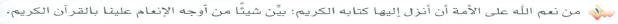 جـ:
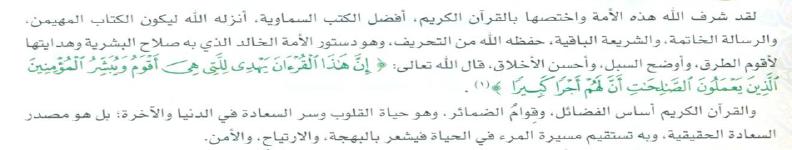 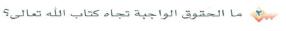 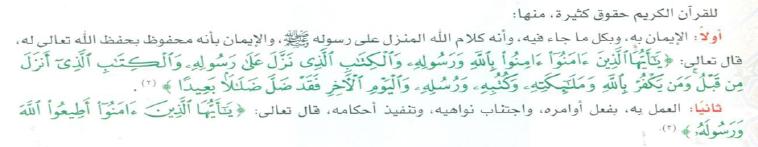 جـ:
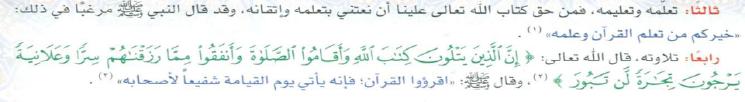 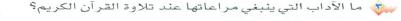 جـ:
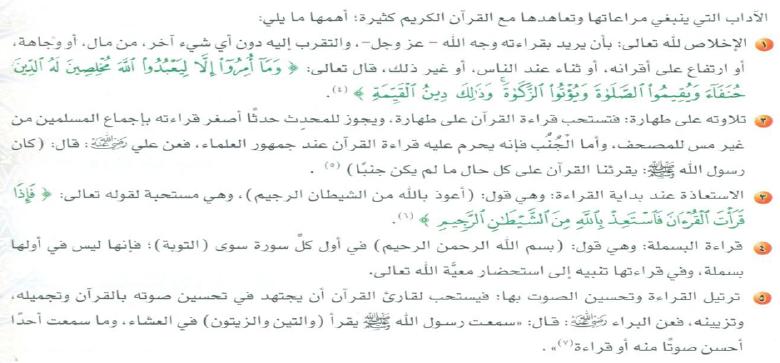 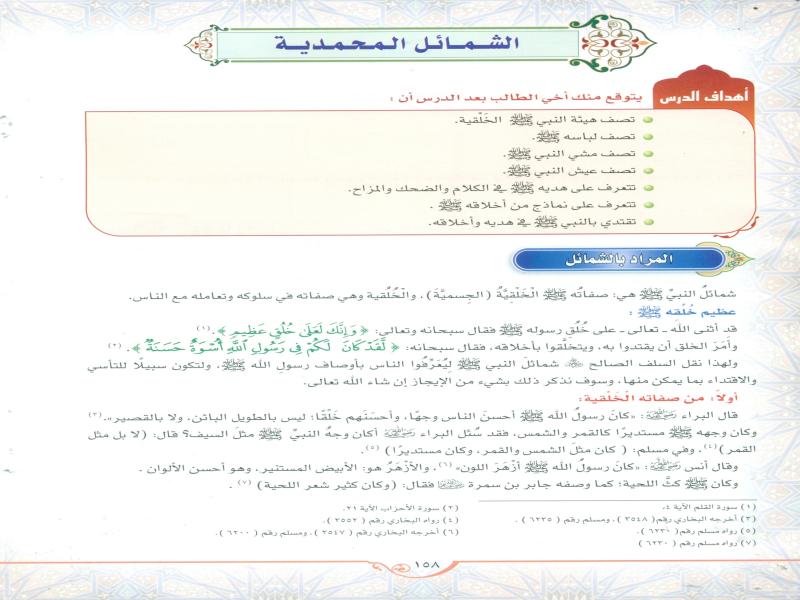 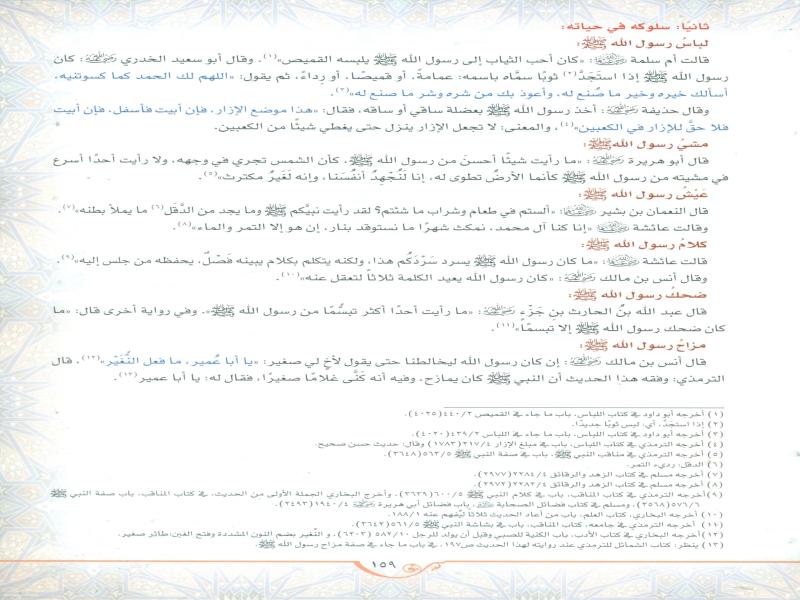 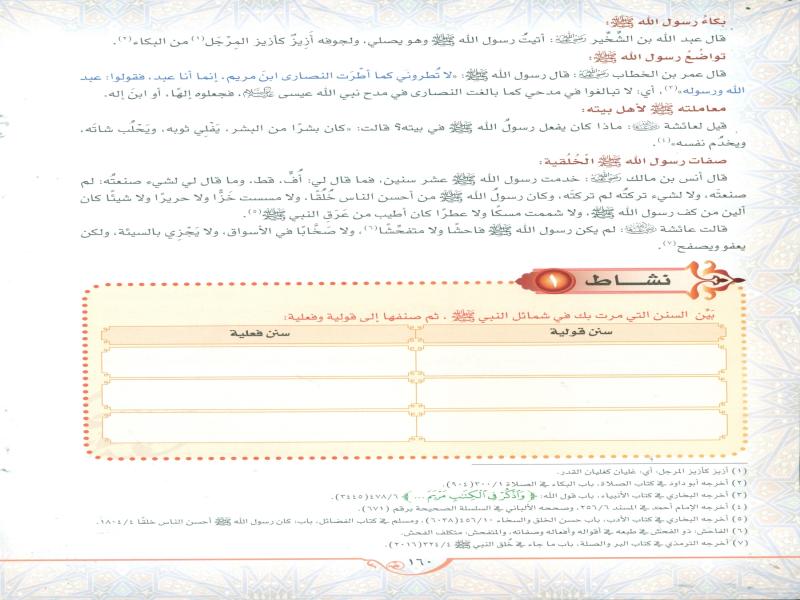 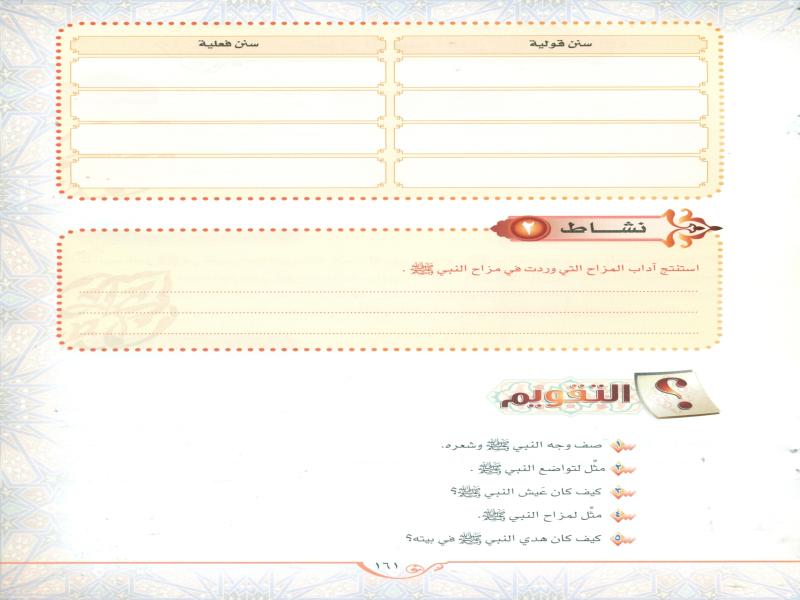 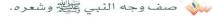 جـ:
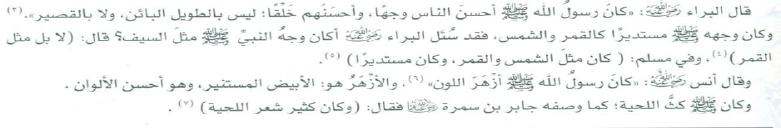 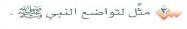 جـ:
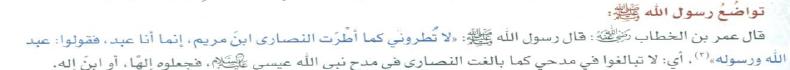 مثال : كان النبي صلى الله عليه وسلم يجلس وسط أصحابه فلا يعرفه الغريب لأنه لا يتميز عنهم بمجلس فكان الأعرابي يأتي فيسأل الجالسين أيكم محمد لأنه لم يتخذ له موضعا متميزا عنهم  .
كان يقبل على كل من يحدثه ويرد عليه ولا يدبر عنه  وإذا أسر إليه أحدهم شيئا في أذنه لا يرفع رأسه حتى يرفع الآخر رأسه .
وإذا صافح أحدا لم ينزع يده حتى ينزع الآخر يده . 
صلى الله عليه وسلم .
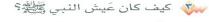 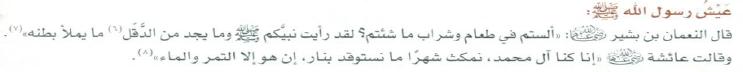 جـ:
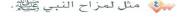 جـ:
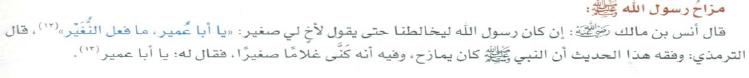 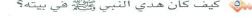 جـ:
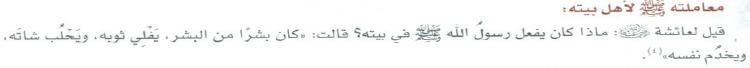 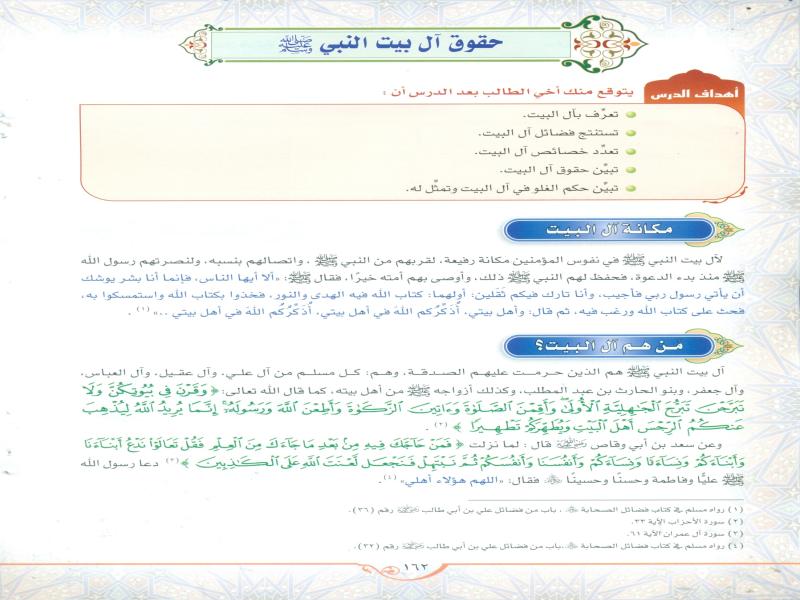 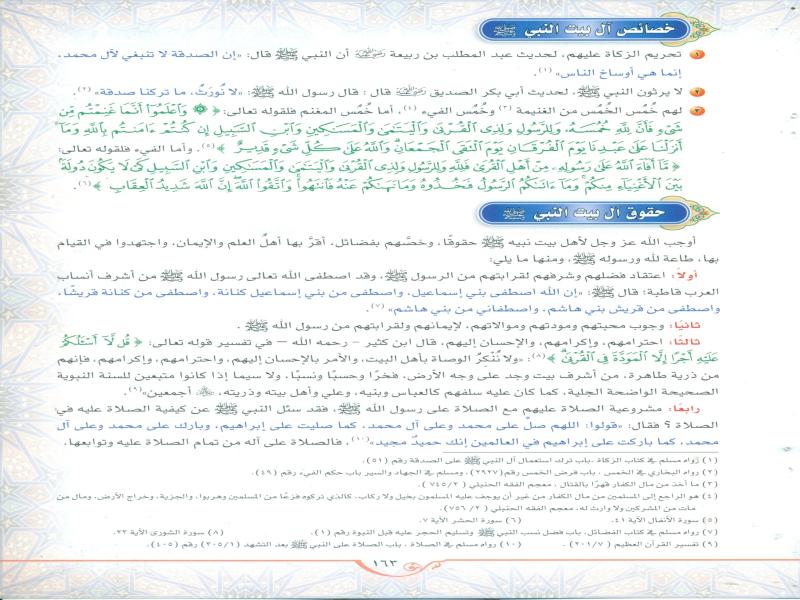 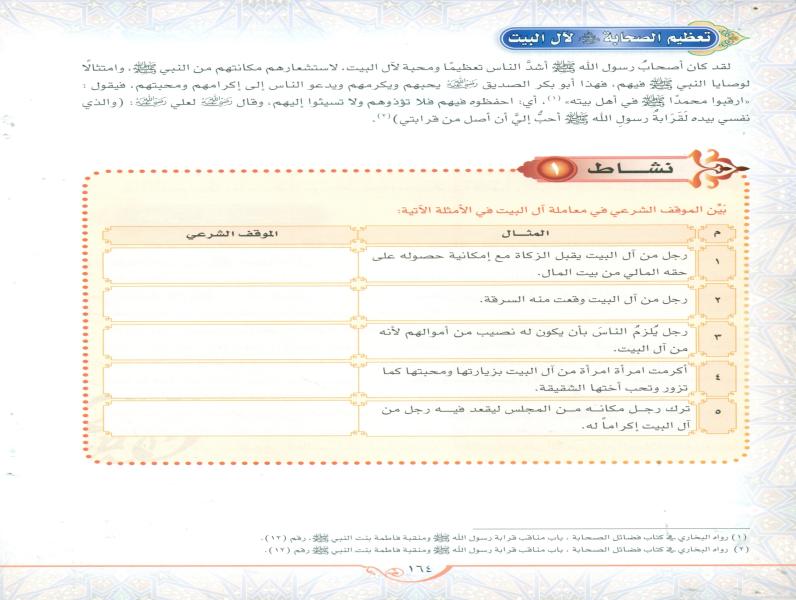 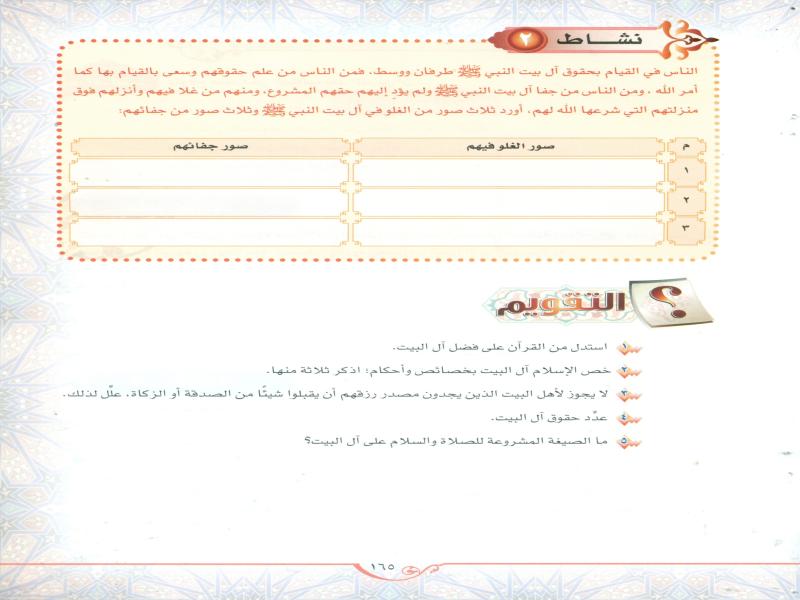 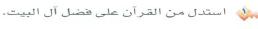 جـ:
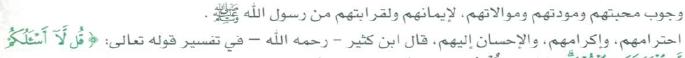 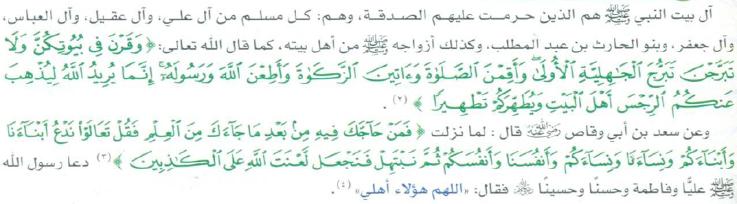 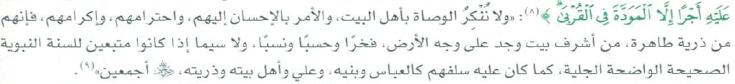 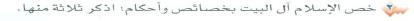 جـ:
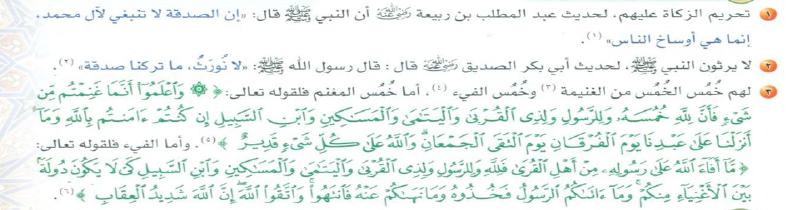 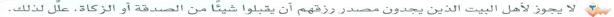 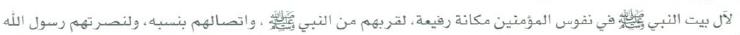 جـ:
قال رسول الله صلى الله عليه وسلم
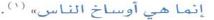 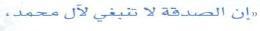 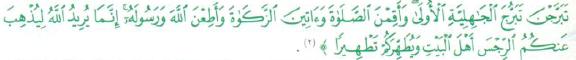 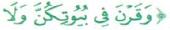 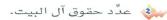 جـ:
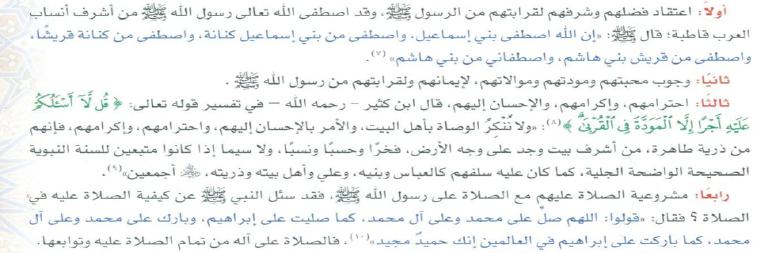 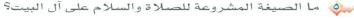 جـ:
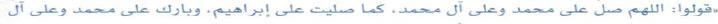 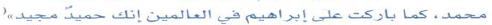 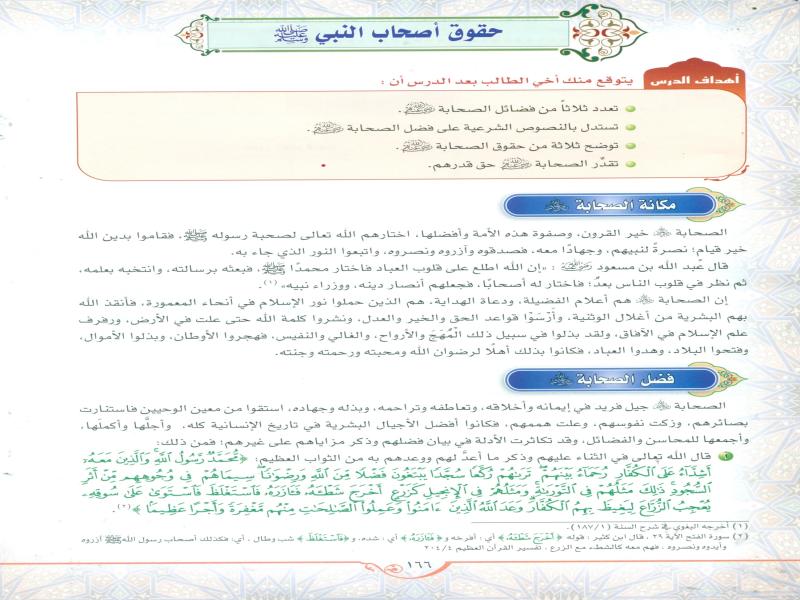 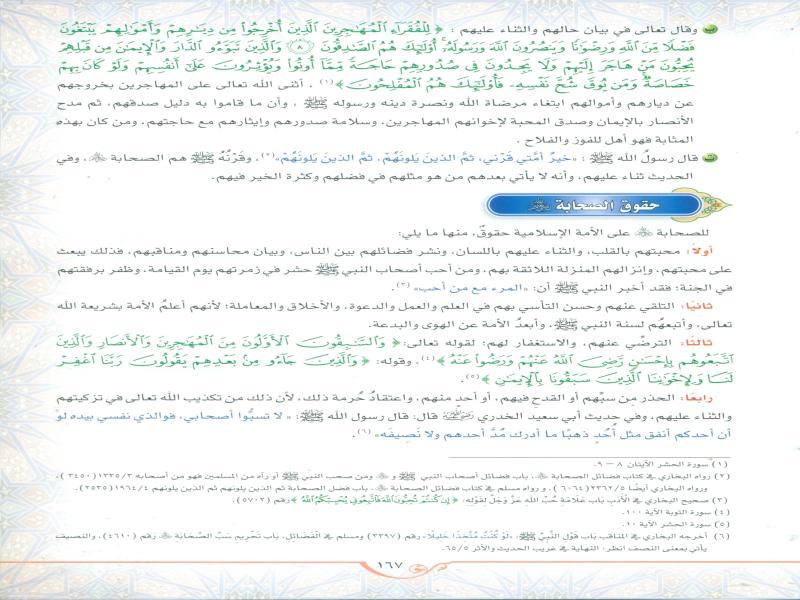 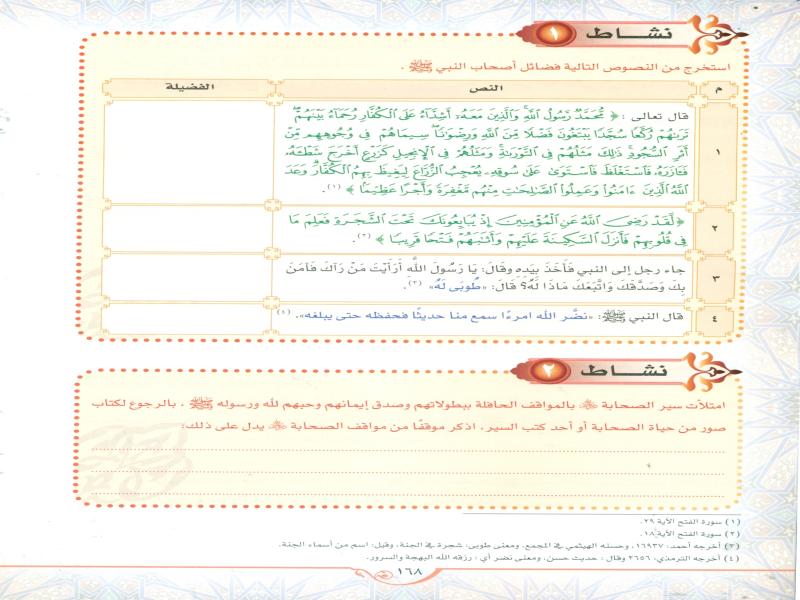 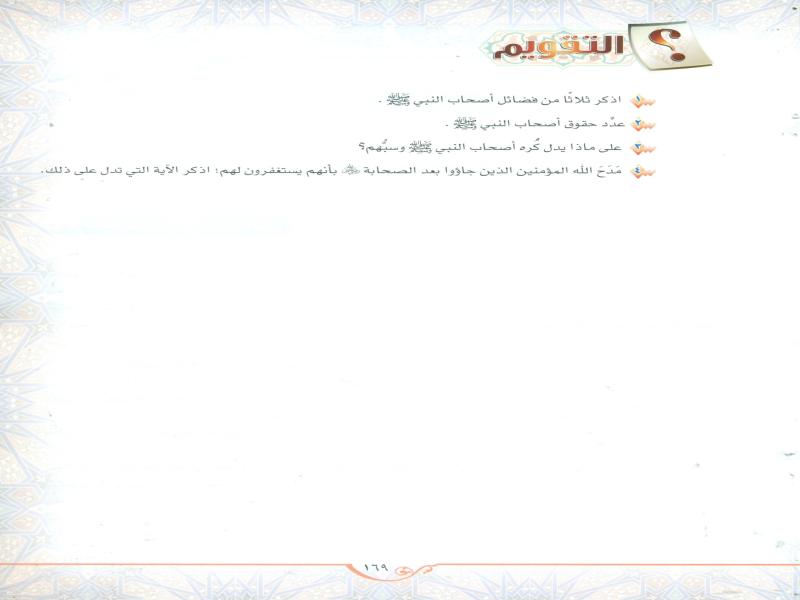 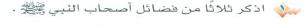 جـ:
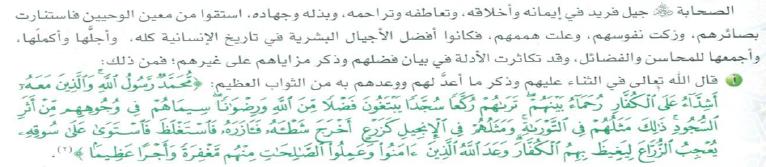 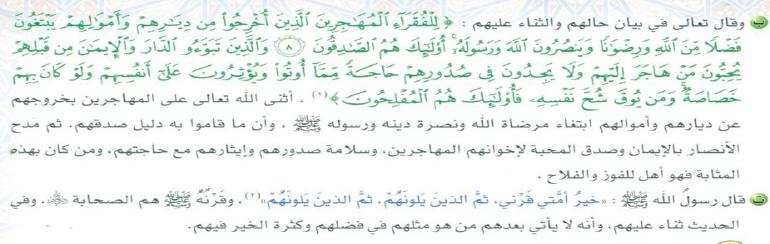 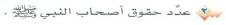 جـ:
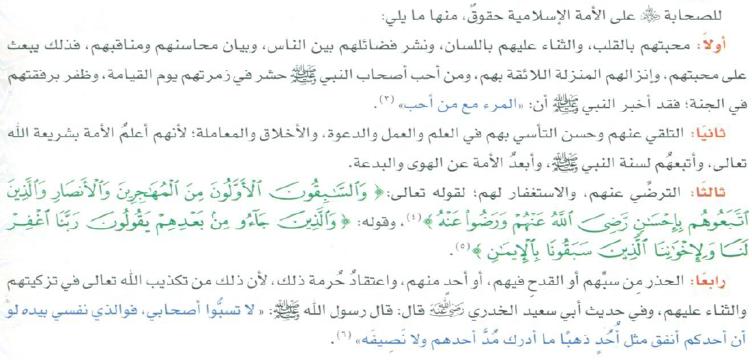 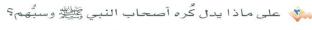 جـ:
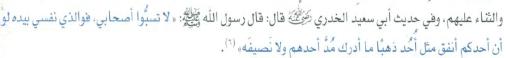 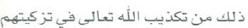 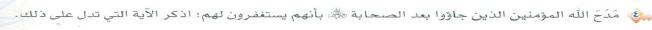 جـ:
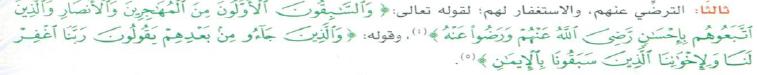 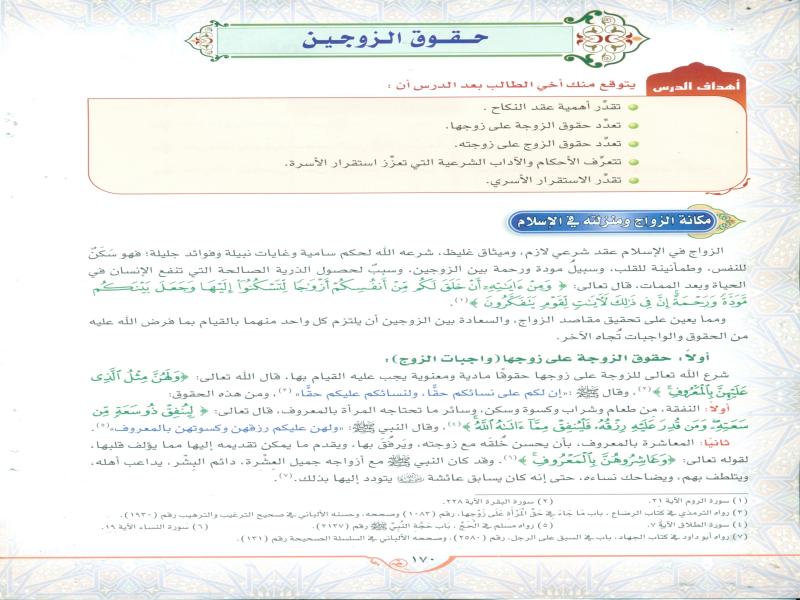 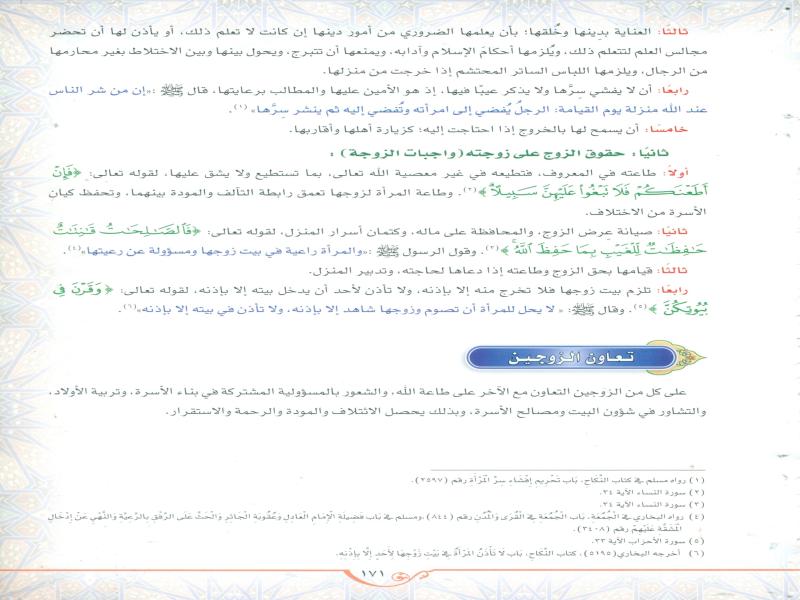 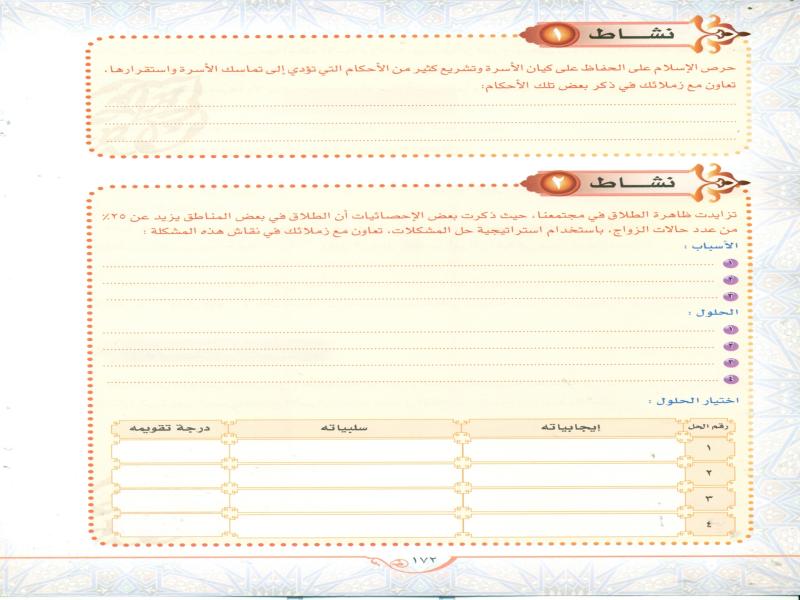 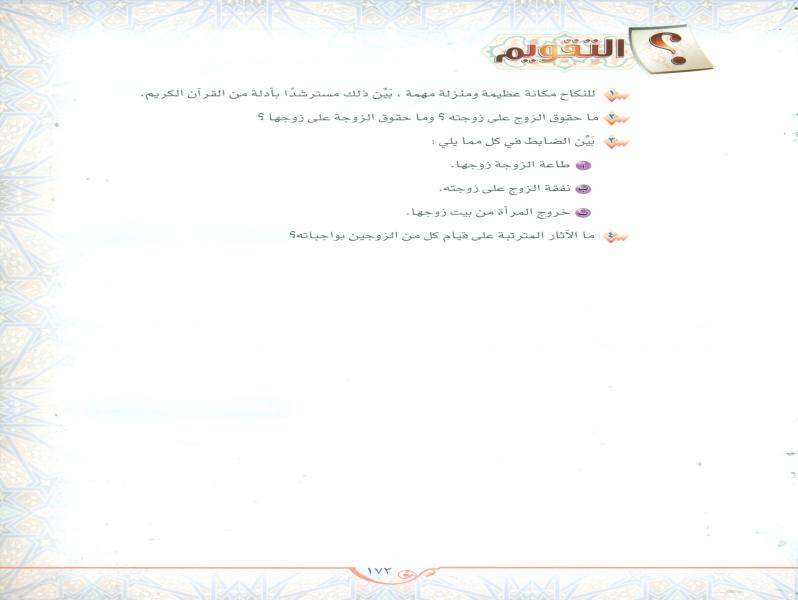 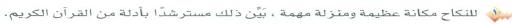 جـ:
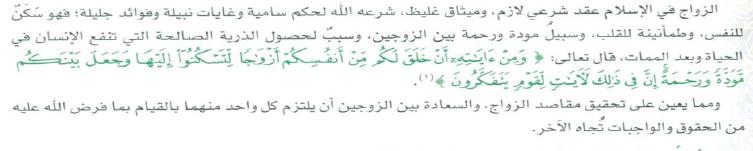 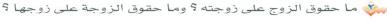 جـ:
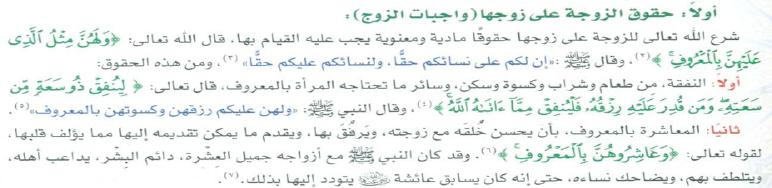 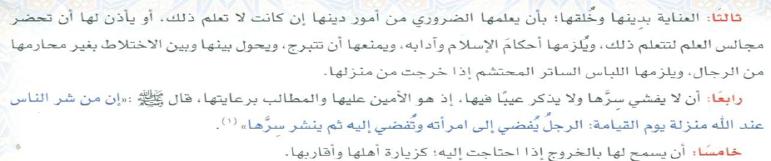 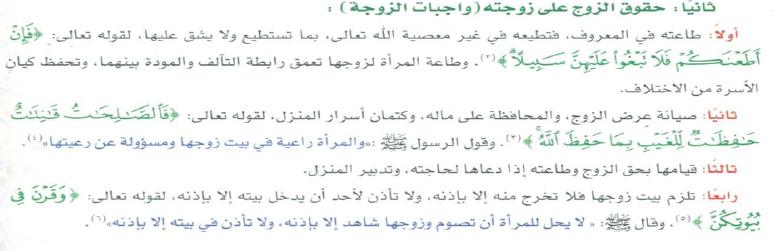 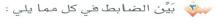 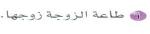 جـ:
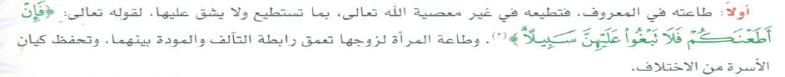 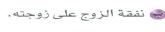 جـ:
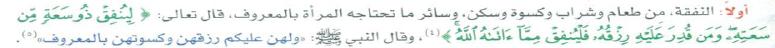 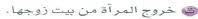 جـ:
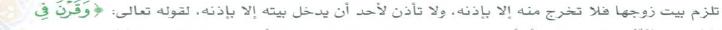 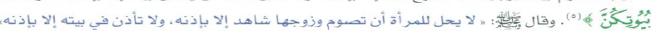 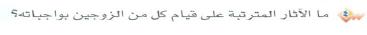 جـ:
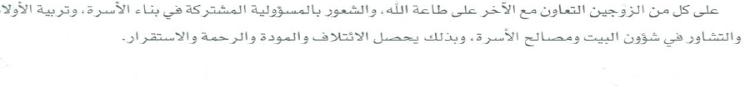 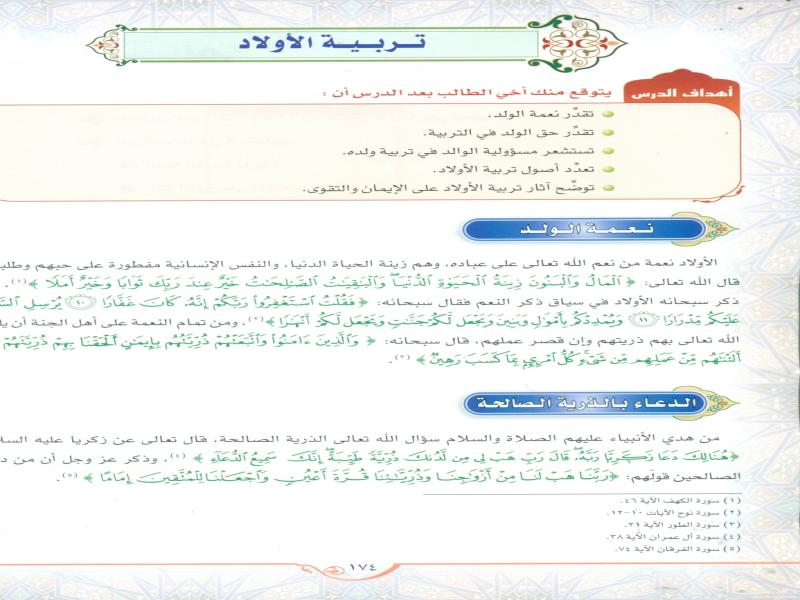 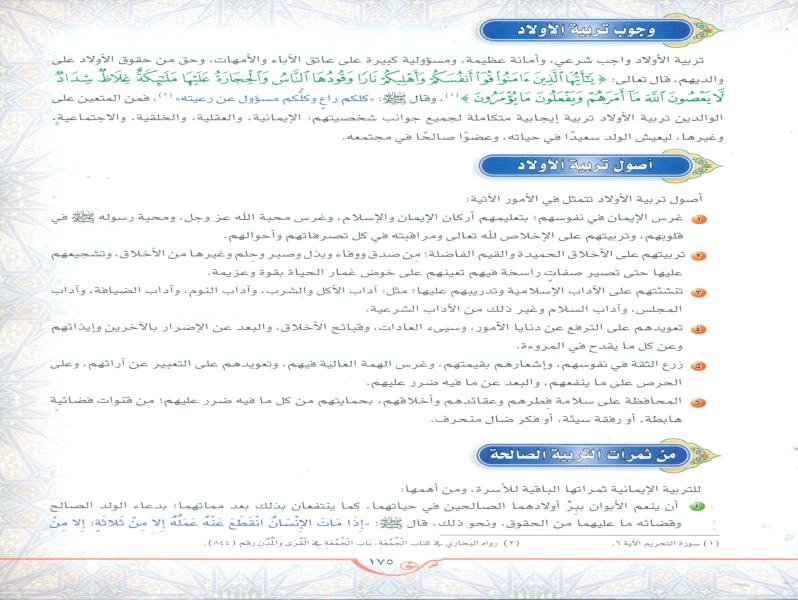 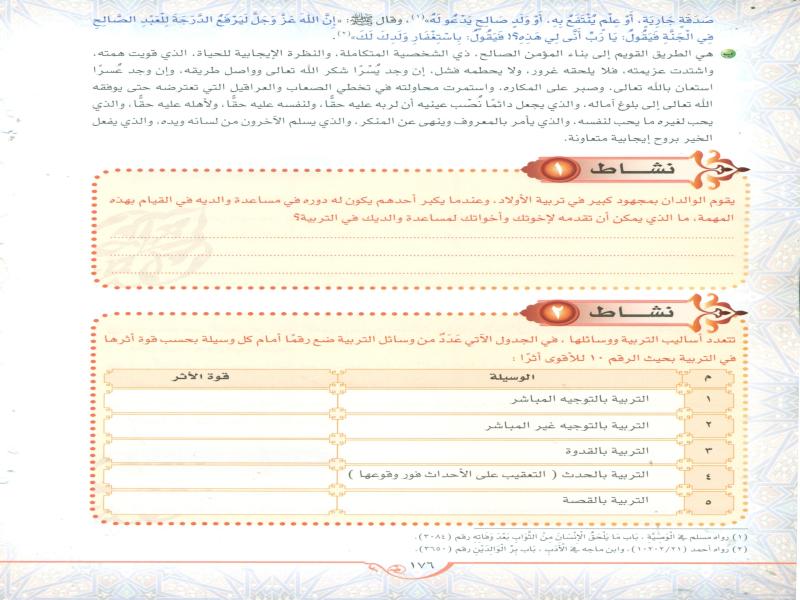 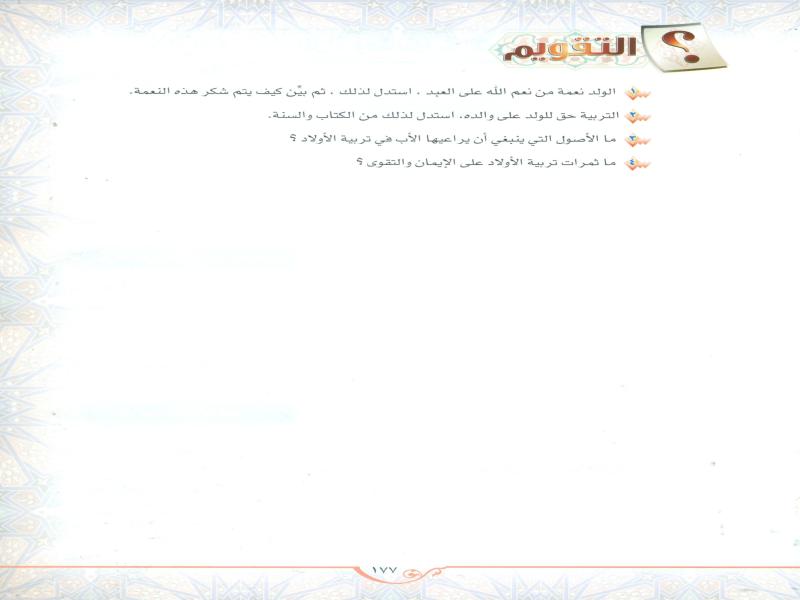 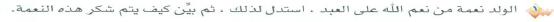 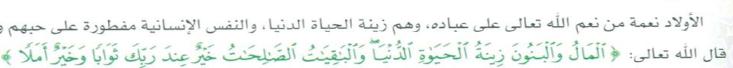 جـ:
يتم شكر نعمة الولد بإحسان التربية لهم وتعليمهم كتاب الله 
والحفاظ عليهم .
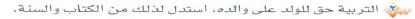 جـ:
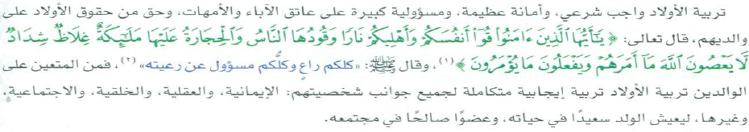 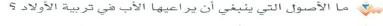 جـ:
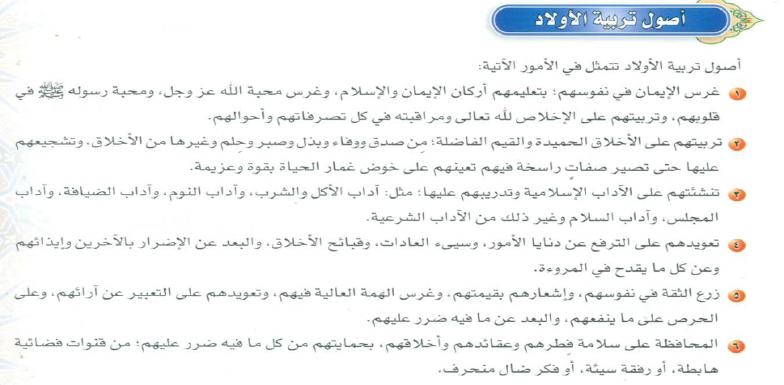 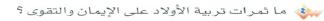 جـ:
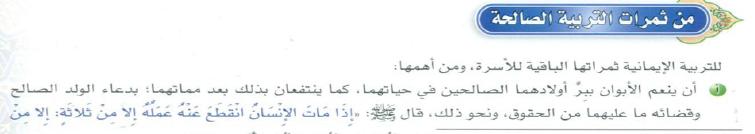 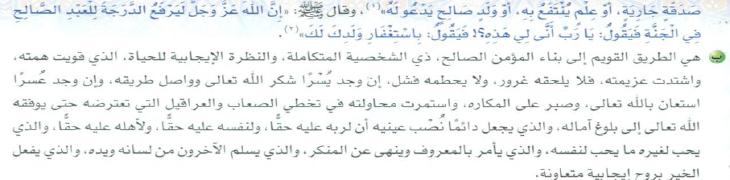 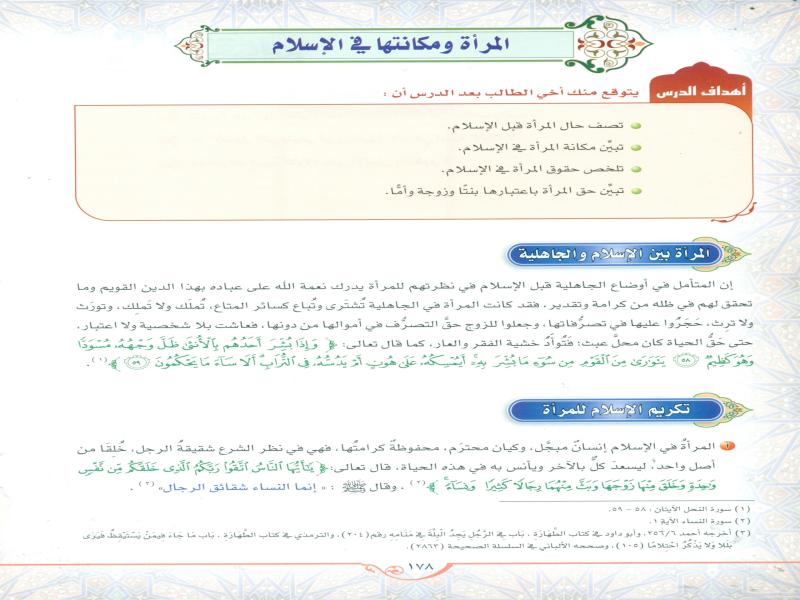 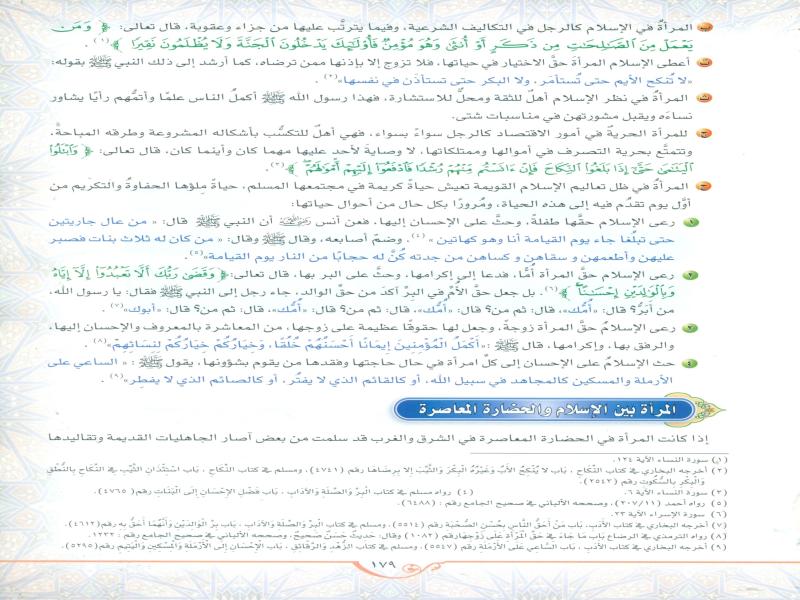 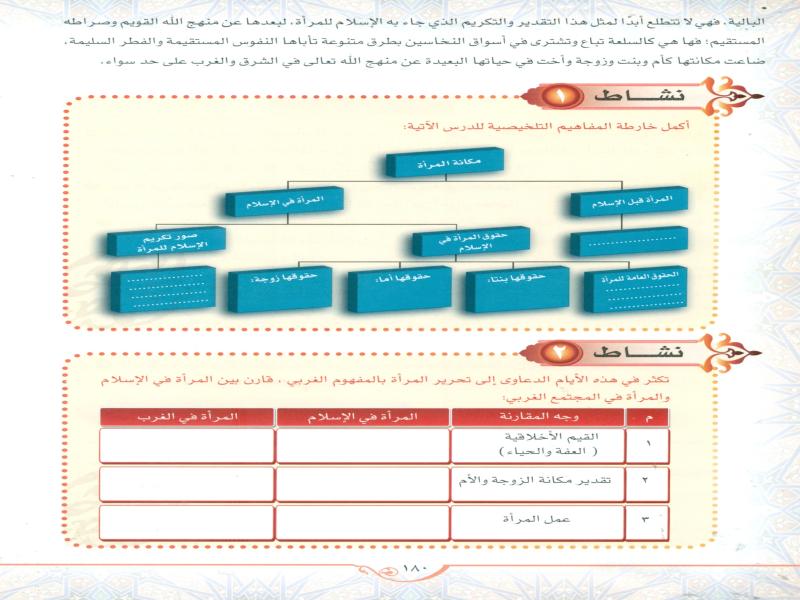 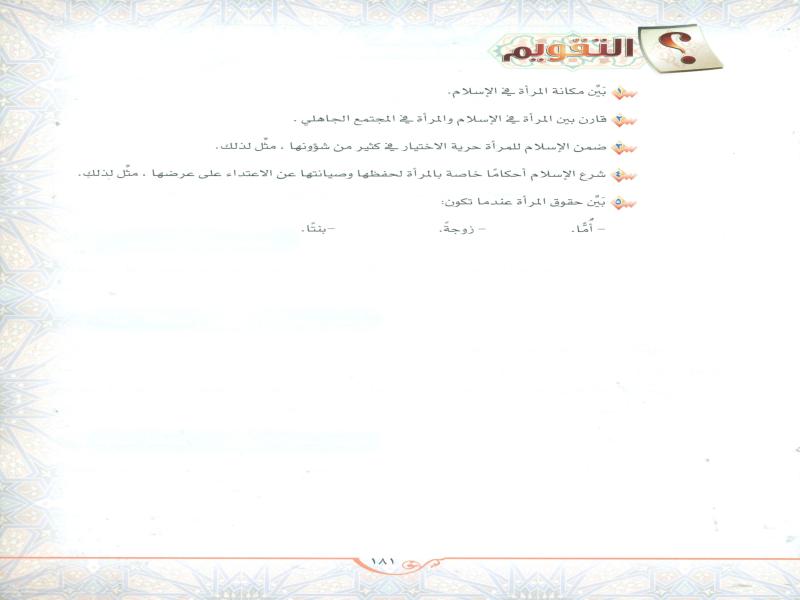 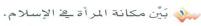 جـ:
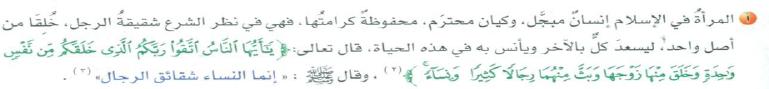 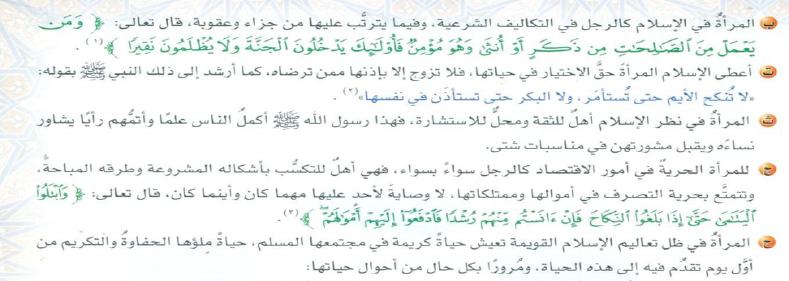 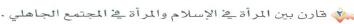 جـ:
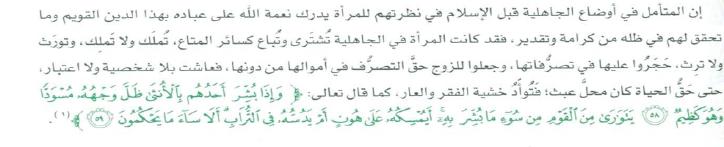 أما المرأة في الإسلام :
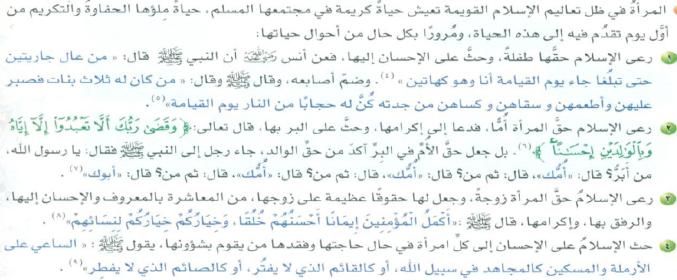 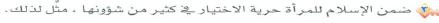 جـ:
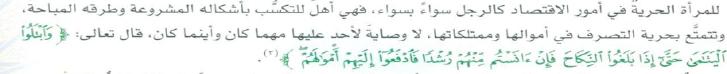 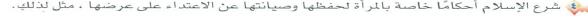 جـ:
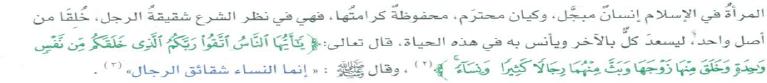 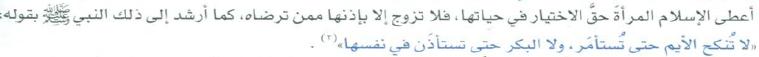 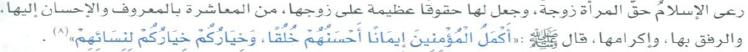 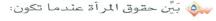 جـ:
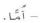 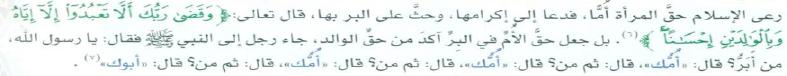 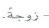 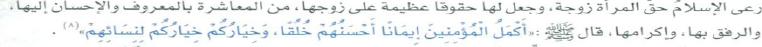 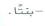 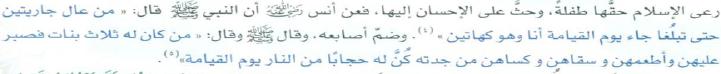 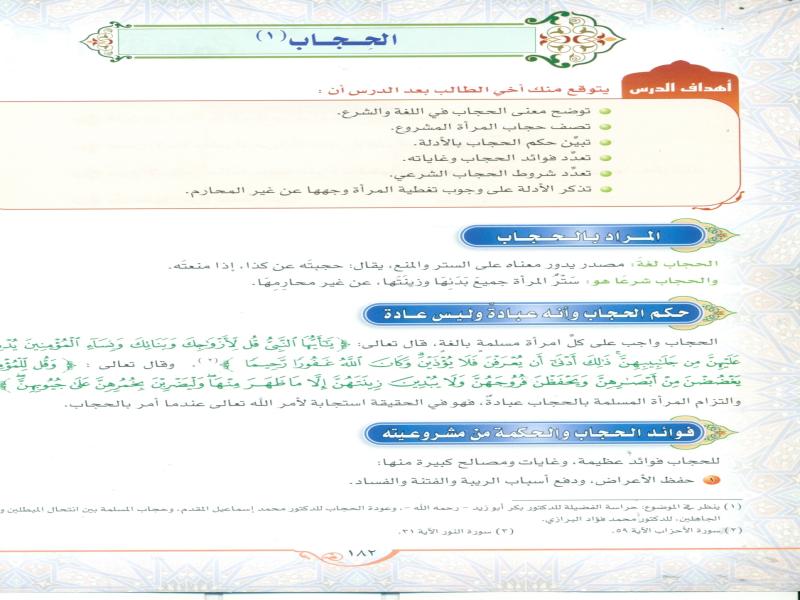 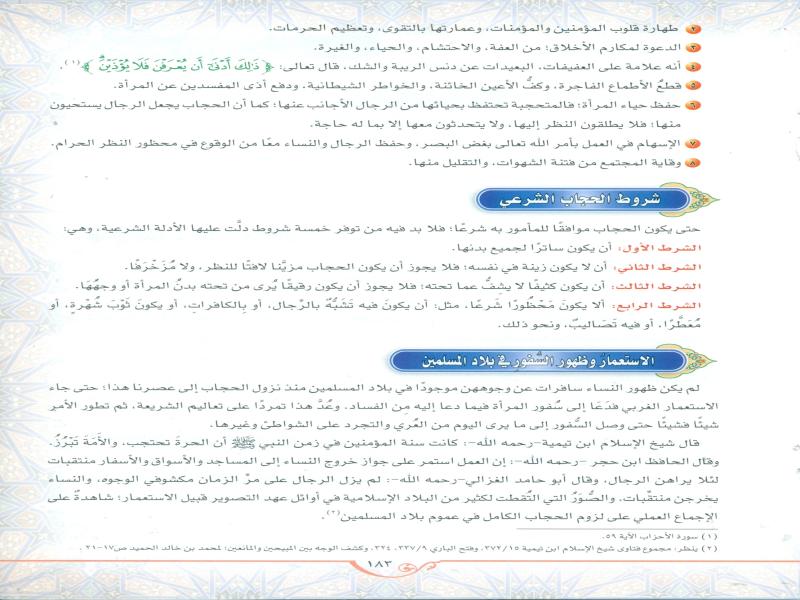 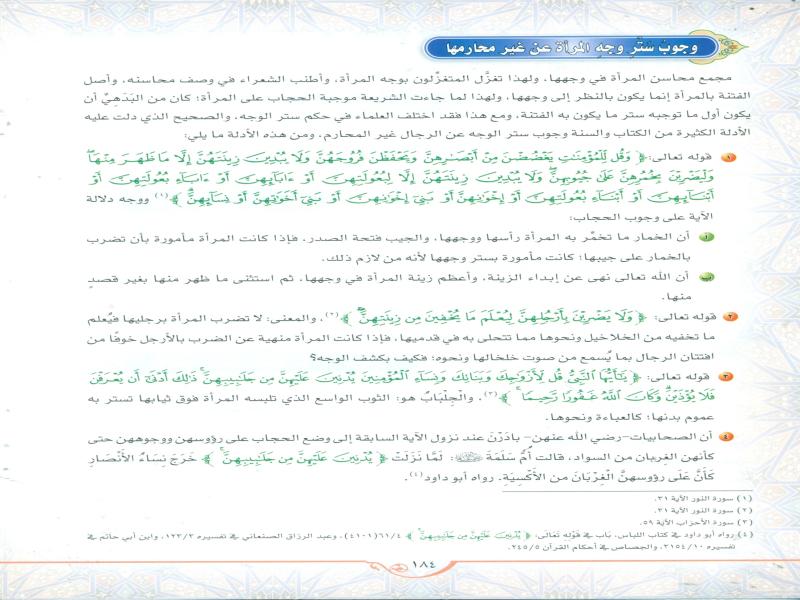 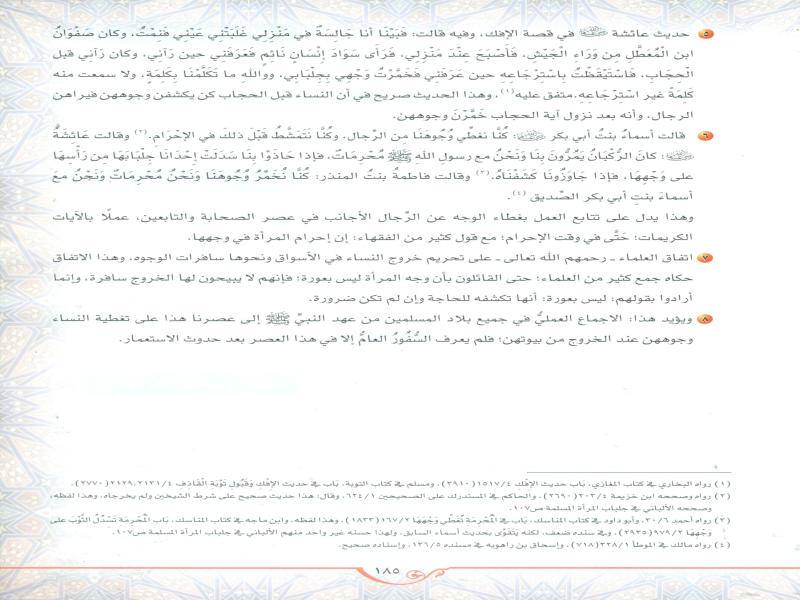 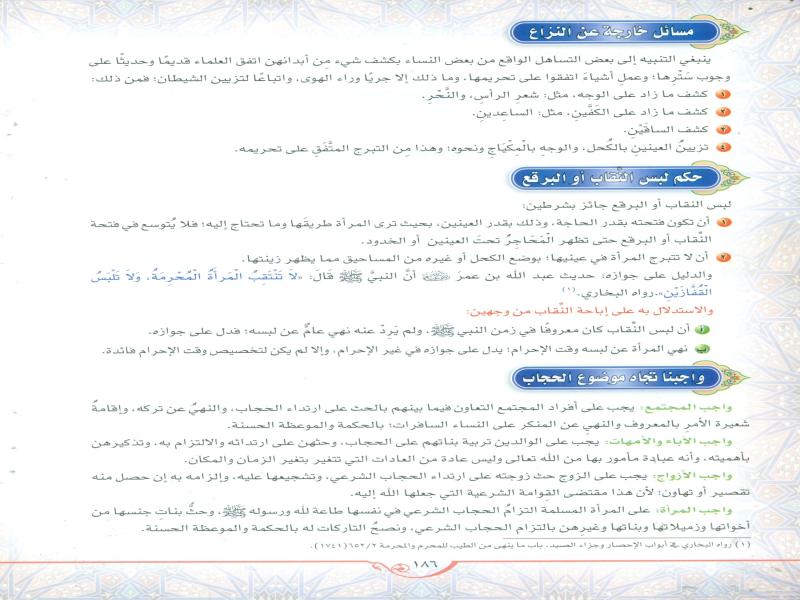 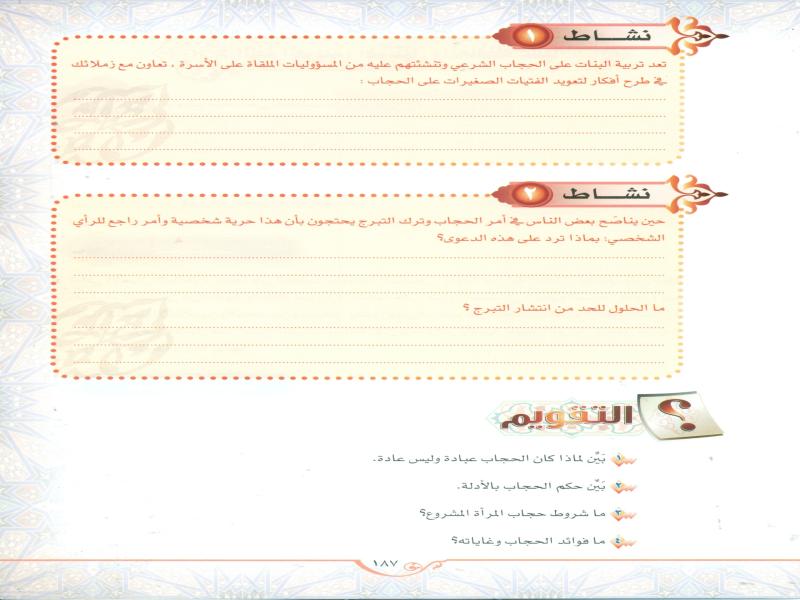 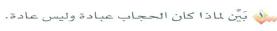 جـ:
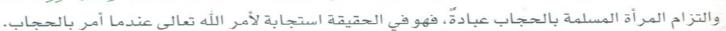 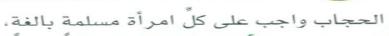 {يَا أَيُّهَا النَّبِيُّ قُلْ لِأَزْوَاجِكَ وَبَنَاتِكَ وَنِسَاءِ الْمُؤْمِنِينَ يُدْنِينَ عَلَيْهِنَّ مِنْ جَلَابِيبِهِنَّ ذَلِكَ أَدْنَى أَنْ يُعْرَفْنَ فَلَا يُؤْذَيْنَ وَكَانَ اللَّهُ غَفُورًا رَحِيمًا} [الأحزاب : 59]
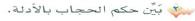 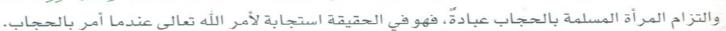 جـ:
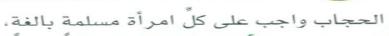 {يَا أَيُّهَا النَّبِيُّ قُلْ لِأَزْوَاجِكَ وَبَنَاتِكَ وَنِسَاءِ الْمُؤْمِنِينَ يُدْنِينَ عَلَيْهِنَّ مِنْ جَلَابِيبِهِنَّ ذَلِكَ أَدْنَى أَنْ يُعْرَفْنَ فَلَا يُؤْذَيْنَ وَكَانَ اللَّهُ غَفُورًا رَحِيمًا} [الأحزاب : 59]

{وَقُلْ لِلْمُؤْمِنَاتِ يَغْضُضْنَ مِنْ أَبْصَارِهِنَّ وَيَحْفَظْنَ فُرُوجَهُنَّ وَلَا يُبْدِينَ زِينَتَهُنَّ إِلَّا مَا ظَهَرَ مِنْهَا وَلْيَضْرِبْنَ بِخُمُرِهِنَّ عَلَى جُيُوبِهِنَّ وَلَا يُبْدِينَ زِينَتَهُنَّ إِلَّا لِبُعُولَتِهِنَّ أَوْ آبَائِهِنَّ أَوْ آبَاءِ بُعُولَتِهِنَّ أَوْ أَبْنَائِهِنَّ أَوْ أَبْنَاءِ بُعُولَتِهِنَّ أَوْ إِخْوَانِهِنَّ أَوْ بَنِي إِخْوَانِهِنَّ أَوْ بَنِي أَخَوَاتِهِنَّ أَوْ نِسَائِهِنَّ أَوْ مَا مَلَكَتْ أَيْمَانُهُنَّ أَوِ التَّابِعِينَ غَيْرِ أُولِي الْإِرْبَةِ مِنَ الرِّجَالِ أَوِ الطِّفْلِ الَّذِينَ لَمْ يَظْهَرُوا عَلَى عَوْرَاتِ النِّسَاءِ وَلَا يَضْرِبْنَ بِأَرْجُلِهِنَّ لِيُعْلَمَ مَا يُخْفِينَ مِنْ زِينَتِهِنَّ وَتُوبُوا إِلَى اللَّهِ جَمِيعًا أَيُّهَ الْمُؤْمِنُونَ لَعَلَّكُمْ تُفْلِحُونَ} [النور : 31]
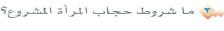 جـ:
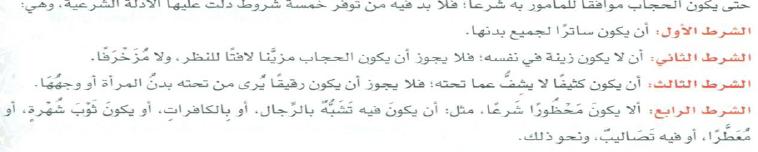 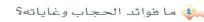 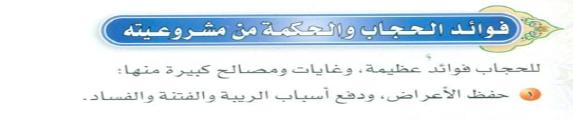 جـ:
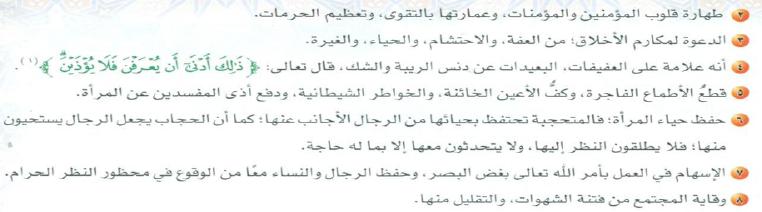 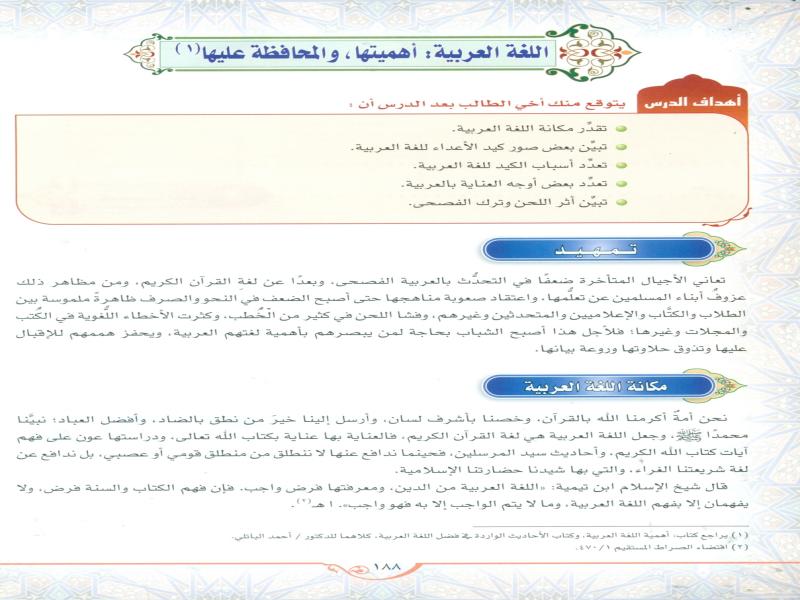 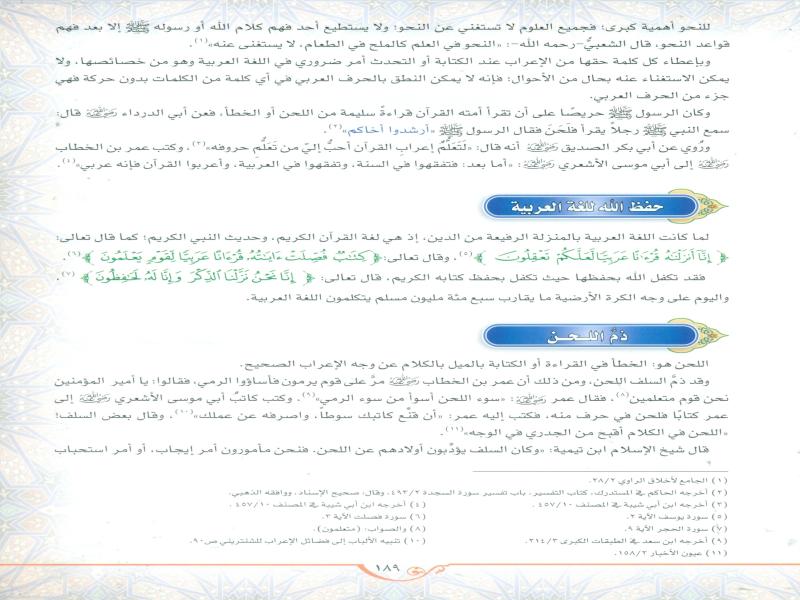 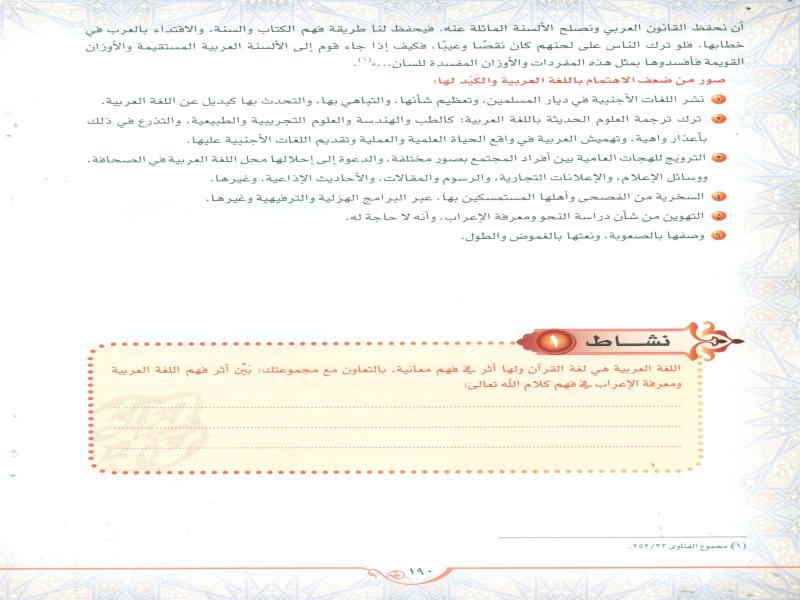 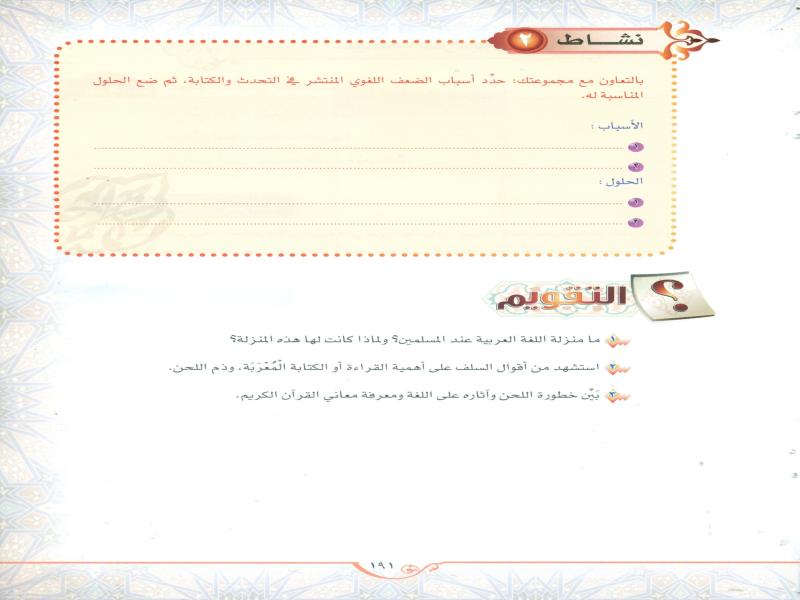 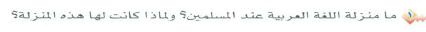 جـ:
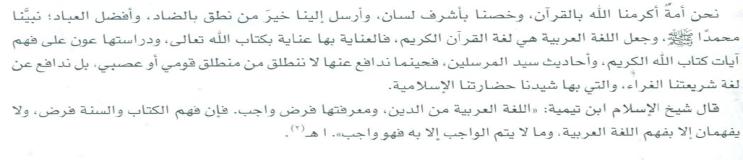 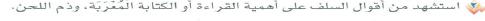 جـ:
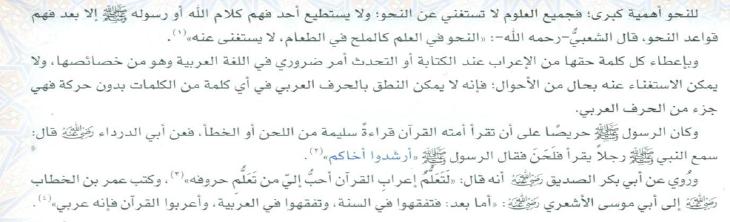 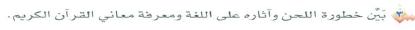 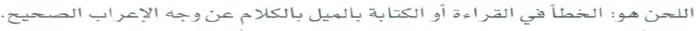 جـ:
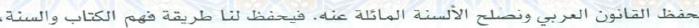 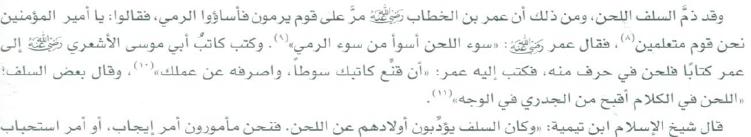 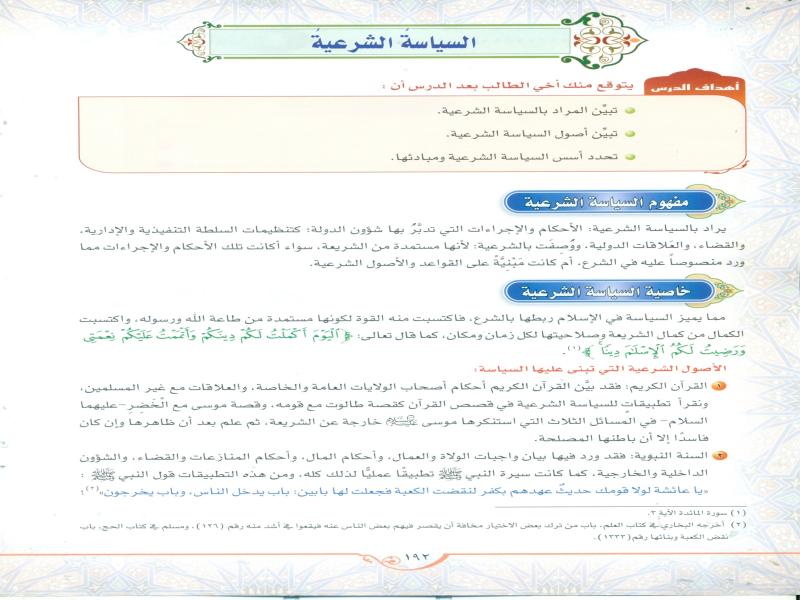 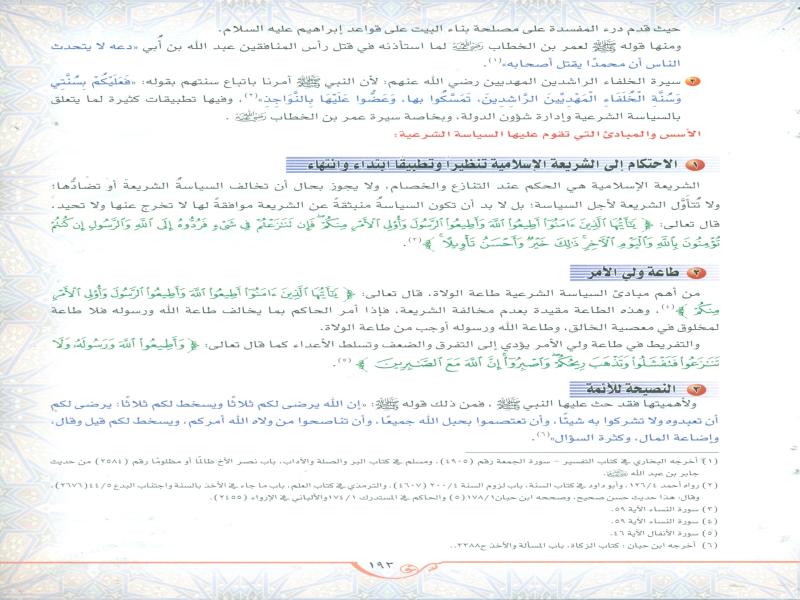 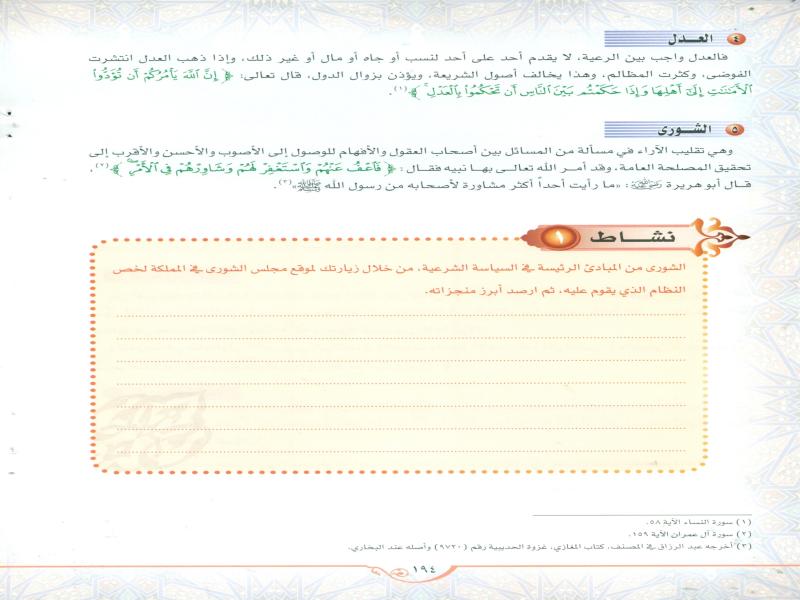 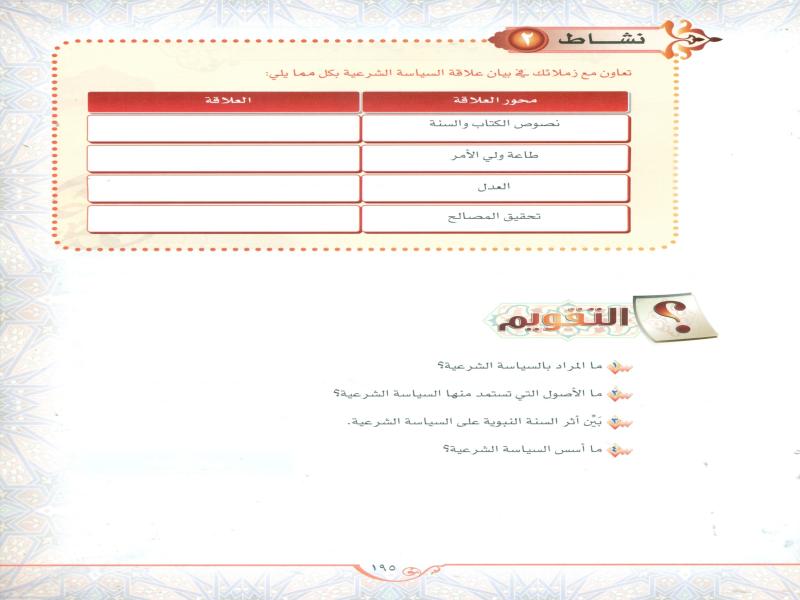 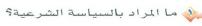 جـ:
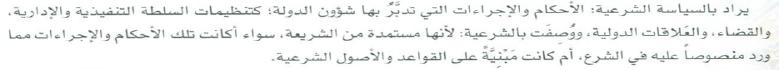 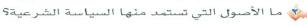 جـ:
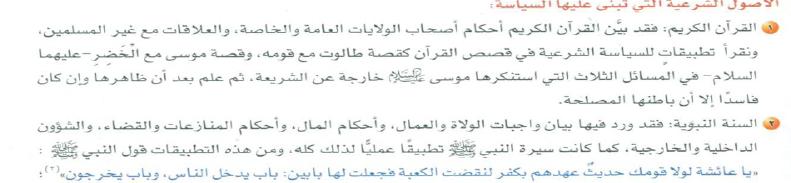 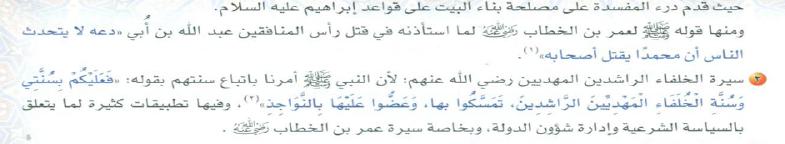 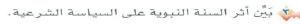 جـ:
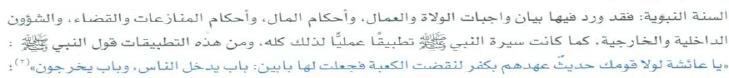 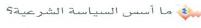 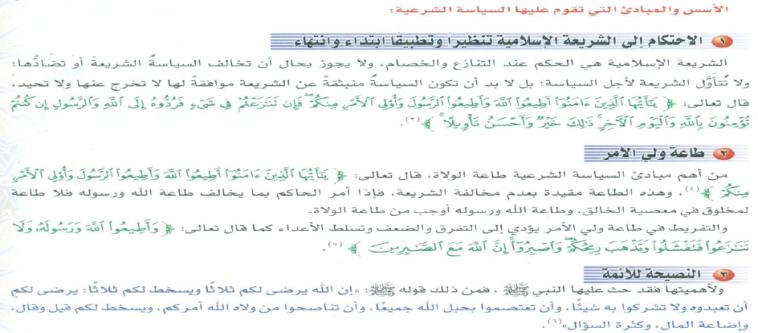 جـ:
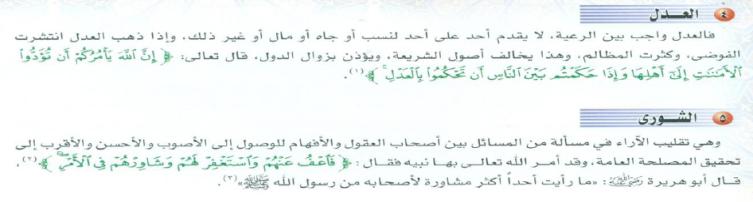 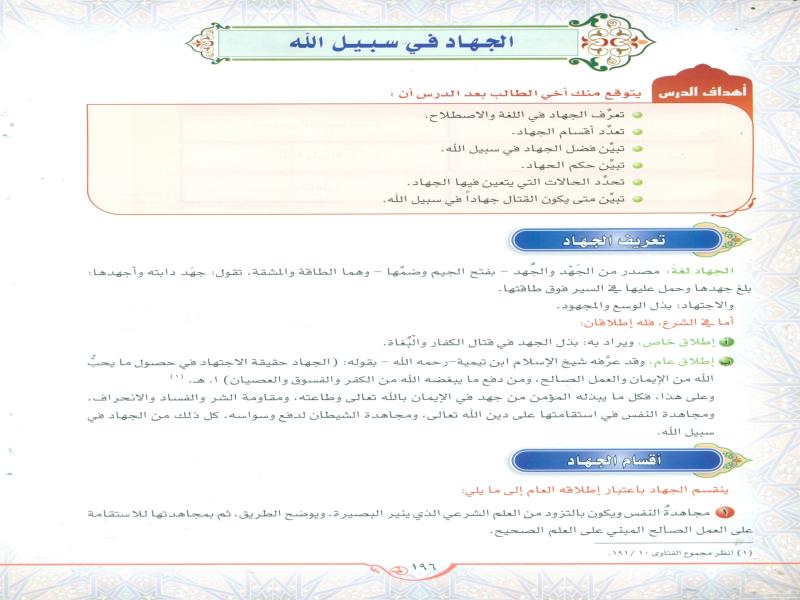 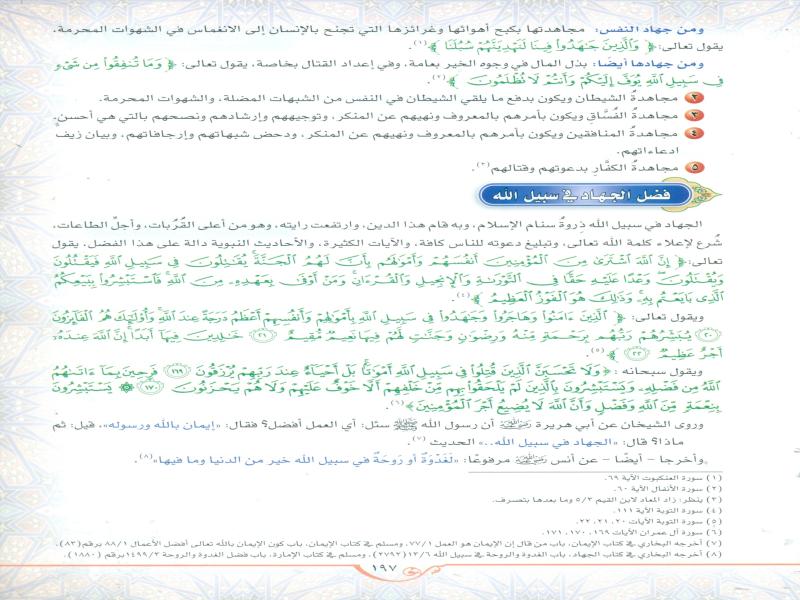 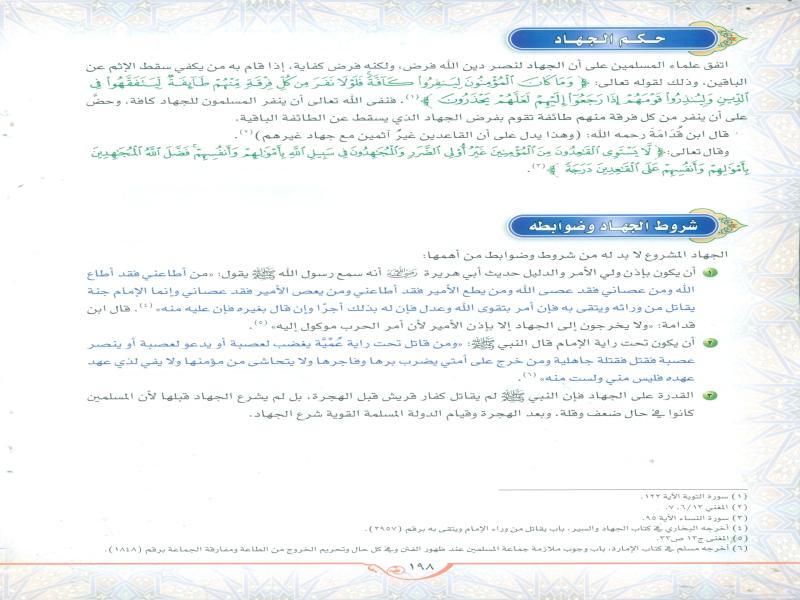 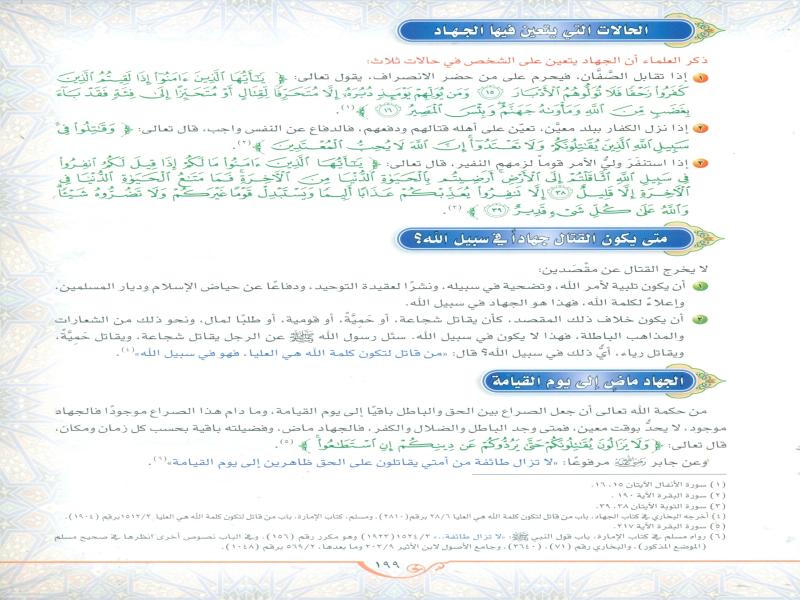 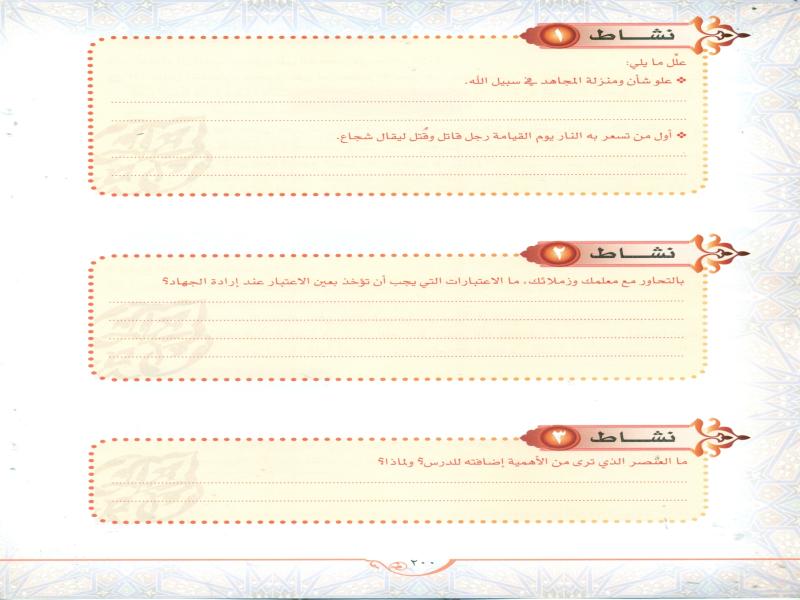 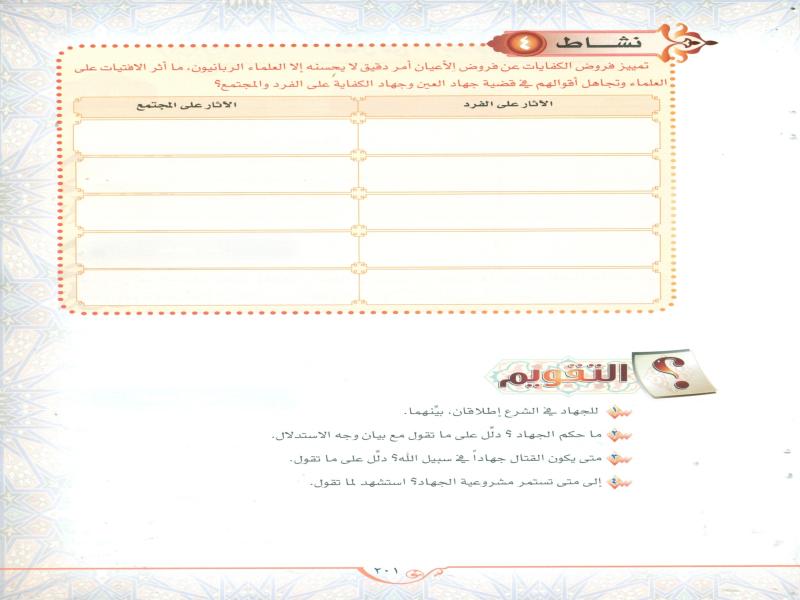 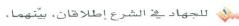 جـ:
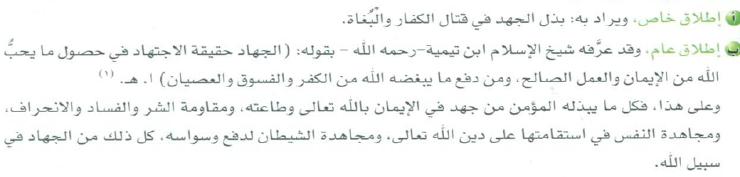 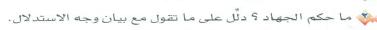 جـ:
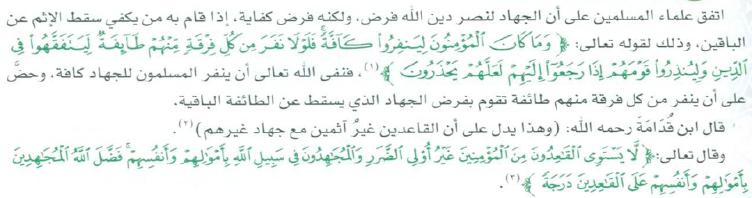 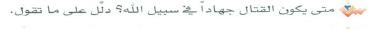 جـ:
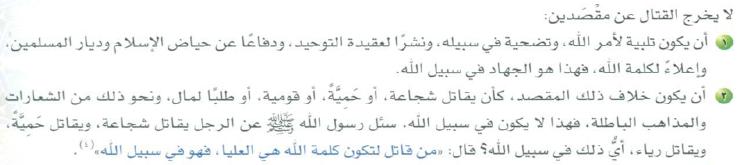 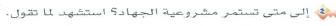 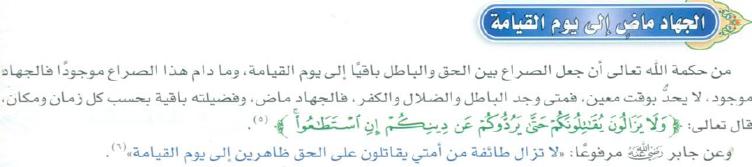 جـ:
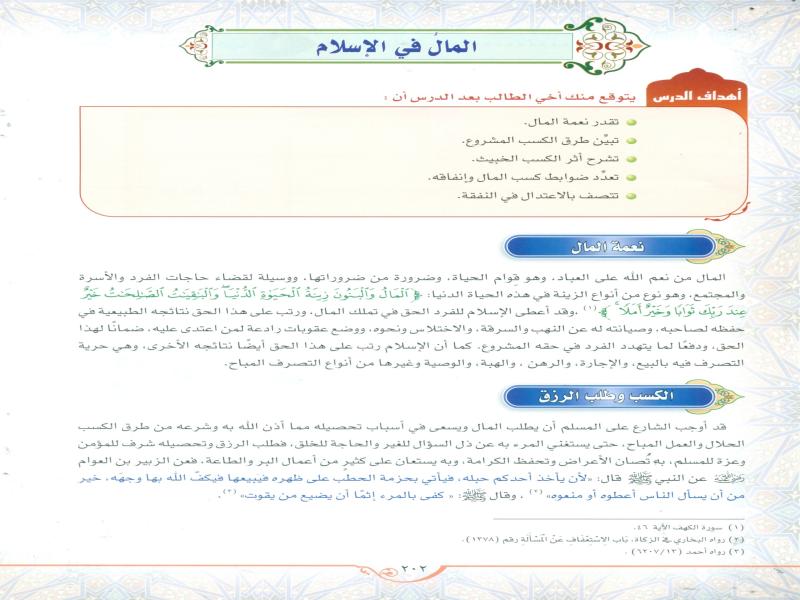 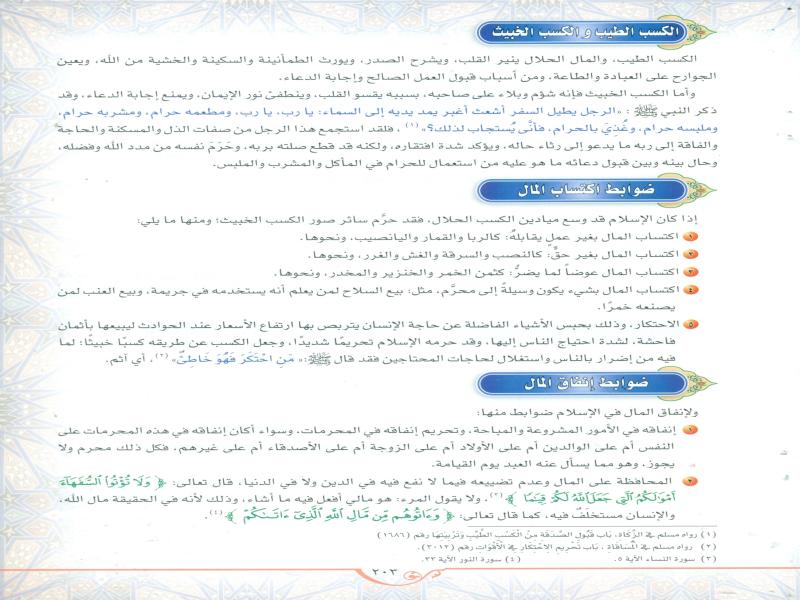 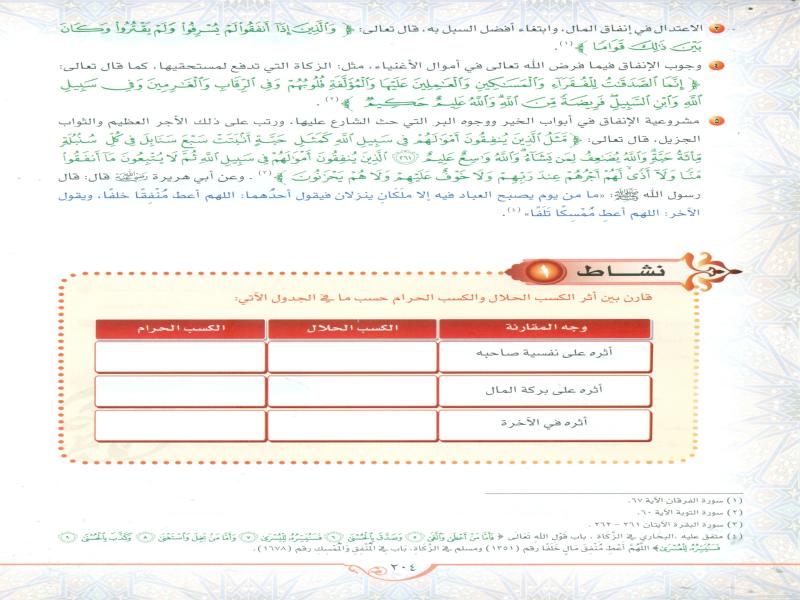 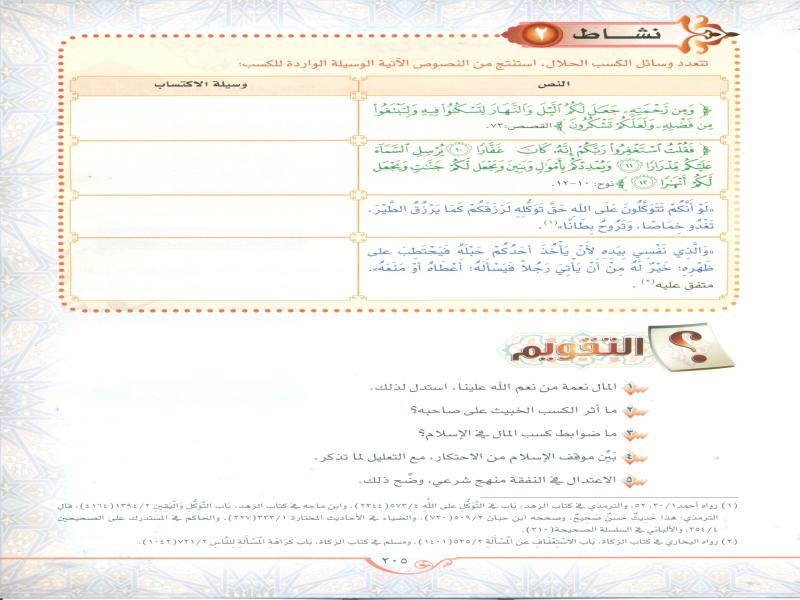 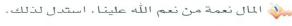 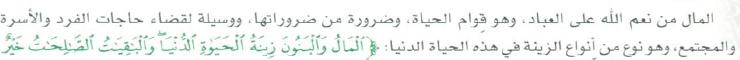 جـ:
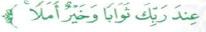 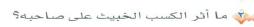 جـ:
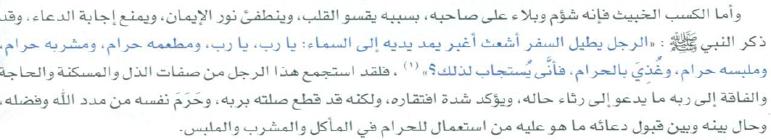 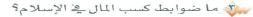 جـ:
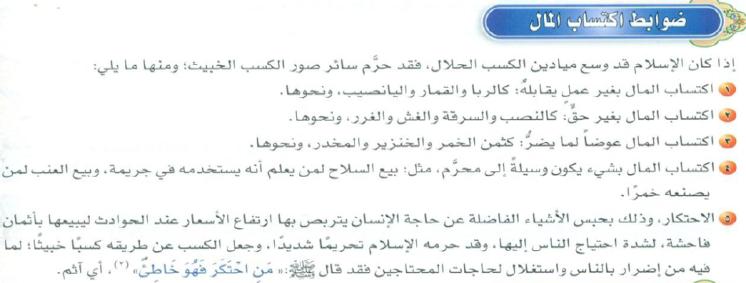 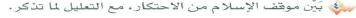 جـ:
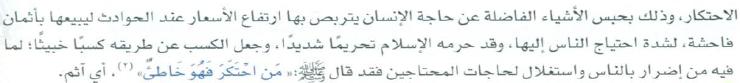 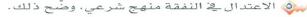 جـ:
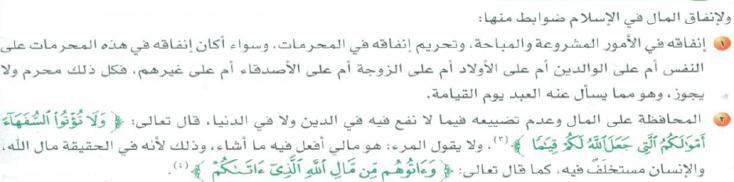 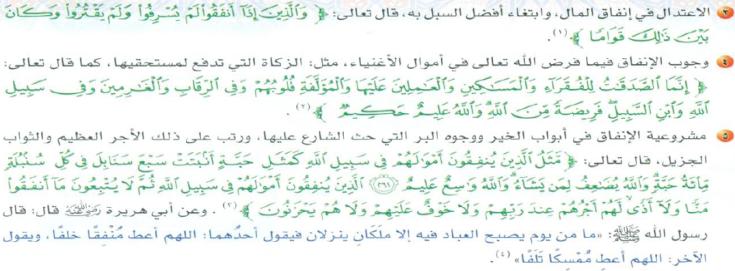 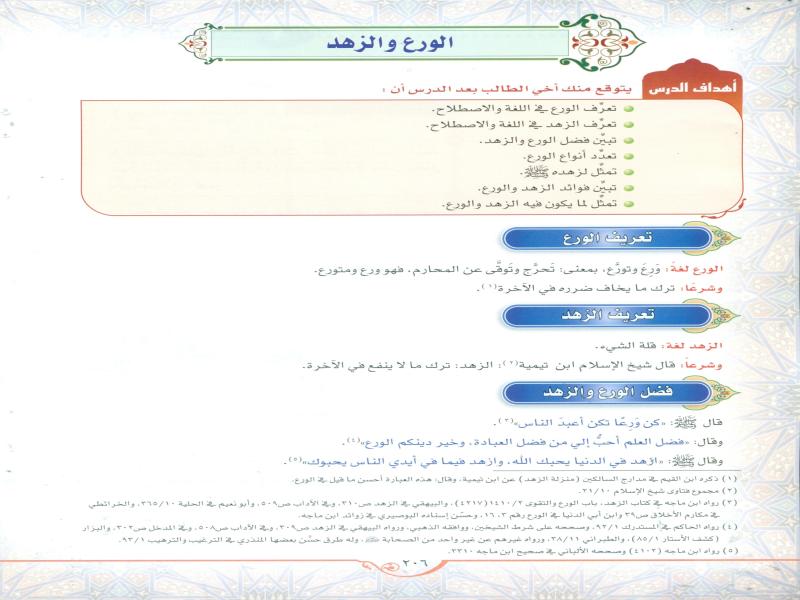 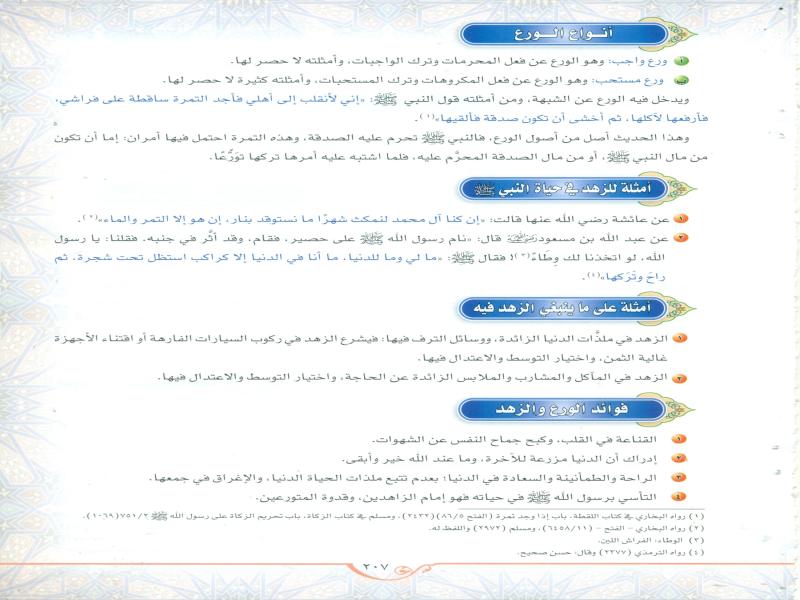 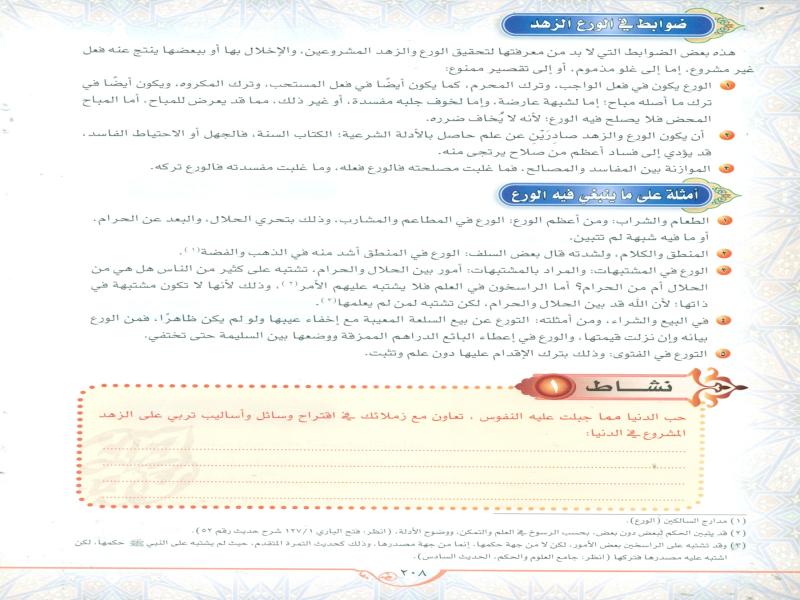 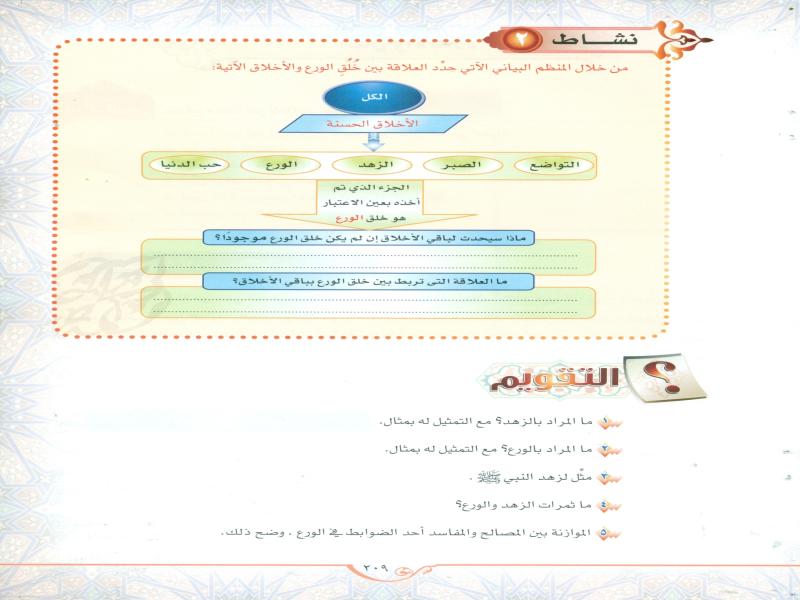 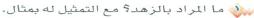 جـ:
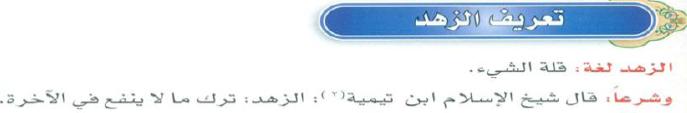 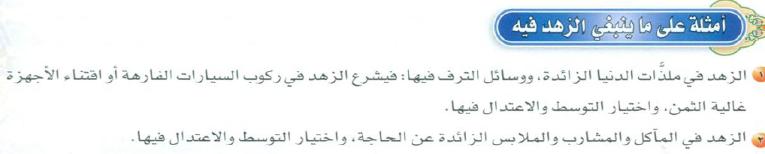 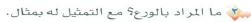 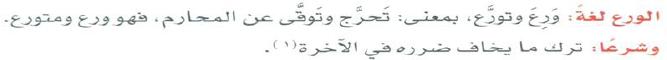 جـ:
أمثلة :
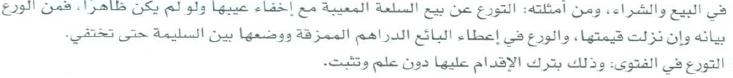 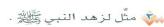 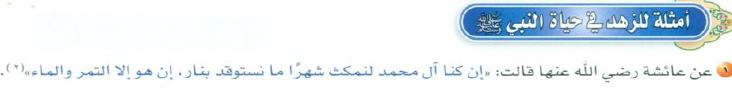 جـ:
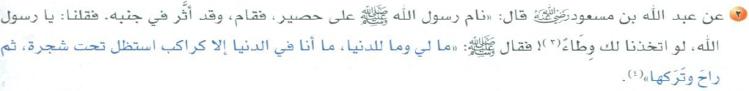 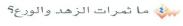 جـ:
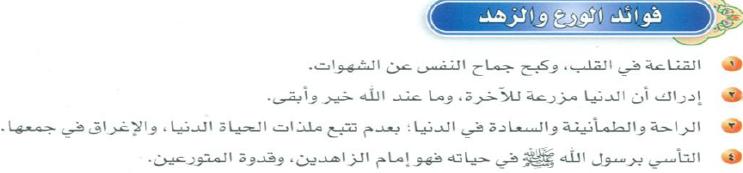 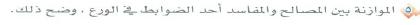 جـ:
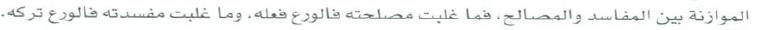 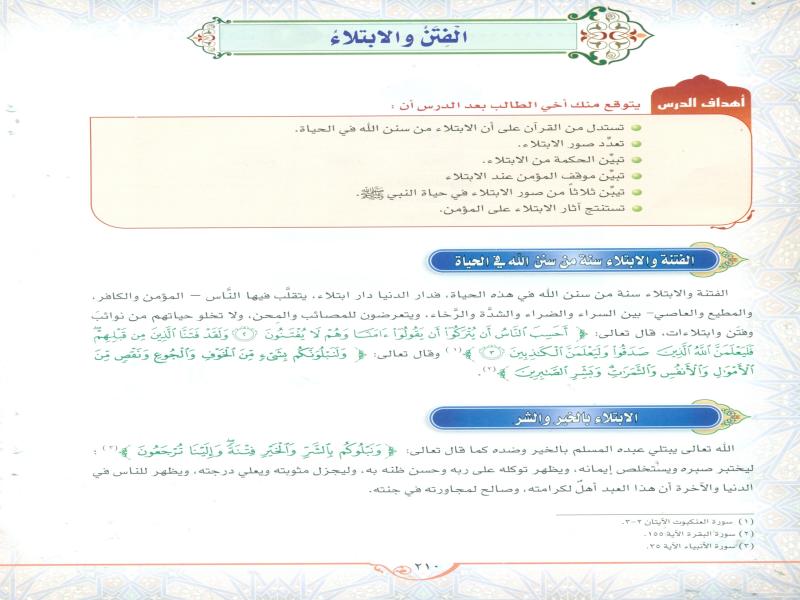 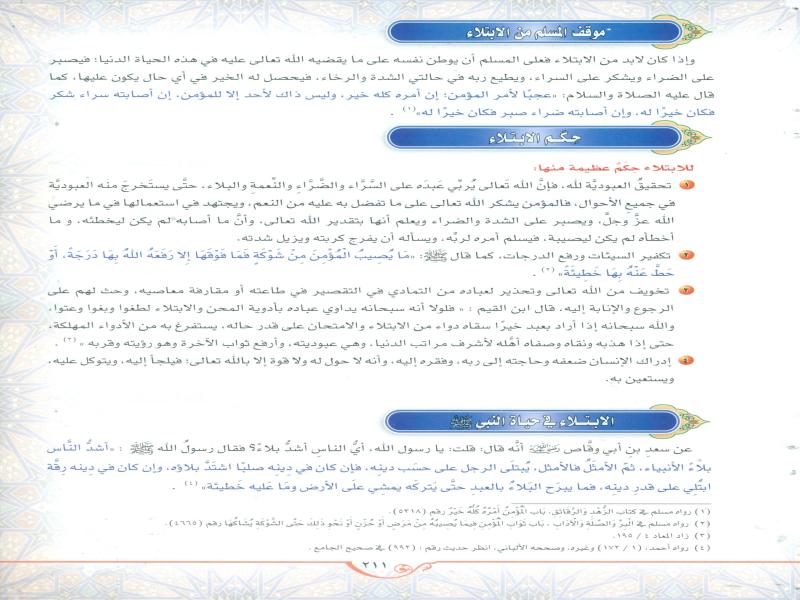 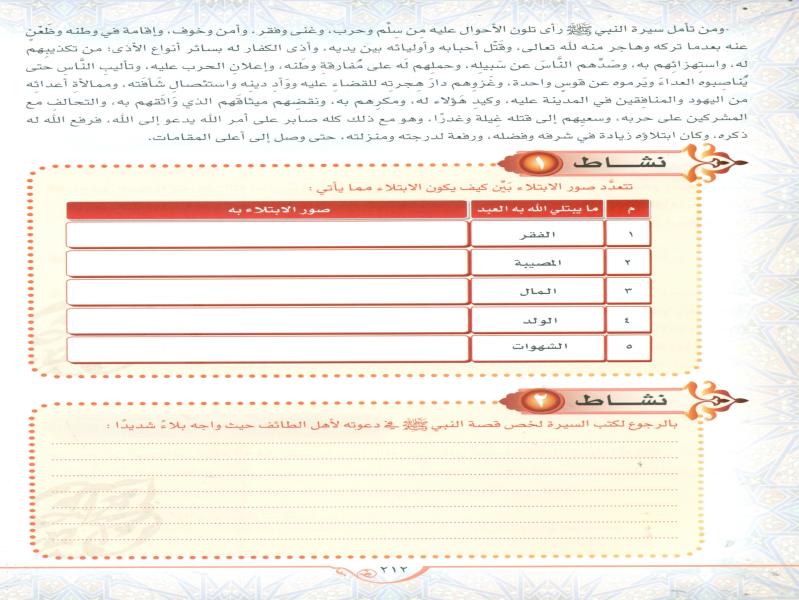 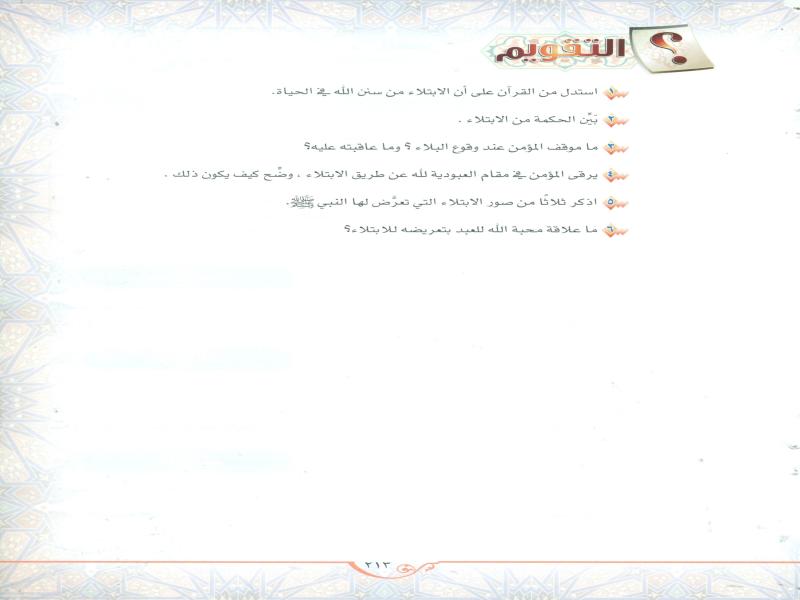 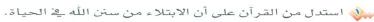 جـ:
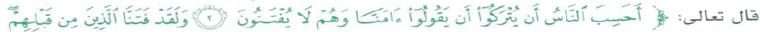 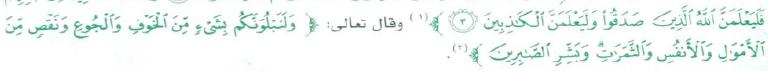 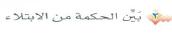 جـ:
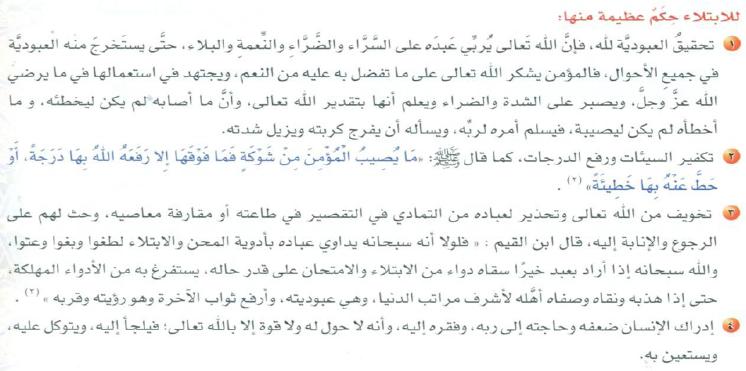 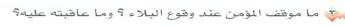 جـ:
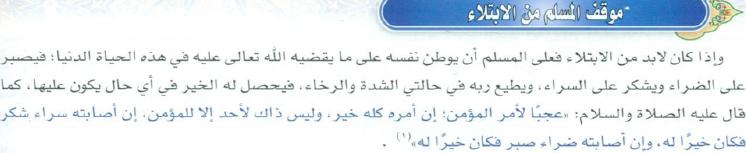 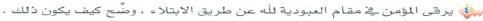 جـ:
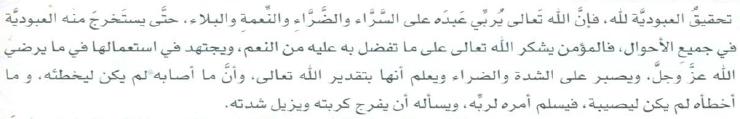 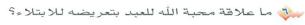 جـ:
يزيد البلاء على العبد بزيادة محبة الله تعالى له حتى يرفعه الله تعالى للدرجات العلى  . 
قال ابن القيم  :
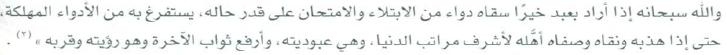 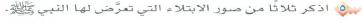 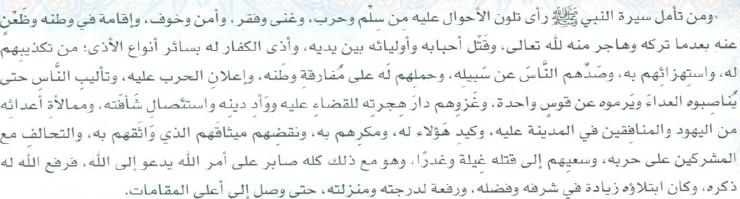 جـ:
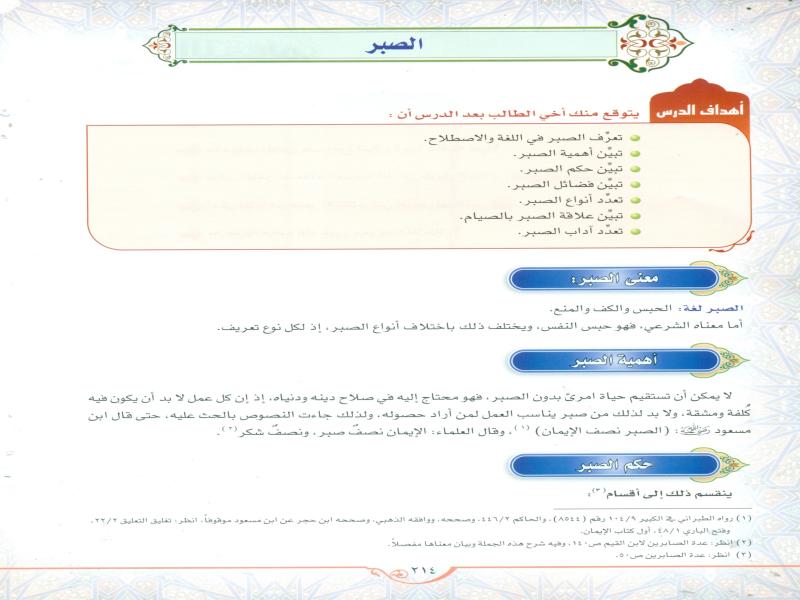 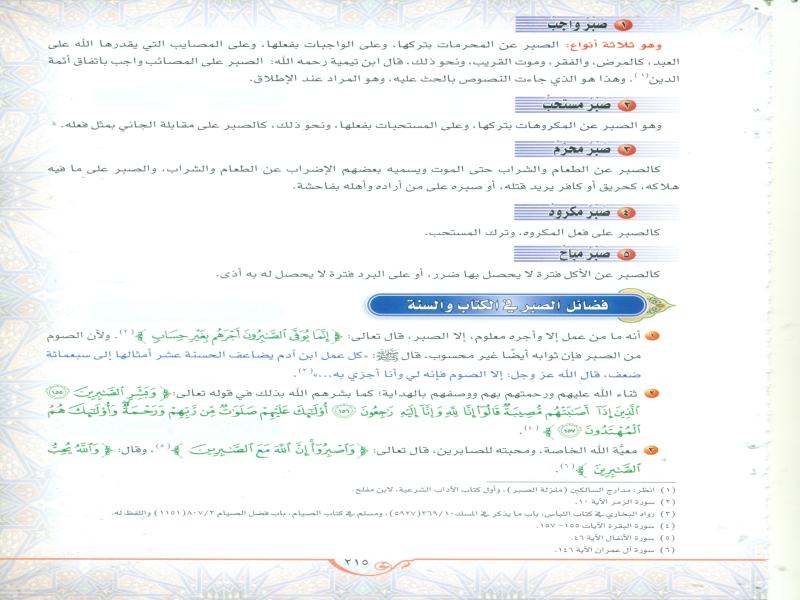 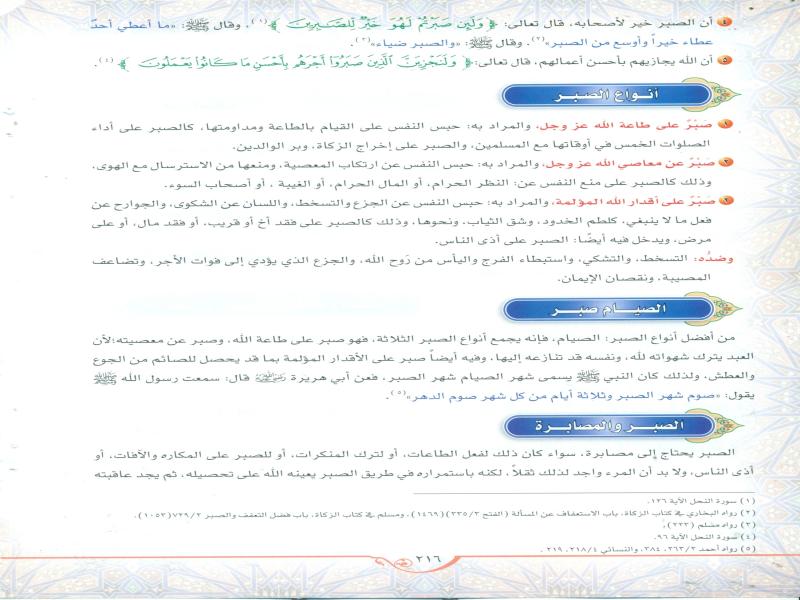 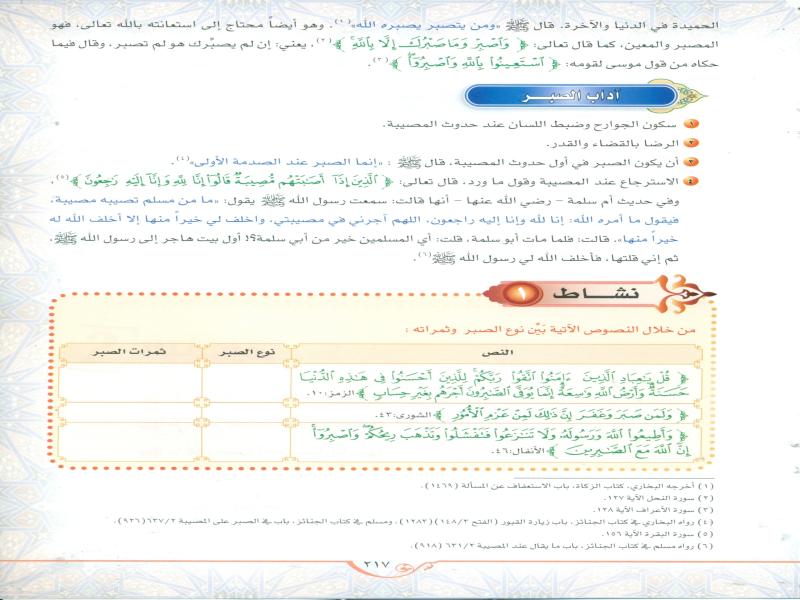 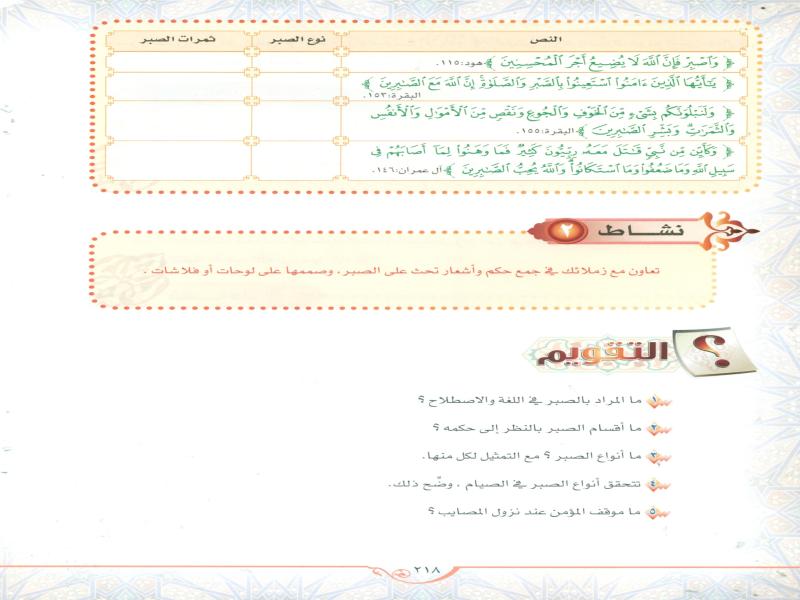 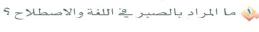 جـ:
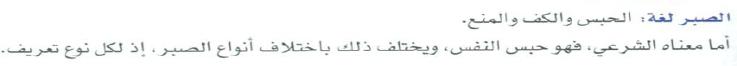 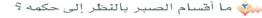 جـ:
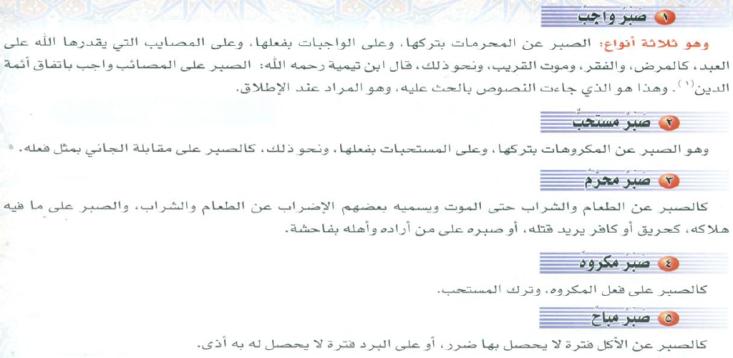 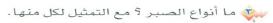 جـ:
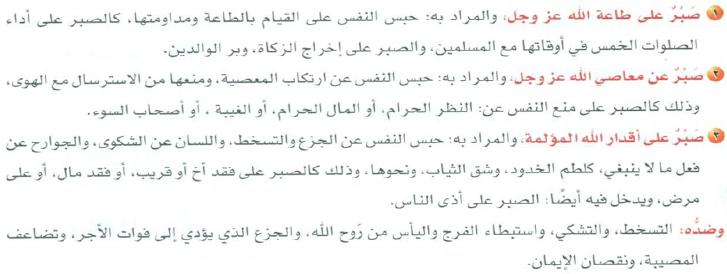 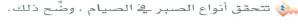 جـ:
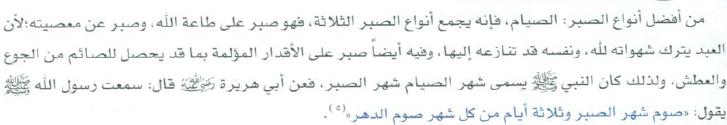 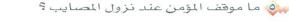 جـ:
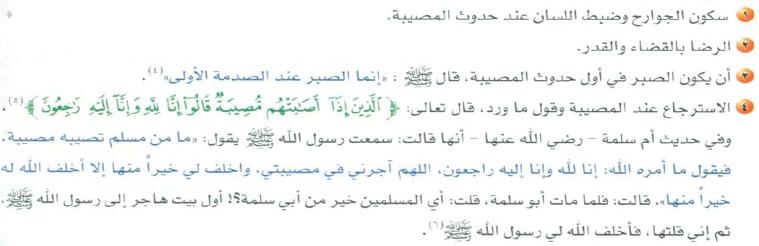 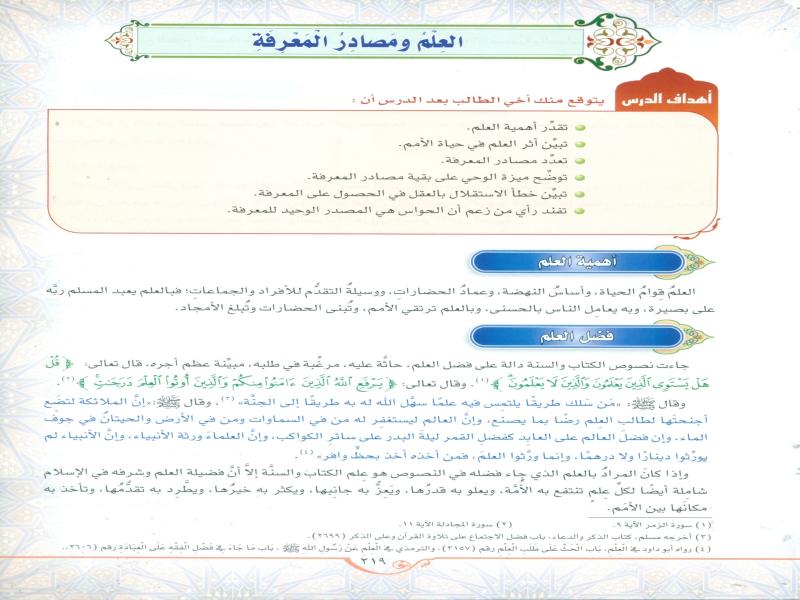 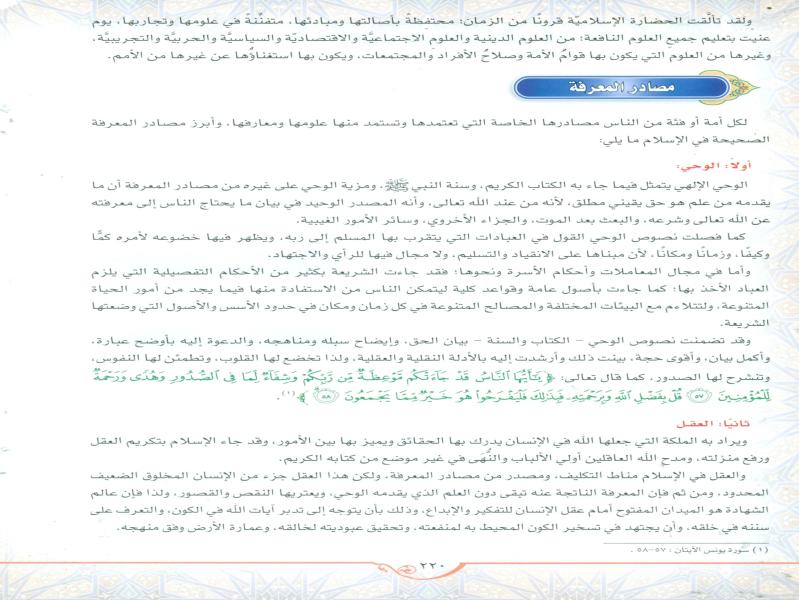 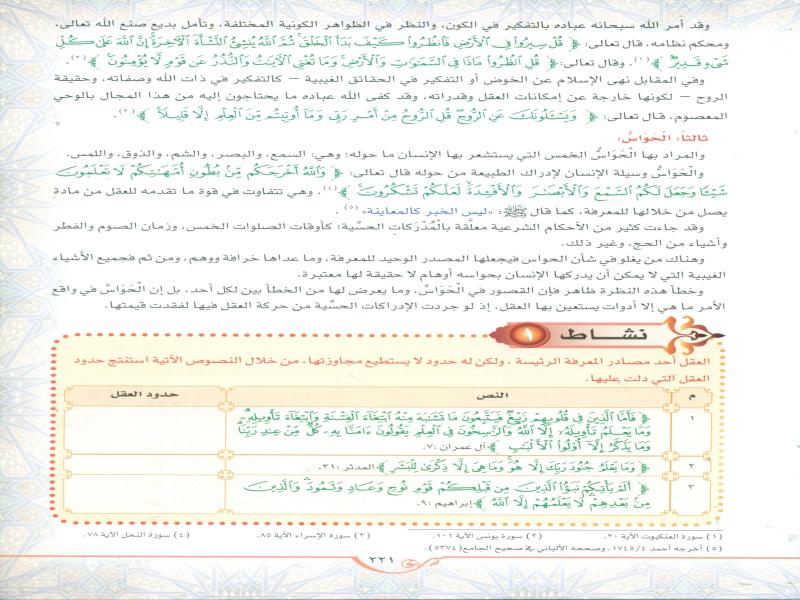 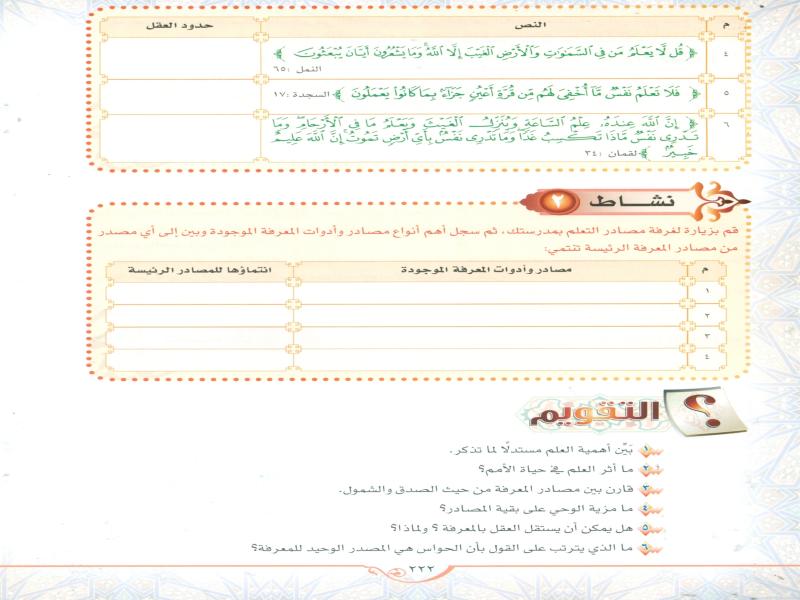 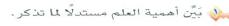 جـ:
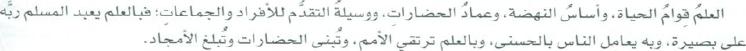 الدليل :
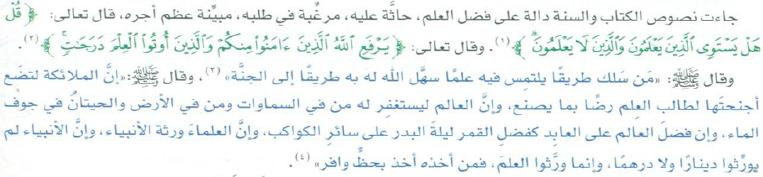 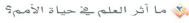 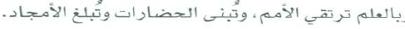 جـ:
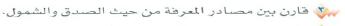 جـ:
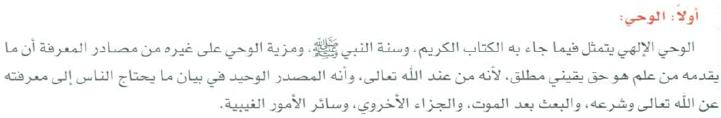 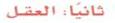 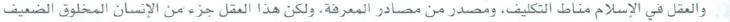 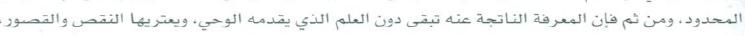 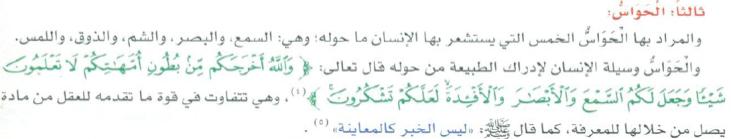 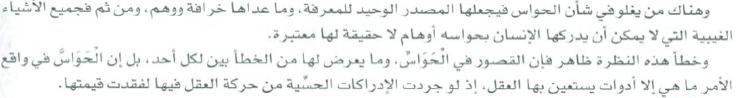 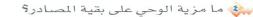 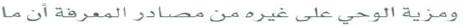 جـ:
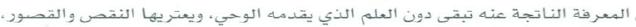 لا . لأن :
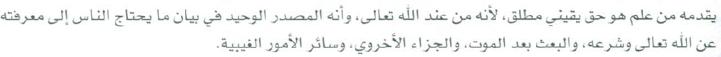 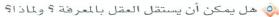 جـ:
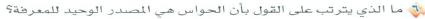 جـ:
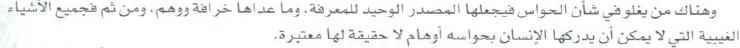 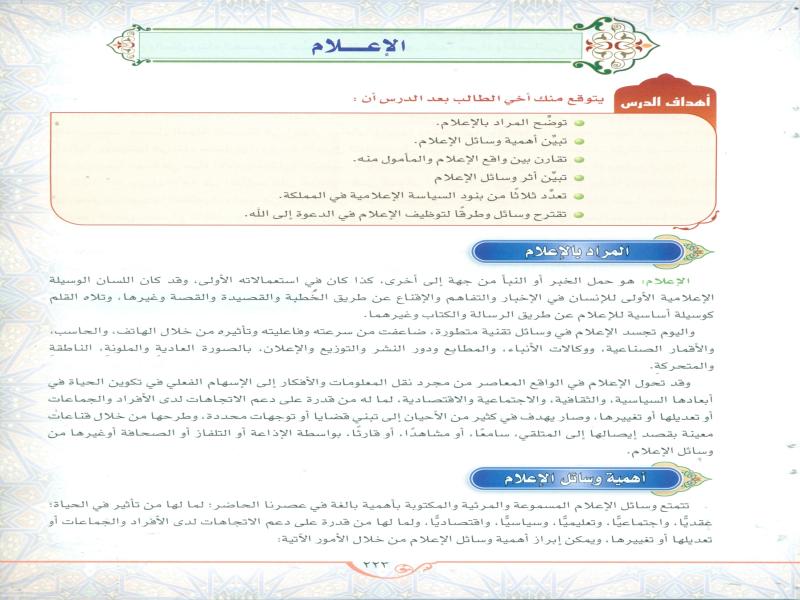 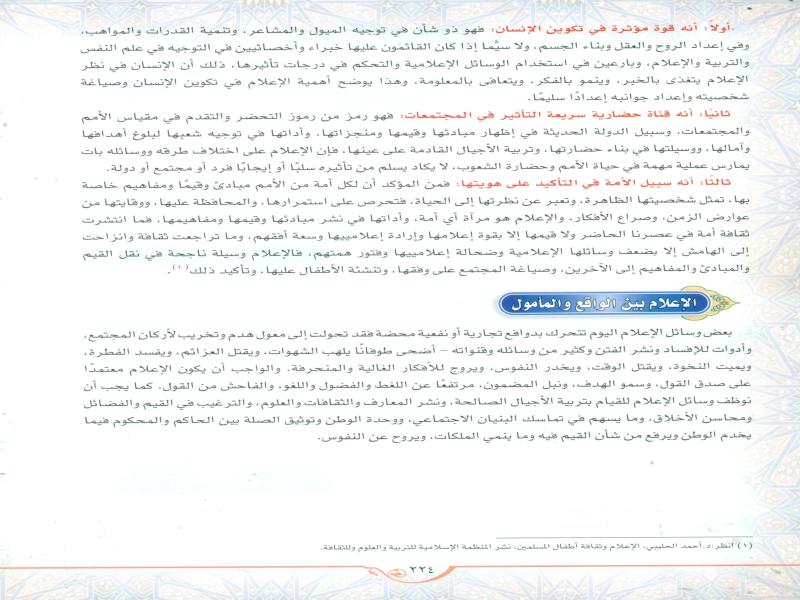 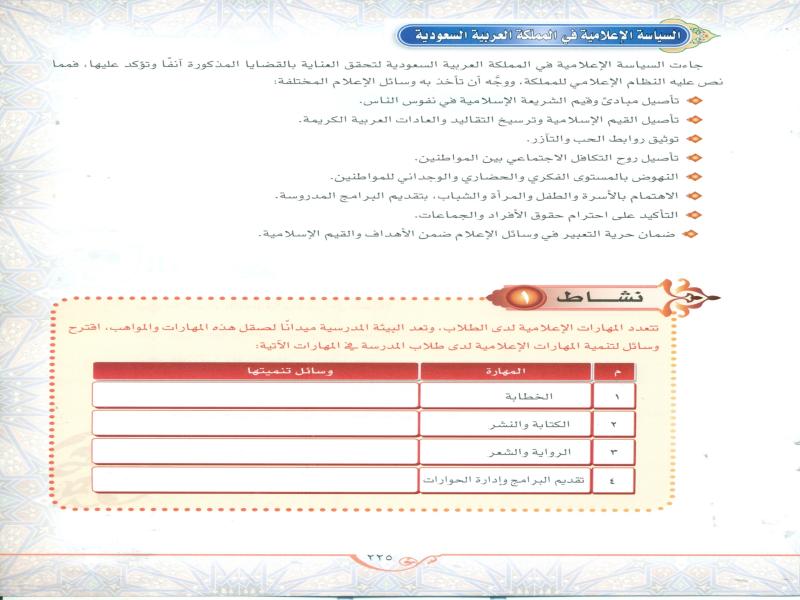 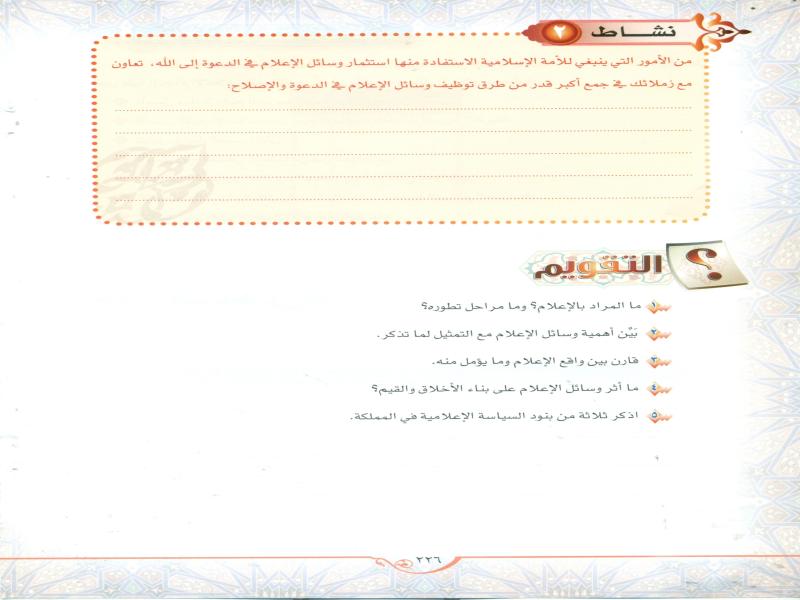 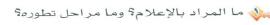 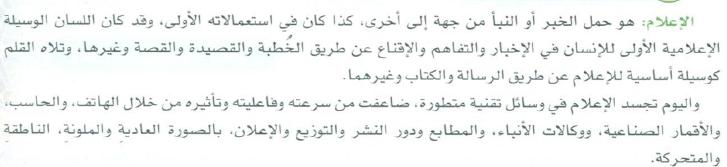 جـ:
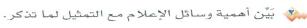 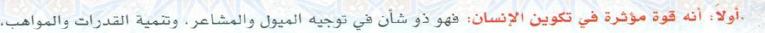 جـ:
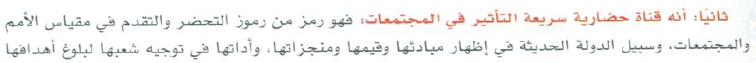 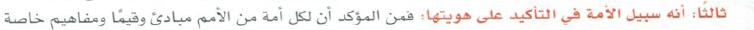 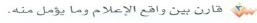 جـ:
الواقع:
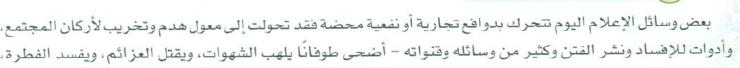 المأمول :
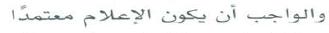 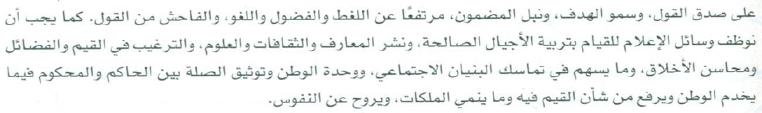 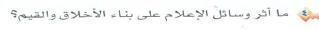 جـ:
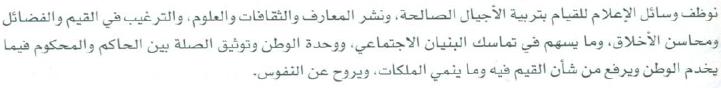 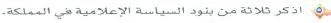 جـ:
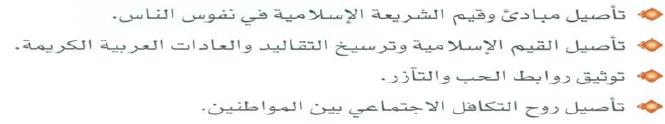 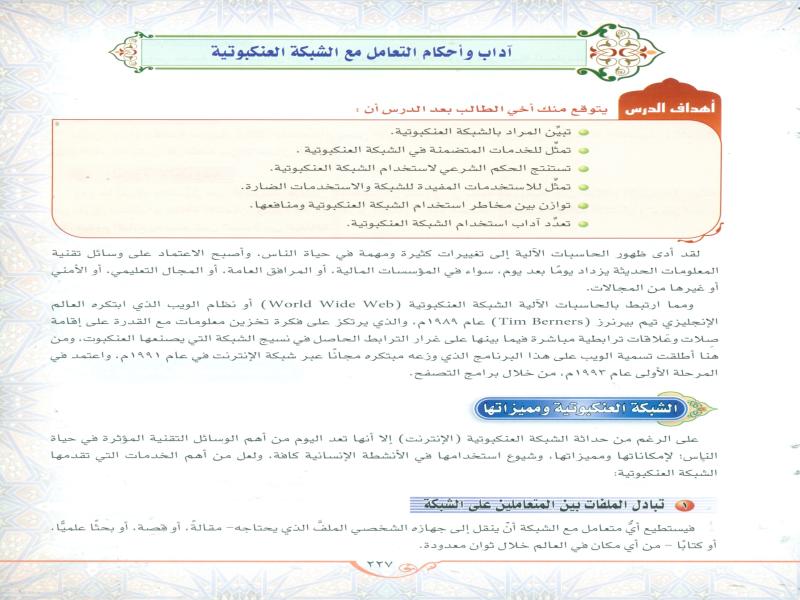 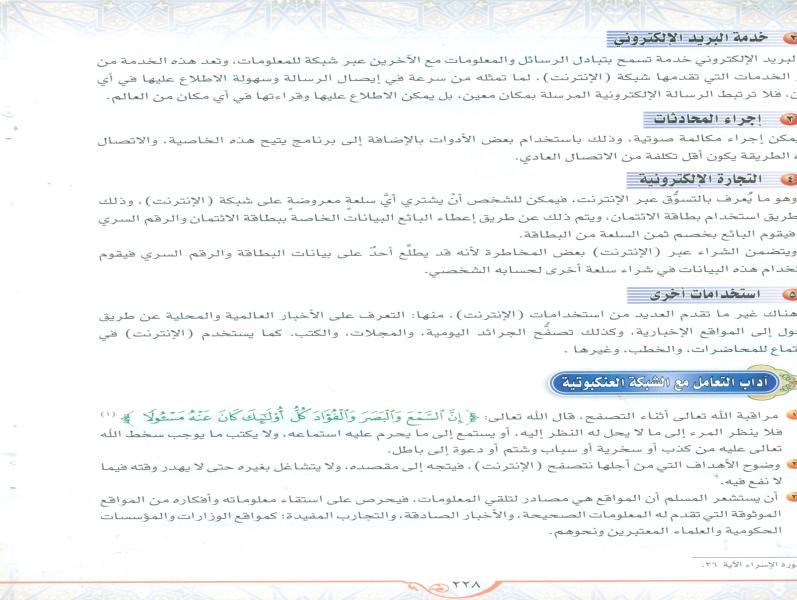 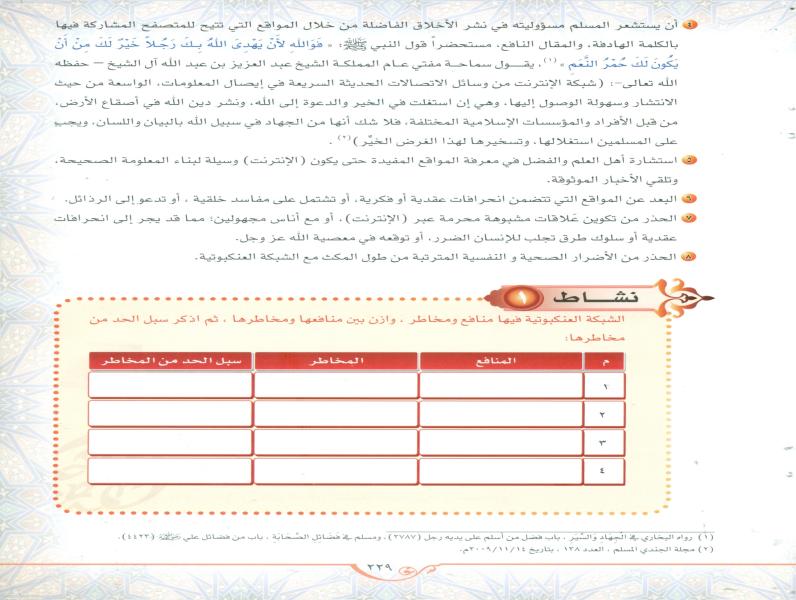 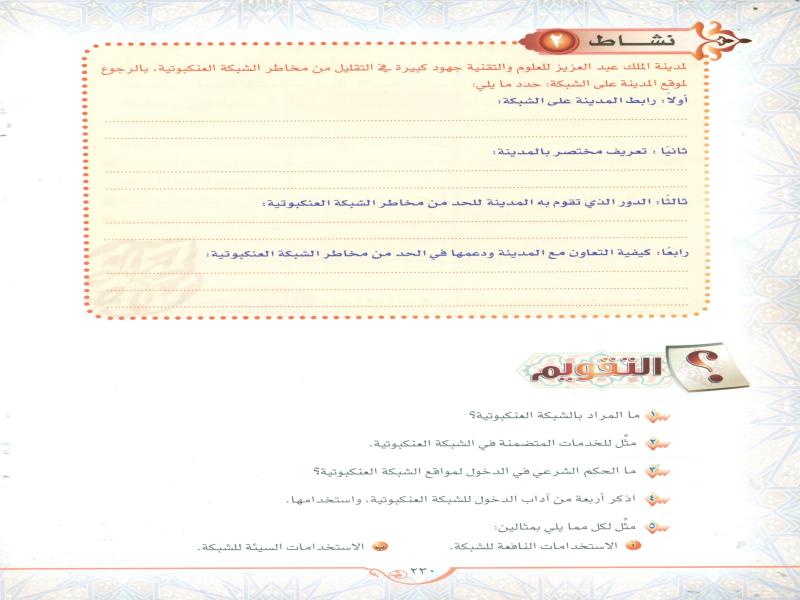 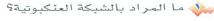 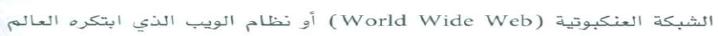 جـ:
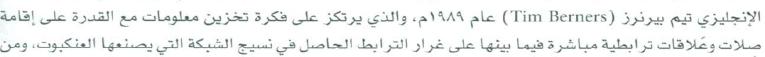 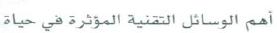 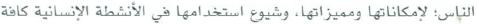 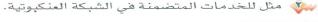 جـ:
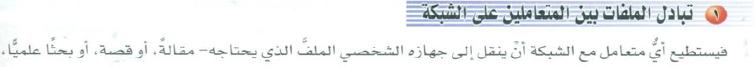 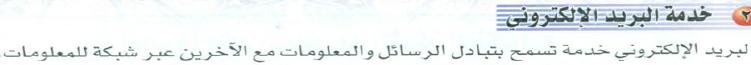 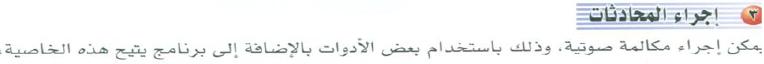 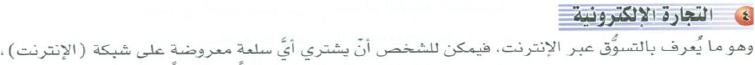 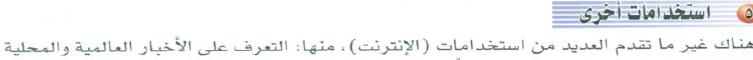 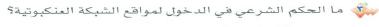 جـ:
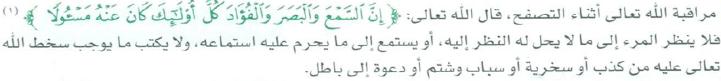 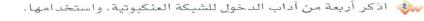 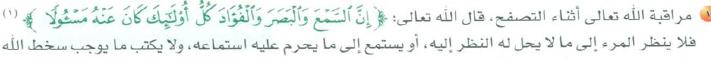 جـ:
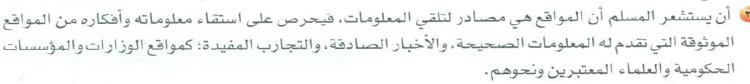 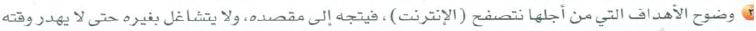 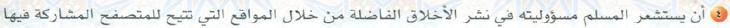 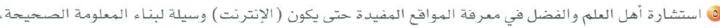 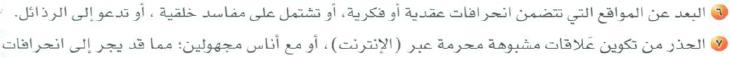 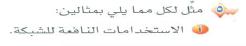 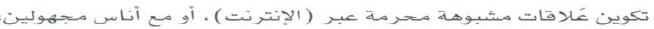 جـ:
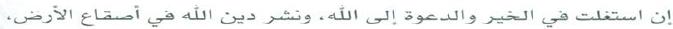 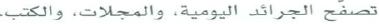 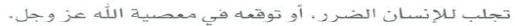 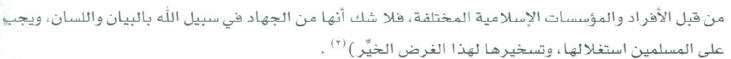 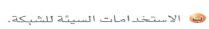 جـ:
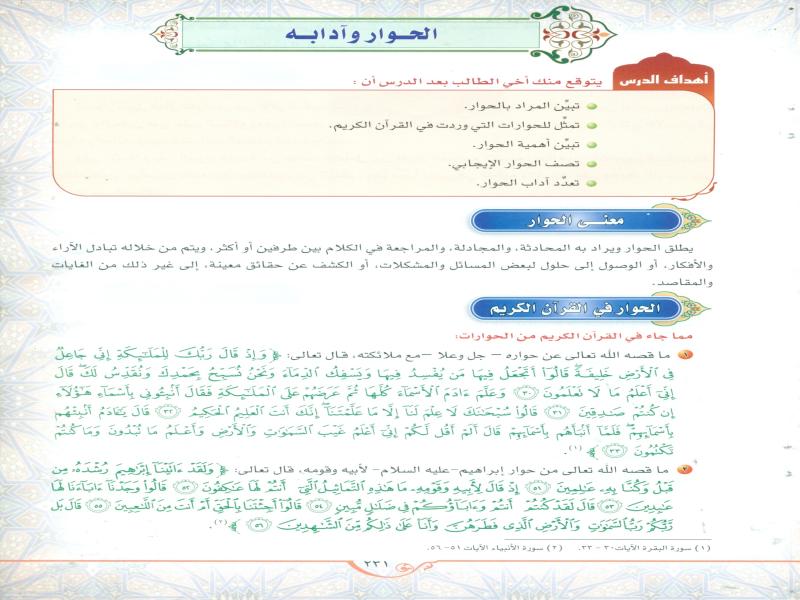 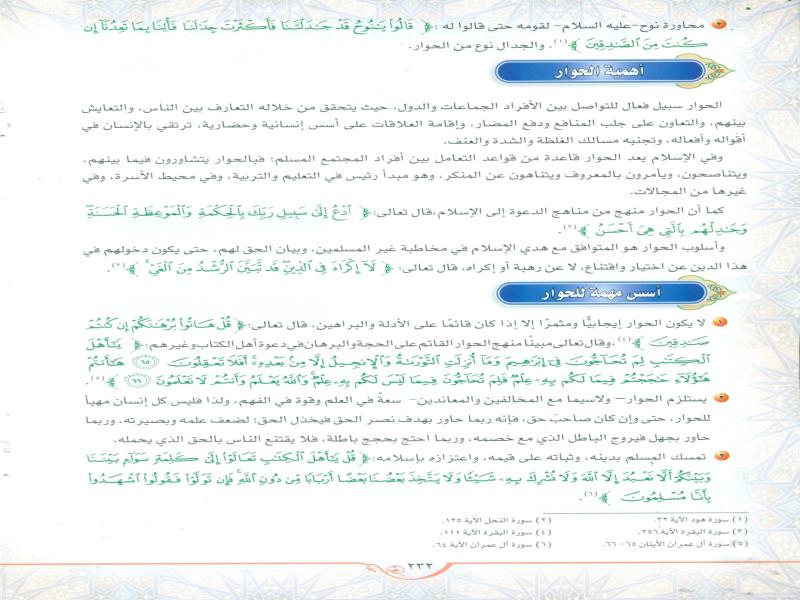 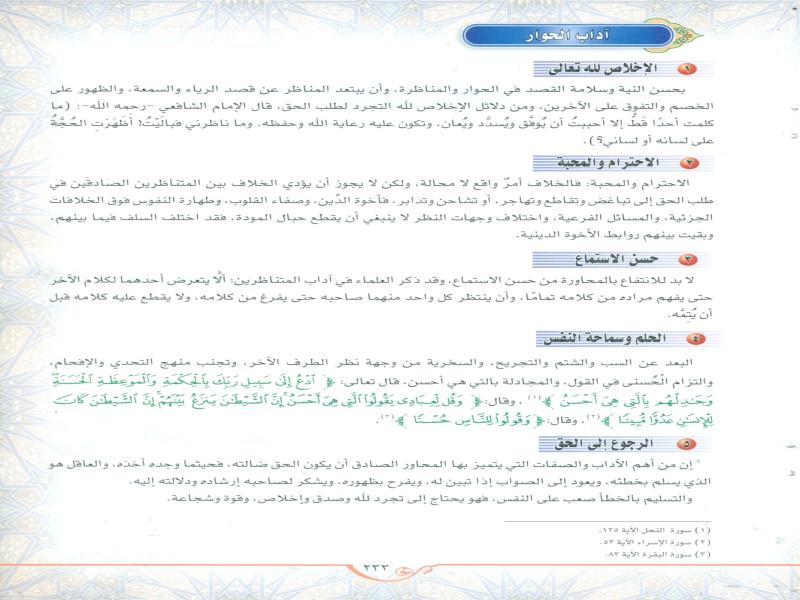 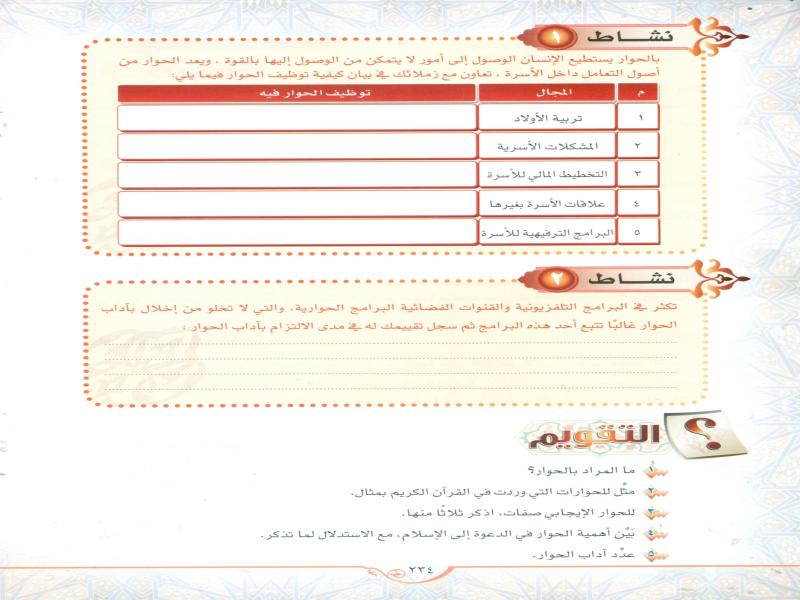 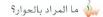 جـ:
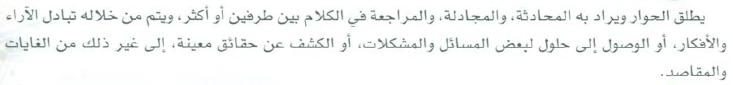 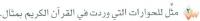 جـ:
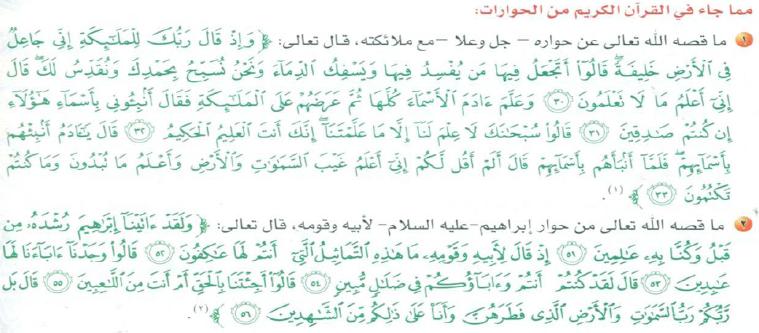 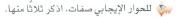 جـ:
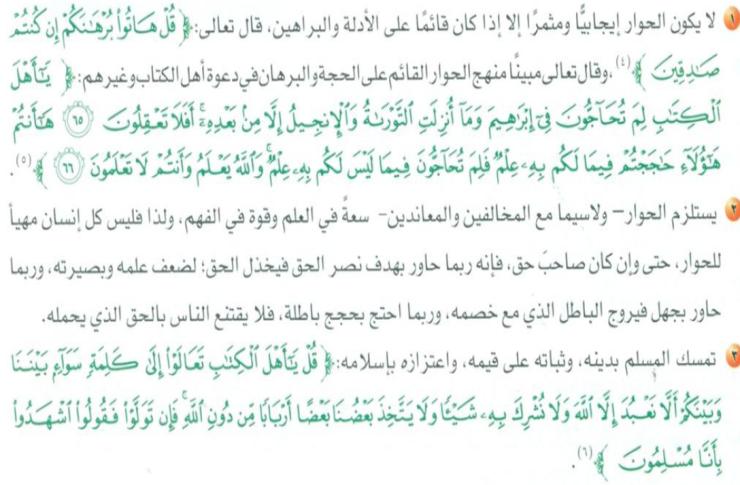 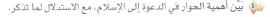 جـ:
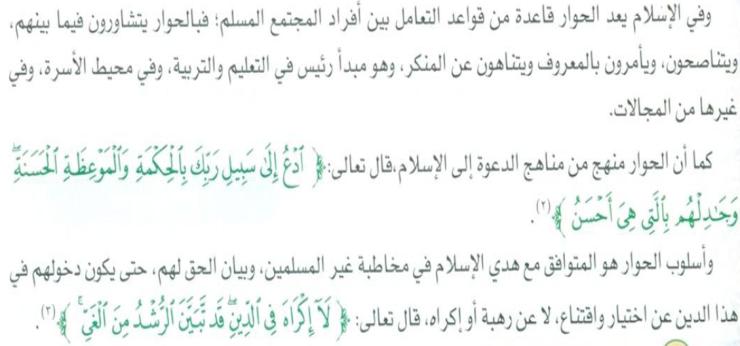 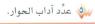 جـ:
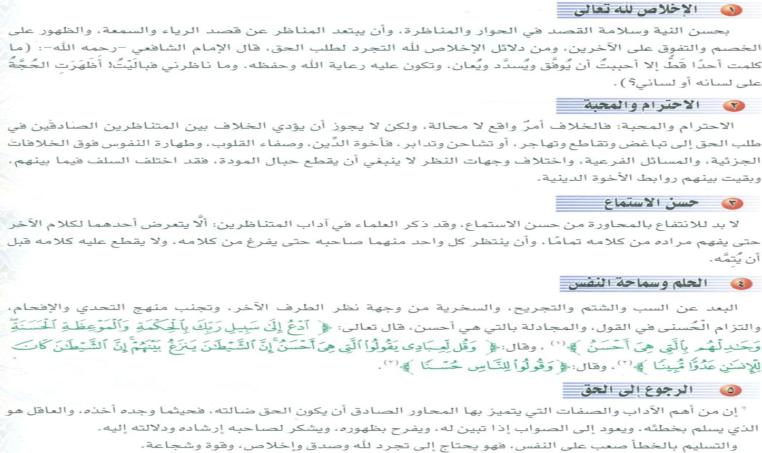 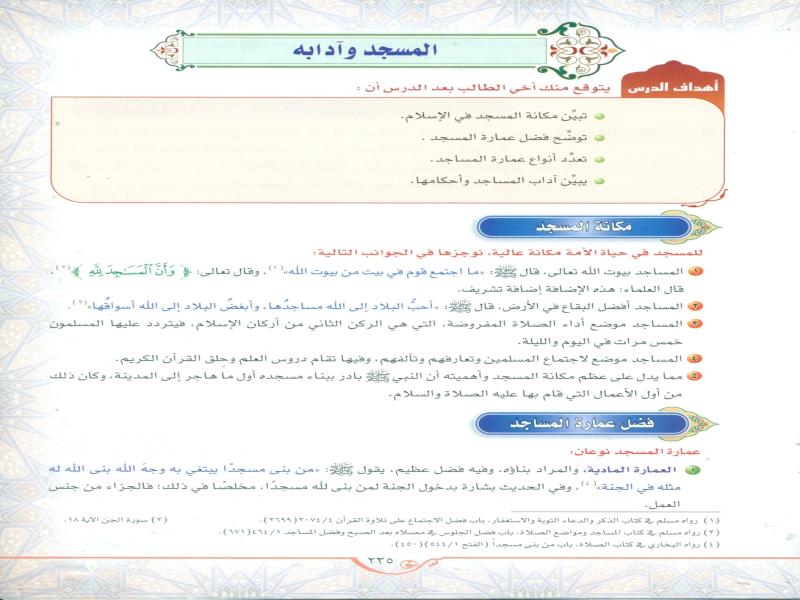 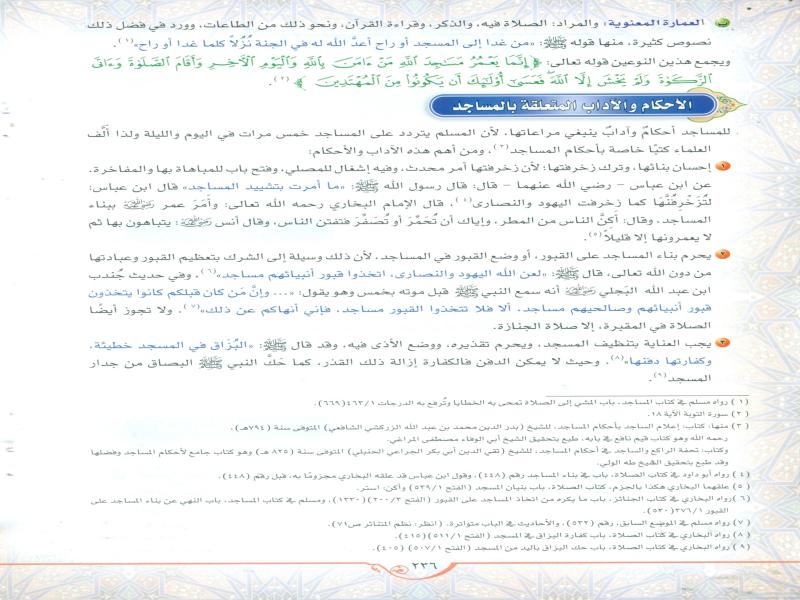 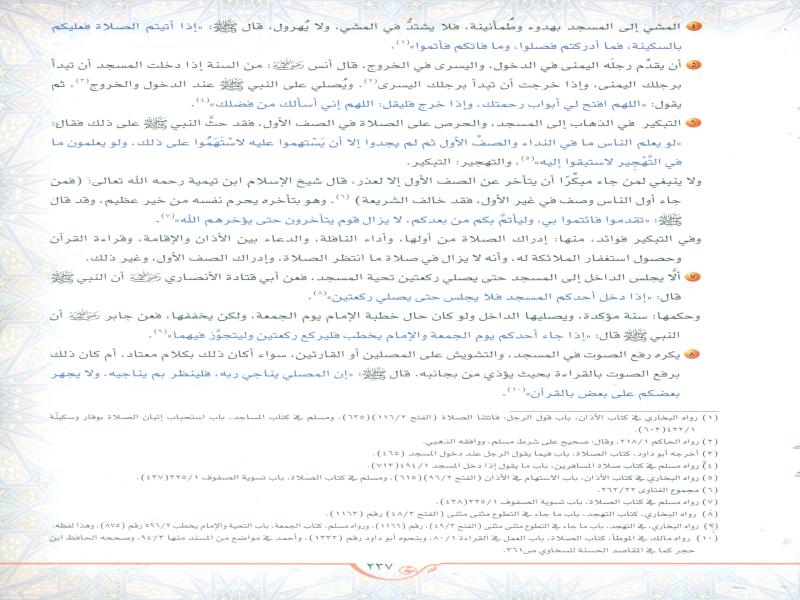 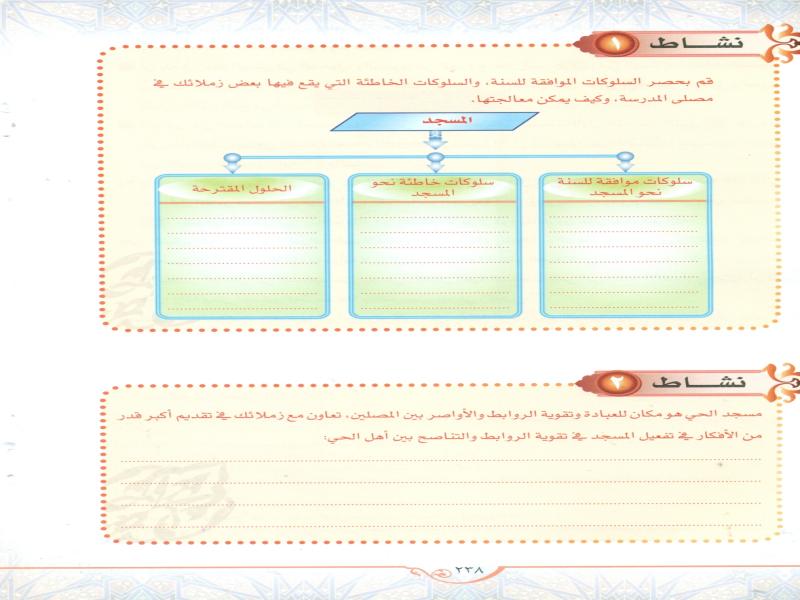 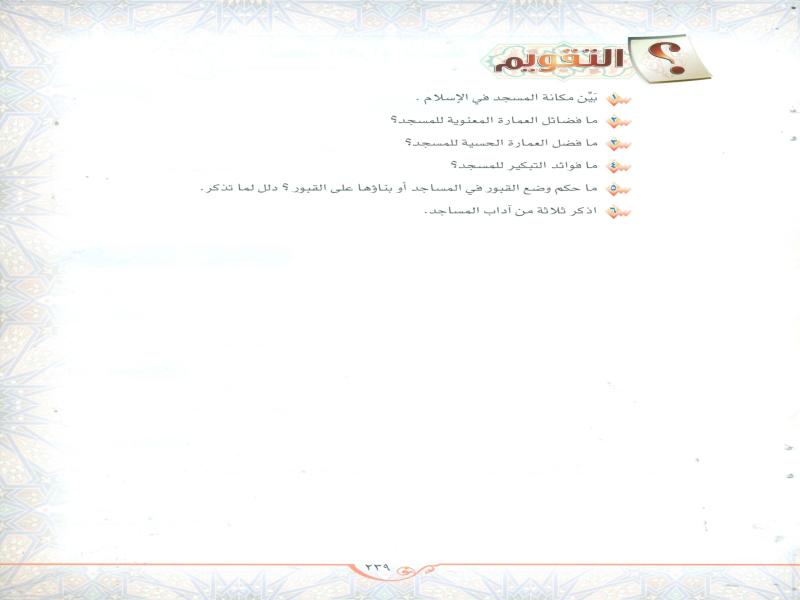 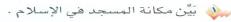 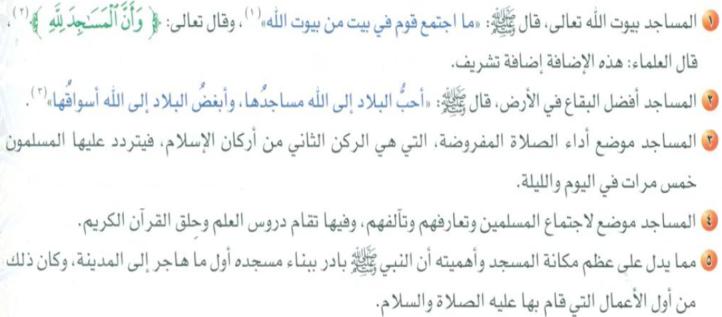 جـ:
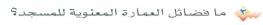 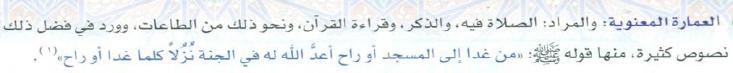 جـ:
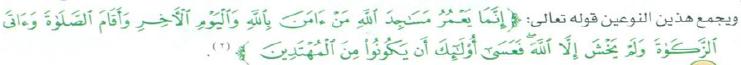 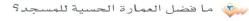 جـ:
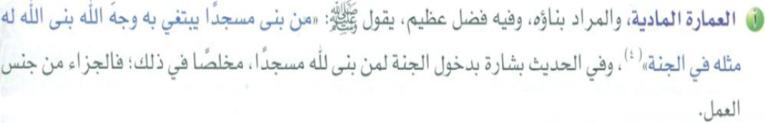 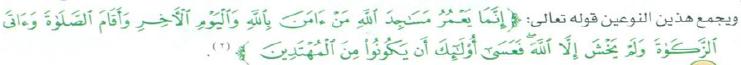 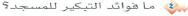 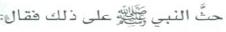 جـ:
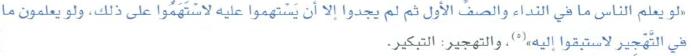 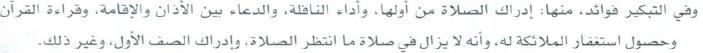 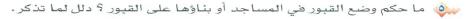 جـ:
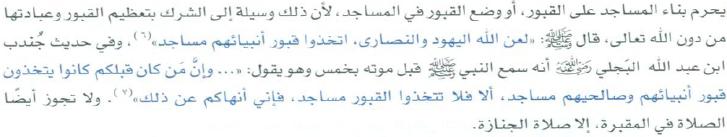 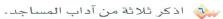 جـ:
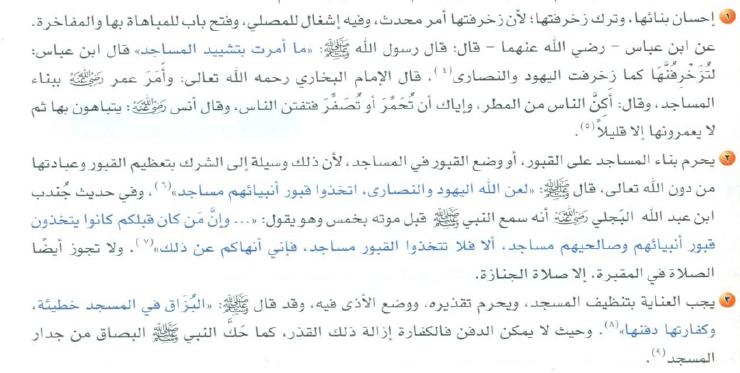 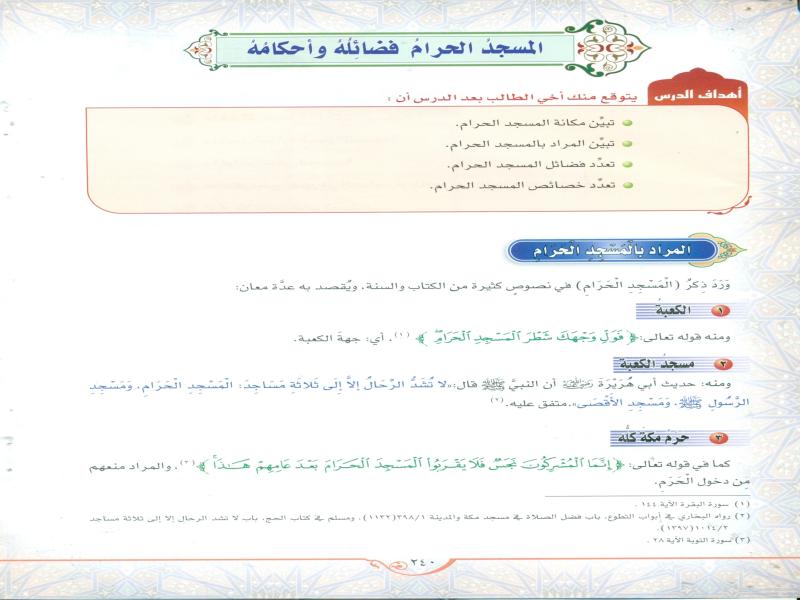 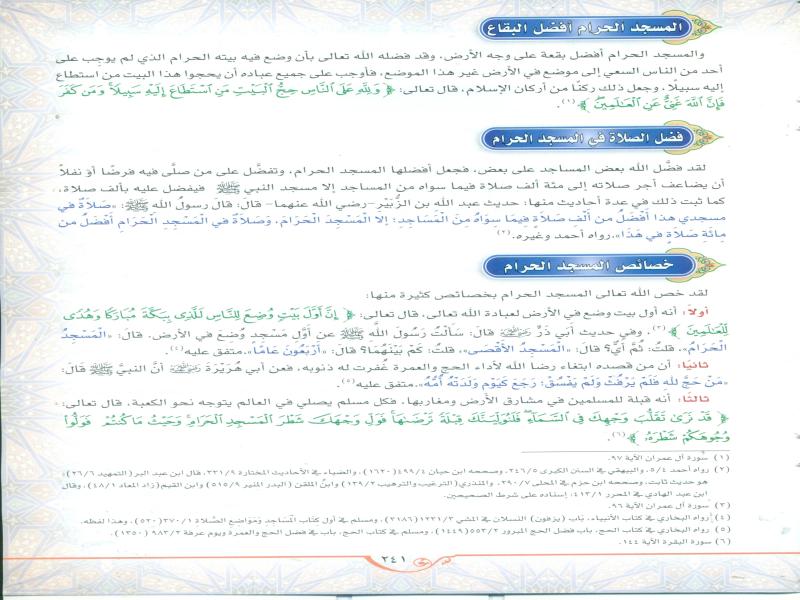 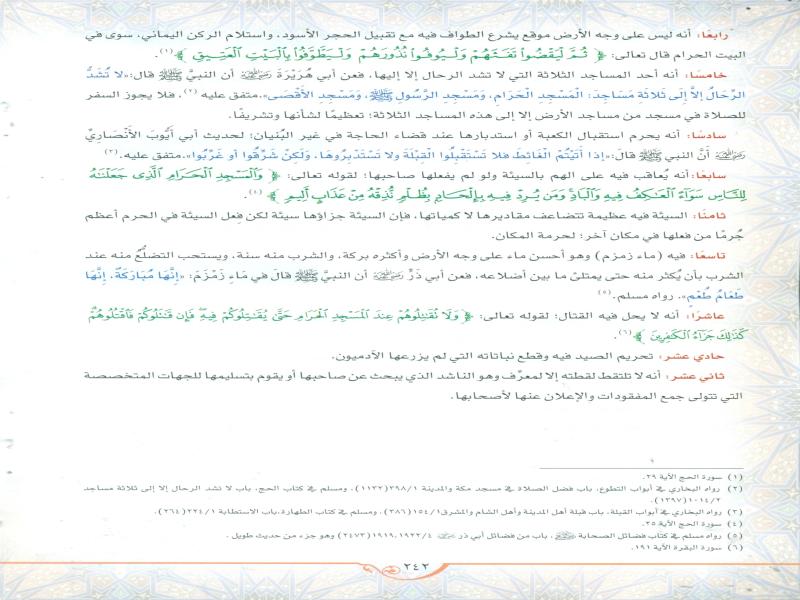 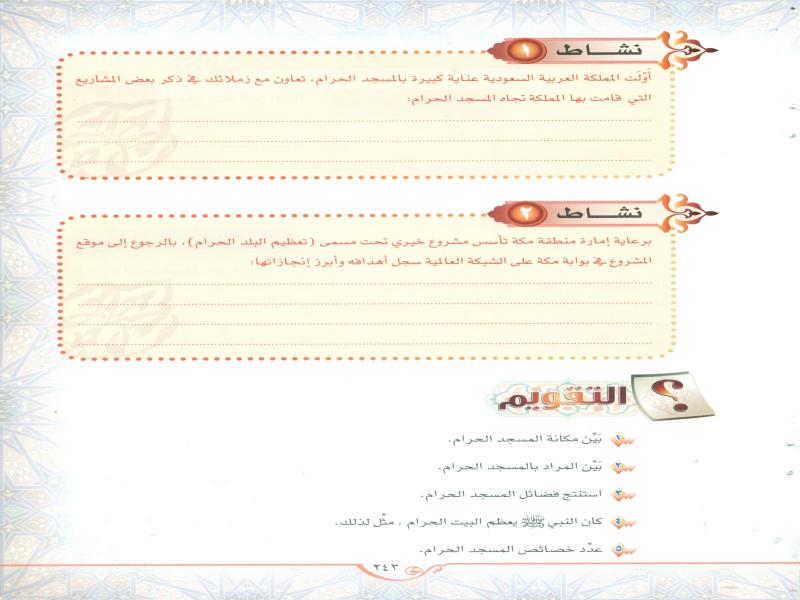 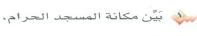 جـ:
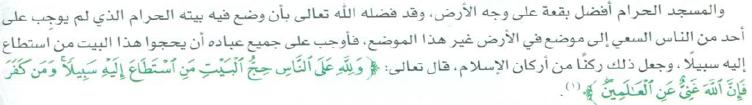 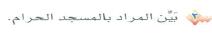 جـ:
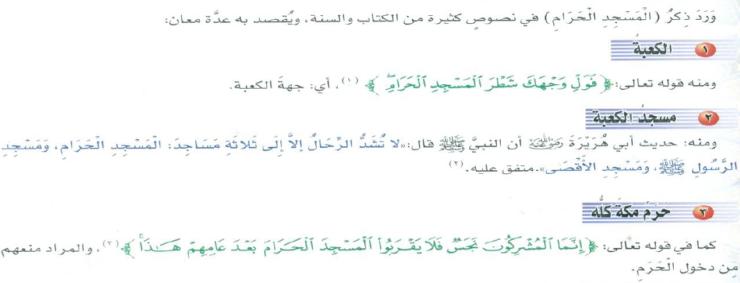 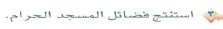 جـ:
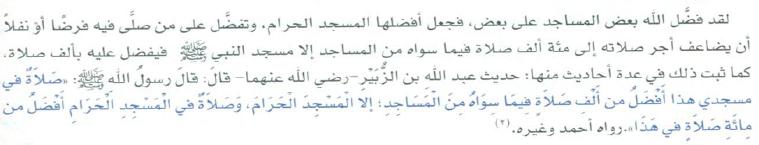 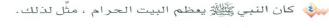 جـ:
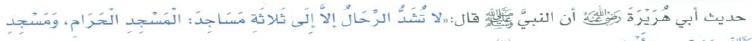 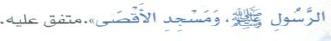 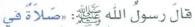 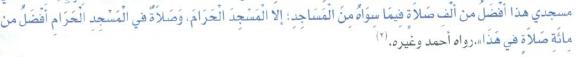 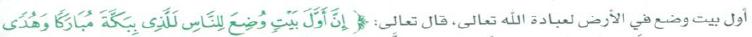 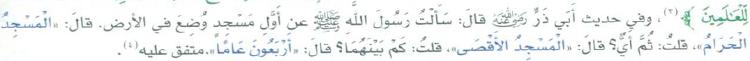 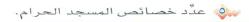 جـ:
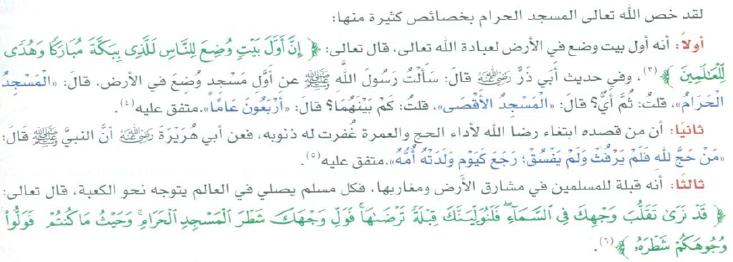 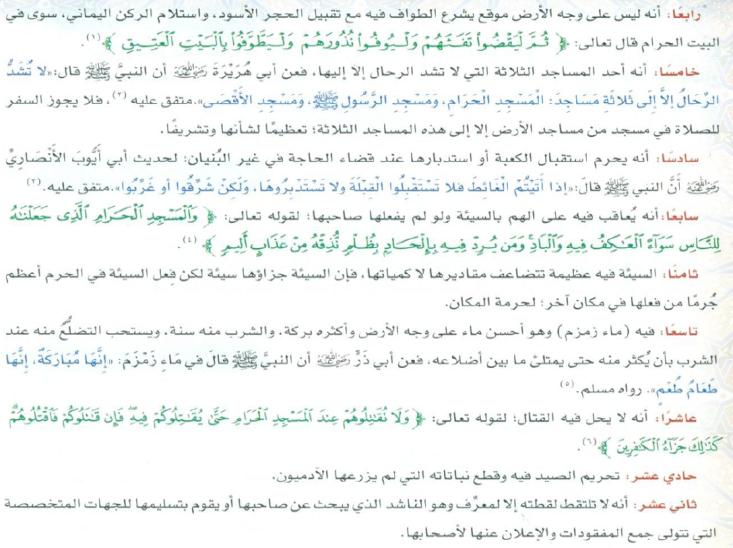 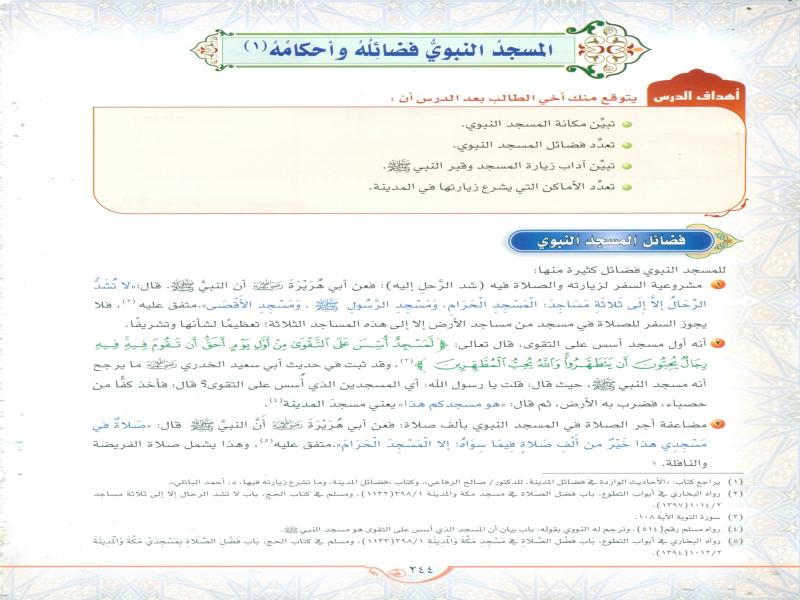 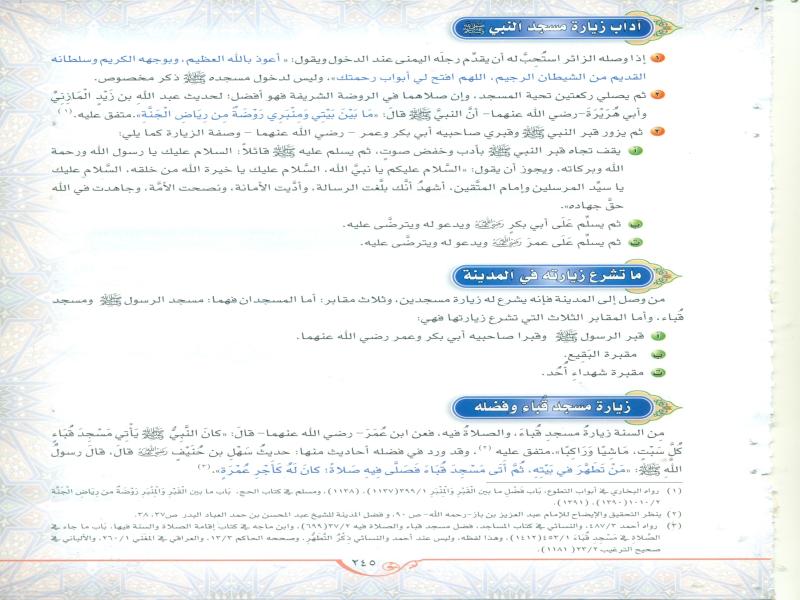 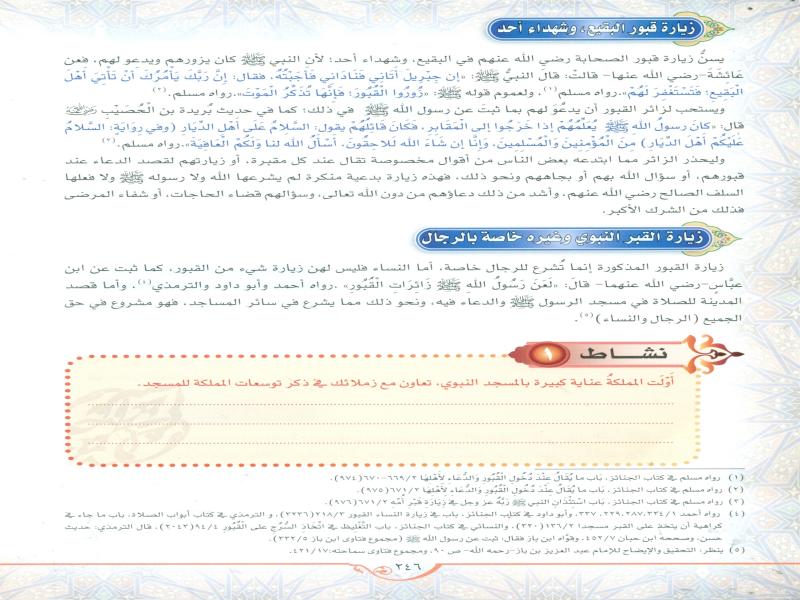 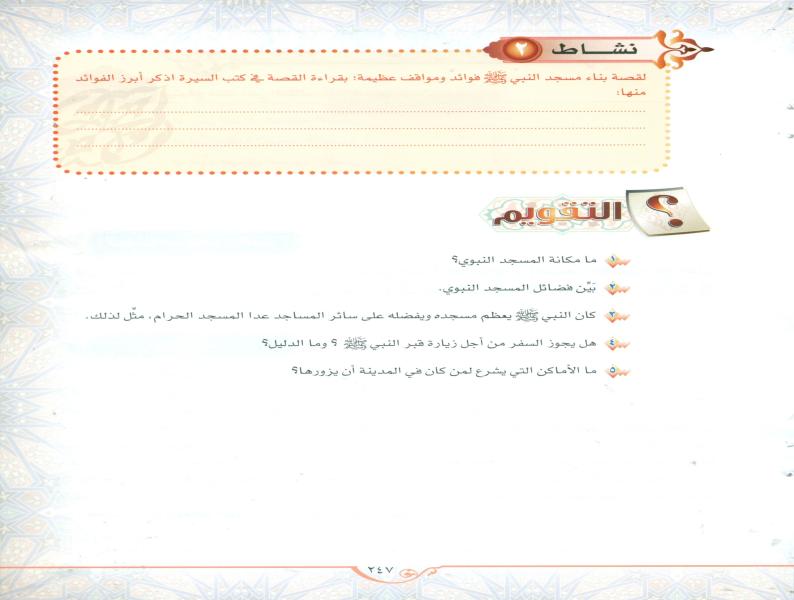 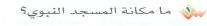 جـ:
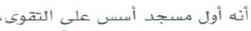 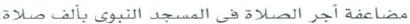 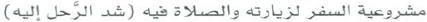 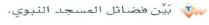 جـ:
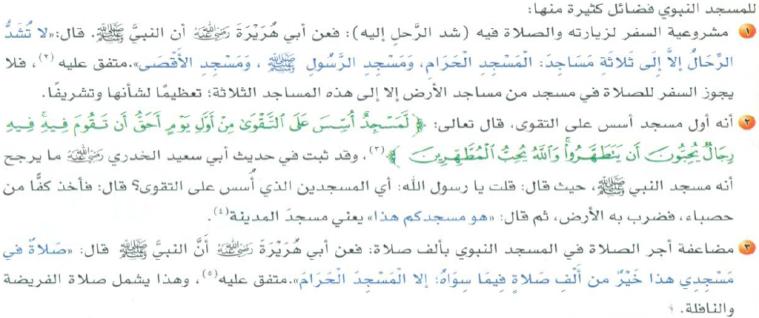 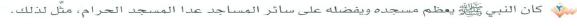 جـ:
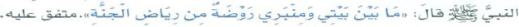 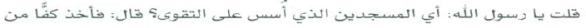 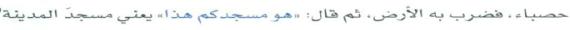 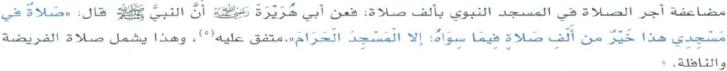 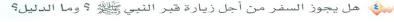 جـ:
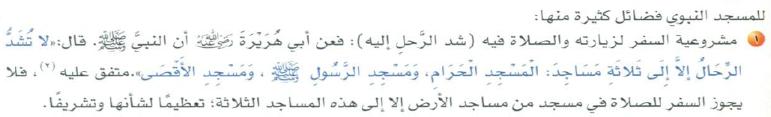 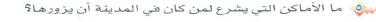 جـ:
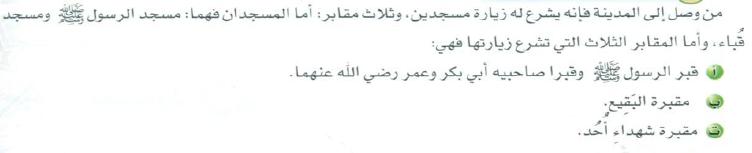 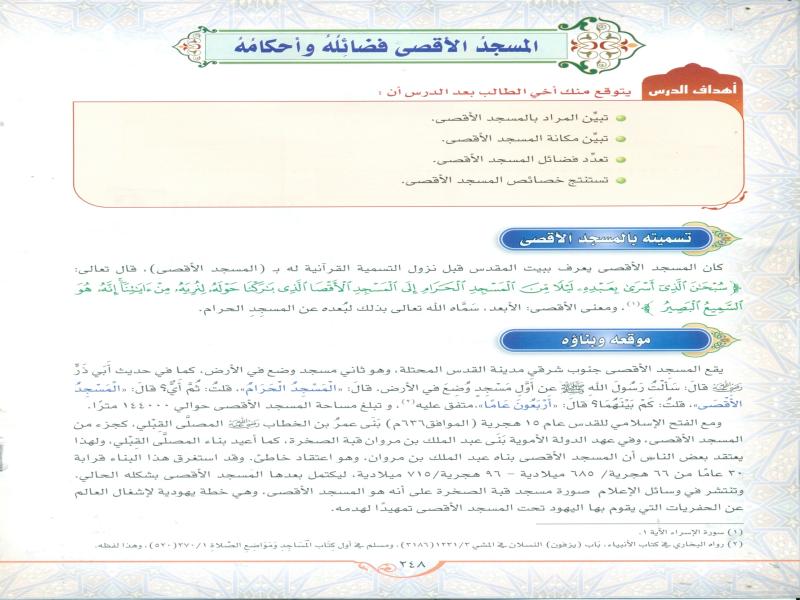 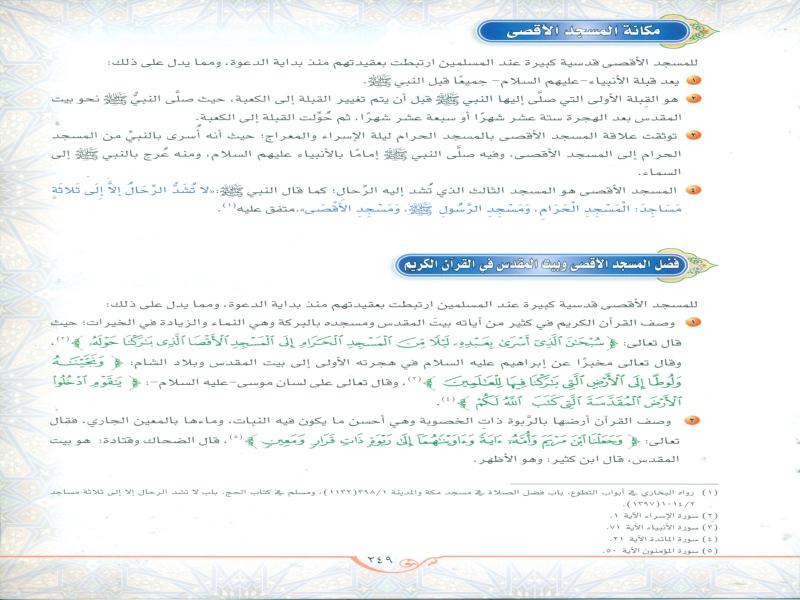 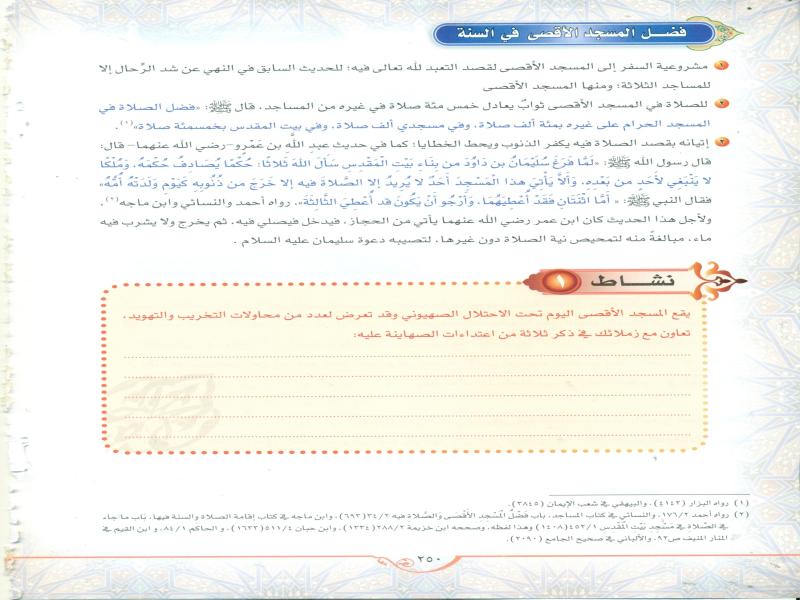 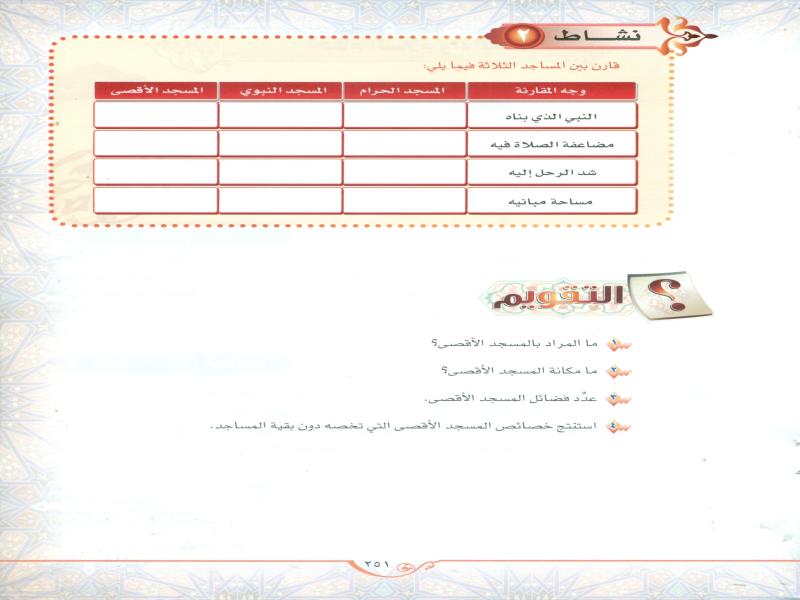 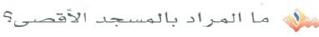 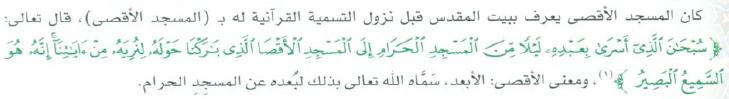 جـ:
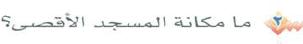 جـ:
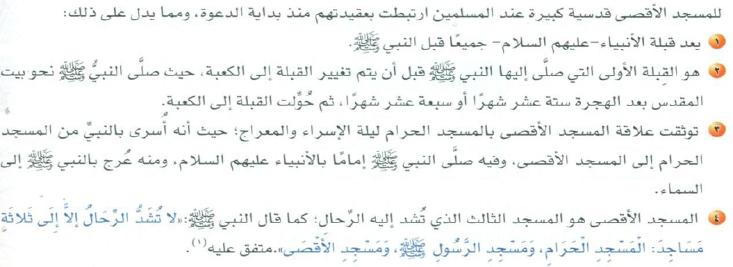 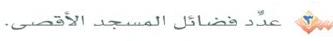 جـ:
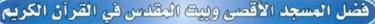 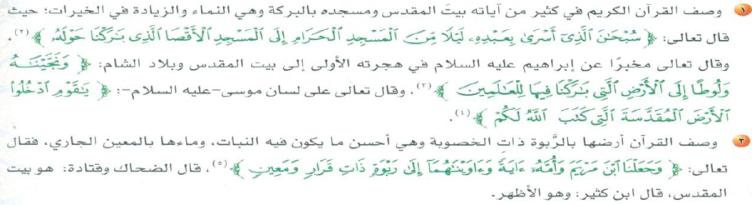 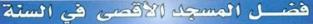 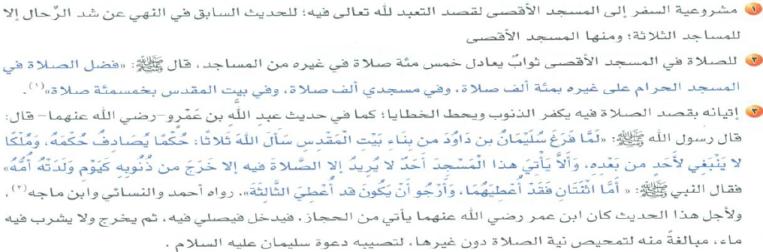 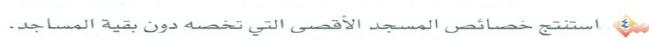 جـ:
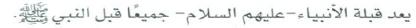 1:
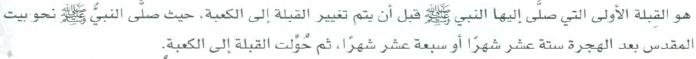 2:
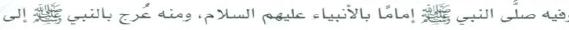 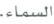 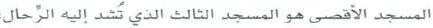 3:
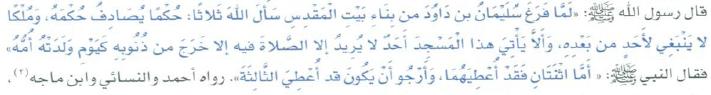 4:
5:
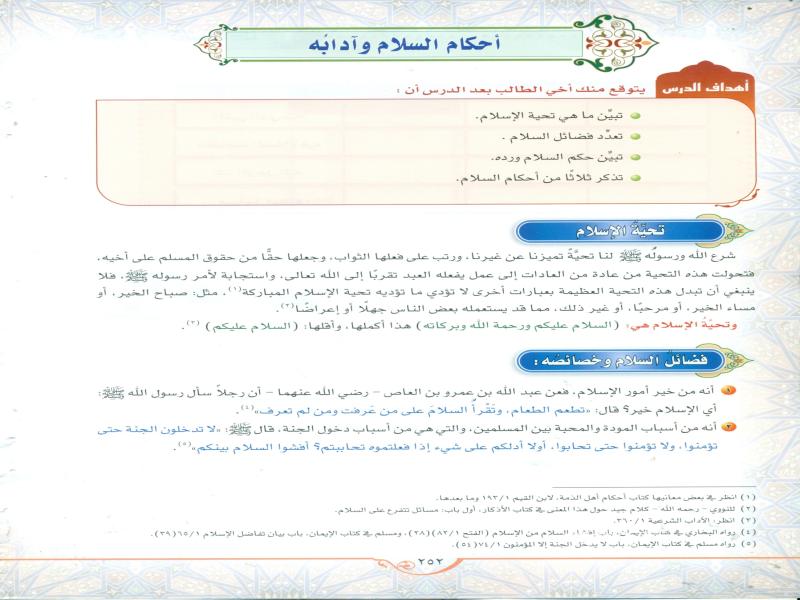 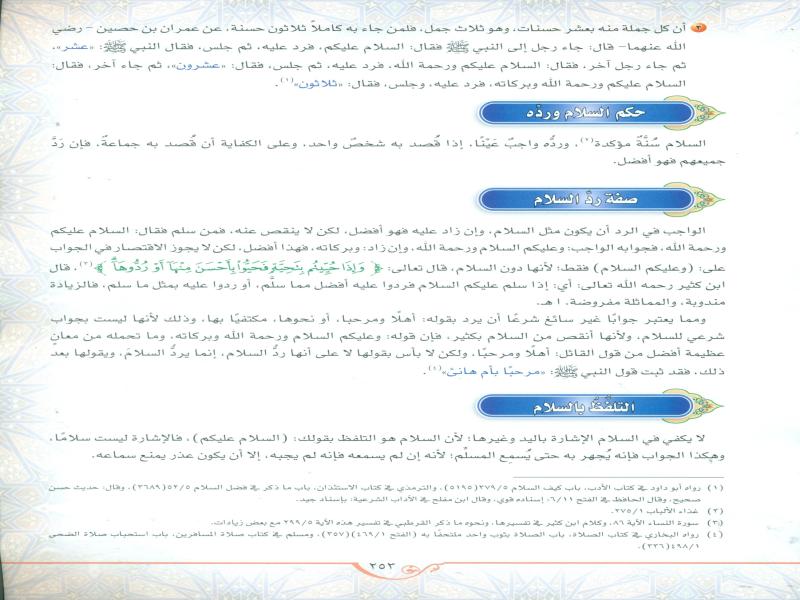 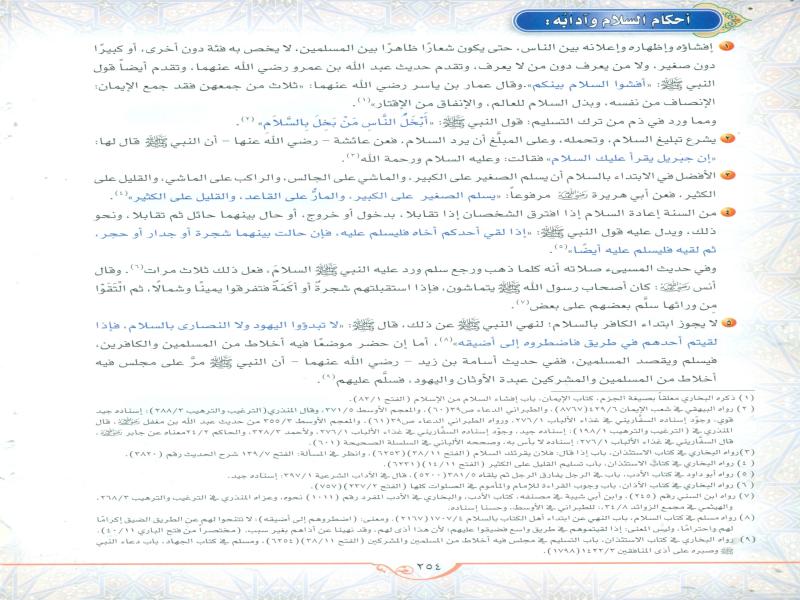 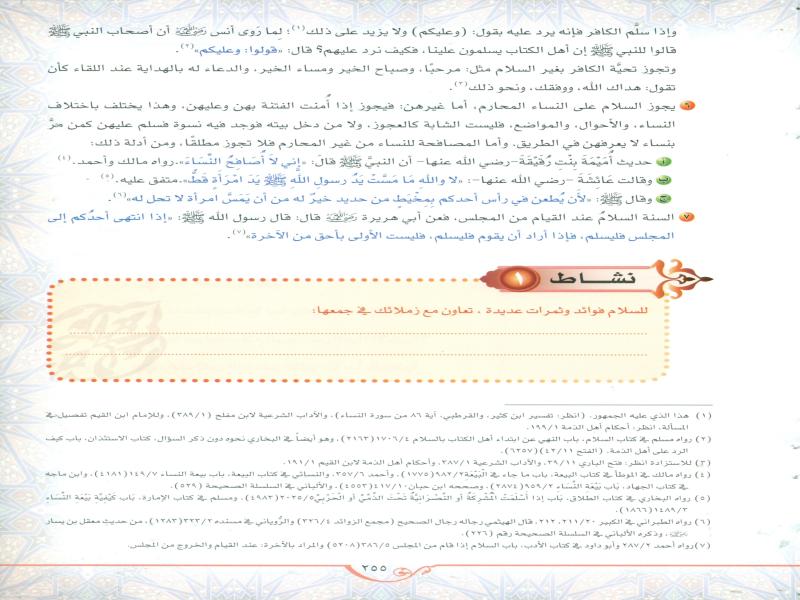 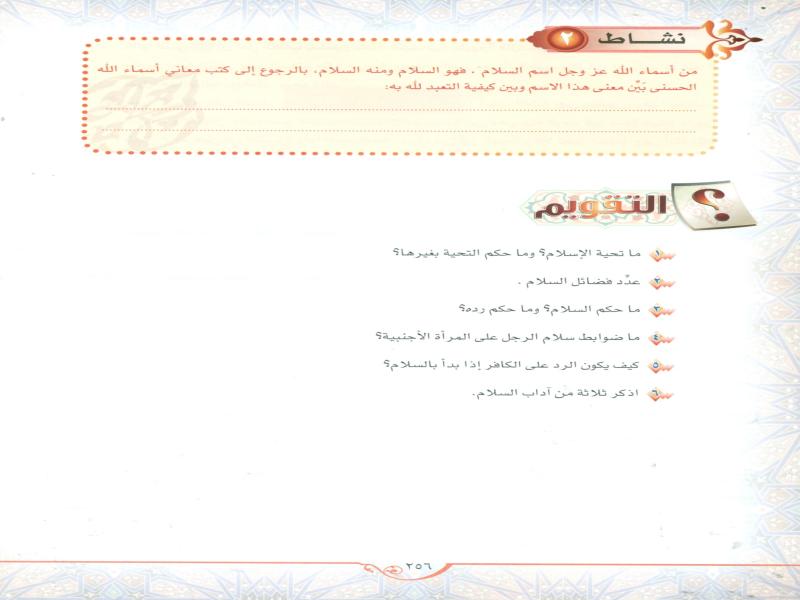 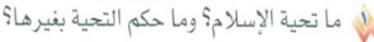 جـ:
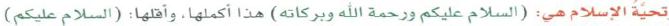 لا
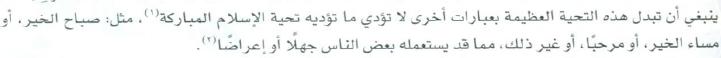 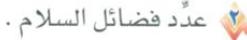 جـ:
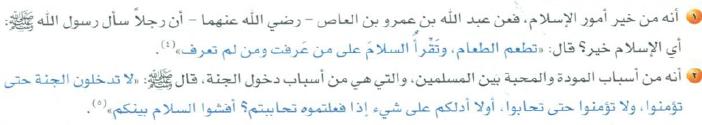 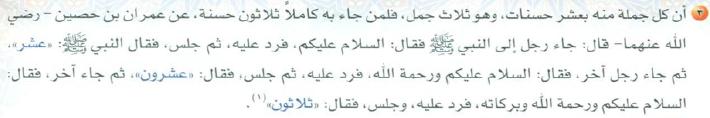 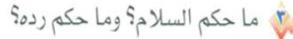 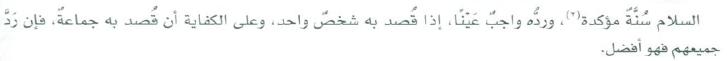 جـ:
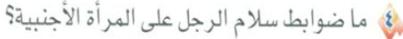 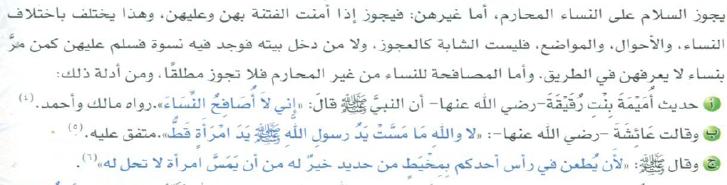 جـ:
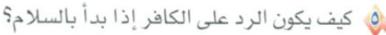 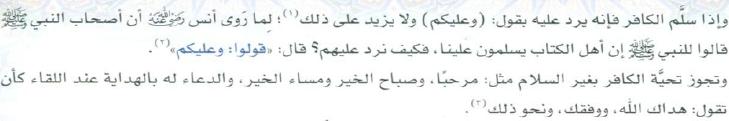 جـ:
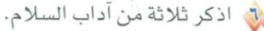 جـ:
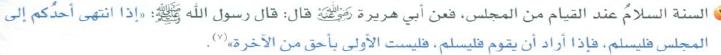 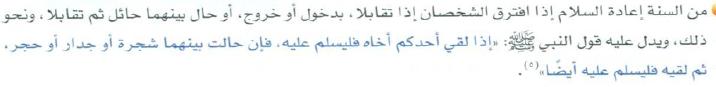 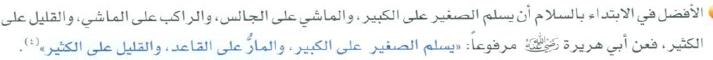 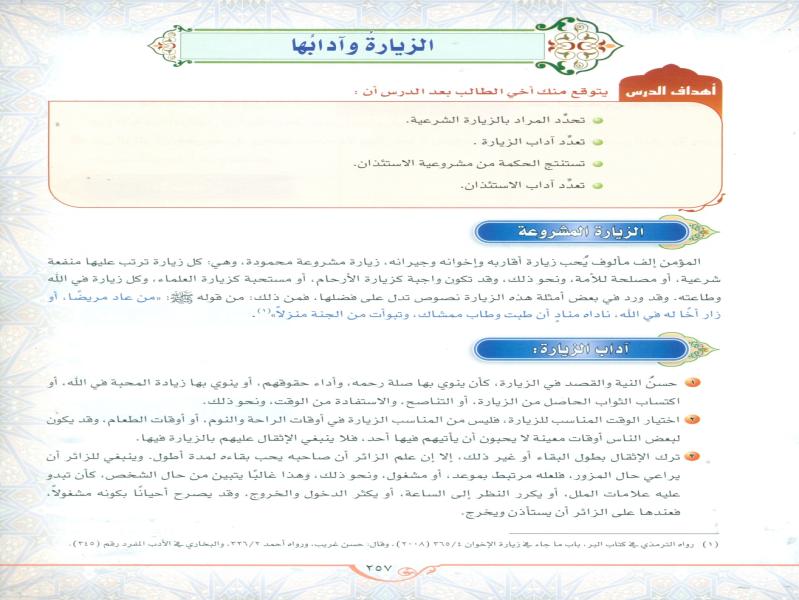 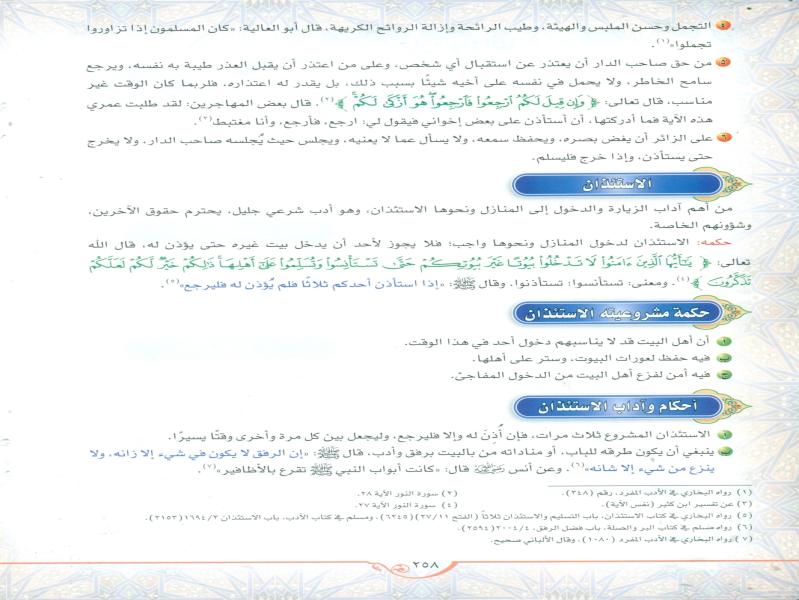 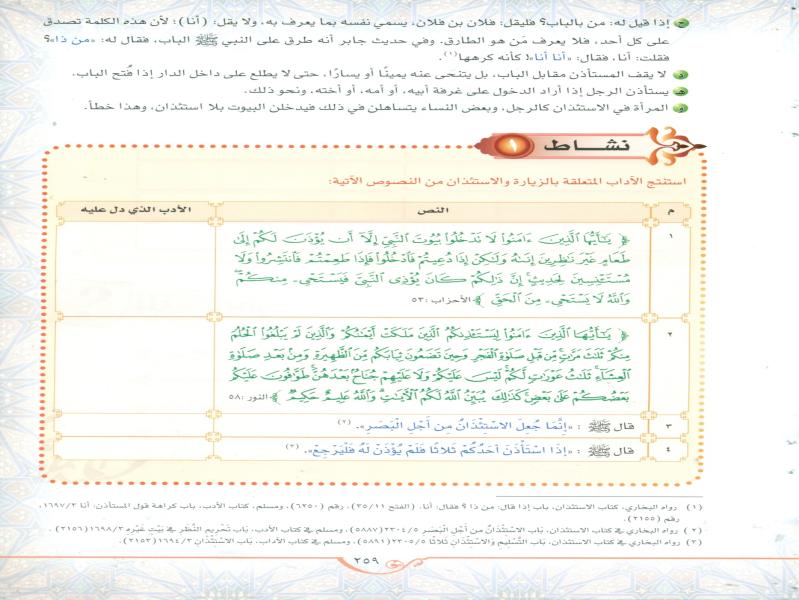 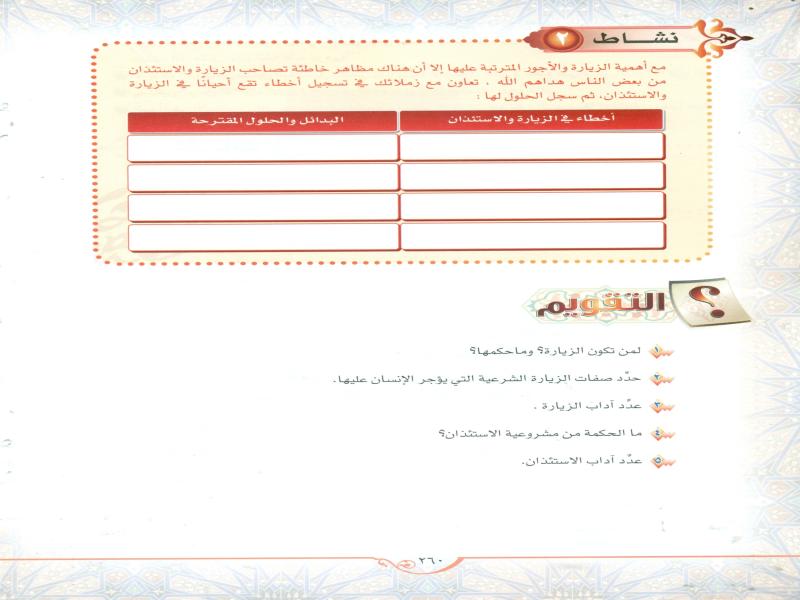 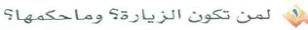 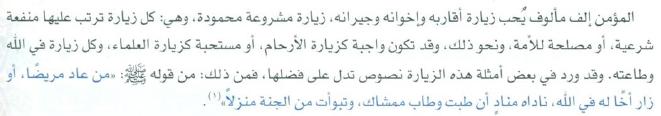 جـ:
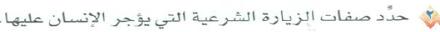 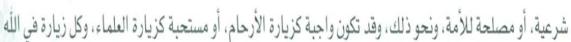 جـ:
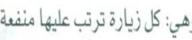 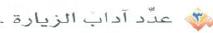 جـ:
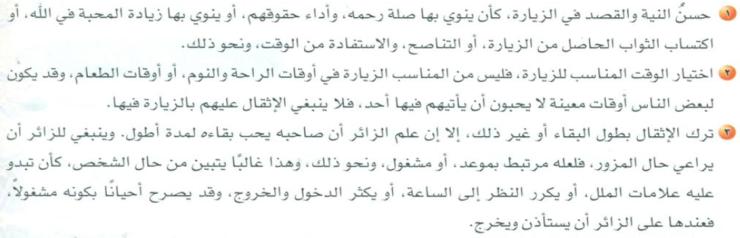 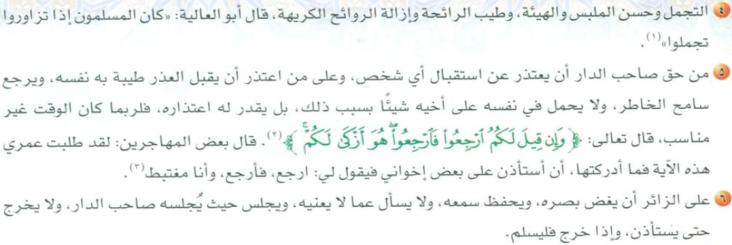 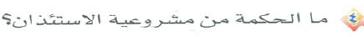 جـ:
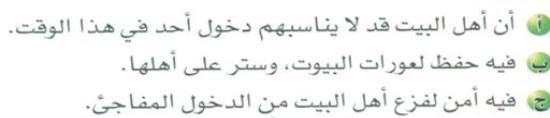 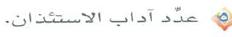 جـ:
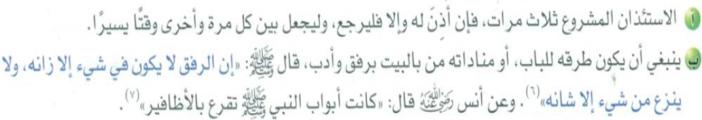 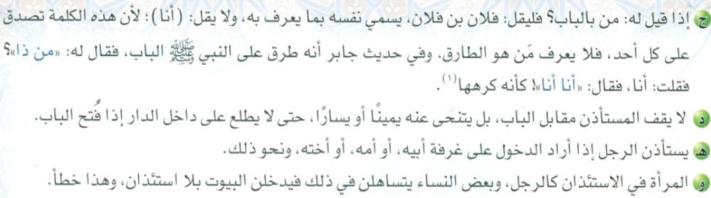 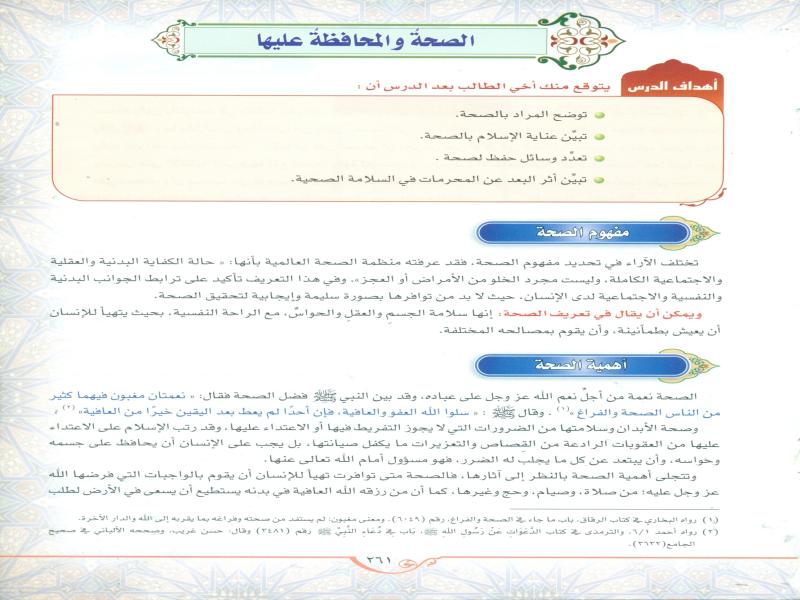 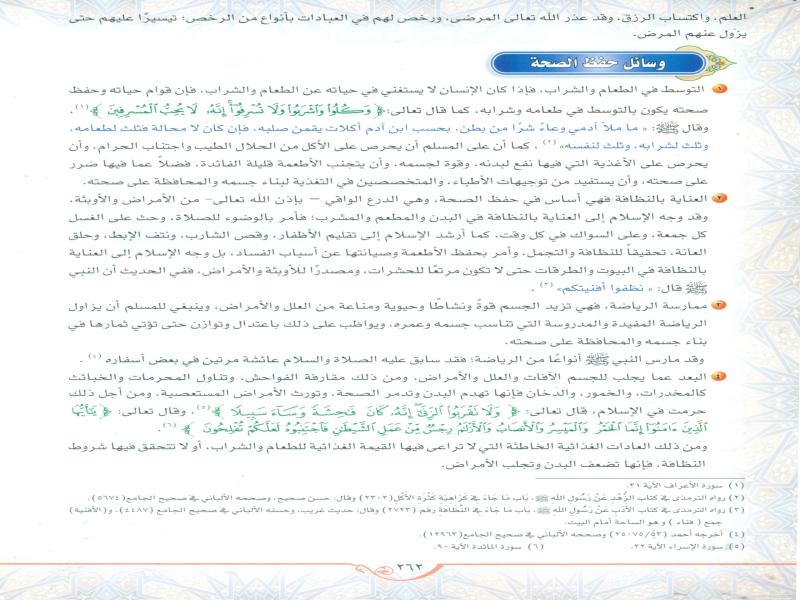 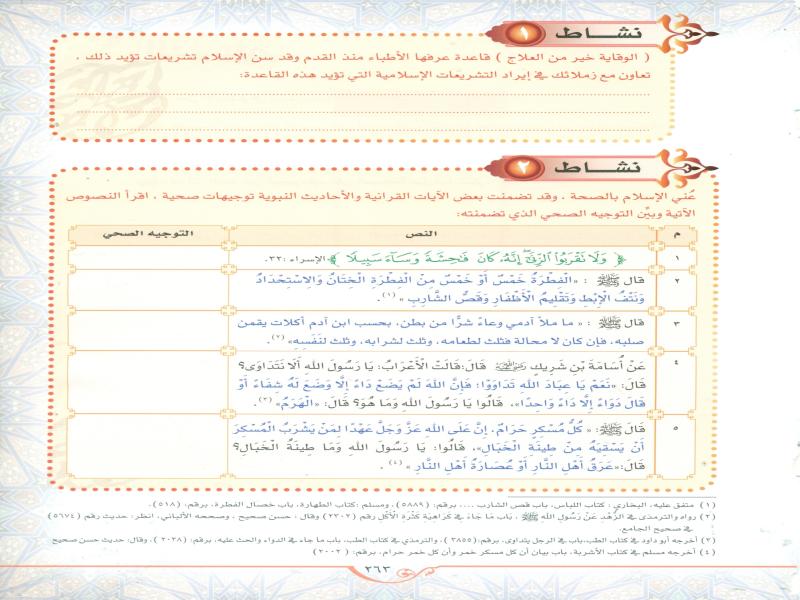 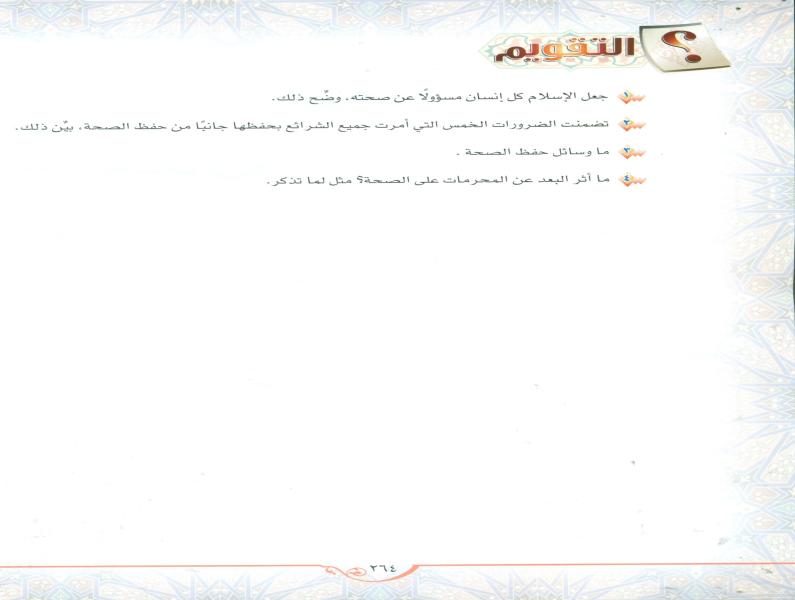 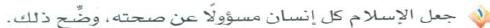 جـ:
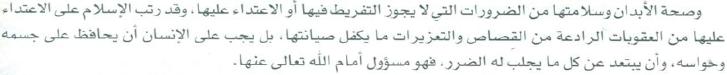 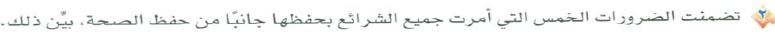 جـ:
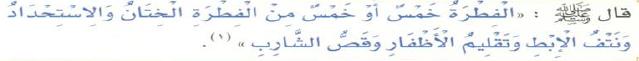 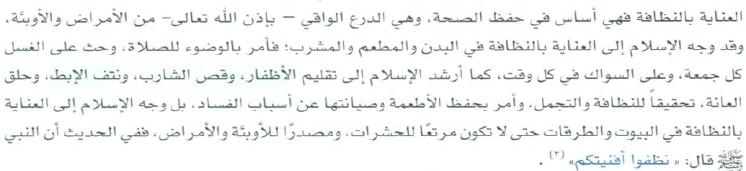 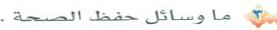 جـ:
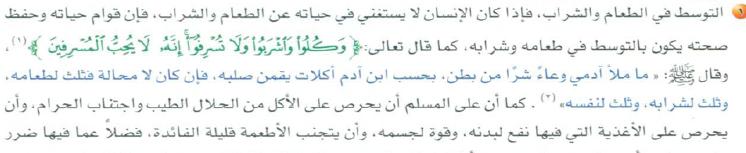 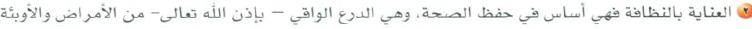 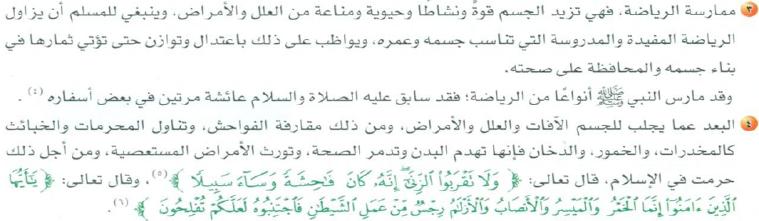 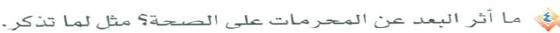 تتحسن الصحة للفرد إذا حرص على :
جـ:
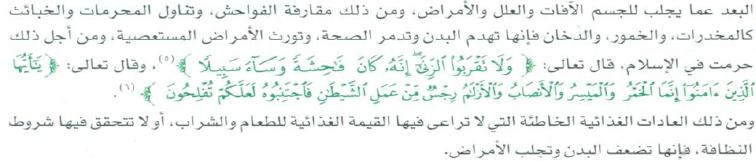 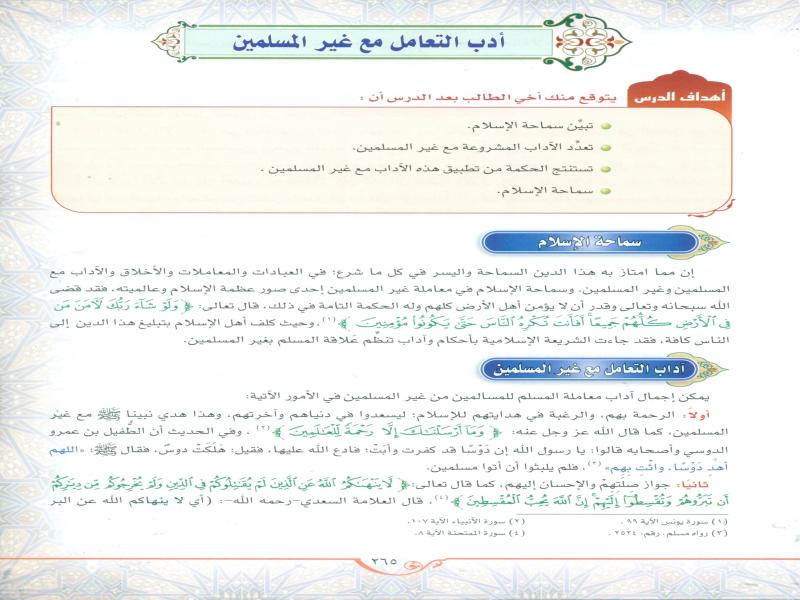 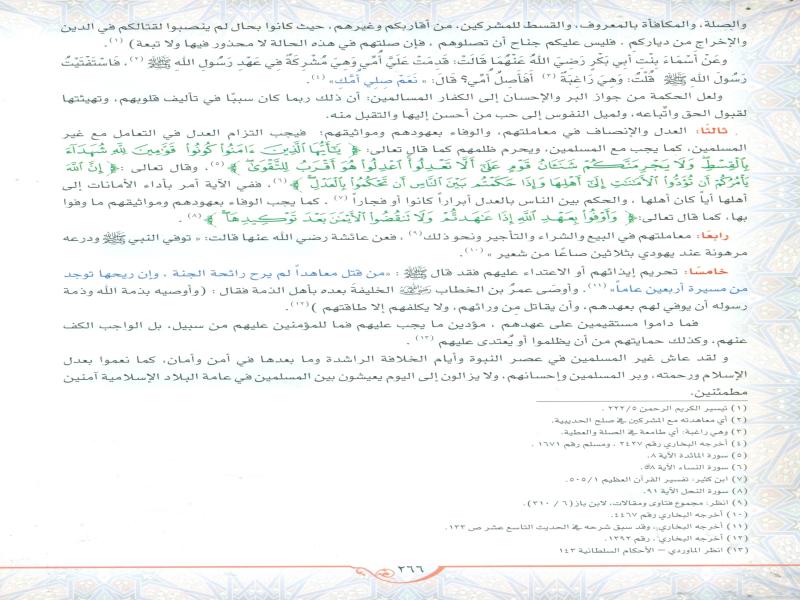 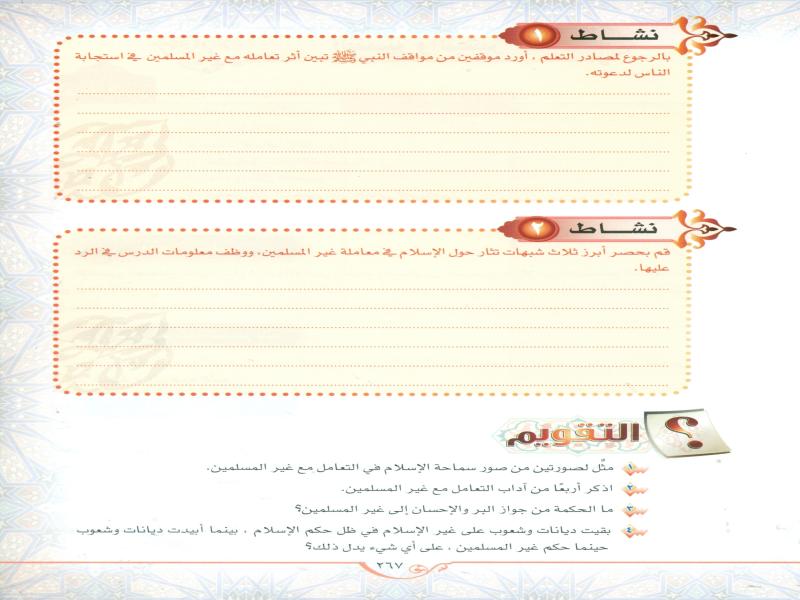 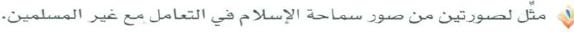 1/
جـ:
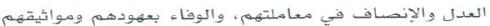 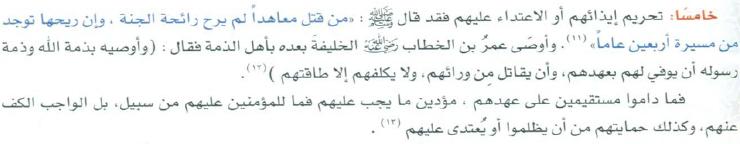 2/
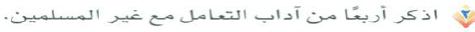 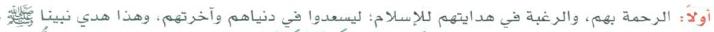 جـ:
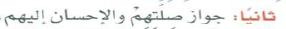 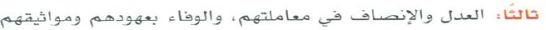 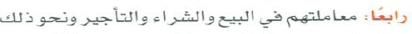 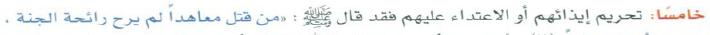 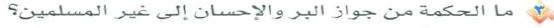 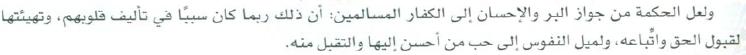 جـ:
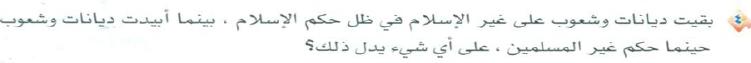 جـ:
يدل على سماحة وعظمة الإسلام حيث :
دلنا على :
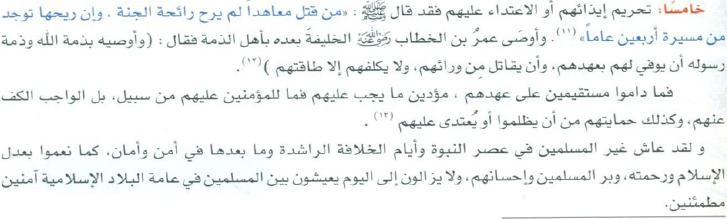 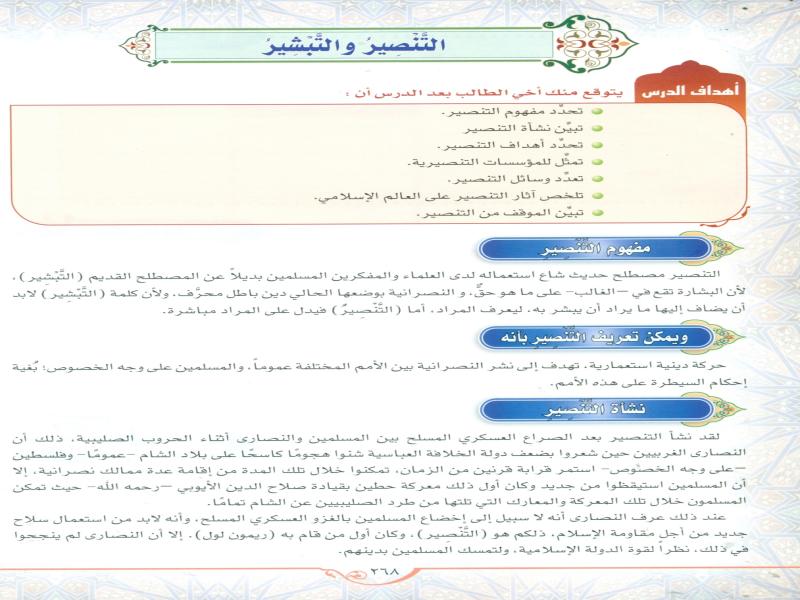 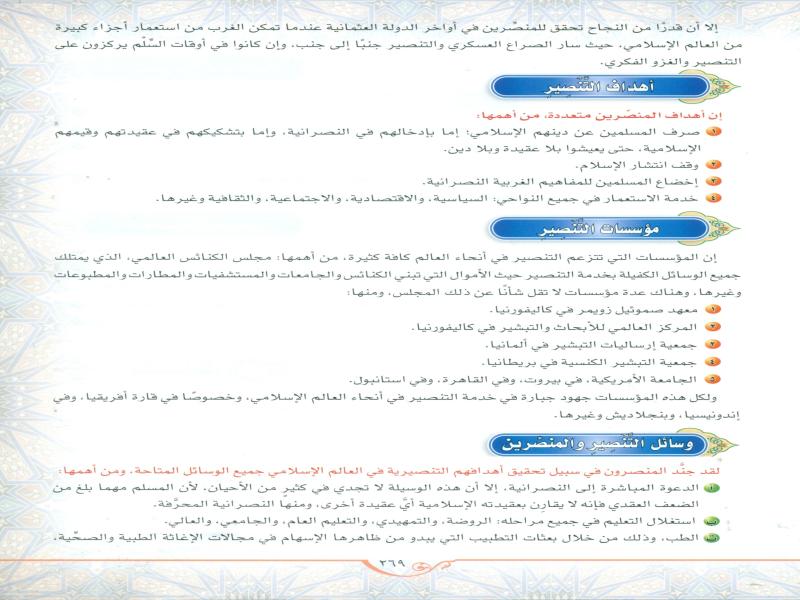 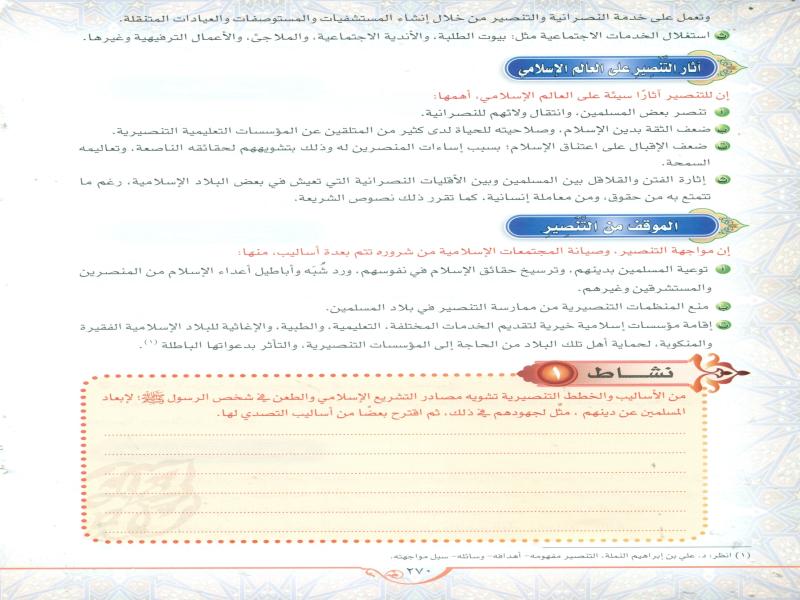 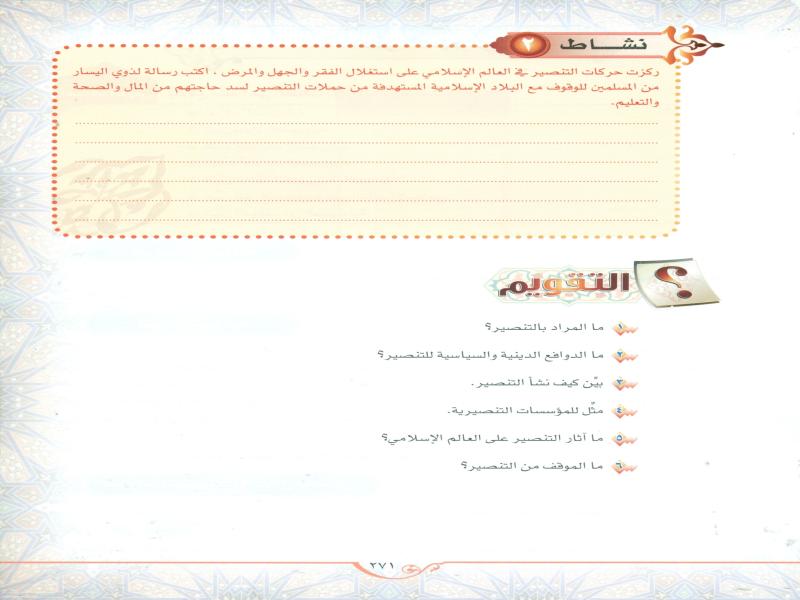 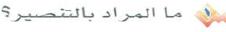 جـ:
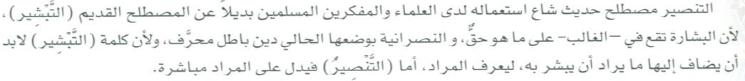 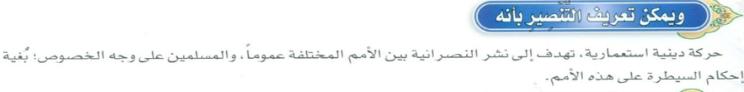 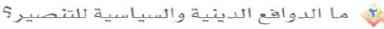 جـ:
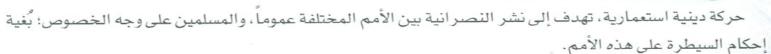 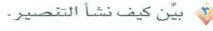 جـ:
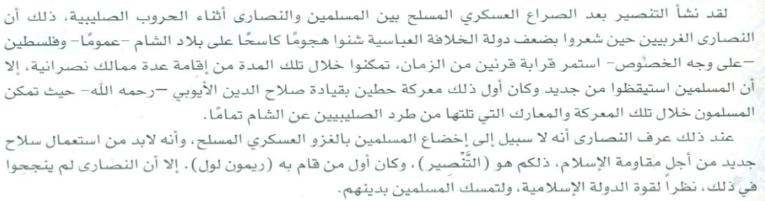 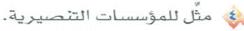 جـ:
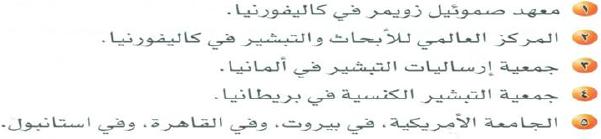 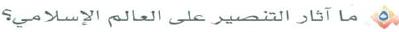 جـ:
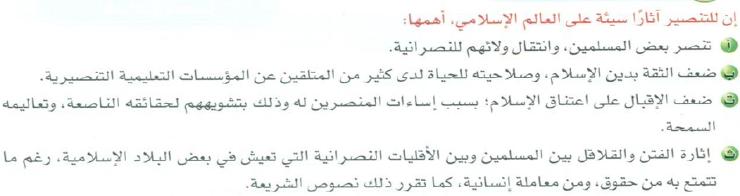 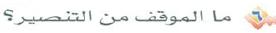 جـ:
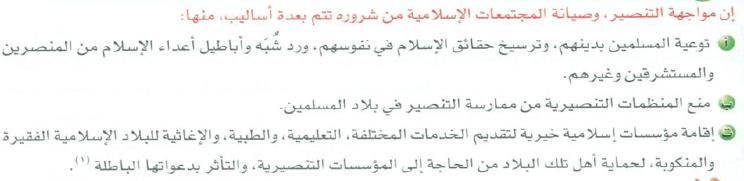 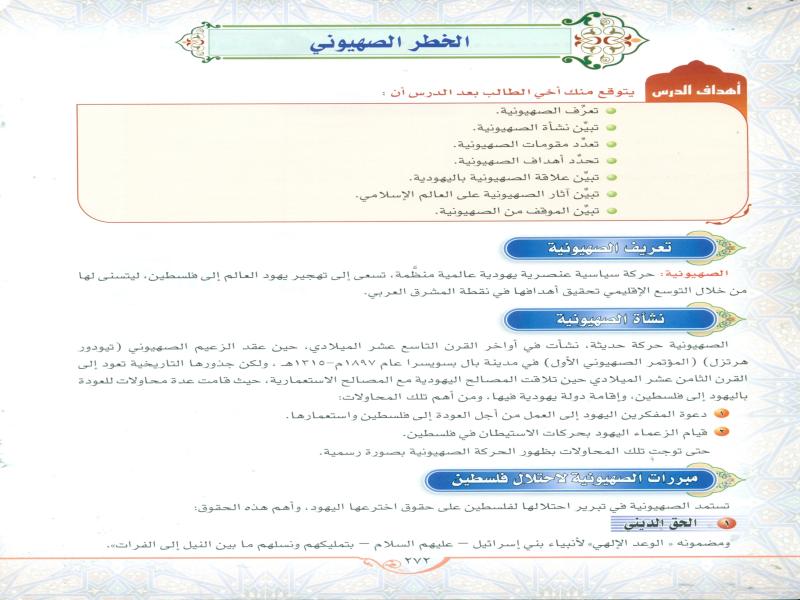 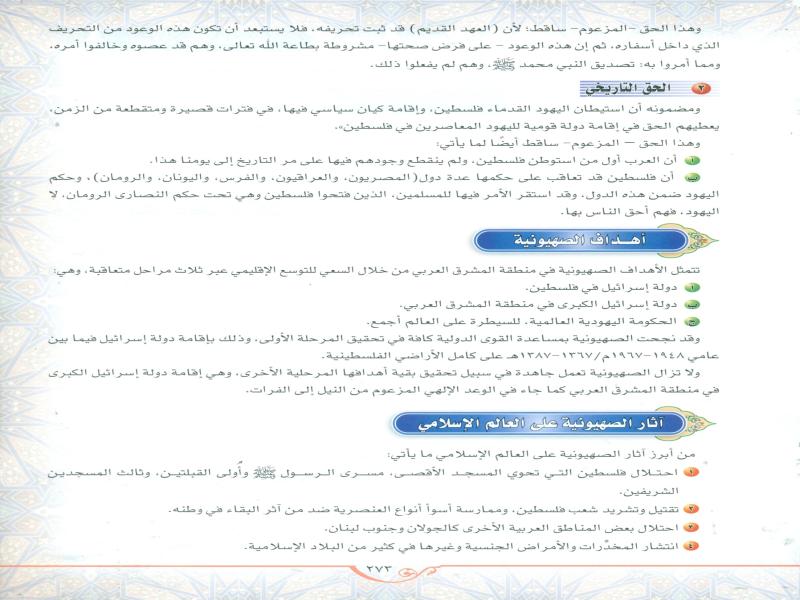 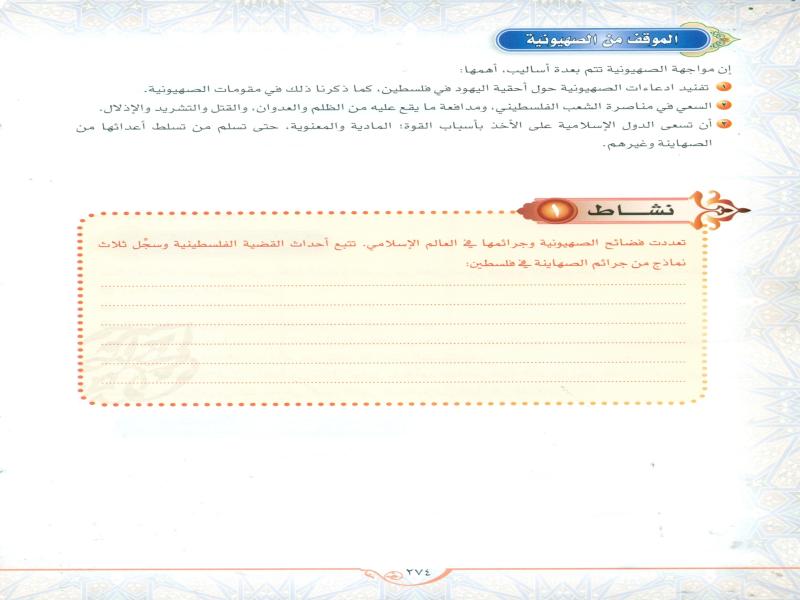 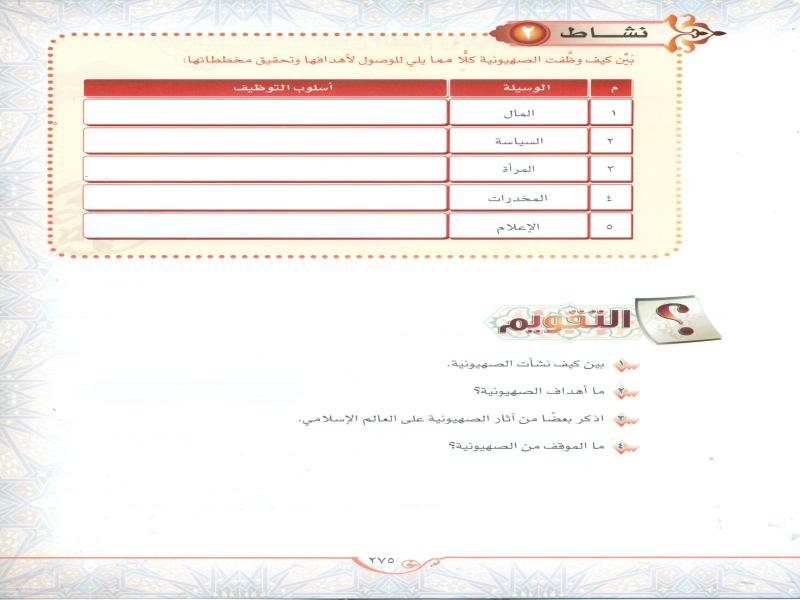 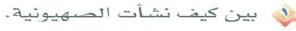 جـ:
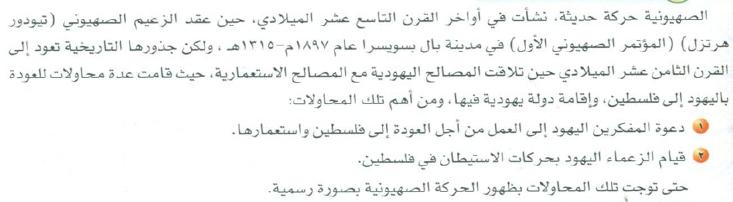 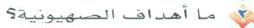 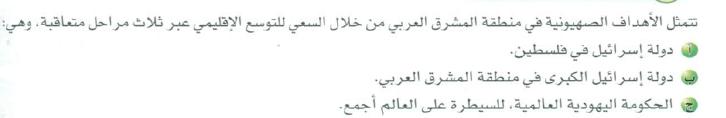 جـ:
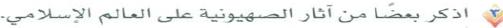 جـ:
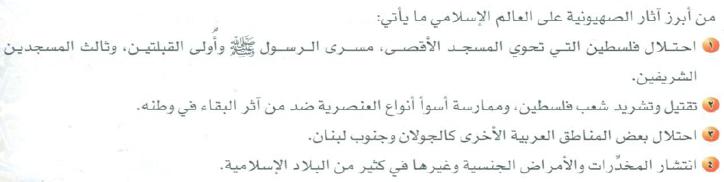 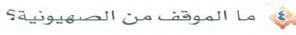 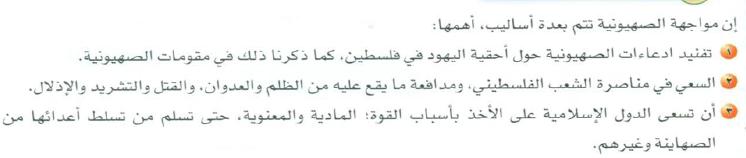 جـ:
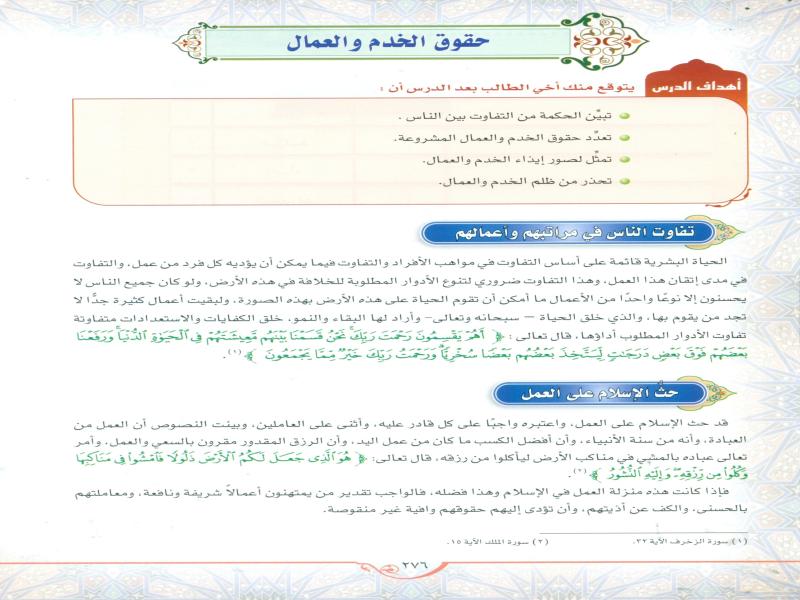 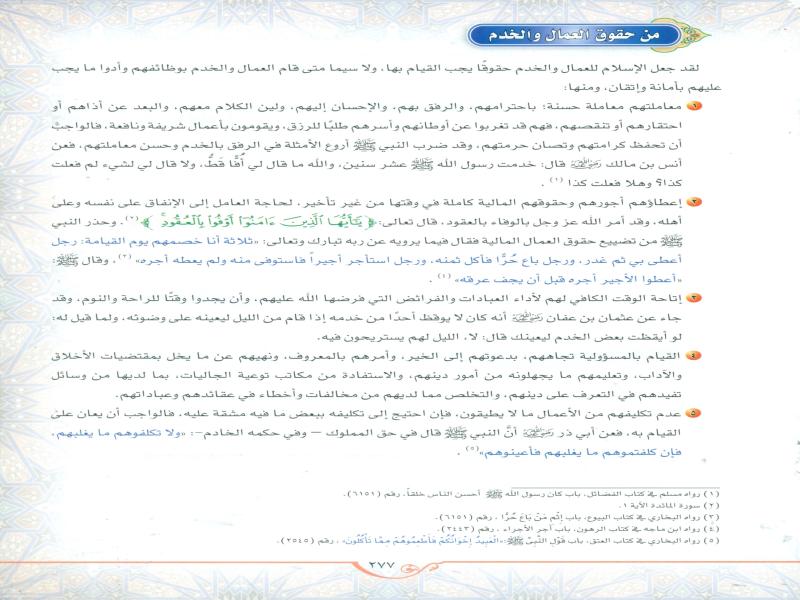 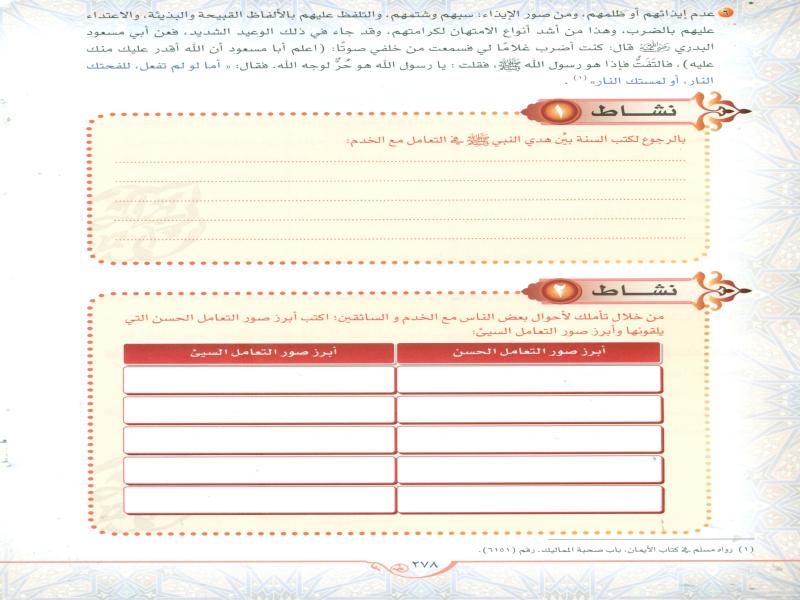 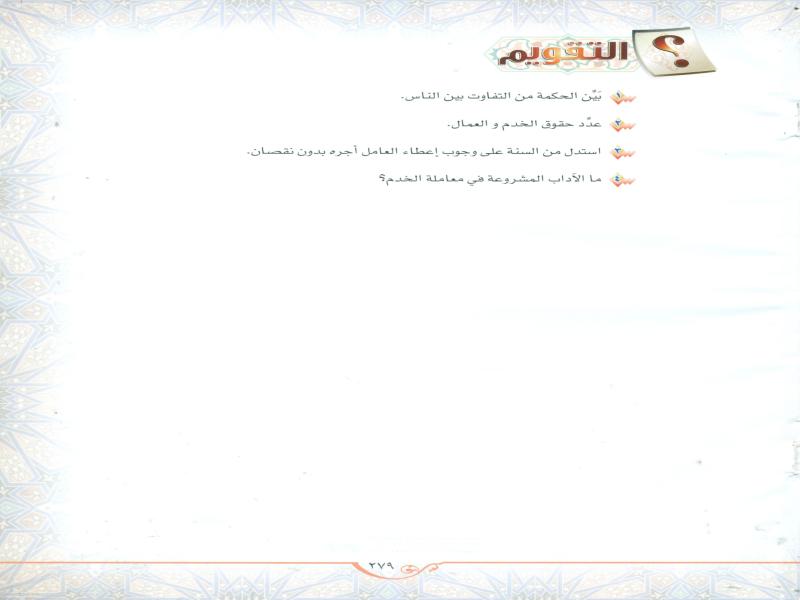 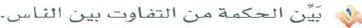 جـ:
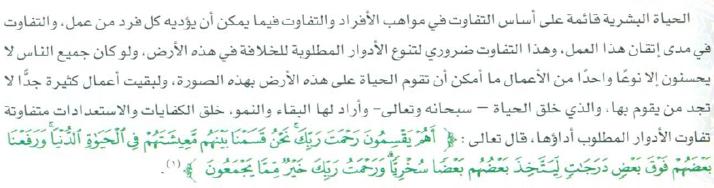 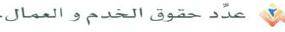 جـ:
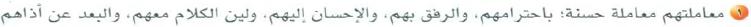 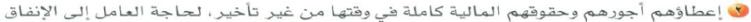 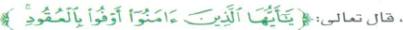 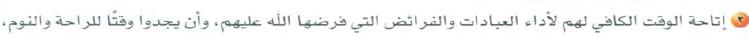 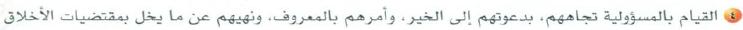 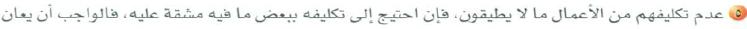 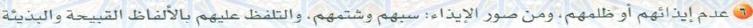 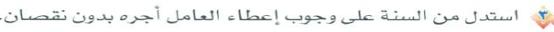 جـ:
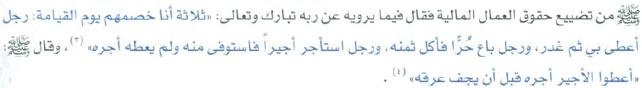 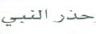 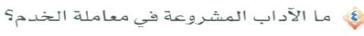 جـ:
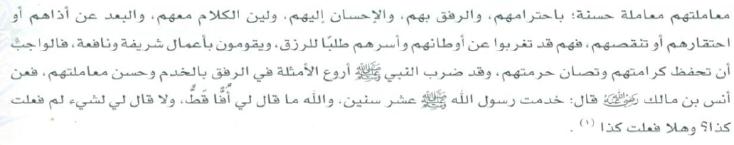 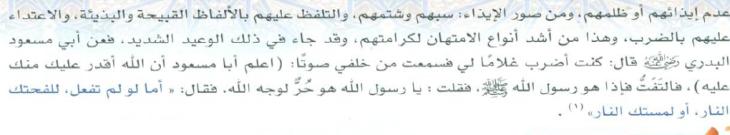 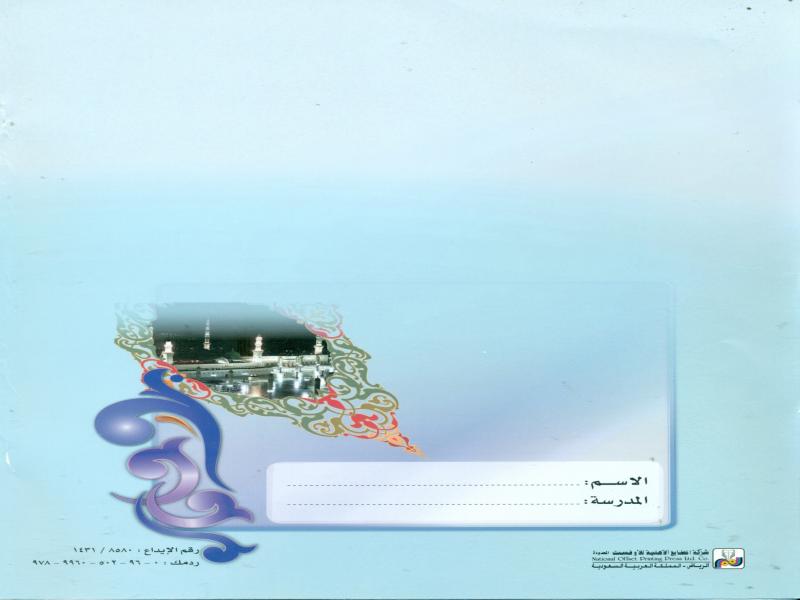